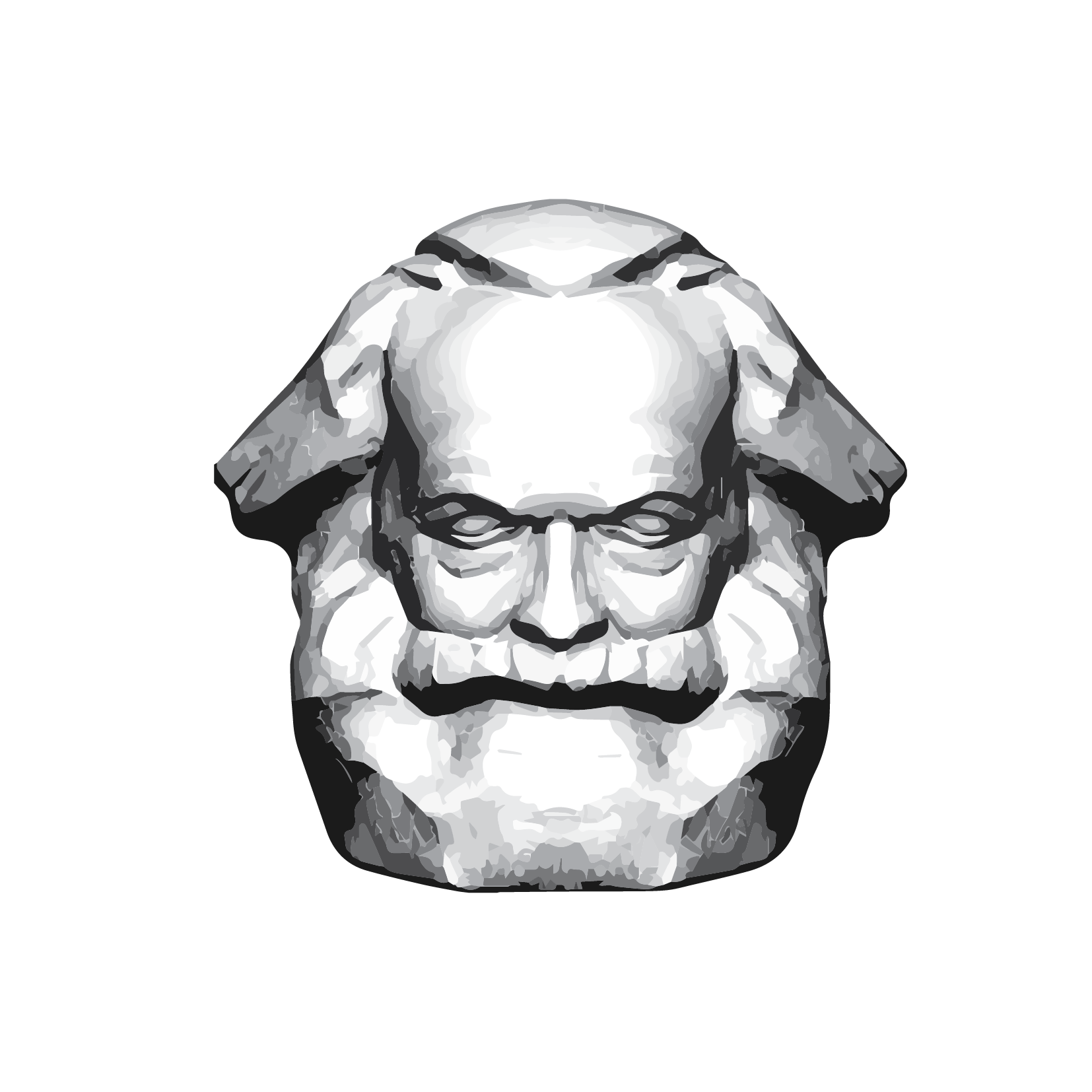 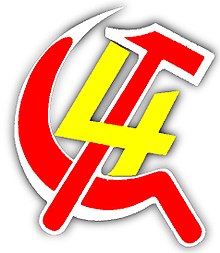 INICIAÇÃO AO PENSAMENTO SOCIALISTA
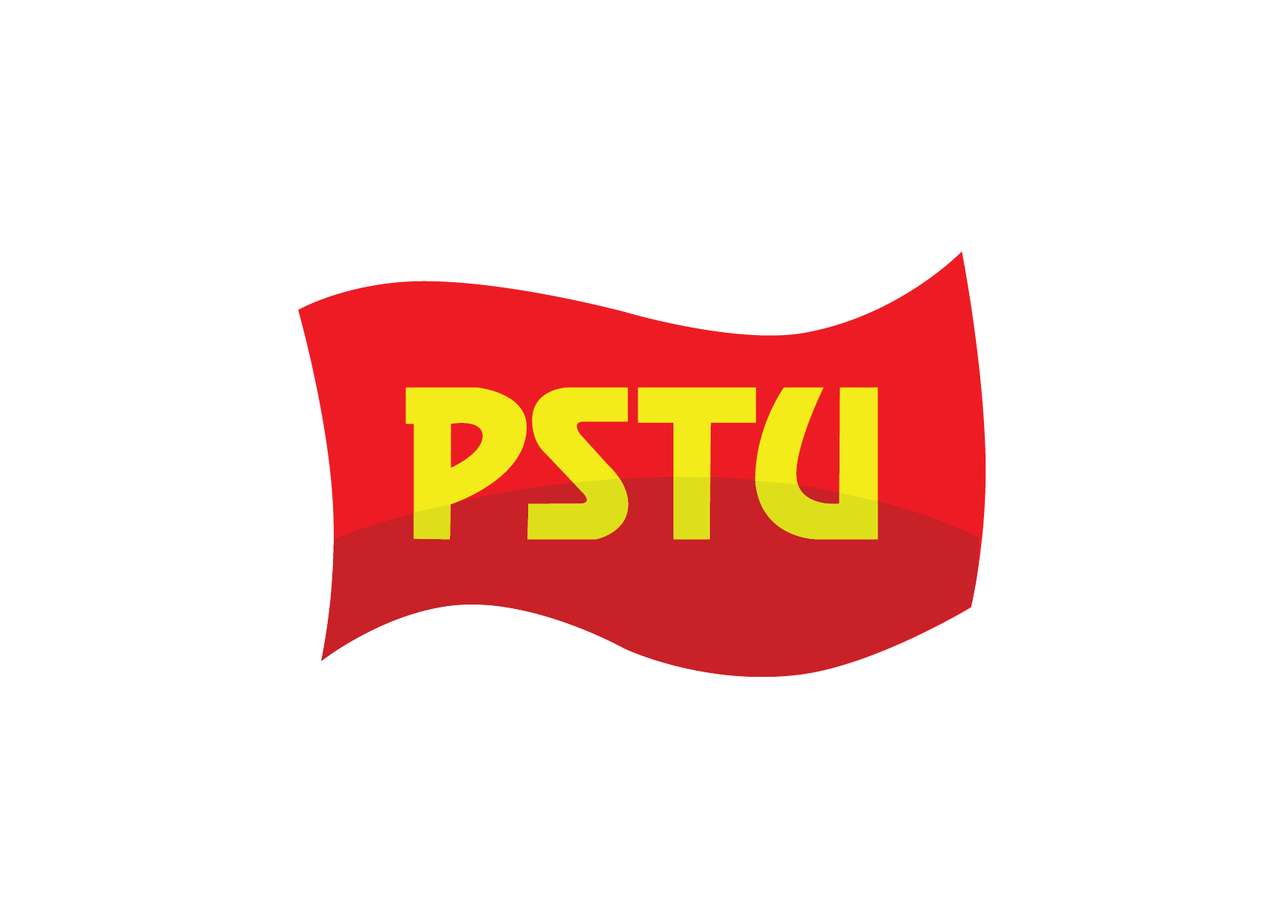 LIT-QI
SEGUNDA PARTE
PORQUE SOMOS
CLASSISTAS?
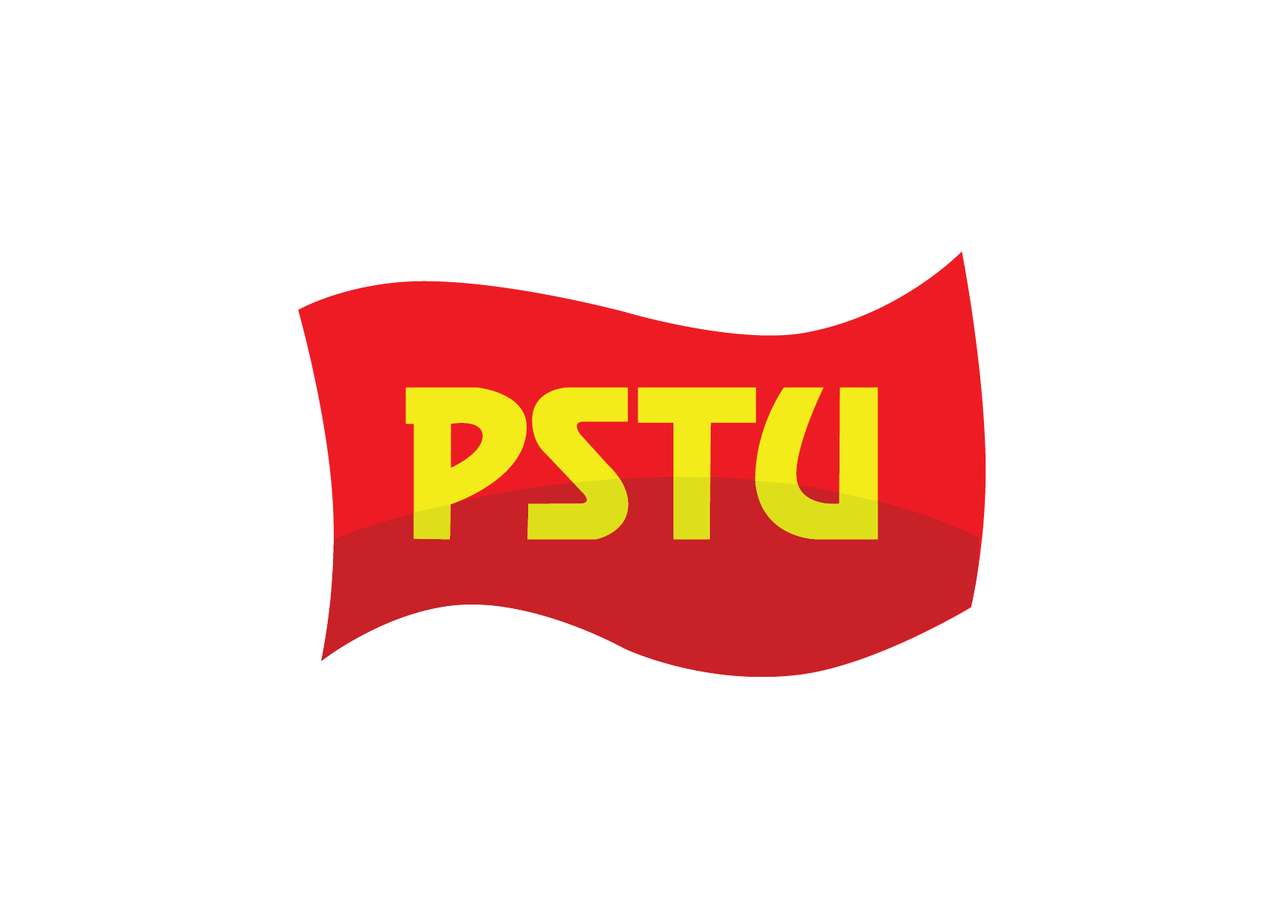 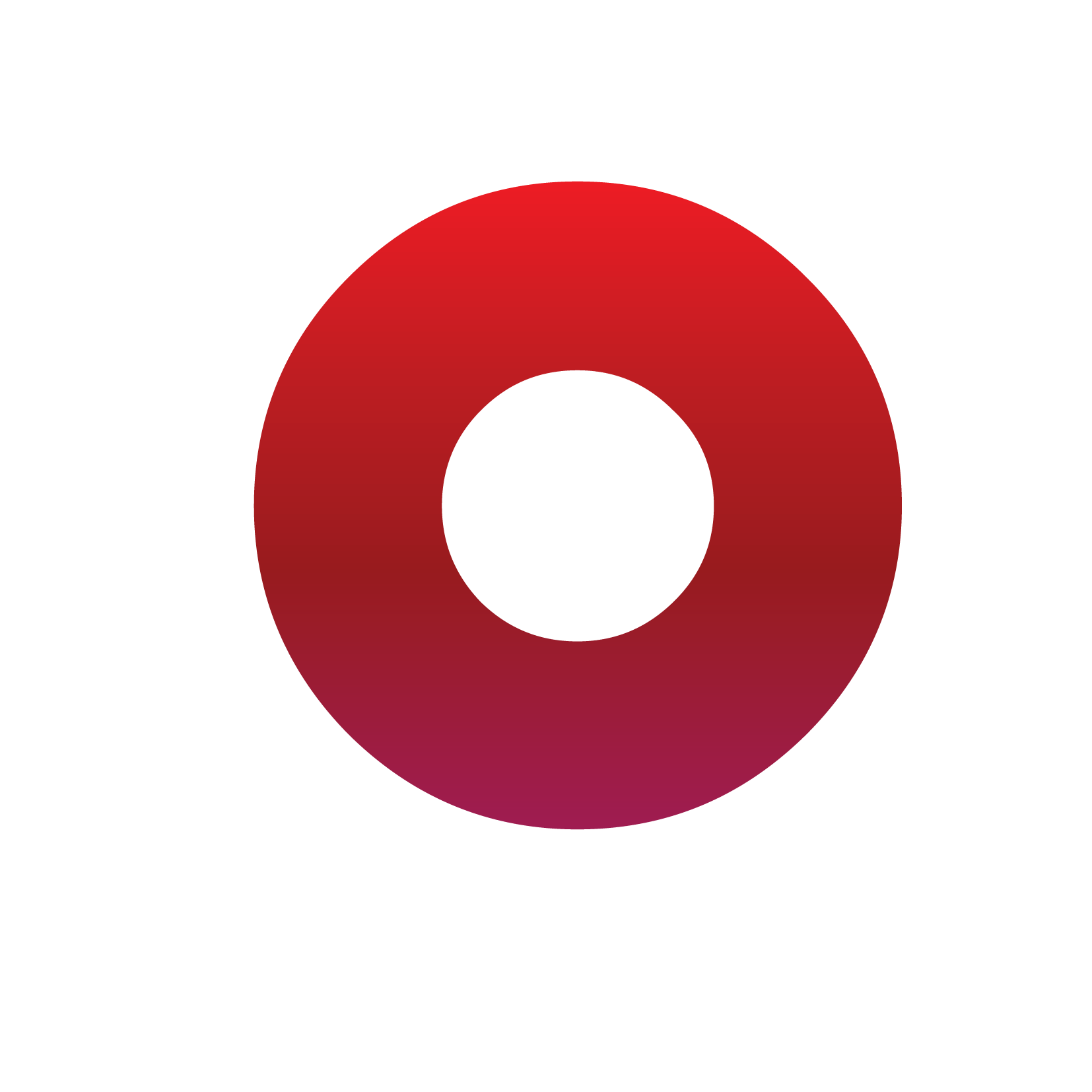 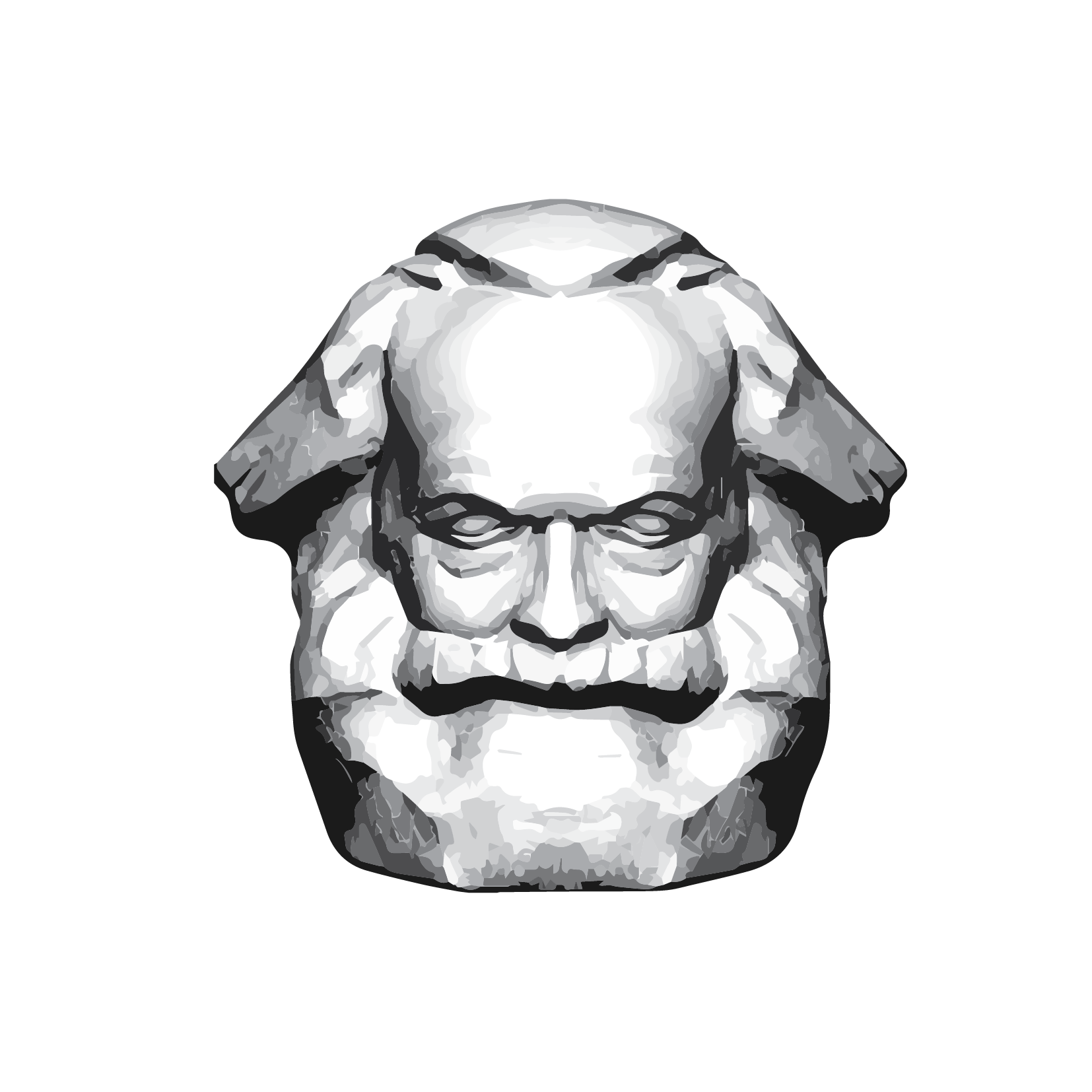 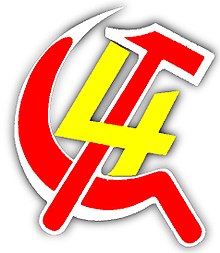 FORMAÇÃO REVOLUCIONÁRIA
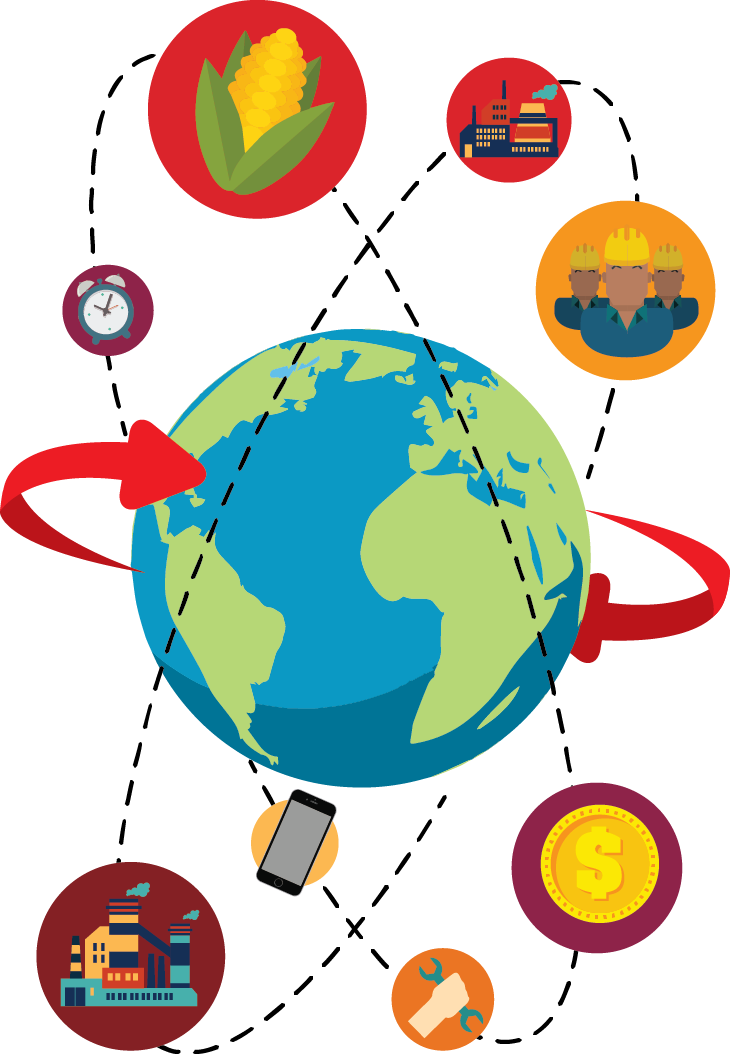 RESUMINDO O QUE DISCUTIMOS NA PALESTRA ANTERIOR.
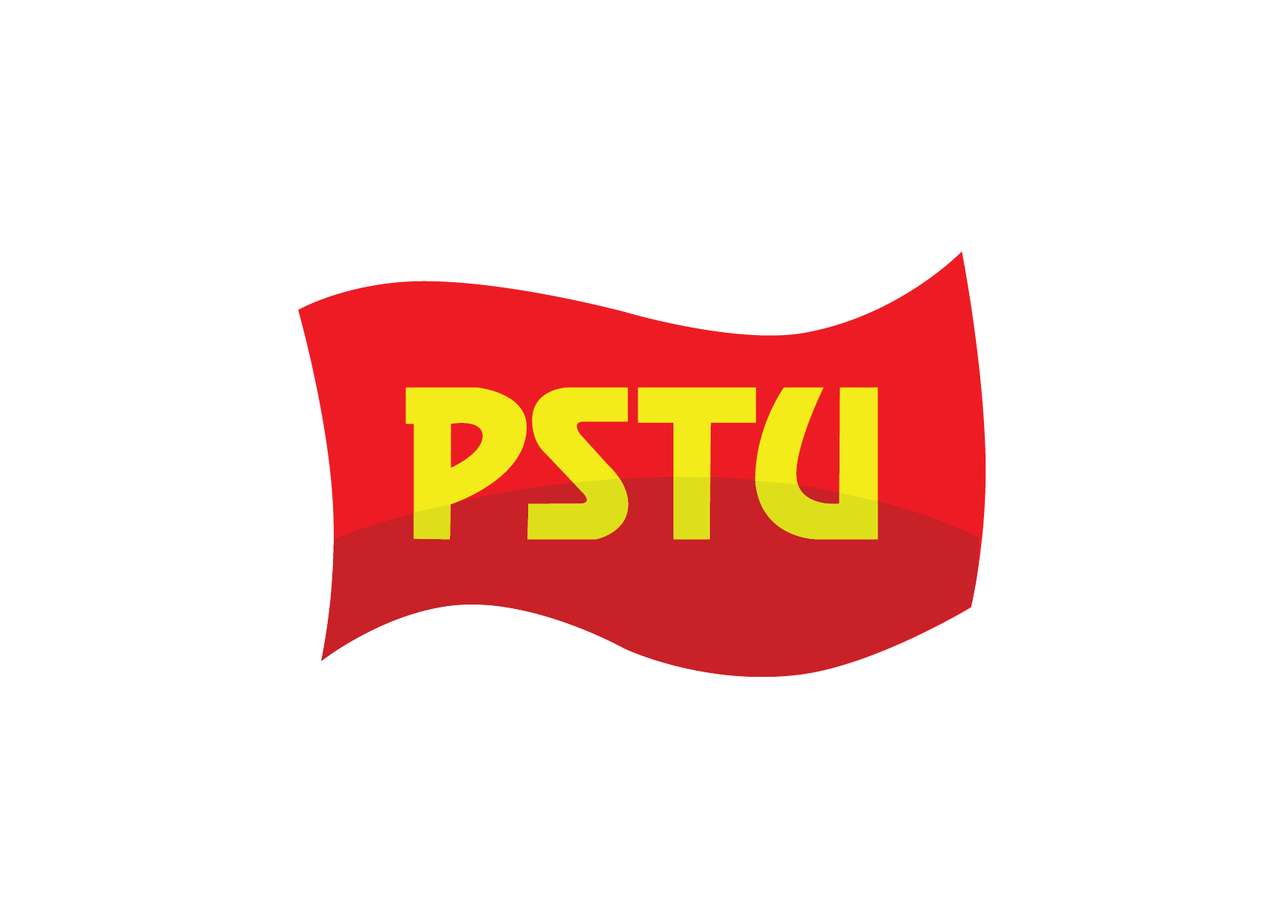 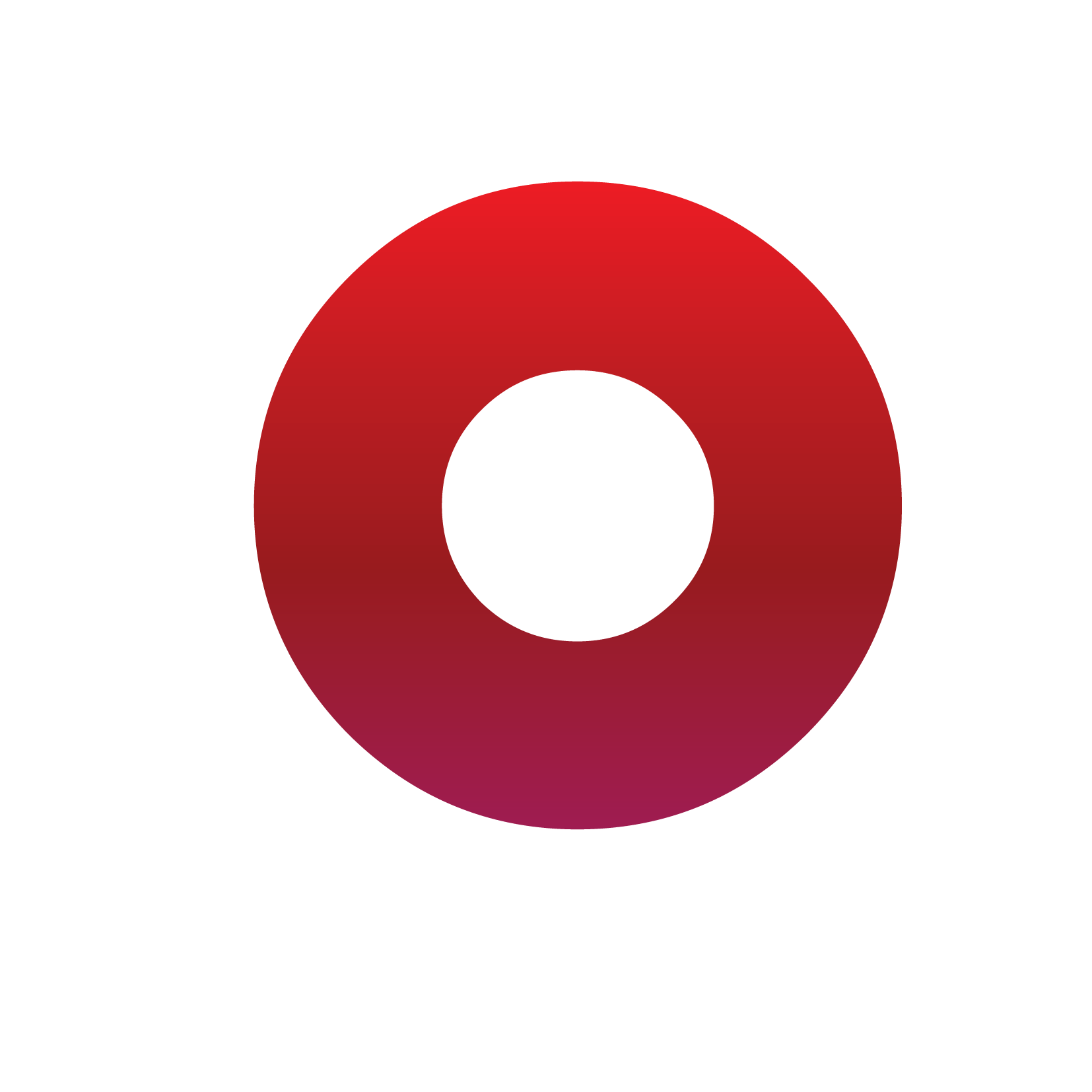 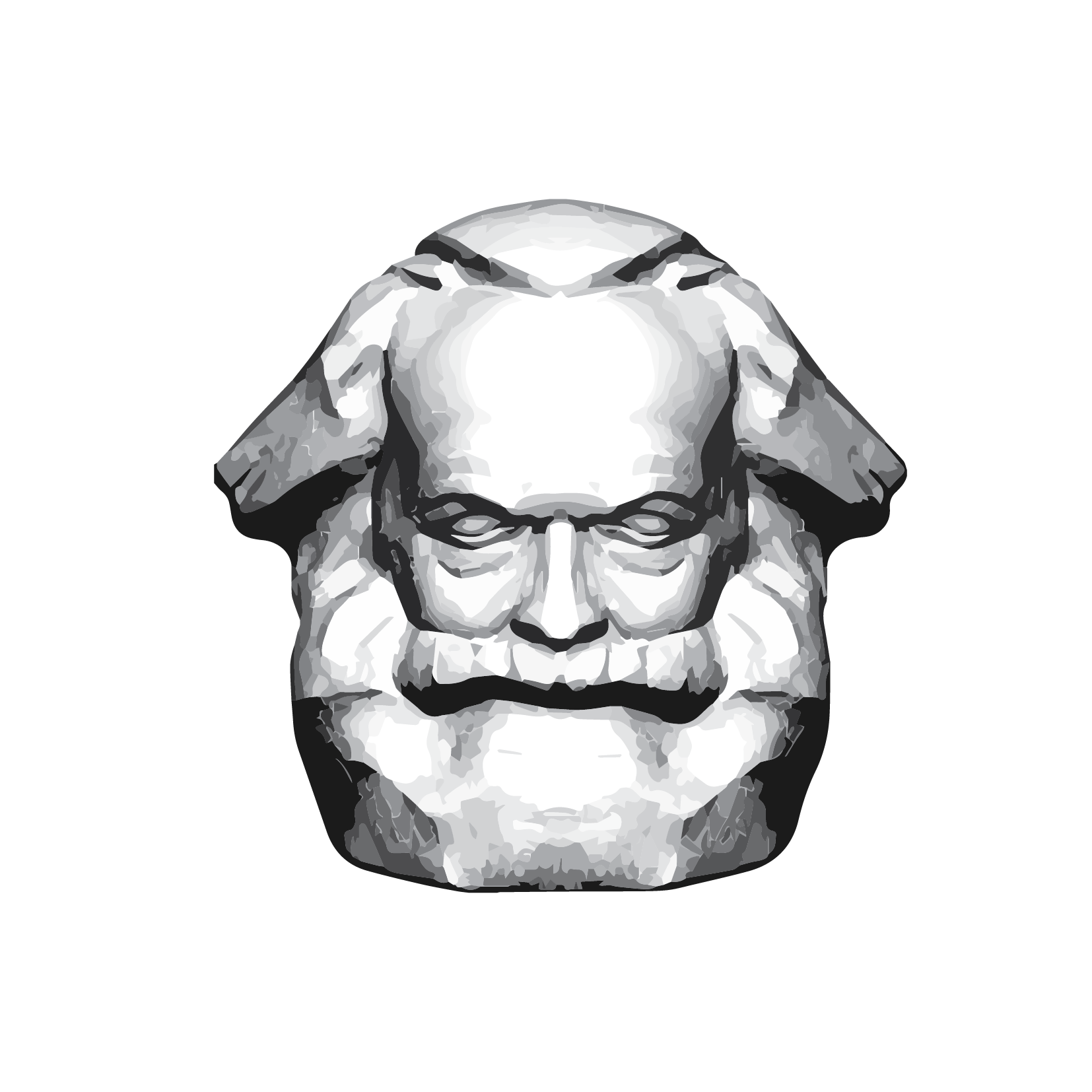 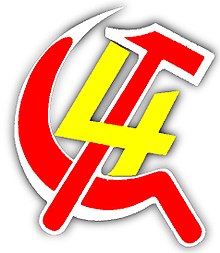 FORMAÇÃO REVOLUCIONÁRIA
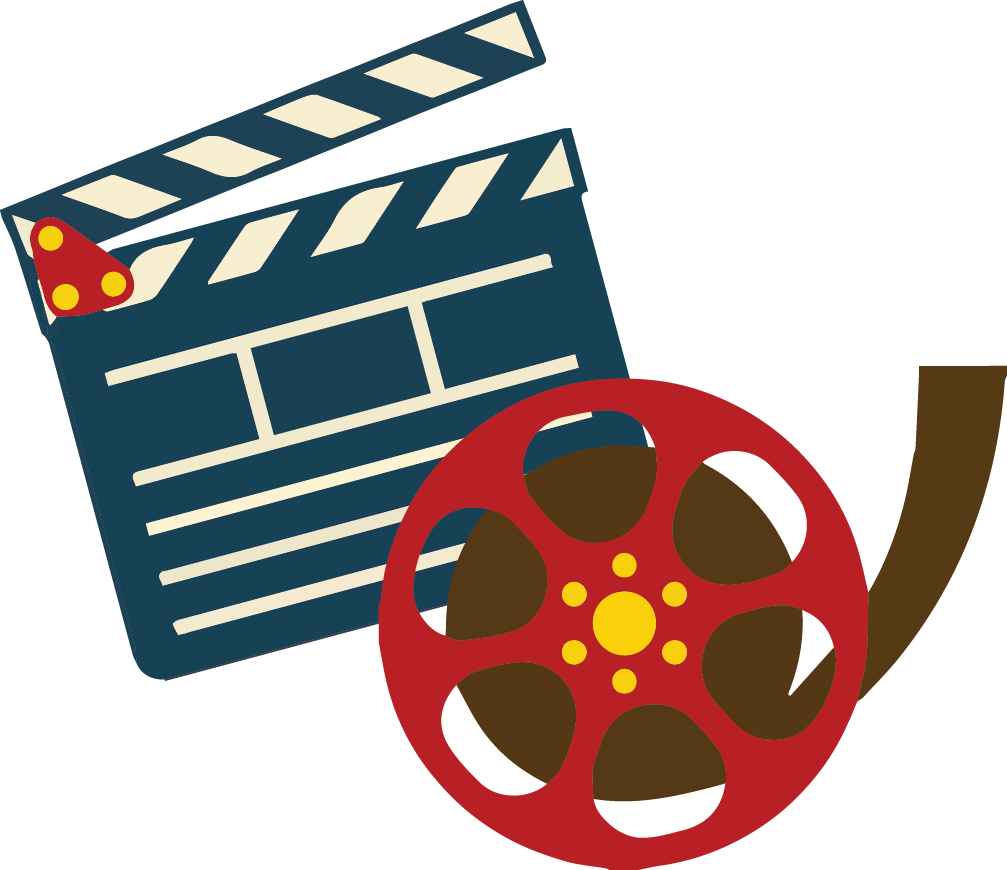 A origem da riqueza na sociedade capitalista.
 Link em https://youtu.be/pC4NPshiIQE
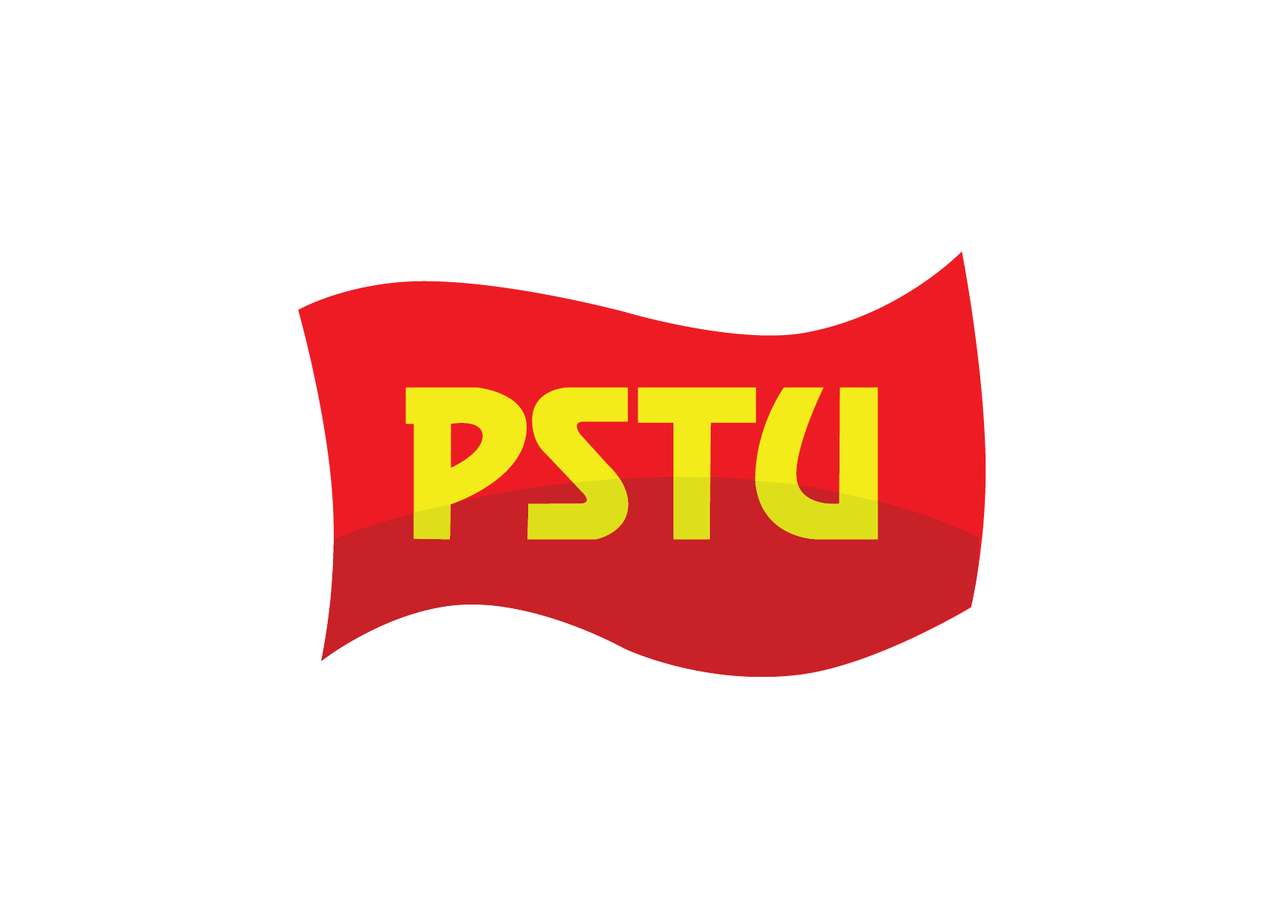 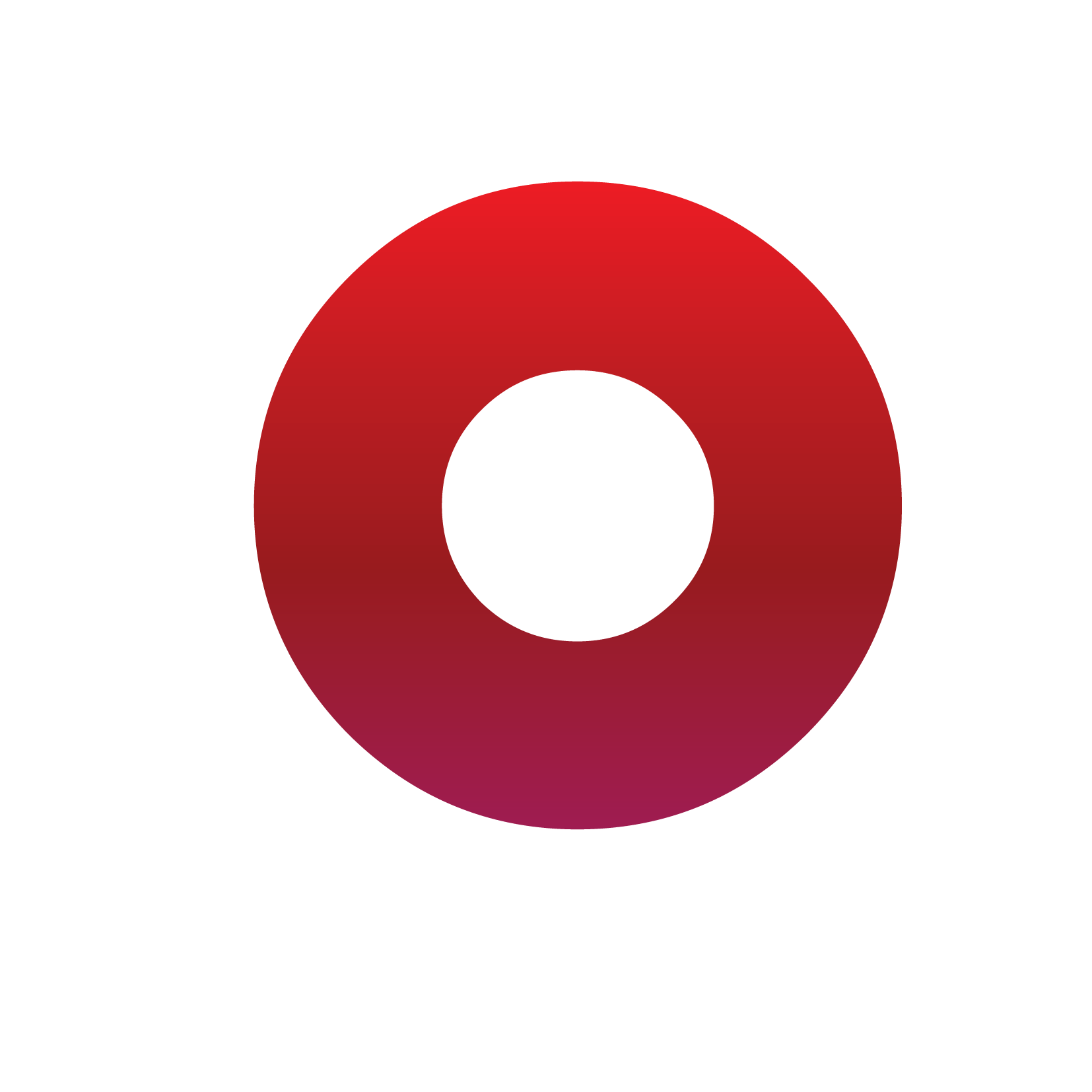 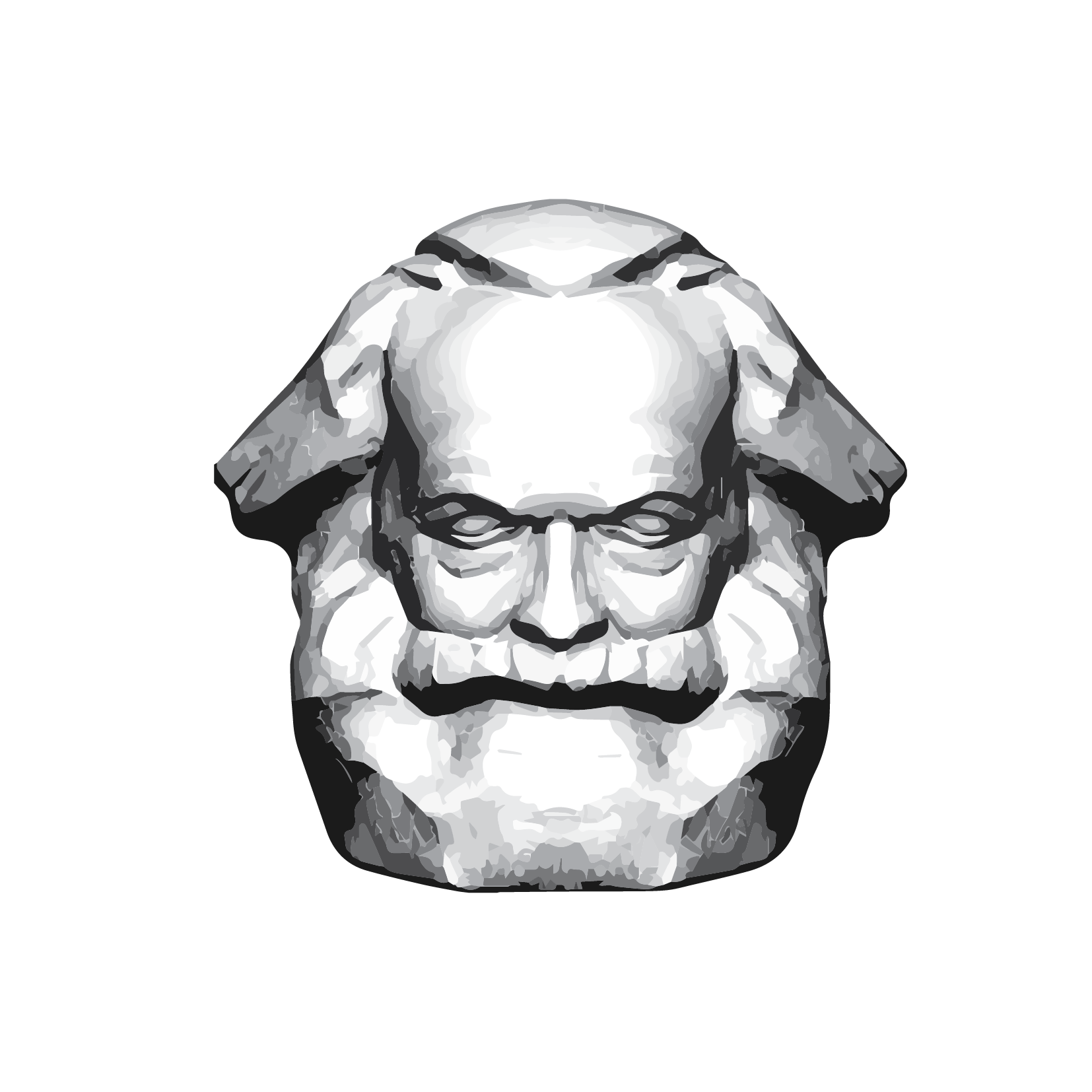 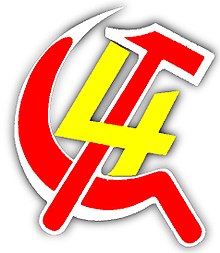 FORMAÇÃO REVOLUCIONÁRIA
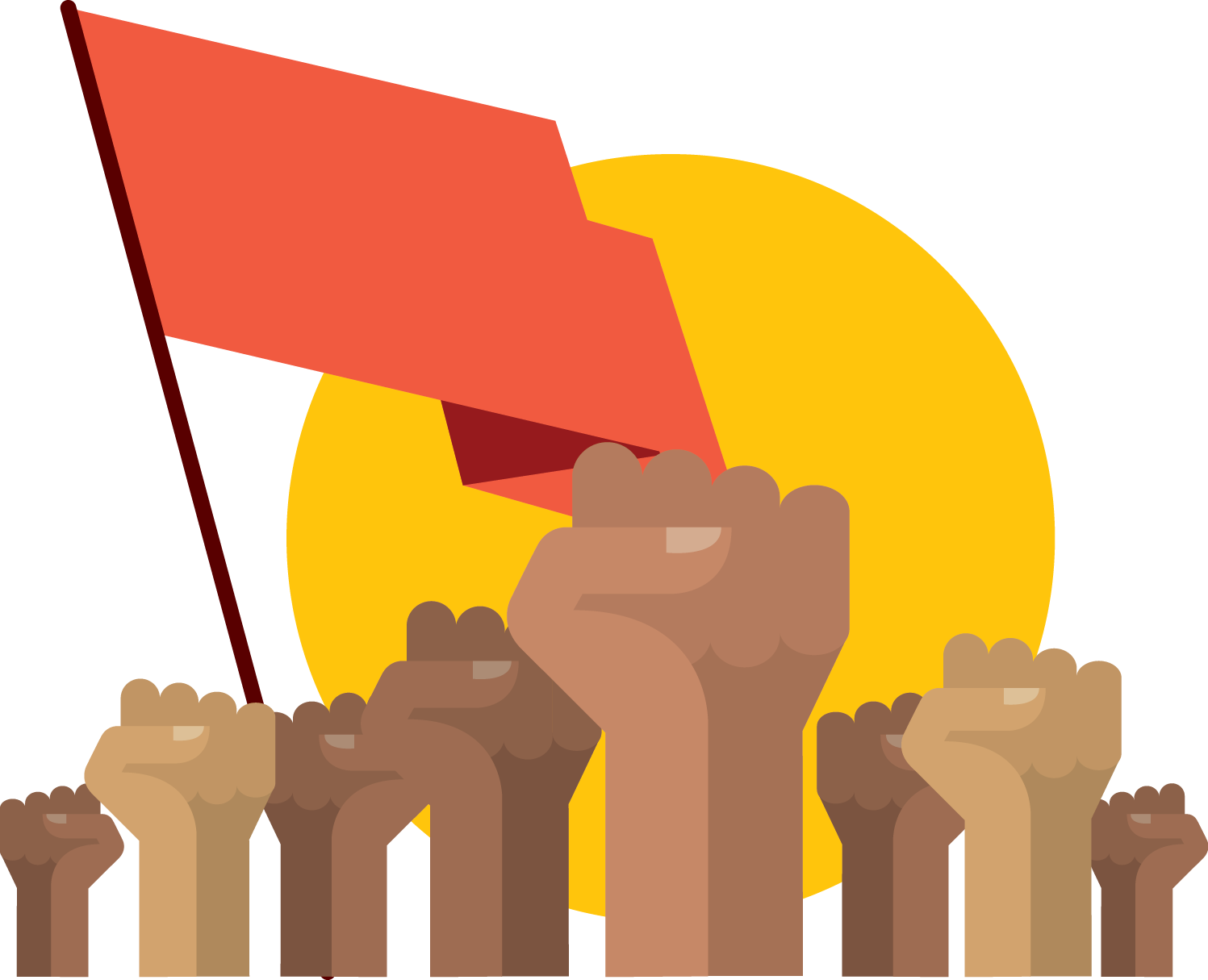 A EXPLORAÇÃO E
A LUTA DE CLASSES

TRABALHADORES E PATRÕES TÊM INTERESSES OPOSTOS NA APROPRIAÇÃO DA RIQUEZA PRODUZIDA
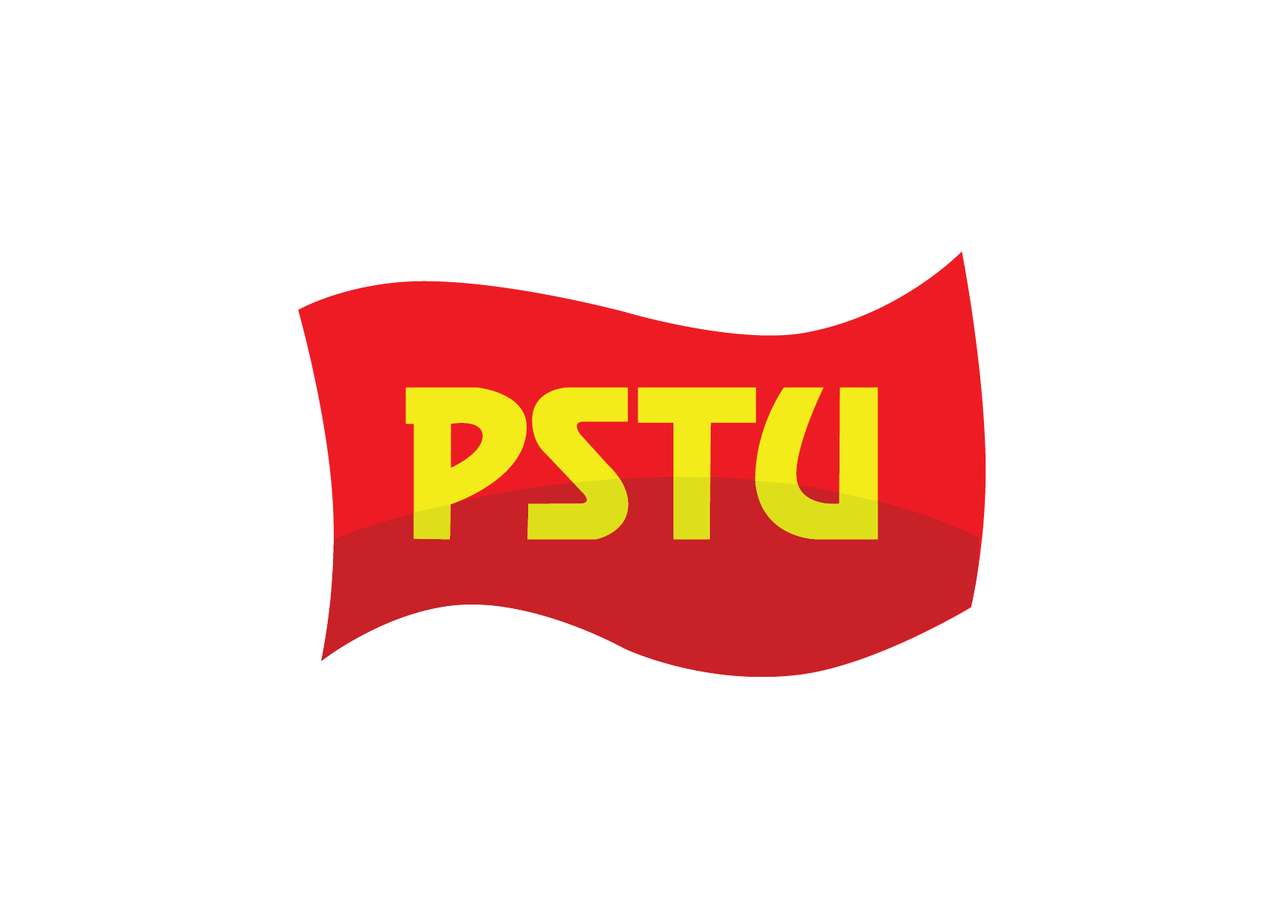 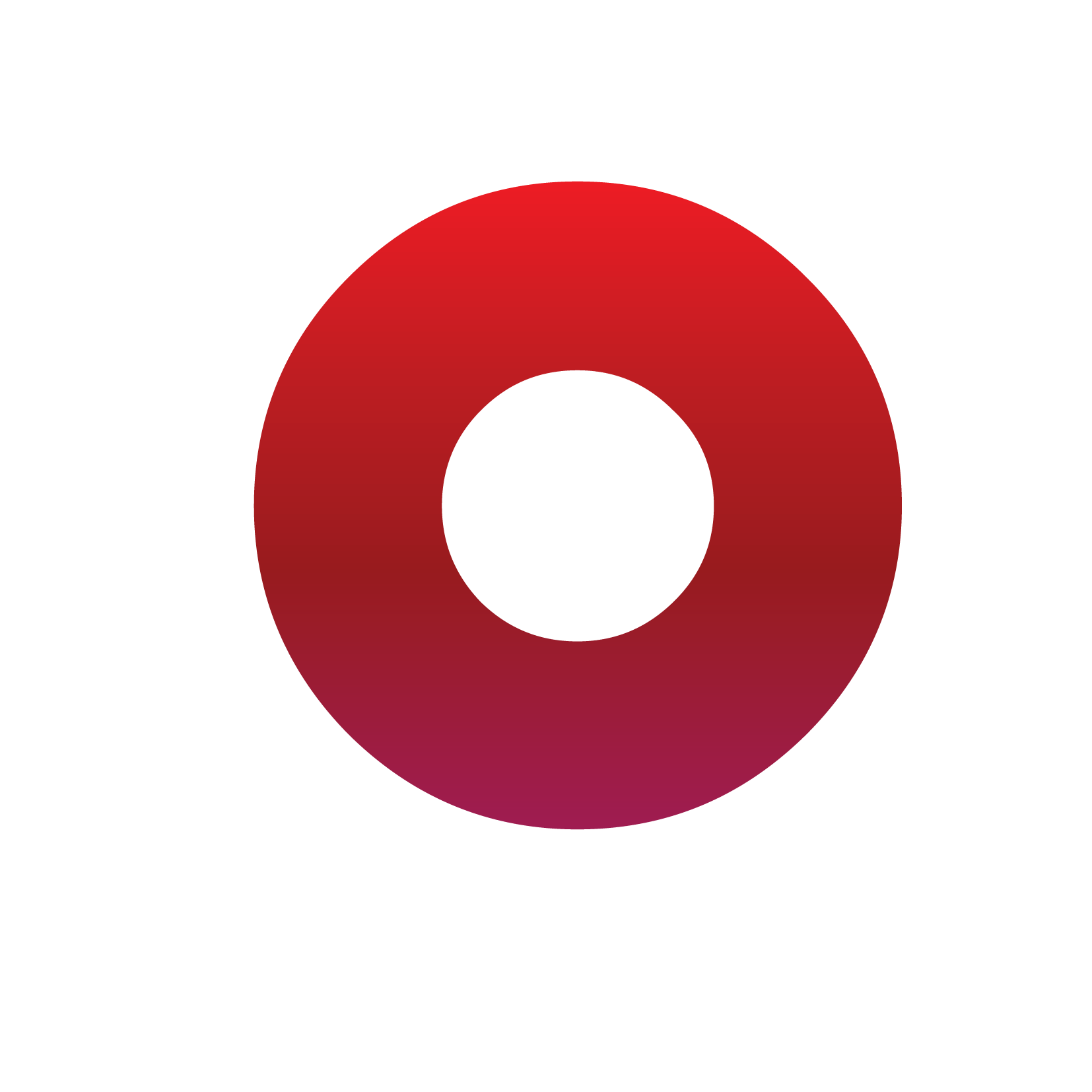 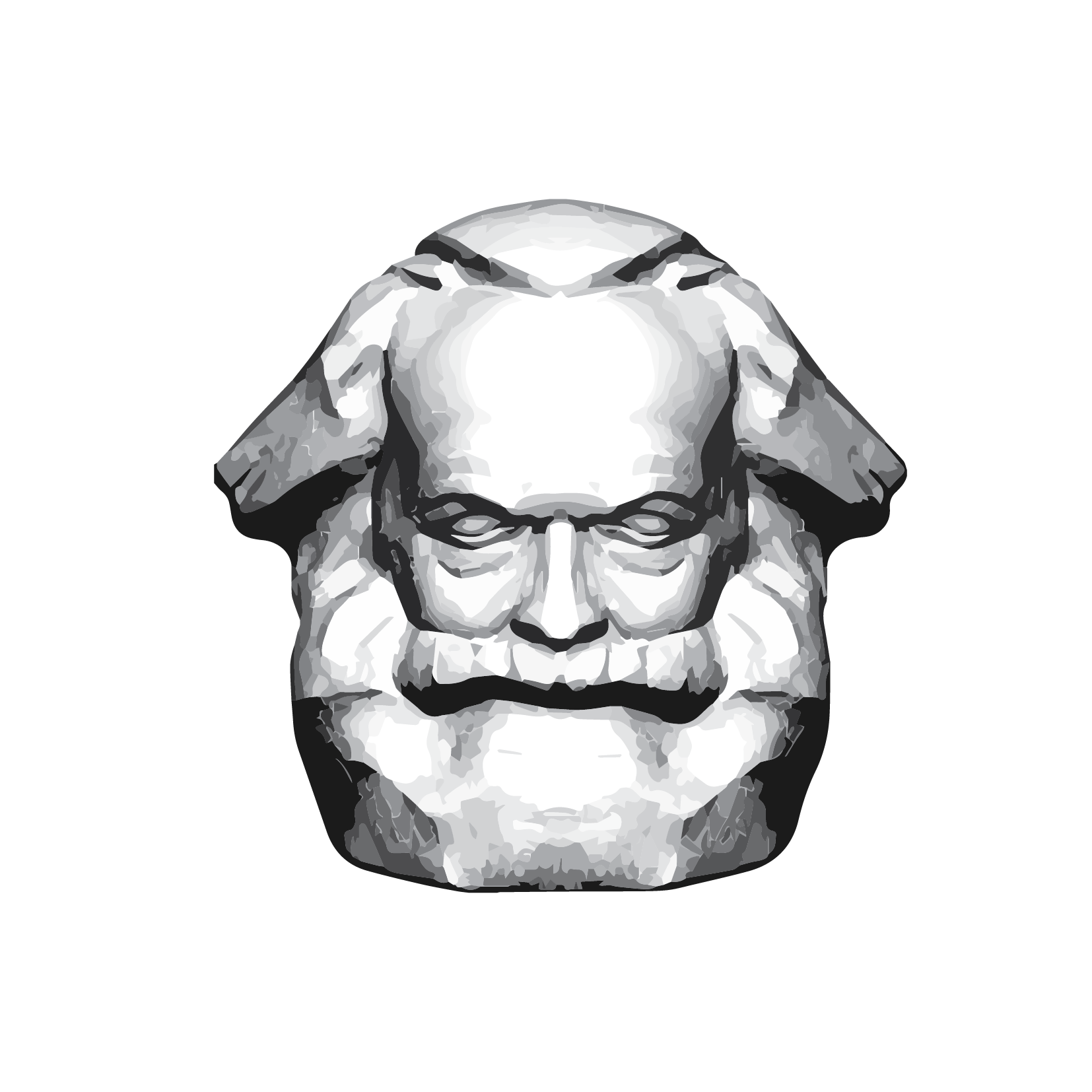 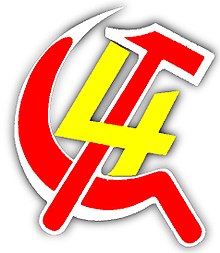 FORMAÇÃO REVOLUCIONÁRIA
VAMOS USAR O EXEMPLO DE UMA FÁBRICA DE ROUPAS
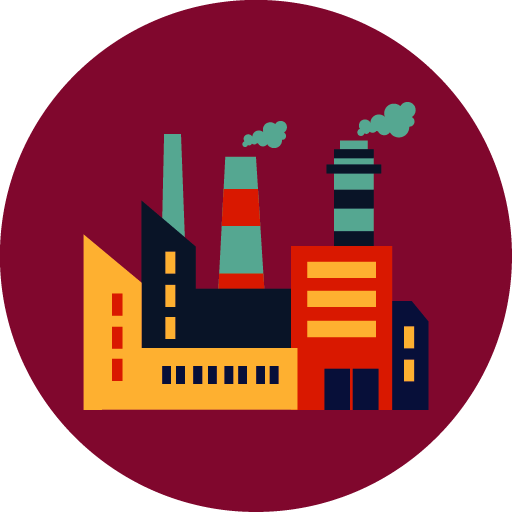 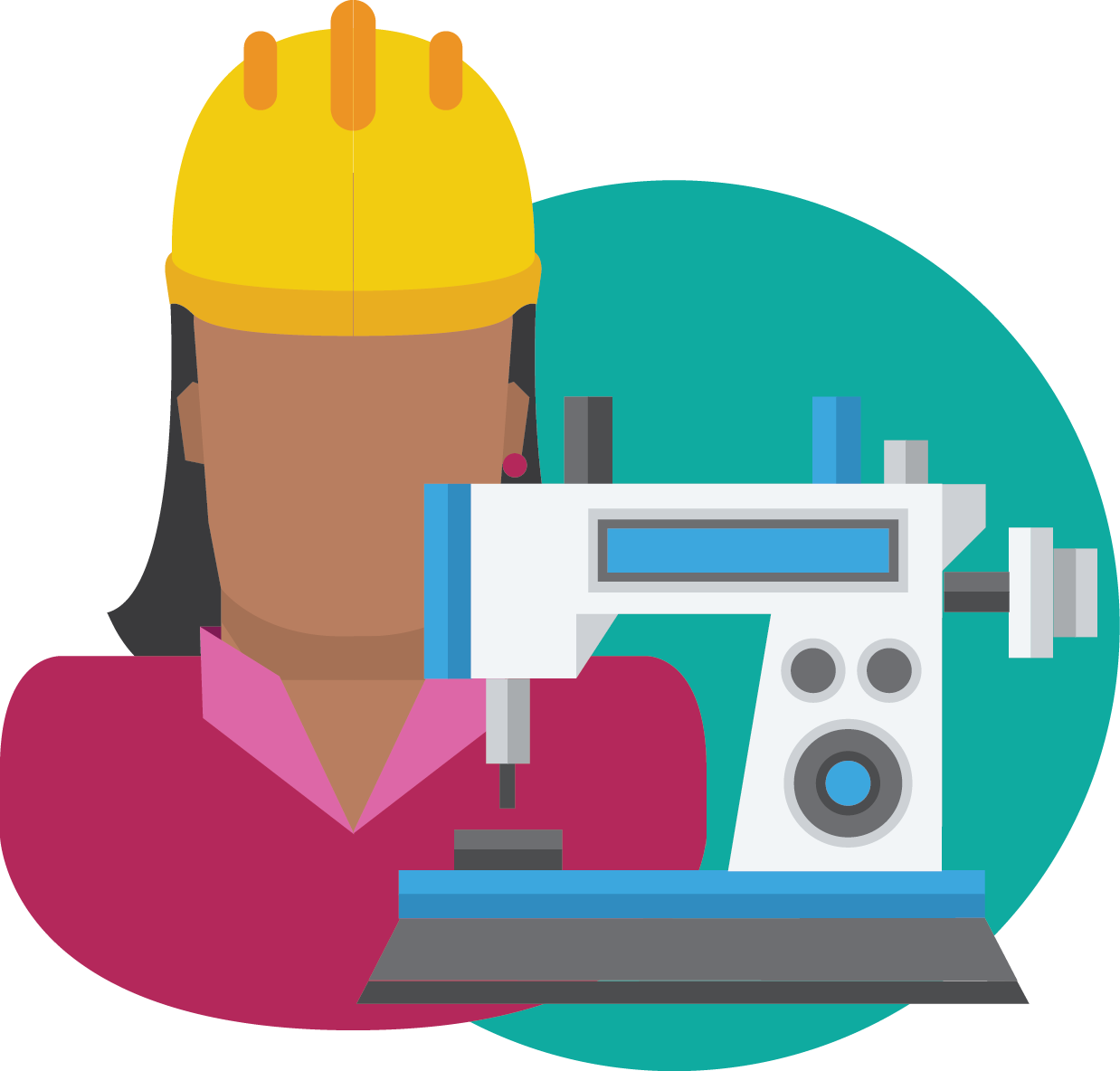 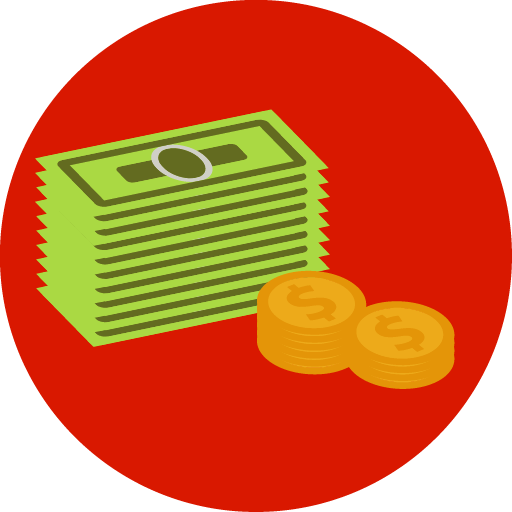 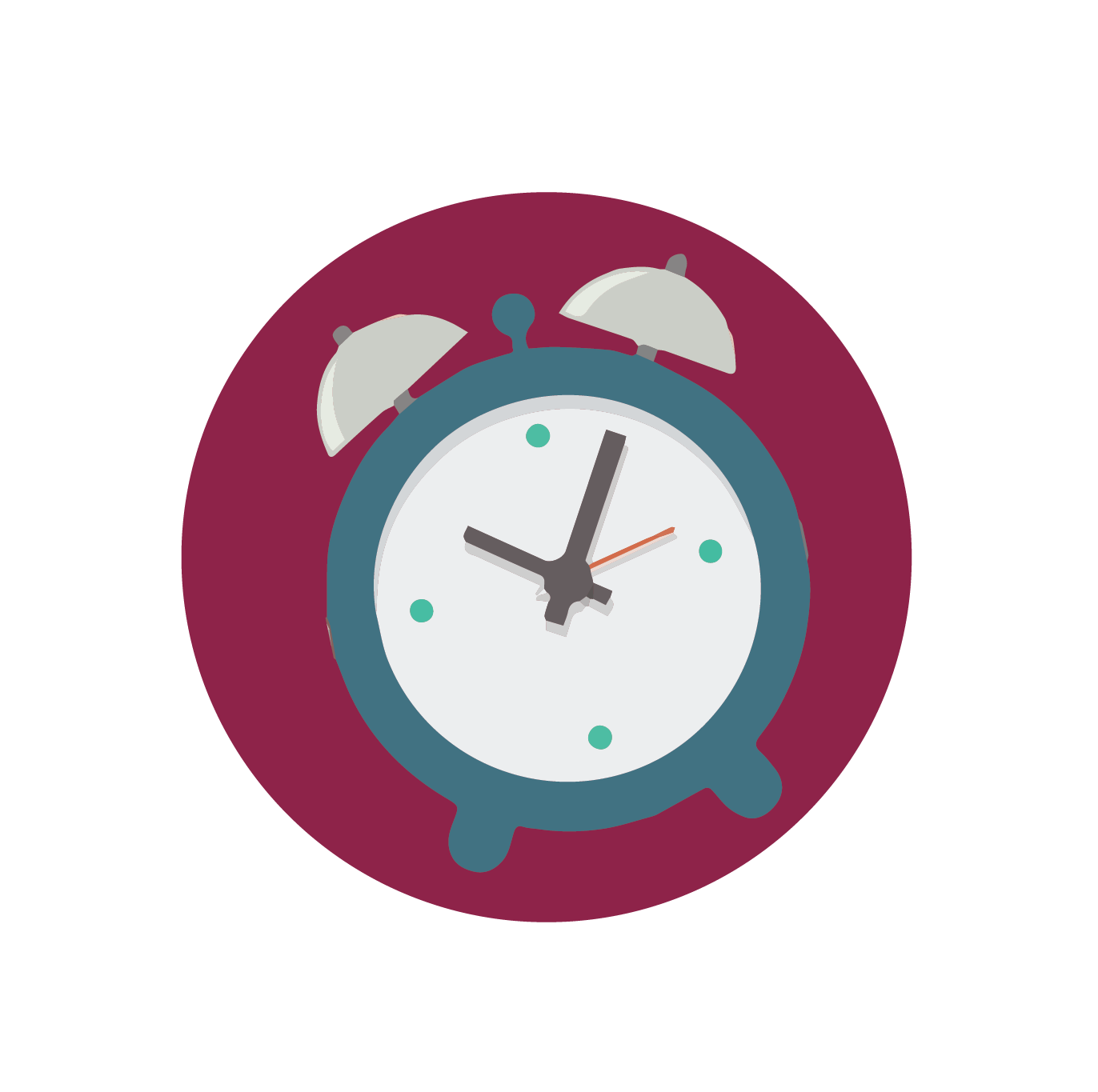 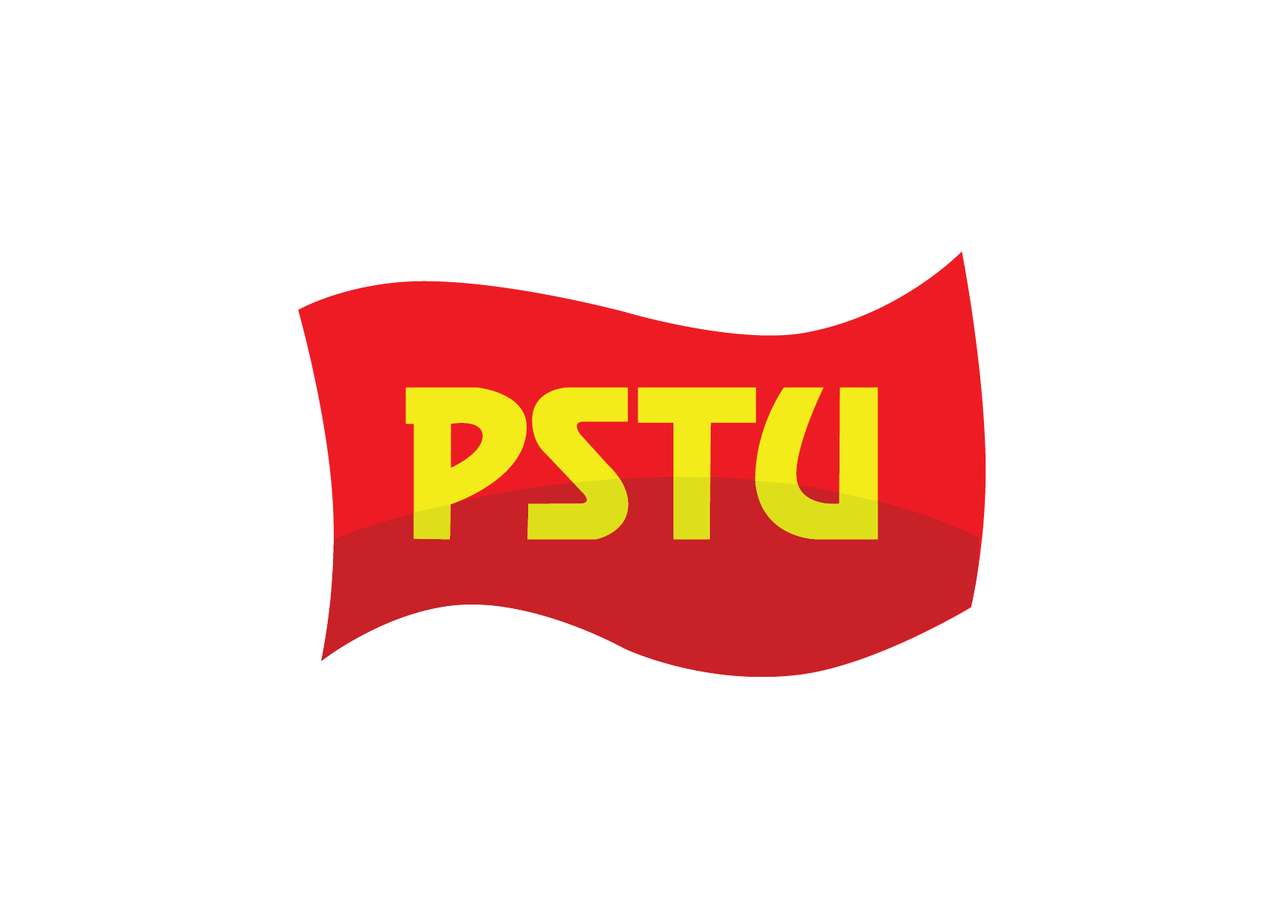 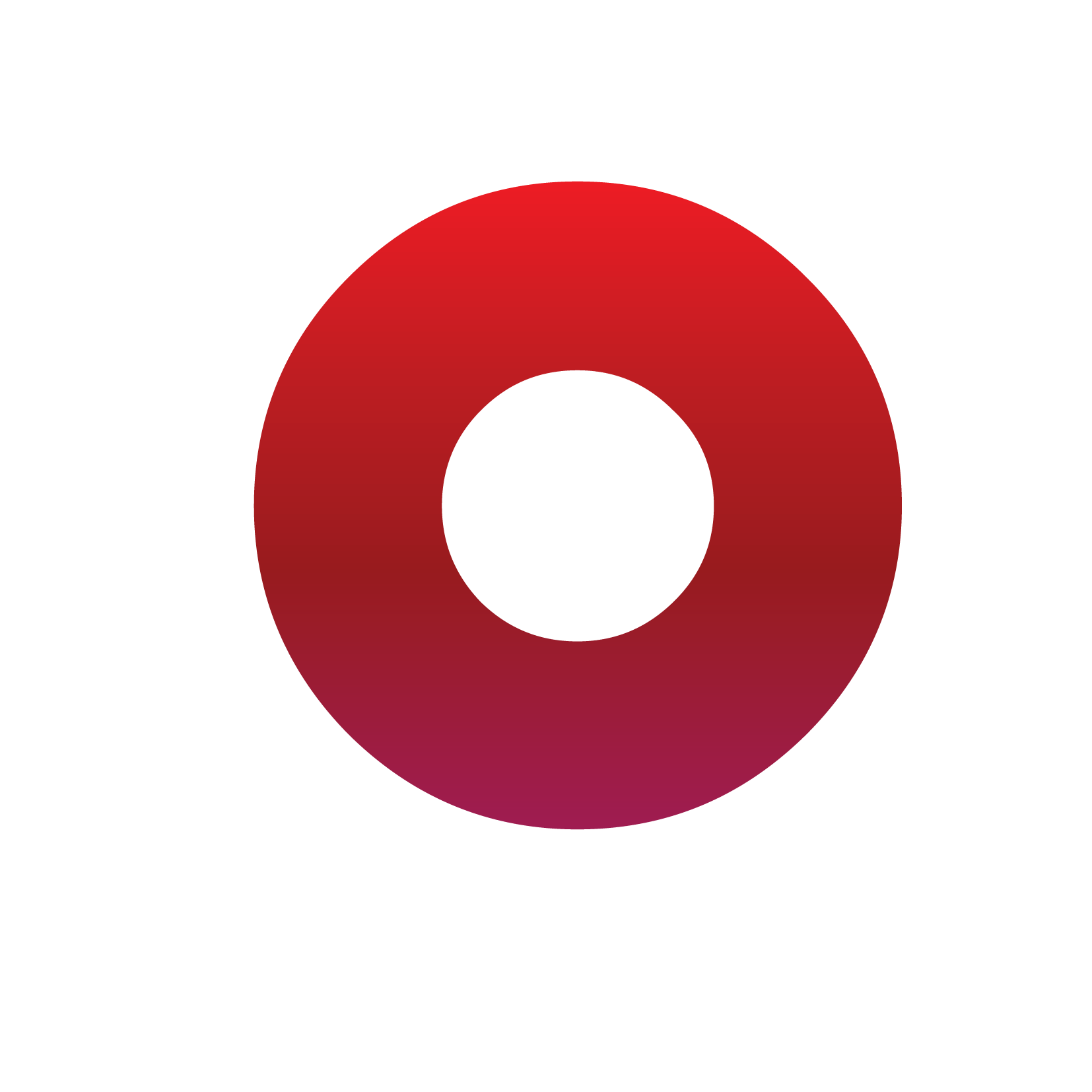 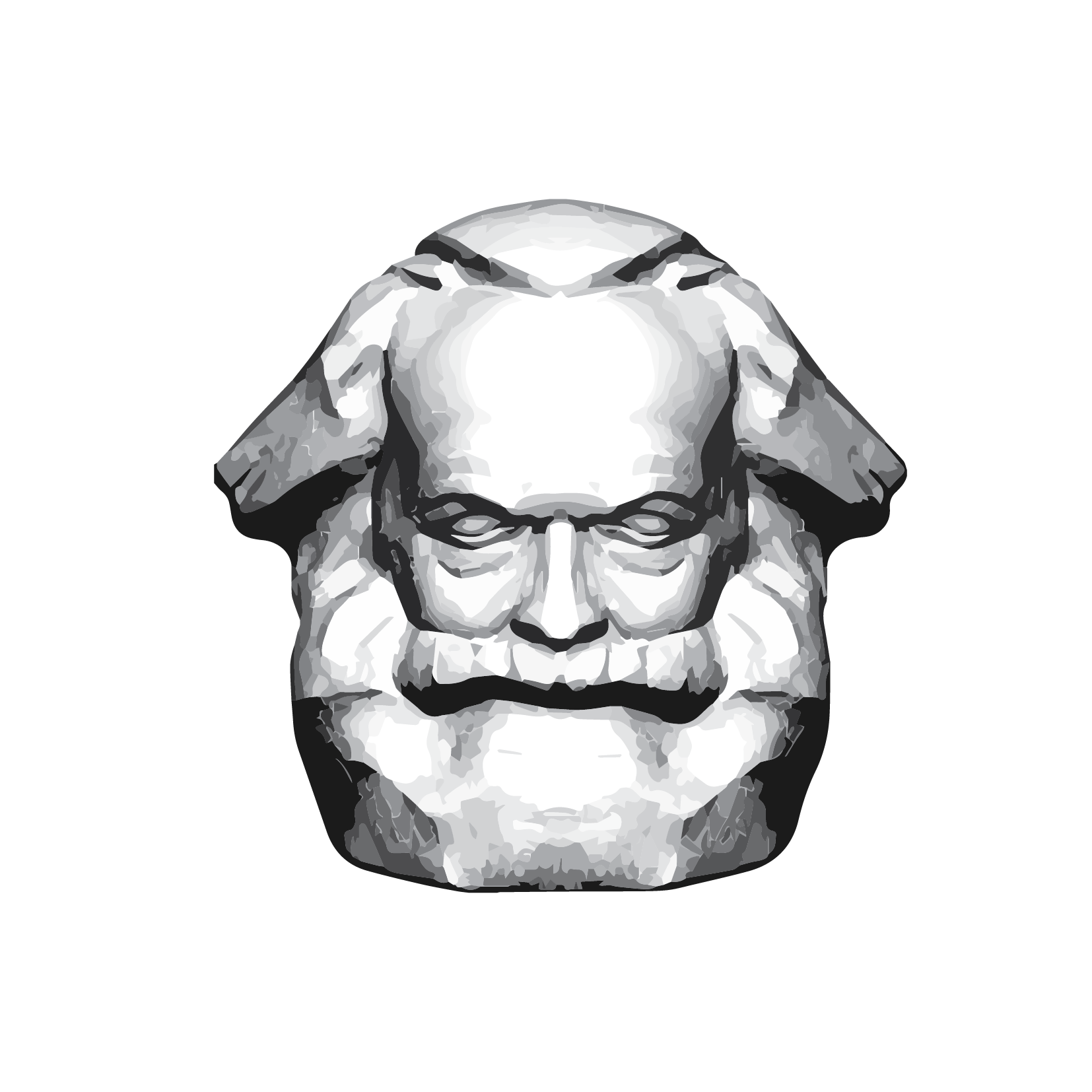 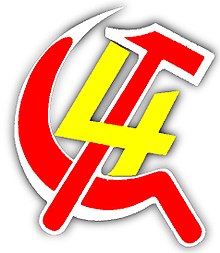 FORMAÇÃO REVOLUCIONÁRIA
A fábrica da Guararapes
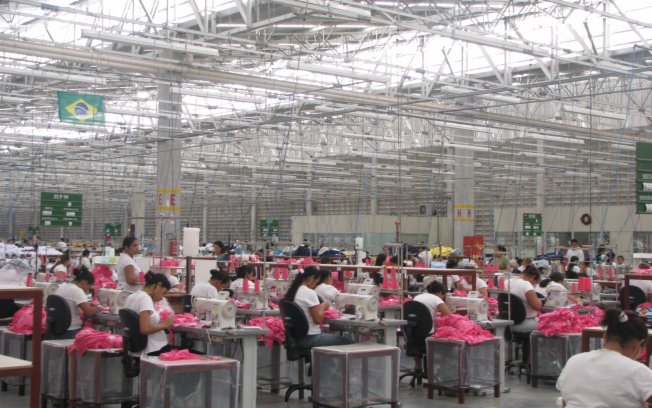 Vamos analisar os elementos que compõem o processo produtivo, o resultado da riqueza produzida e simular  a fabricação de camisas.
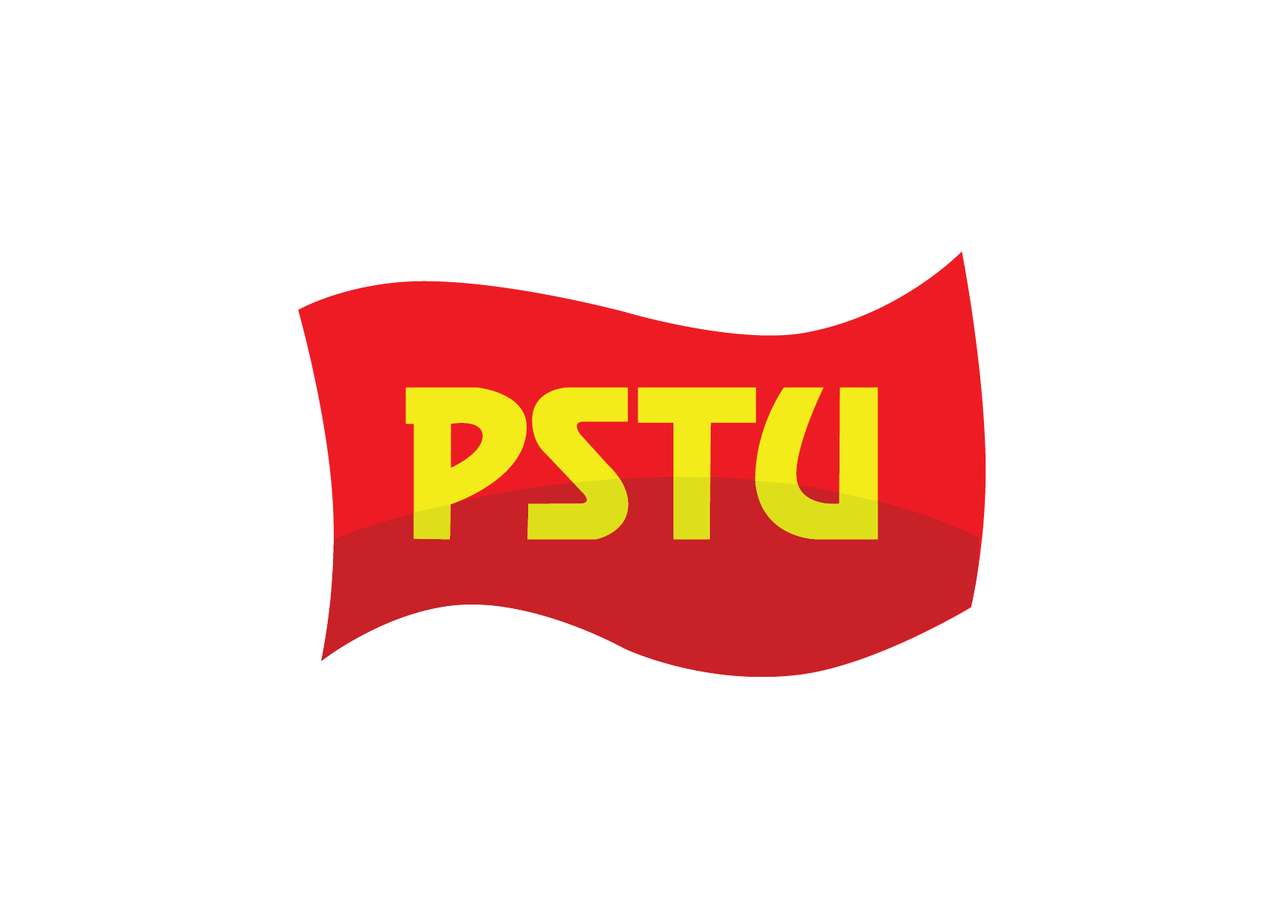 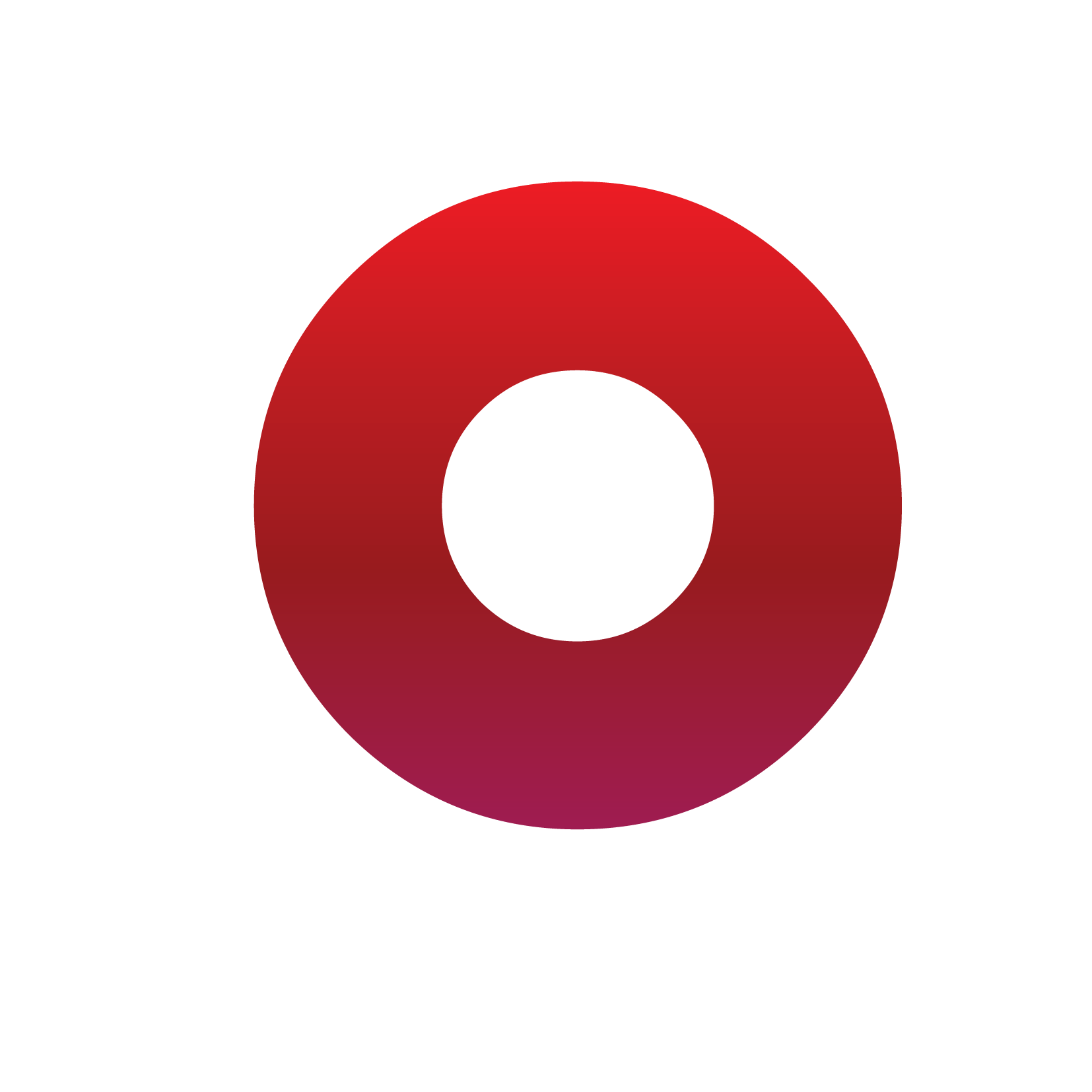 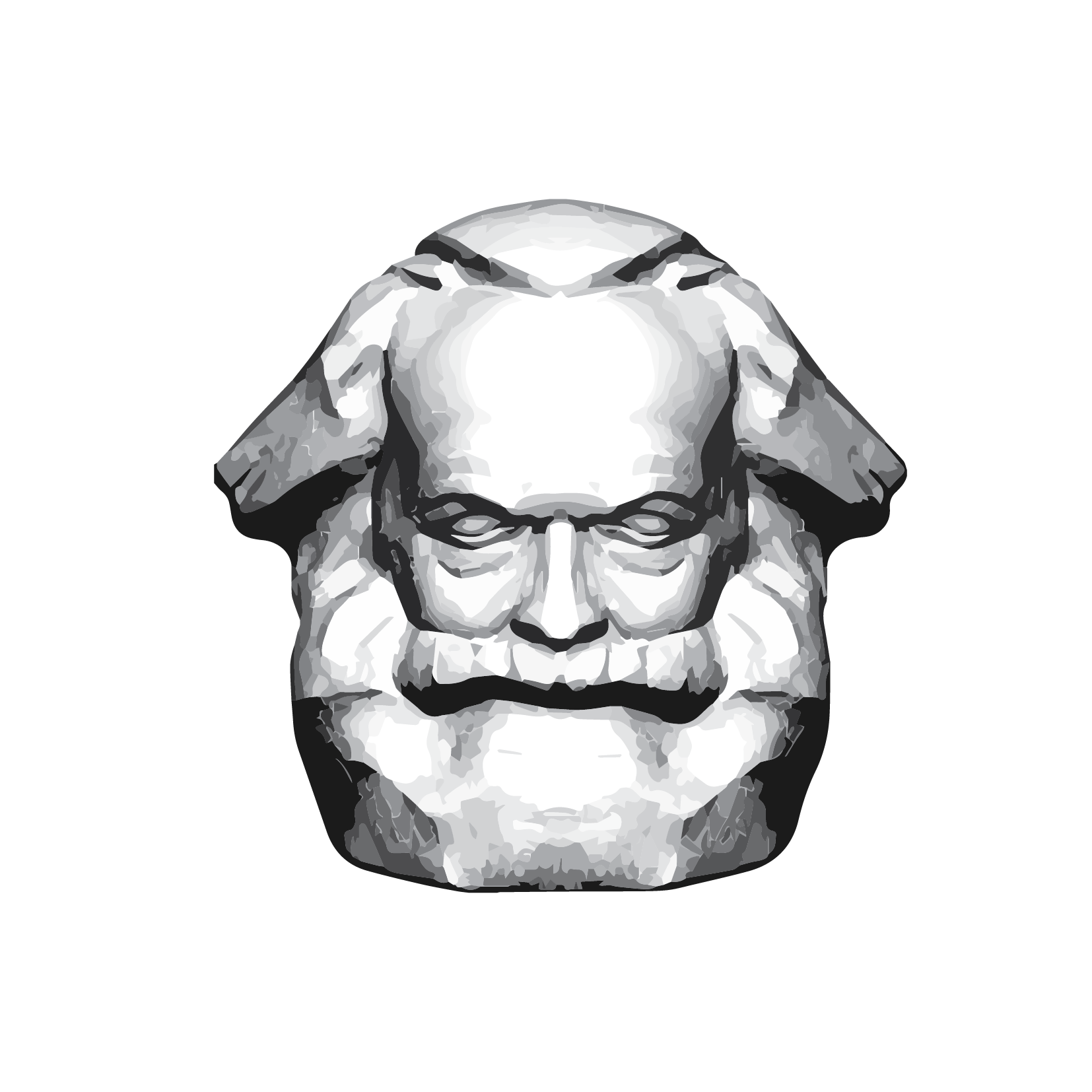 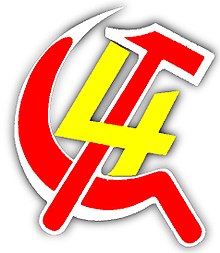 FORMAÇÃO REVOLUCIONÁRIA
O patrão comprou os equipamentos financiados pelo BNDES e vai contratar a mão de obra para produzir.
CONTRATO DE TRABALHO
Exigências do patrão:
1) Jornada de 6 horas de trabalho por dia
2) Produção de pelo menos 40 camisas por dia

Condições de trabalho:
1) Salário de R$ 3.000,00
2) Vale-refeição 
3) Vale-transporte
4) Auxílio-creche
5) Plano de saúde

Total das vantagens, INSS e FGTS = R$ 3.000,00
Total salário direto + salário indireto: R$ 6.000,00
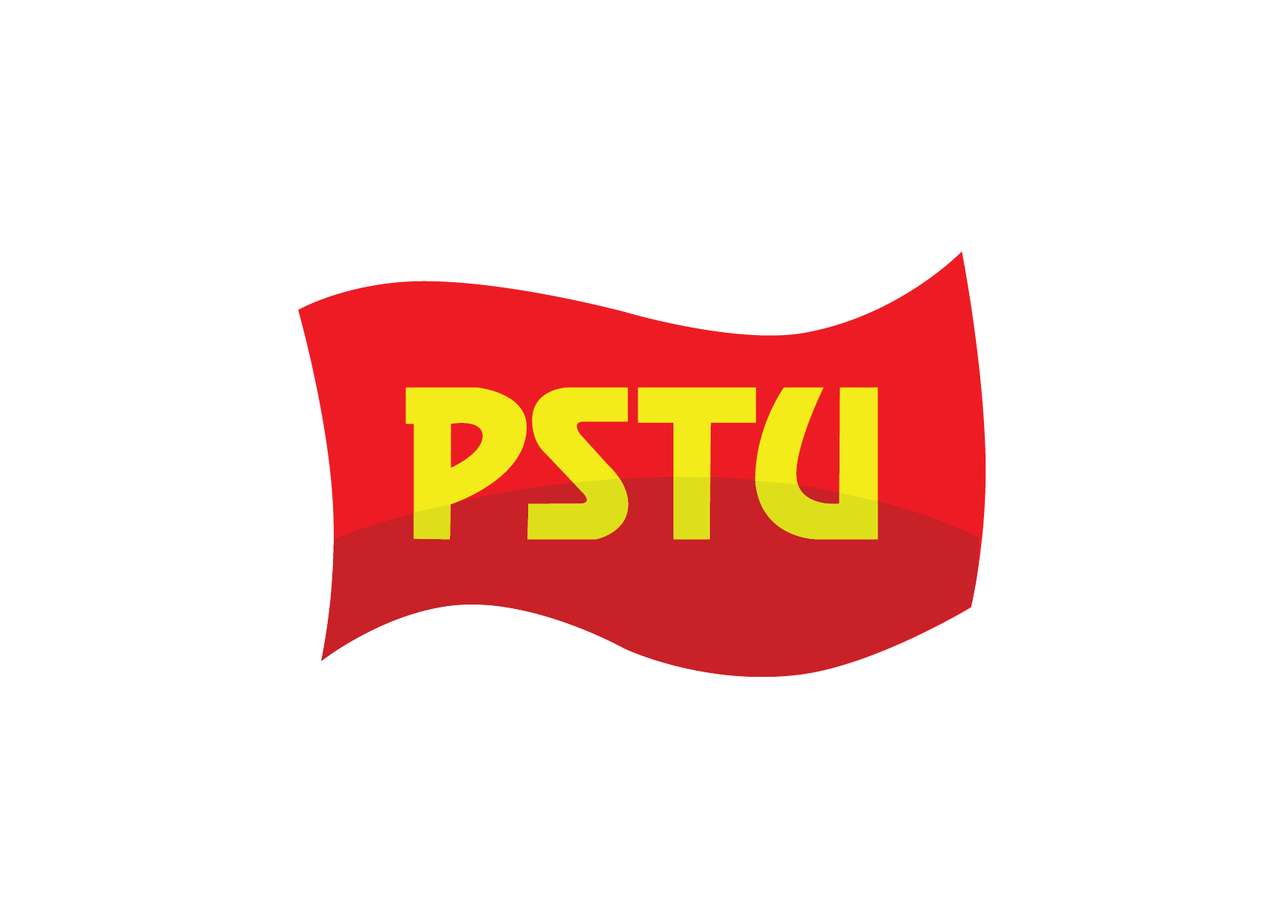 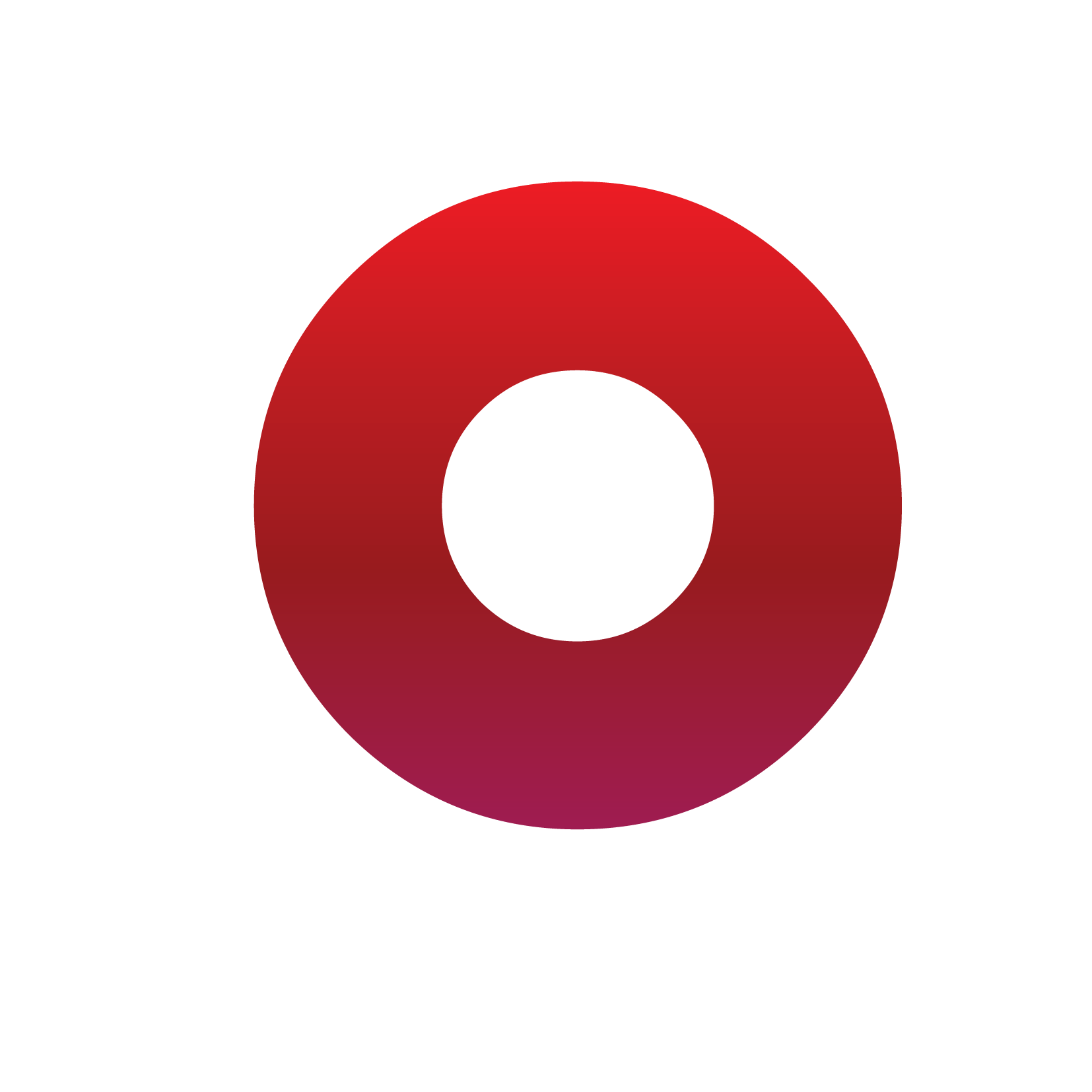 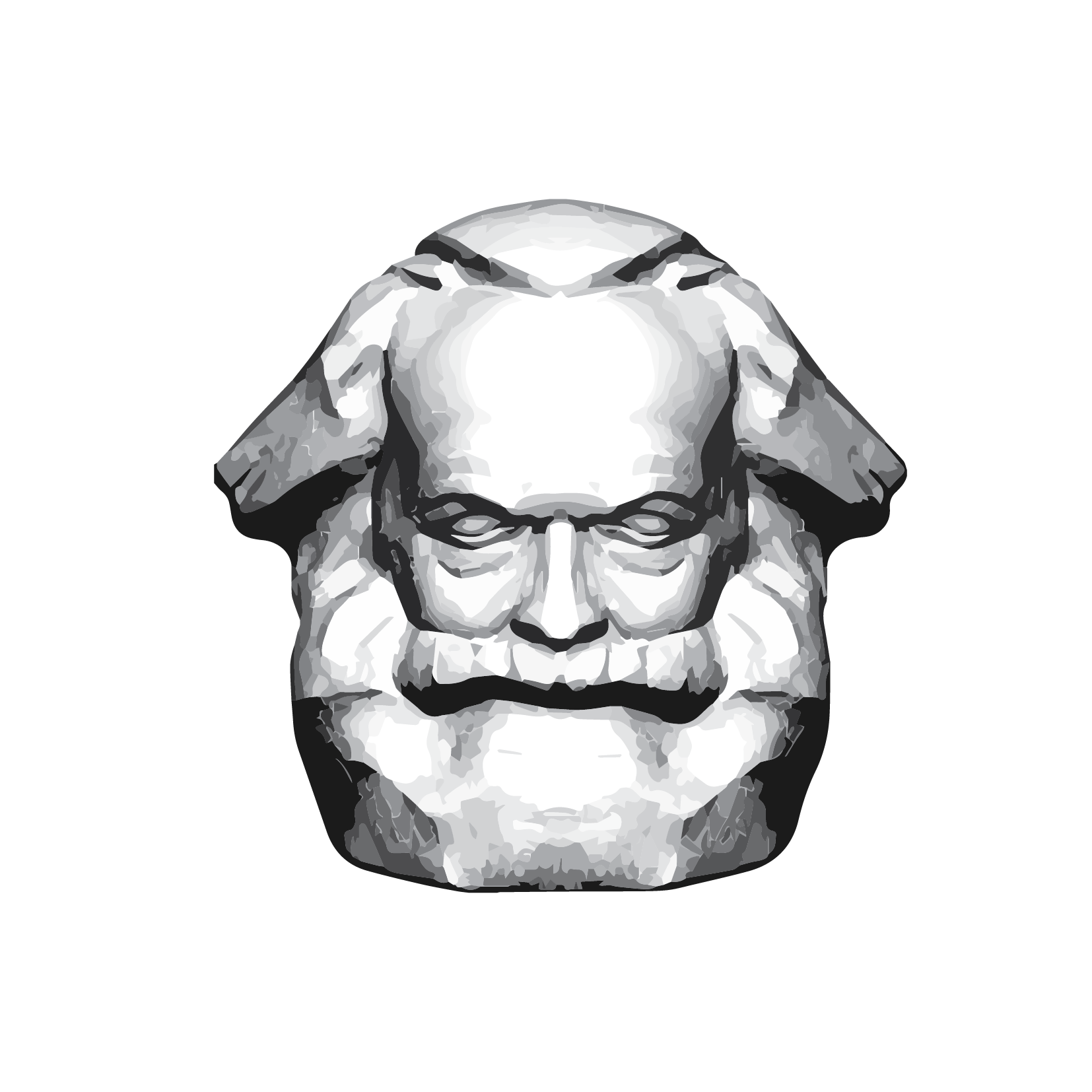 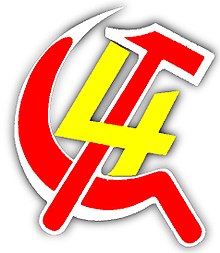 FORMAÇÃO REVOLUCIONÁRIA
Jornada diária = 40 camisas
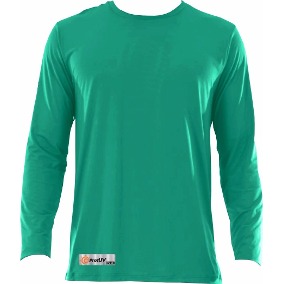 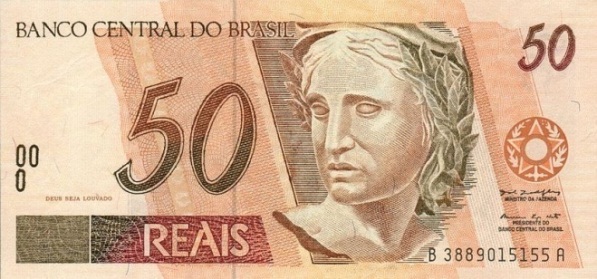 Cada          =
No final da jornada cada trabalhador deve separar 12 papéis
(equivalente a 30% da produção) e entregar ao patrão. Esse será o gasto médio do patrão apenas para se reiniciar o processo produtivo no dia seguinte: novas matérias-primas, desgaste das máquinas etc.
O resto, entrega-se ao patrão como resultado final da produção.

Obs: devem ser cortados 40 pedaços de papéis para representar cada camisa no valor de R$ 50,00 que serão utilizados no pagamento
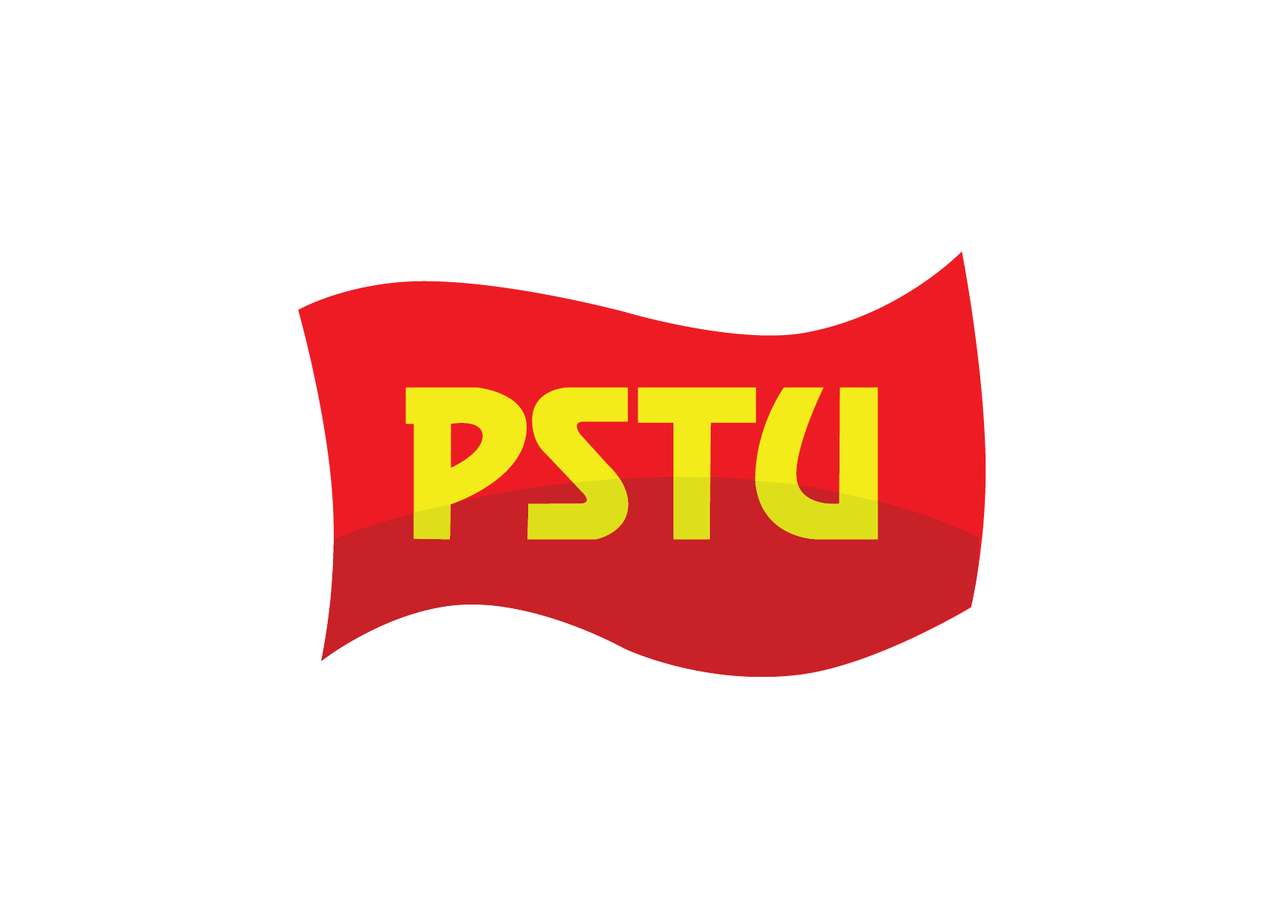 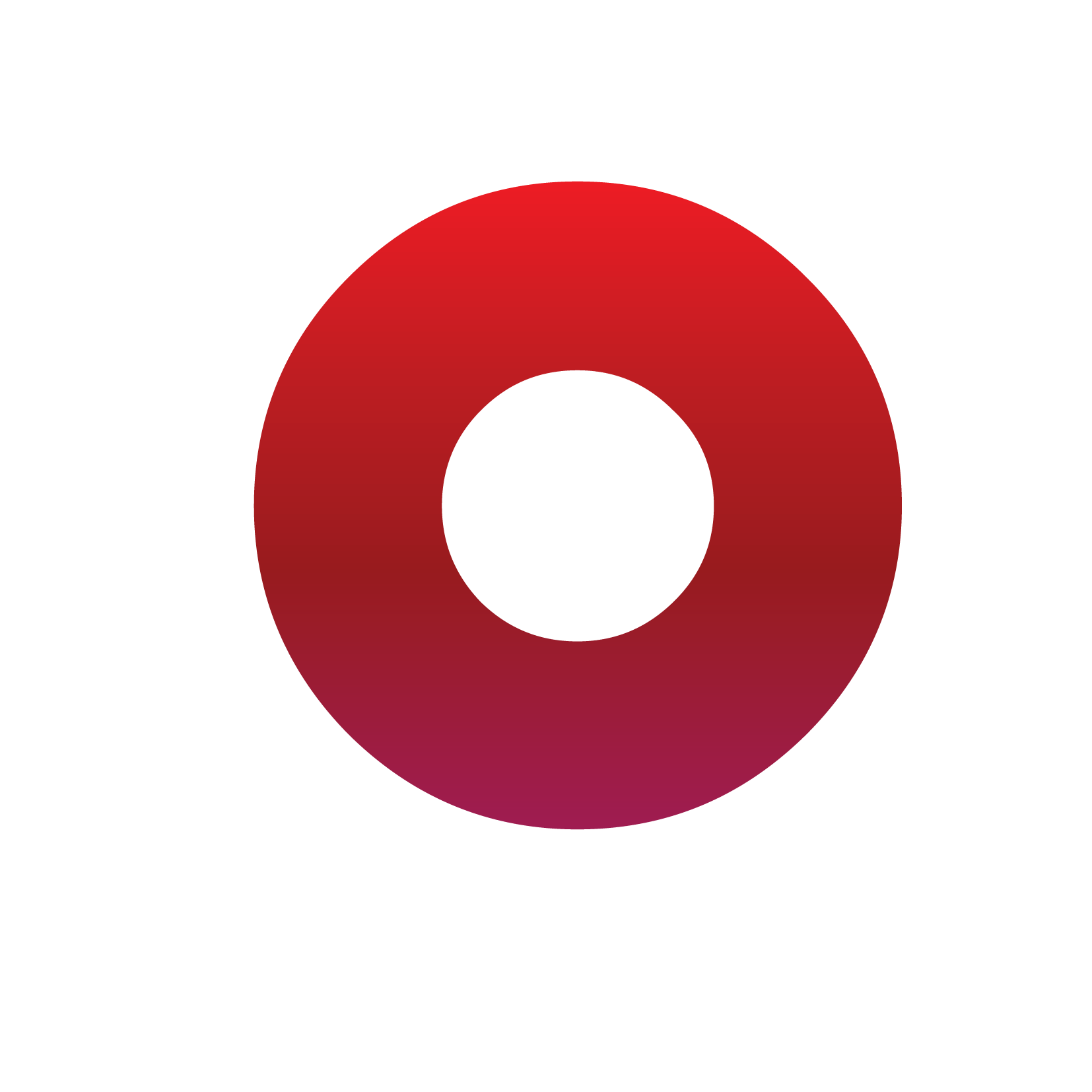 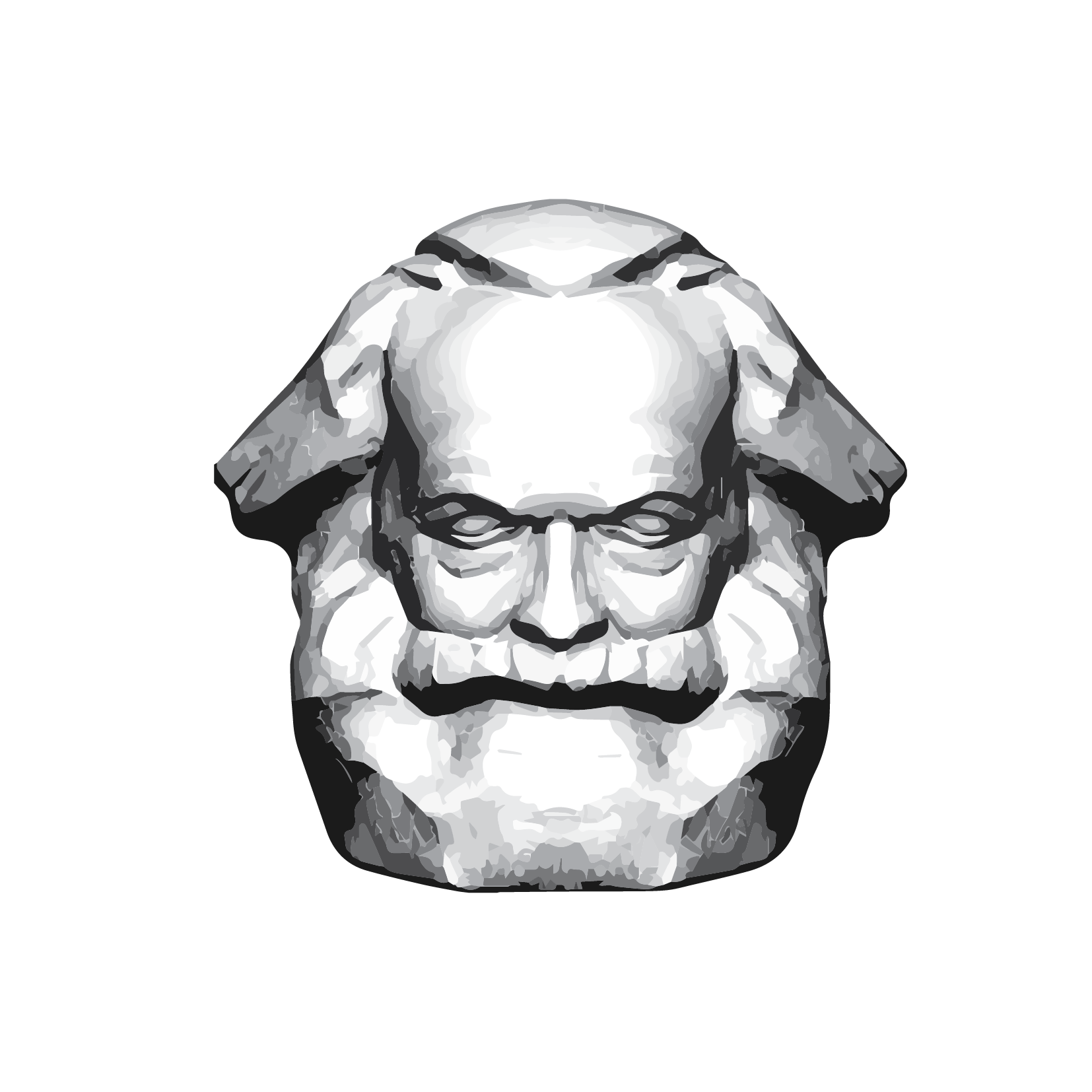 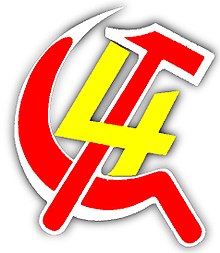 FORMAÇÃO REVOLUCIONÁRIA
Hora do pagamento!

O pagamento será diário. 

R$ 3.000,00 / 30 dias =                         por dia.

+                            pelos encargos e direitos 

Para simplificação, cada operário receberá o 

equivalente a seu salário diário em camisas 

             R$ 200,00 =
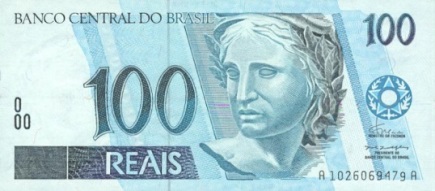 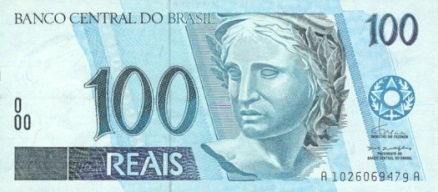 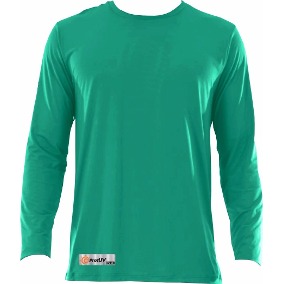 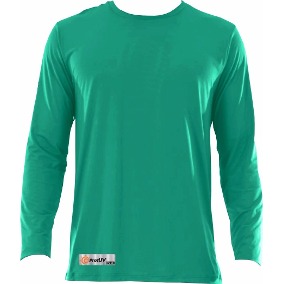 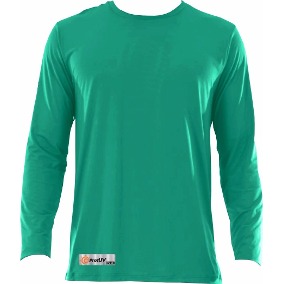 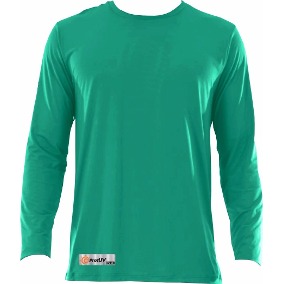 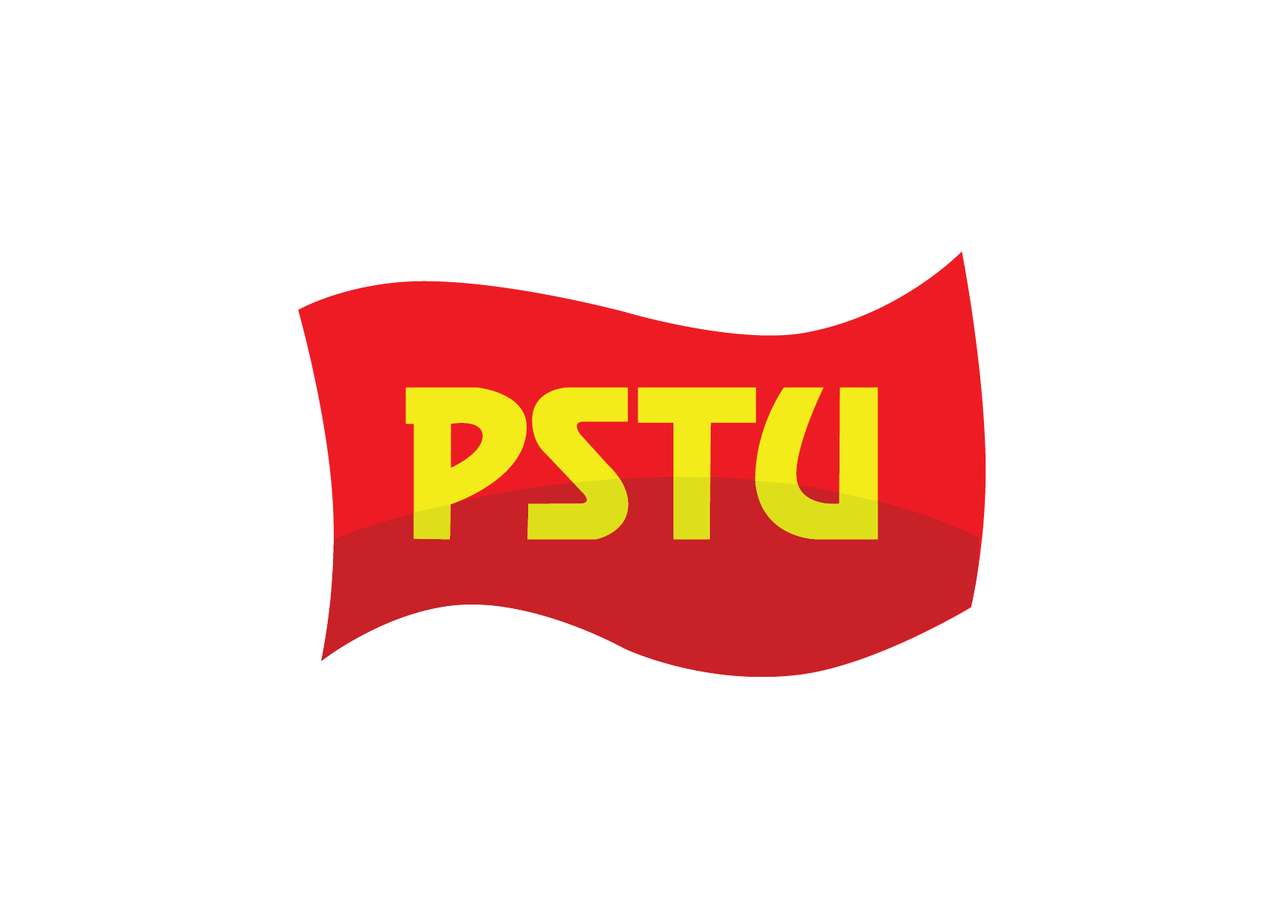 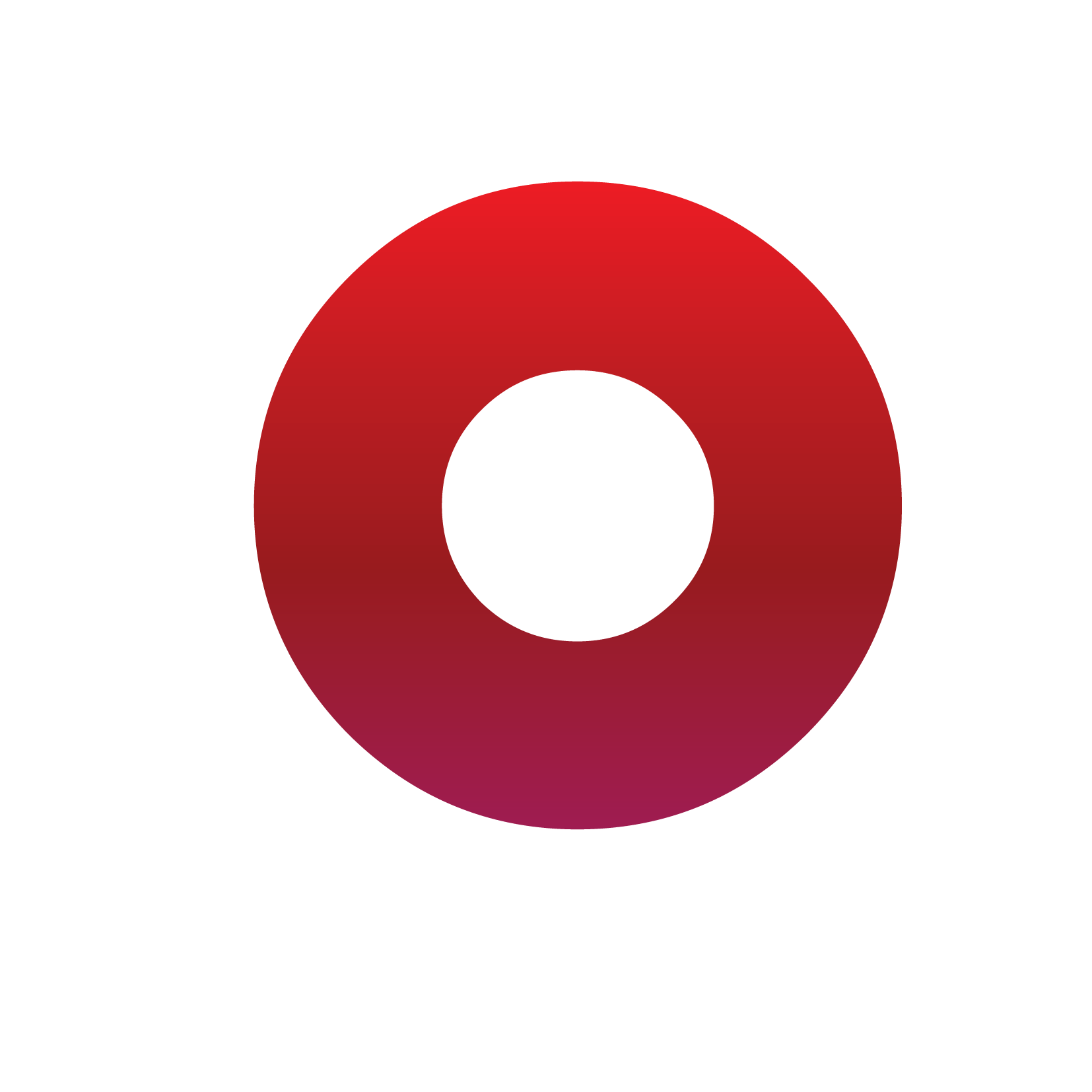 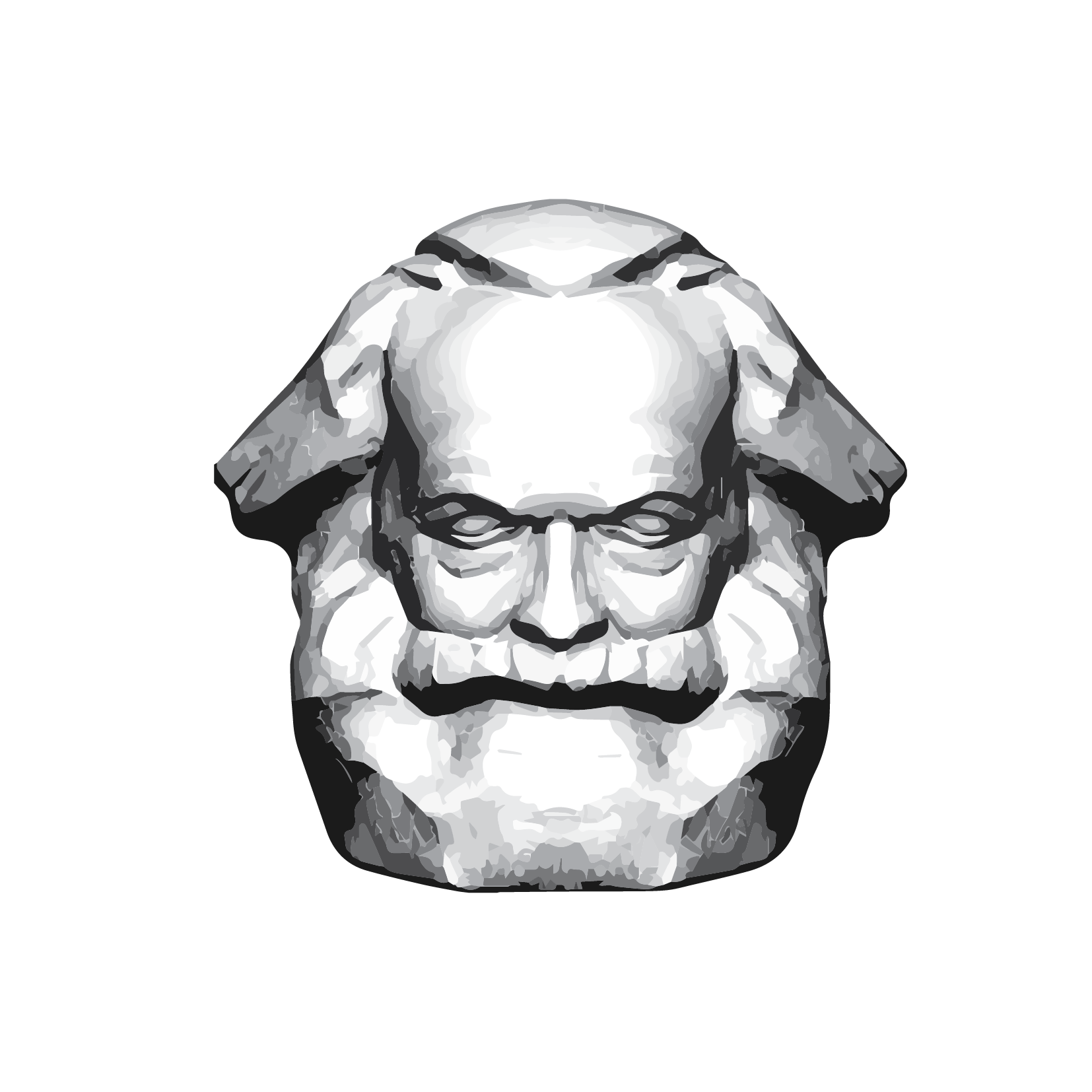 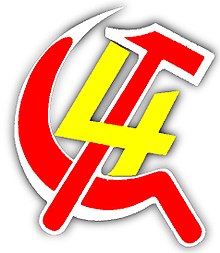 FORMAÇÃO REVOLUCIONÁRIA
Fazendo as contas em R$...
Cada costureira fabricou 40 camisas durante uma jornada de trabalho; cada camisa vendida no mercado por R$ 50,00, num total de R$ 2.000,00; ou seja, cada costureira produziu um valor de R$ 2.000,00.

 Estes R$ 2.000,00 foram assim divididos:
 R$ 600,00 (ou 30%, que equivalem aos 12 camisas/papeizinhos recolhidos no primeiro saco) vão para cobrir os custos de produção (fora a mão de obra): matérias primas, insumos (água, energia, etc), juros bancários, impostos para o governo, etc. Ou seja, estes 30% vão para os bolsos dos outros capitalistas dos quais o patrão da fábrica comprou estas mercadorias e para o Estado na forma de impostos e pagamento de serviços;
 R$ 200,00 (ou 10%, que equivalem a 4 camisas) é pago como salário, é o que fica com a costureira. 
 R$ 1.200,00 (ou 60%, os papeizinhos do chão, que equivalem a 24 camisas) é a mais-valia que fica para o patrão, ou seja, o trabalho não pago, roubado.
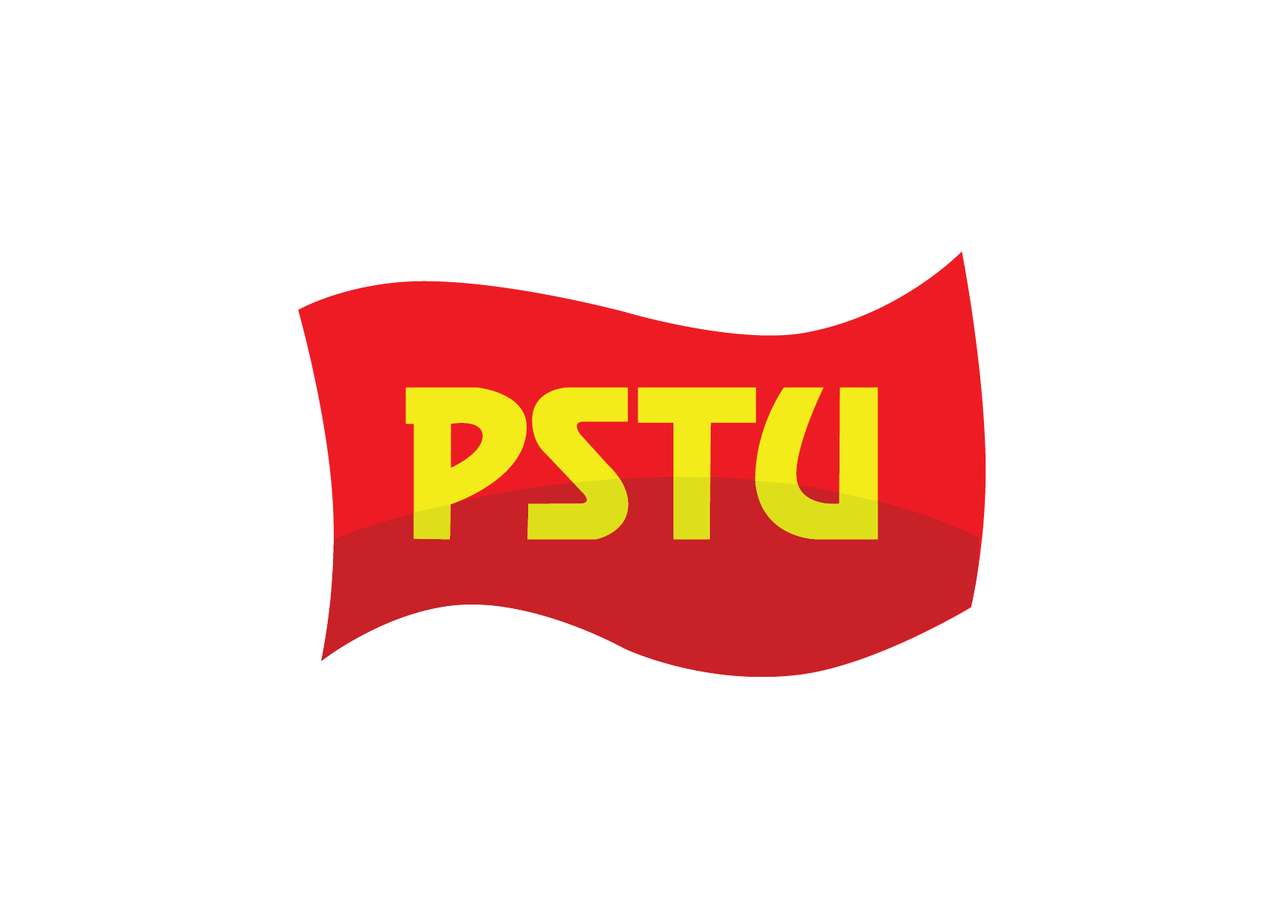 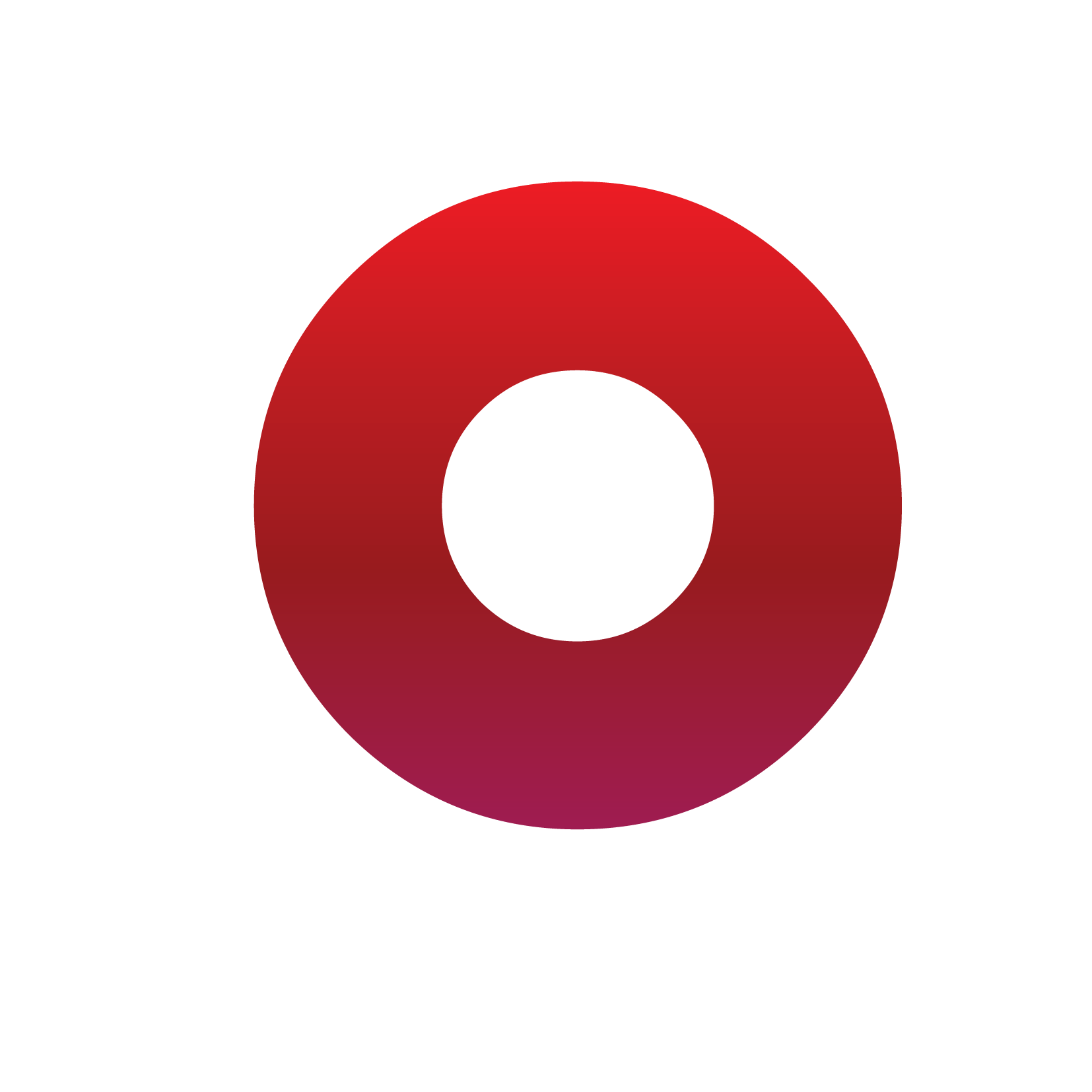 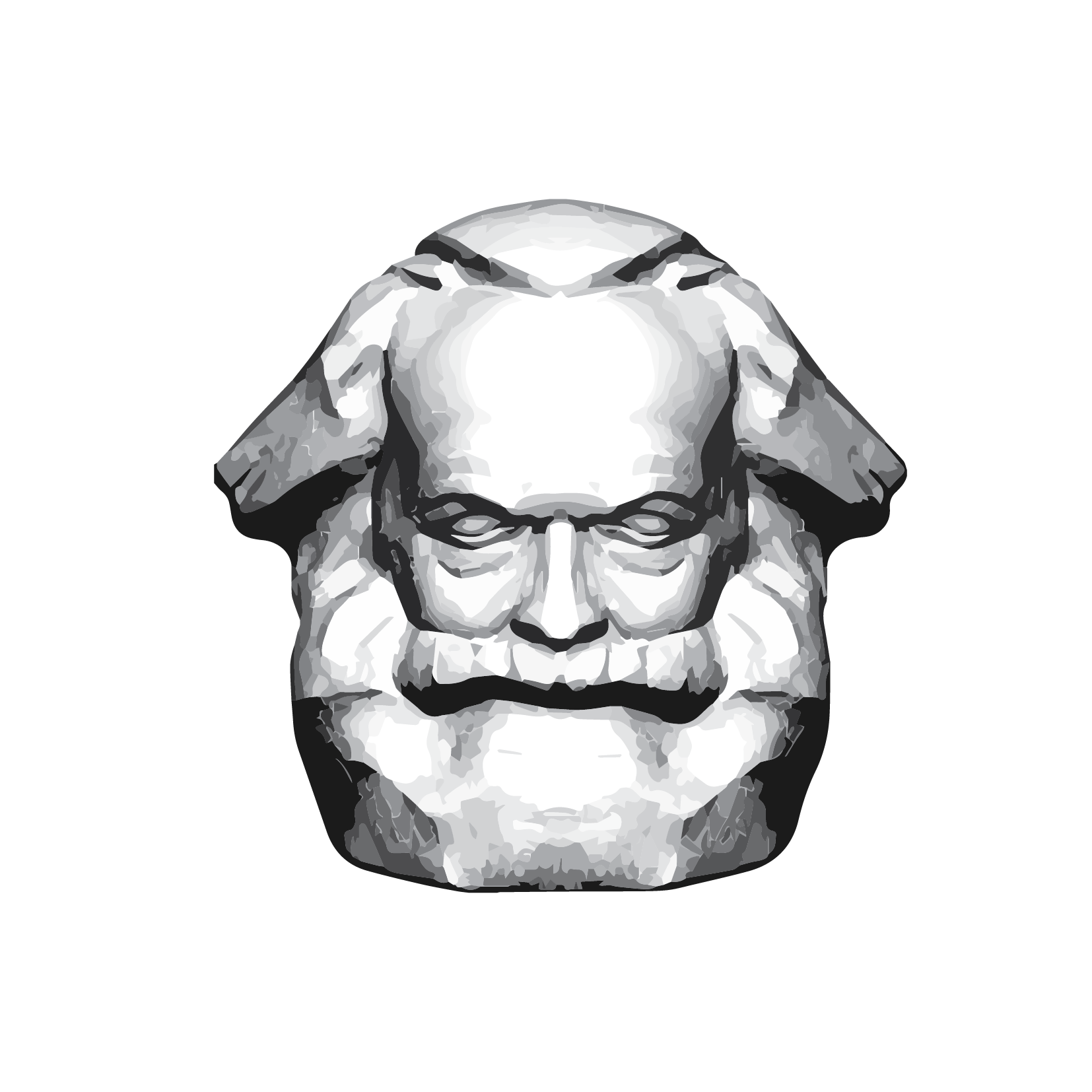 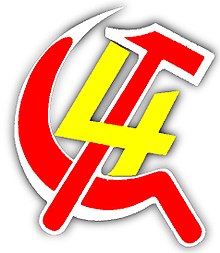 FORMAÇÃO REVOLUCIONÁRIA
RESUMINDO....
Tirando-se então os 30% de máquinas, matérias-primas e insumos e os 10% do salário, o patrão fica com aproximadamente 60% da riqueza produzida na fábrica.
60% de 6 horas =  3 horas e 26  minutos.
Então, durante um dia de trabalho de 6 horas temos:
- 36 minutos: o trabalhador trabalha para pagar o seu salário;
- 1 hora e 48 minutos: o trabalhador trabalha de graça para outros capitalistas e para manter a máquina do Estado;
- 3 horas e 36 minutos: o trabalhador trabalha de graça para o seu patrão.
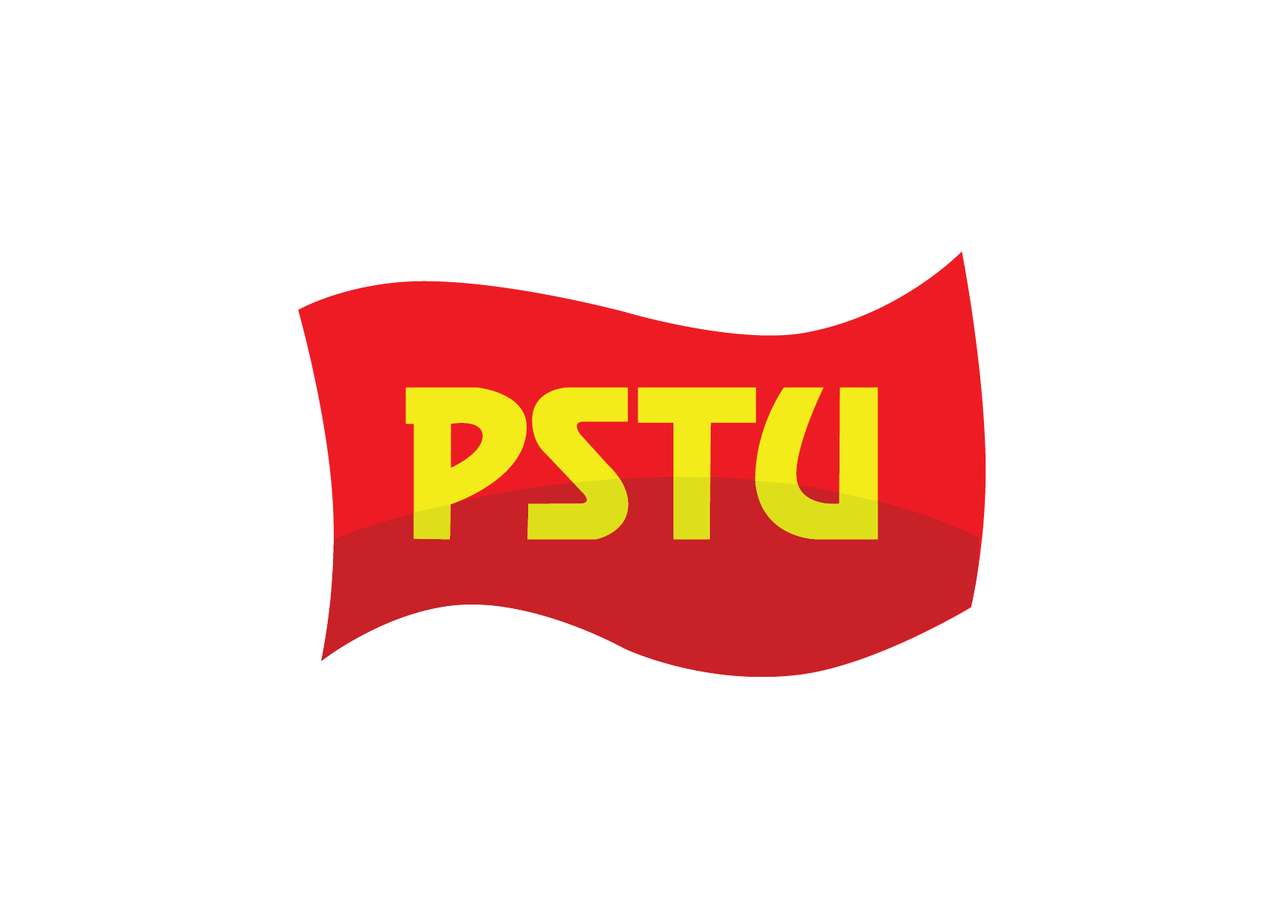 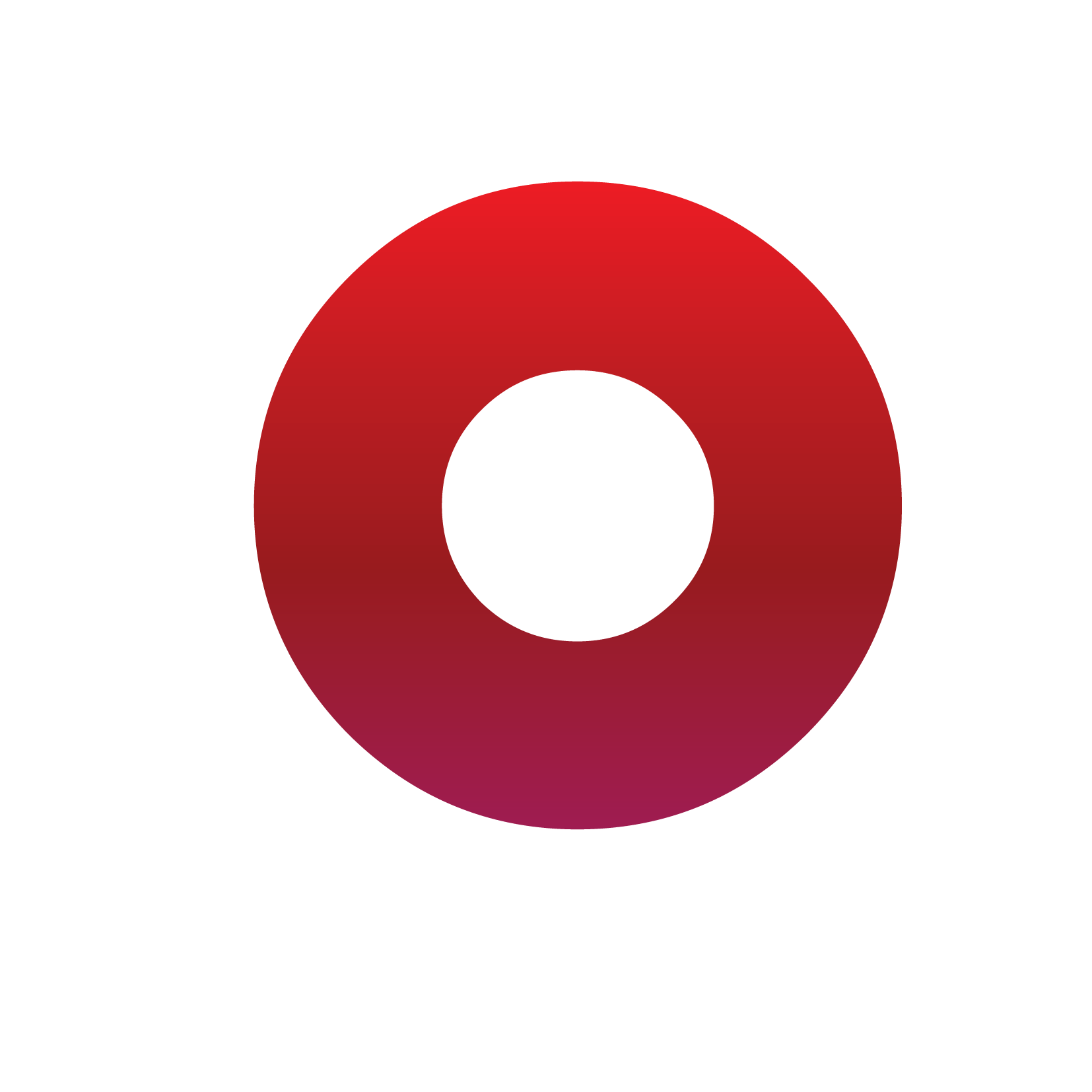 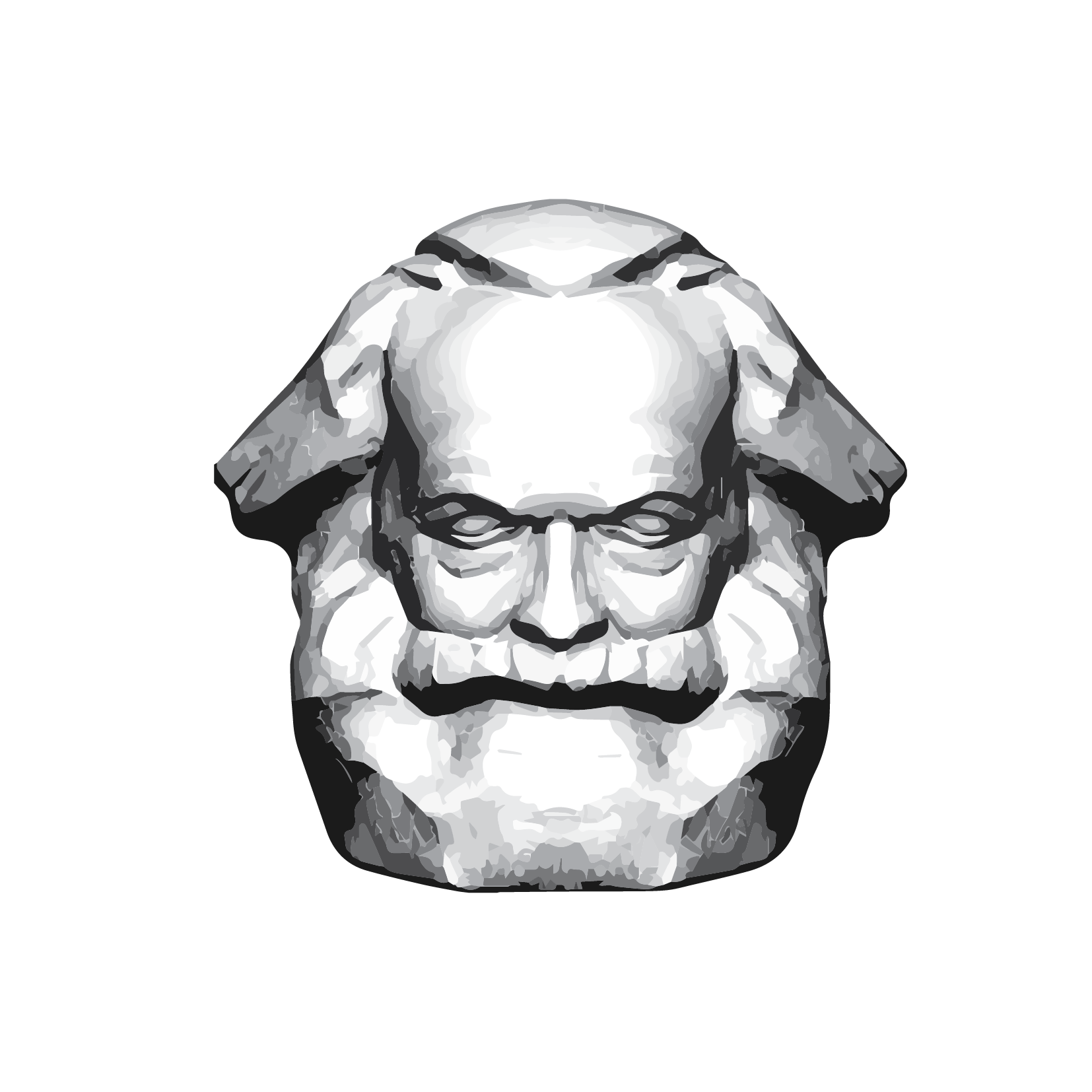 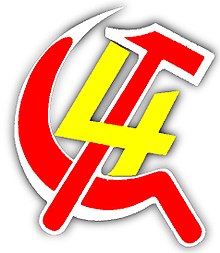 FORMAÇÃO REVOLUCIONÁRIA
Quanto ficou para o patrão? E para o operário?
Por que o patrão ficou com tanto?
Há exploração nessa relação?
Qual o segredo da exploração capitalista?

O patrão não compra o produto do trabalho do trabalhador, mas sim sua força de trabalho por um determinado tempo. Durante esse tempo, tudo o que o trabalhador produzir pertencerá ao patrão. Portanto, o segredo da exploração capitalista é o salário e a jornada de trabalho.
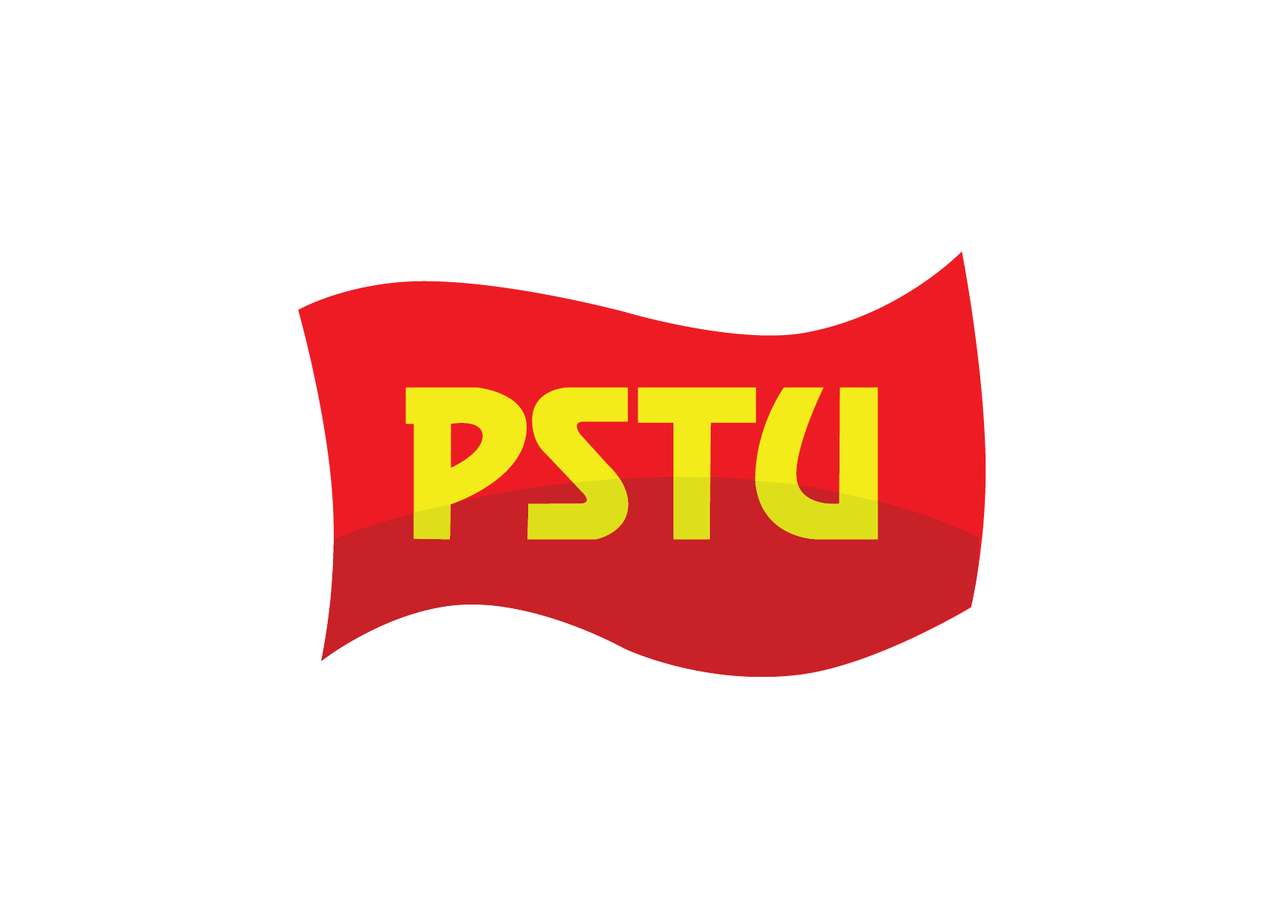 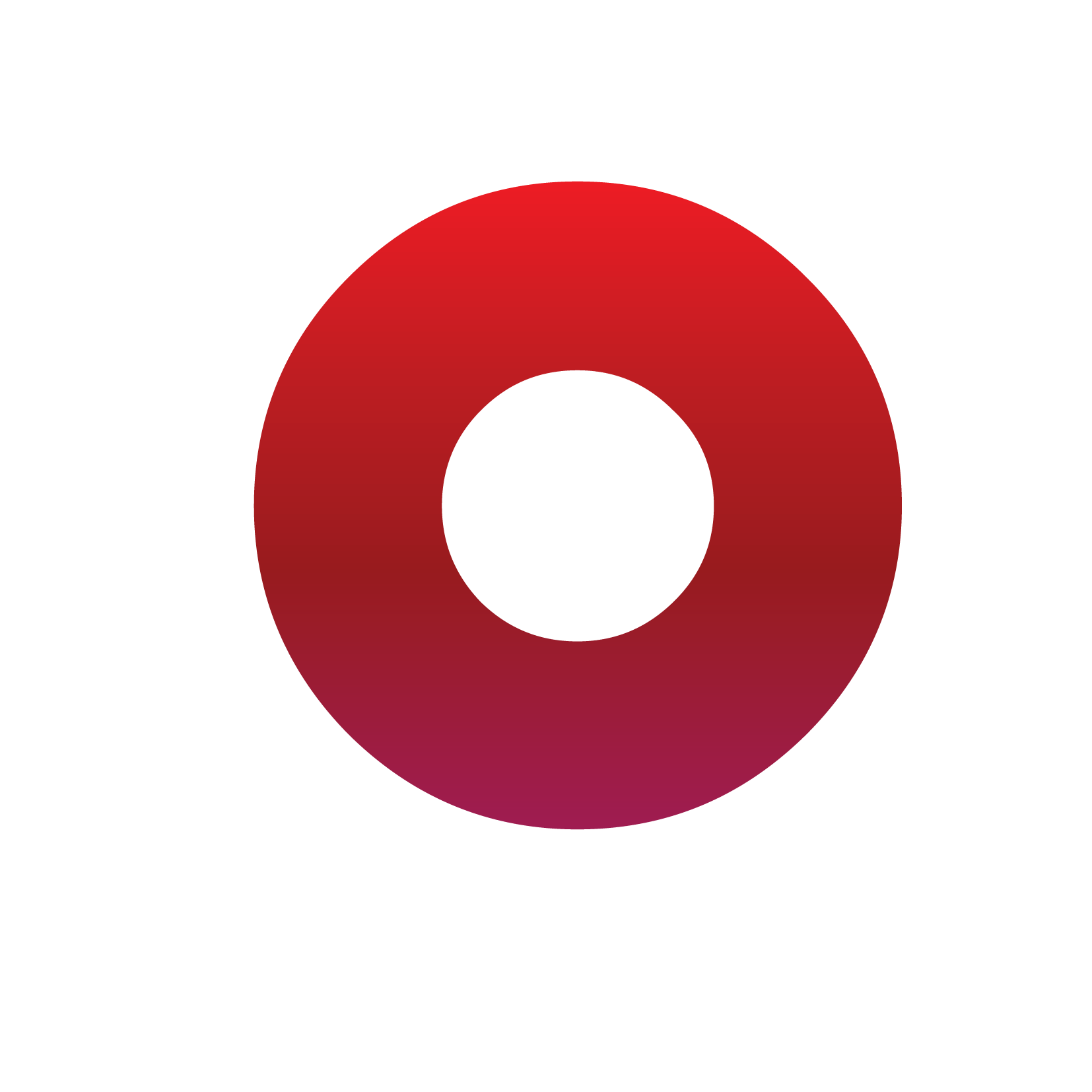 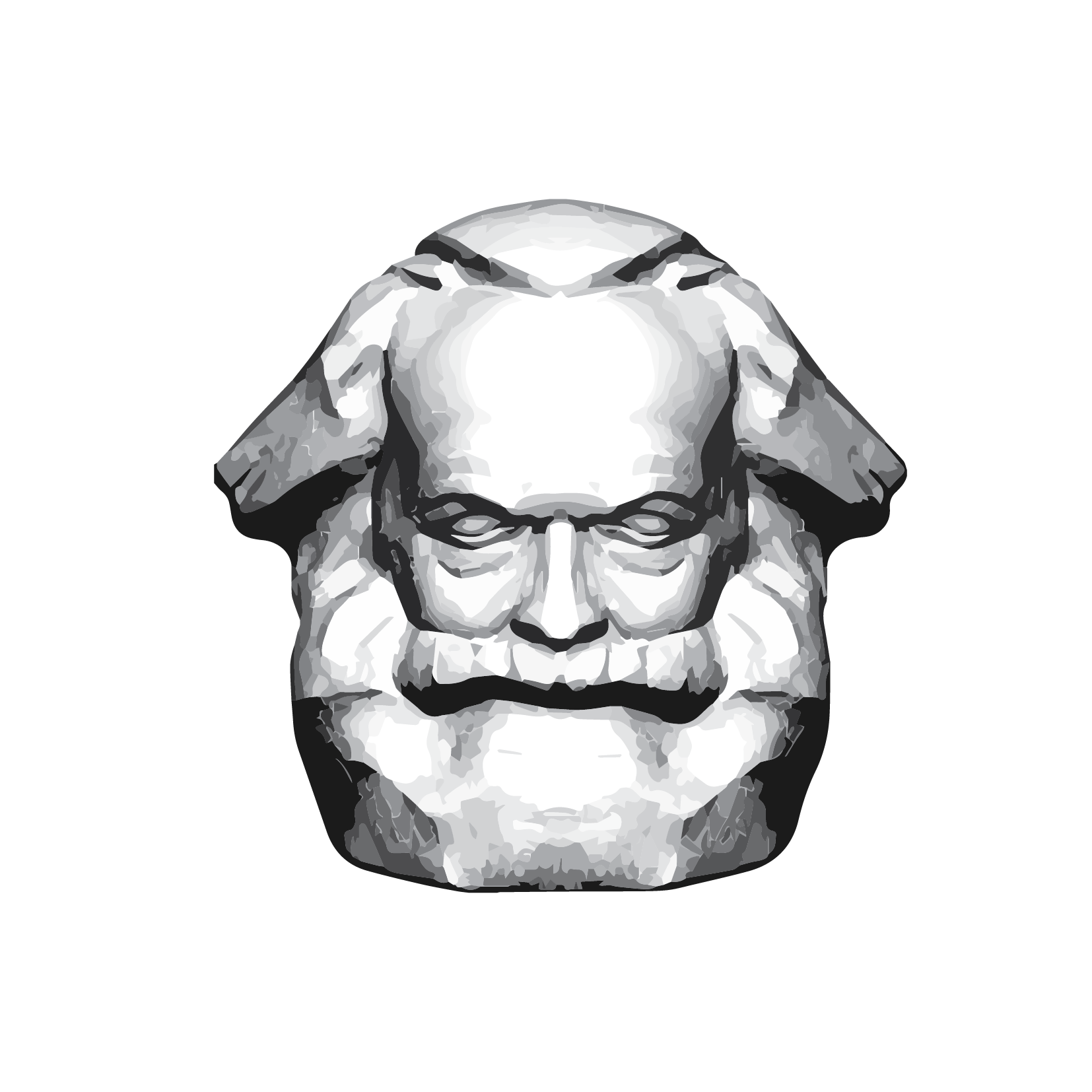 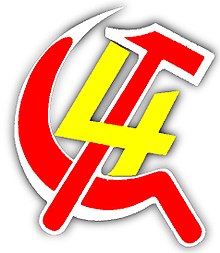 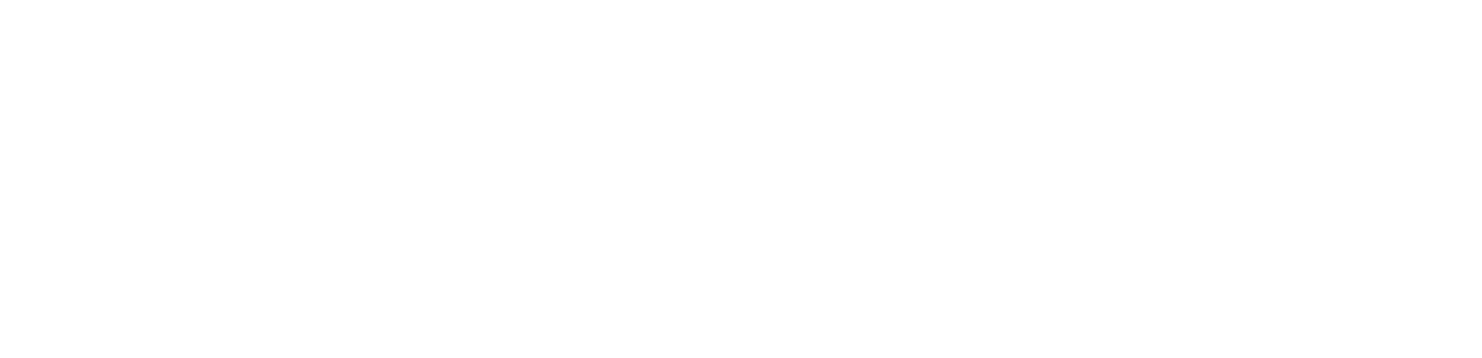 EXPLORAÇÃO NA GUARARAPES
A Guararapes tinha no final de 2020, 11.177 operárias(os) da produção, as verdadeiras produtoras de toda a riqueza da Guararapes. 
 Numa jornada de 8 horas diárias, em 2020, a trabalhadora da Guararapes gastou 2 horas e 44 minutos para pagar seu salário e as 5 horas e 16 minutos restantes, ela trabalhou de graça para a família Rocha. 
 O lucro líquido da empresa foi de R$ 458 milhões de reais em 2021. Como são 4 donos da família Rocha, cada um ganhou R$ 115 milhões de reais em 2021.
 Uma costureira, que ganha salário mínimo, teria que trabalhar 1.040 anos para ganhar o que um dono ganhou em 2021. 
(Dados do Relatório Anual da Guararapes, extraído do Anuário Estatísticos do ILAESE 2017)
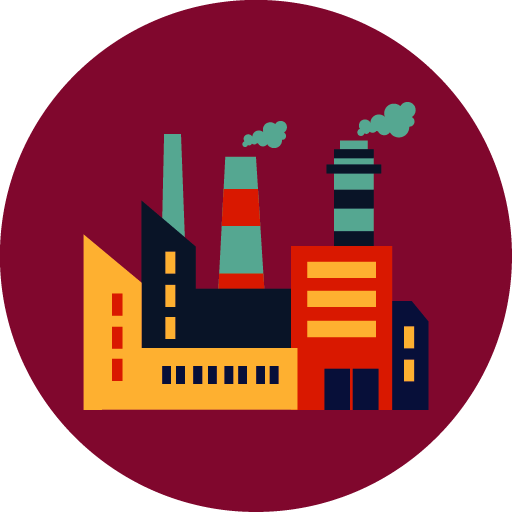 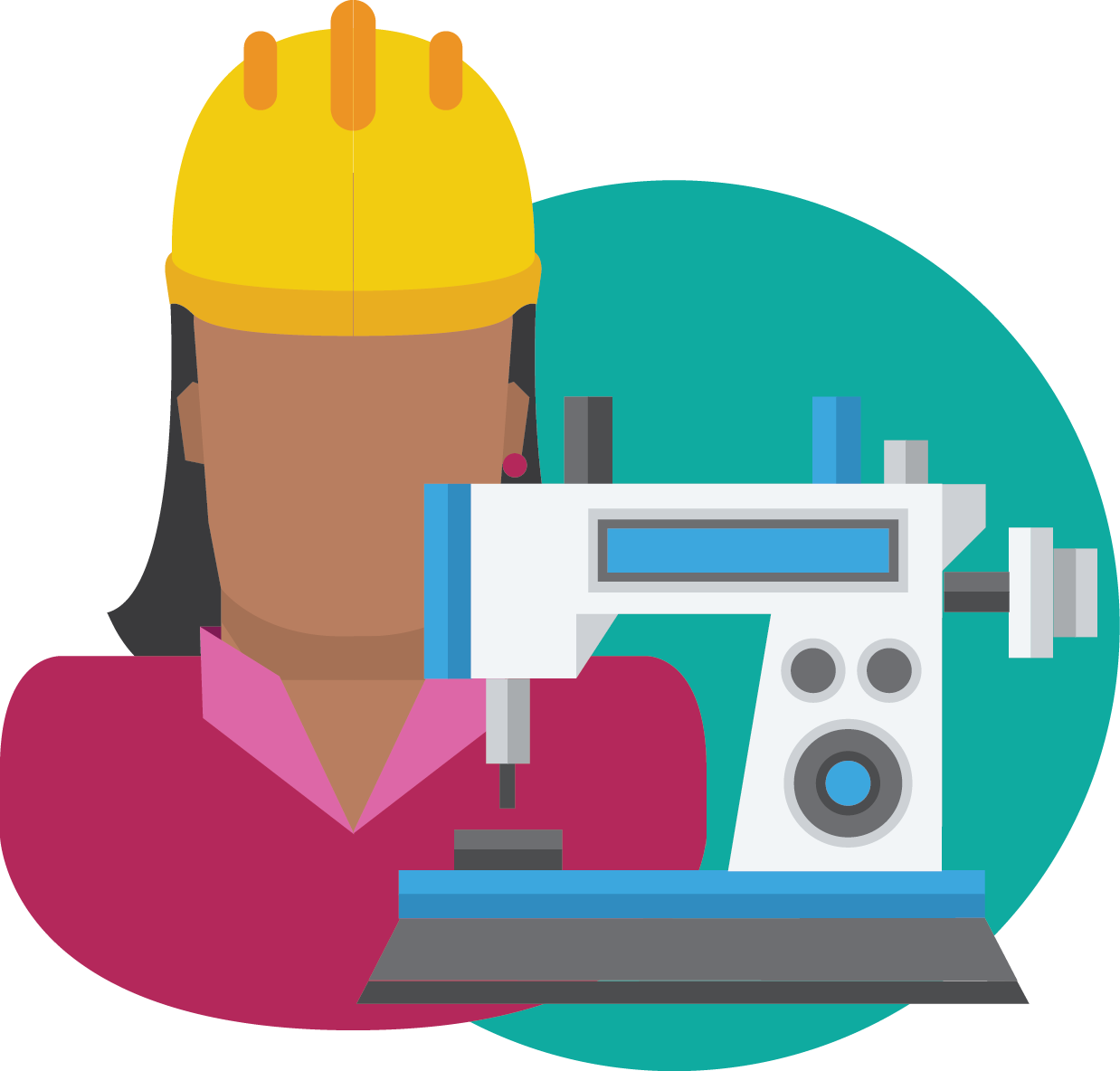 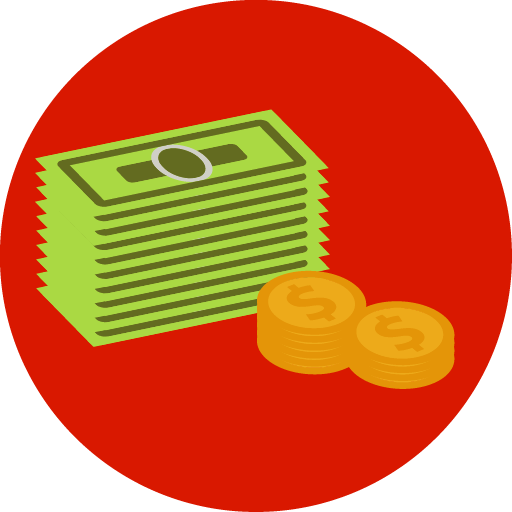 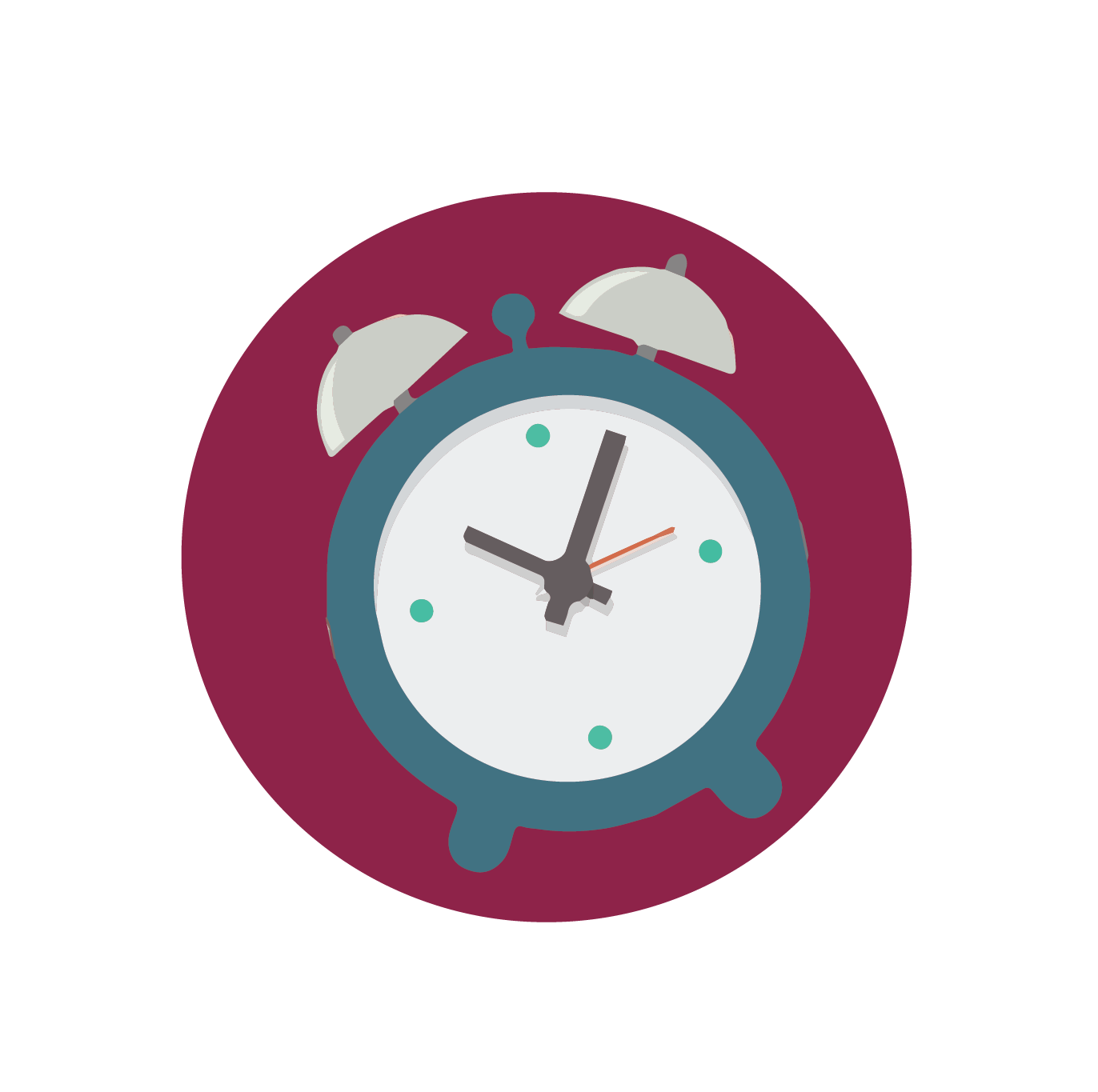 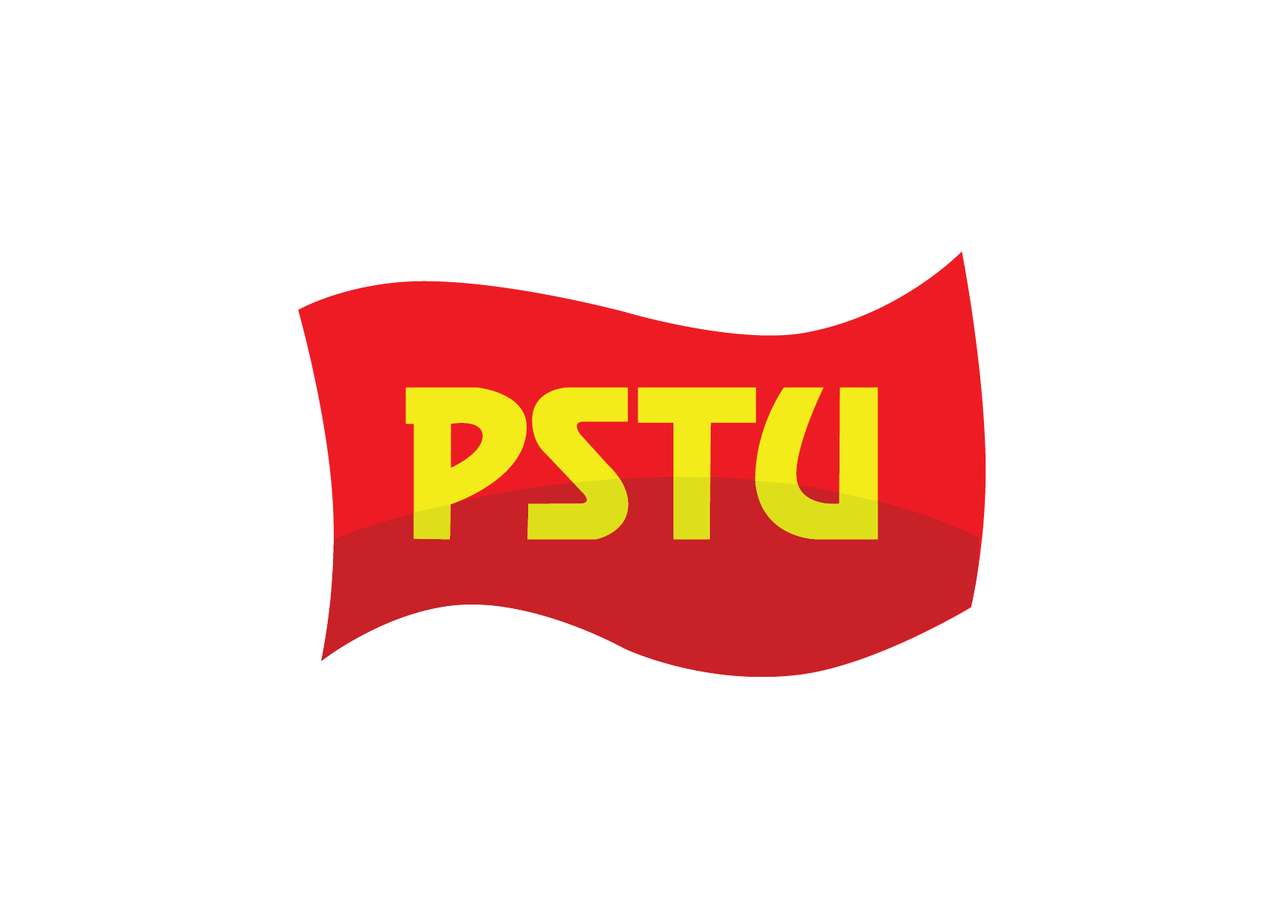 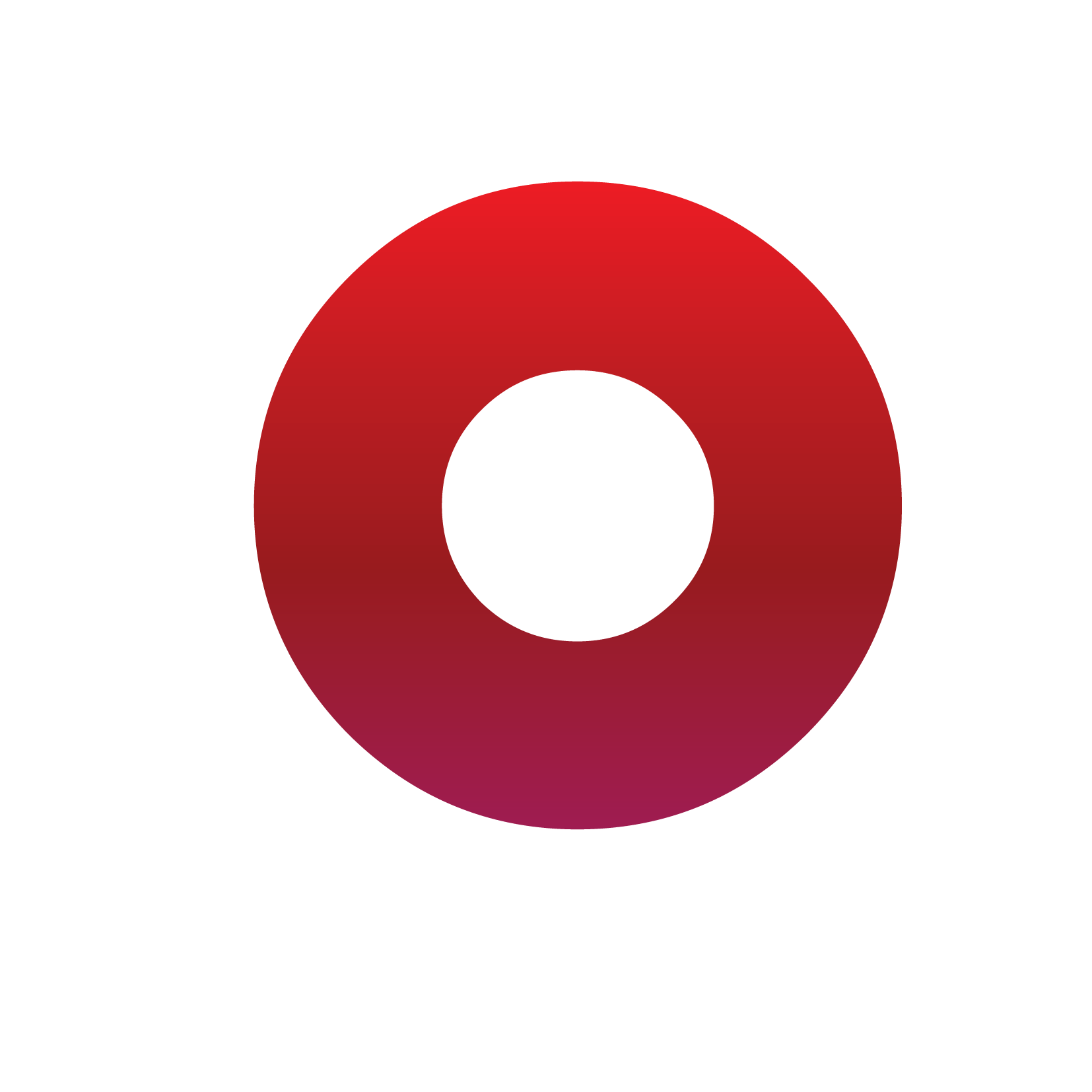 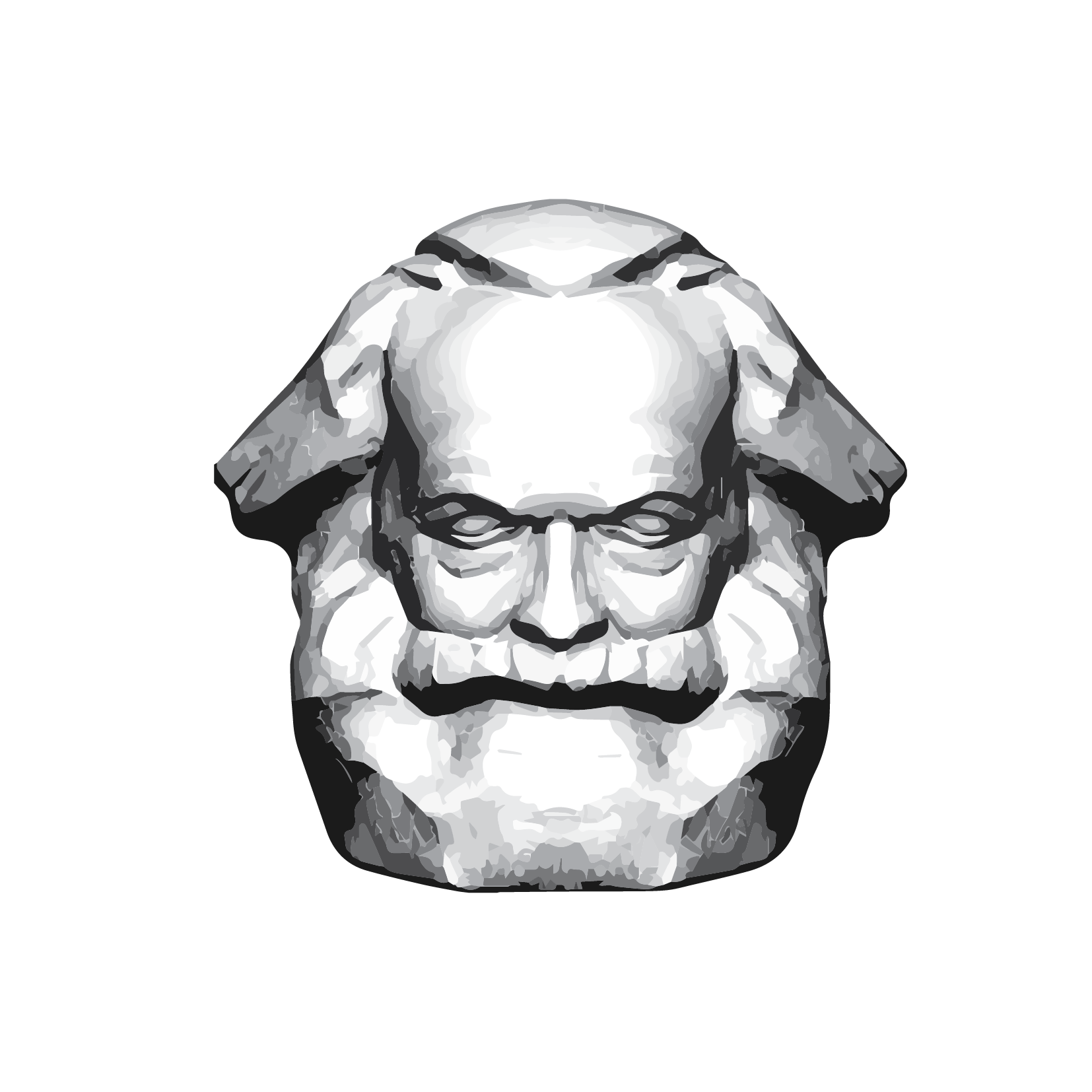 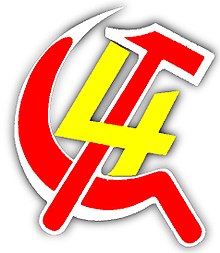 FORMAÇÃO REVOLUCIONÁRIA
A EXPLORAÇÃO CAPITALISTA
A classe trabalhadora, por ser despossuída de meios de produção, é obrigada a vender sua força de trabalho e se empregar como assalariada. A exploração não é descarada, é escondida sob a forma de mais-valia, um contrato legal..
Notem que, na Guararapes, a maioria da mão de obra é de mulheres, que ganham salário mínimo. Há opressão e exploração das mulheres para aumentar os lucros dos patrões
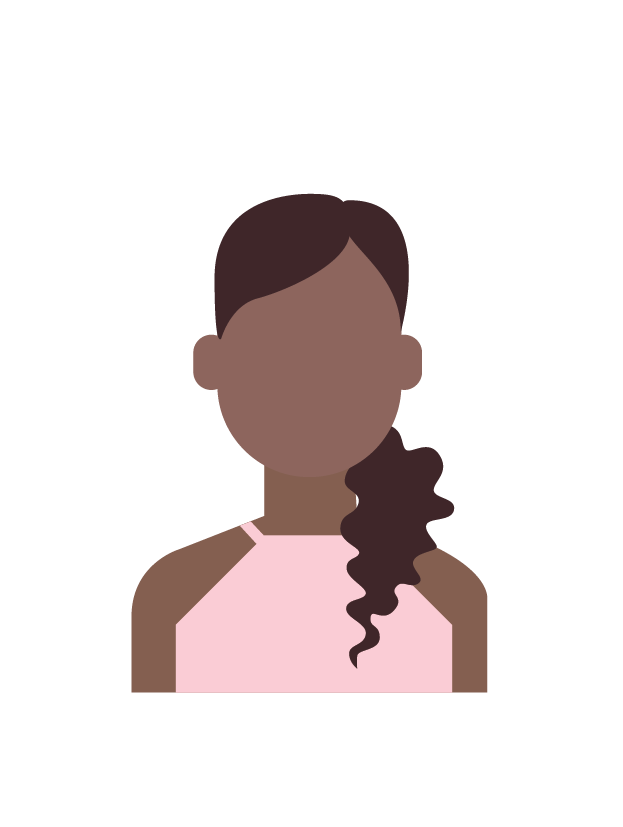 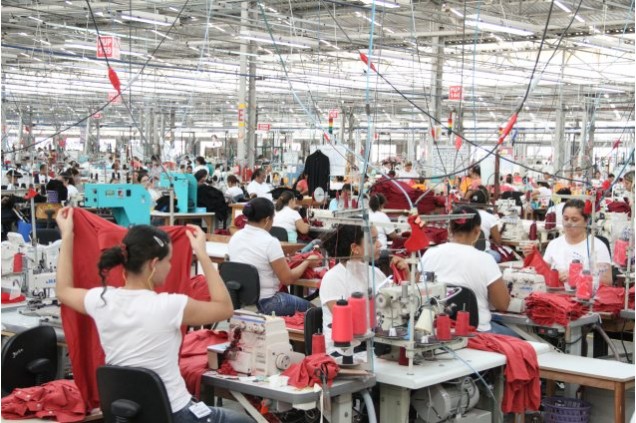 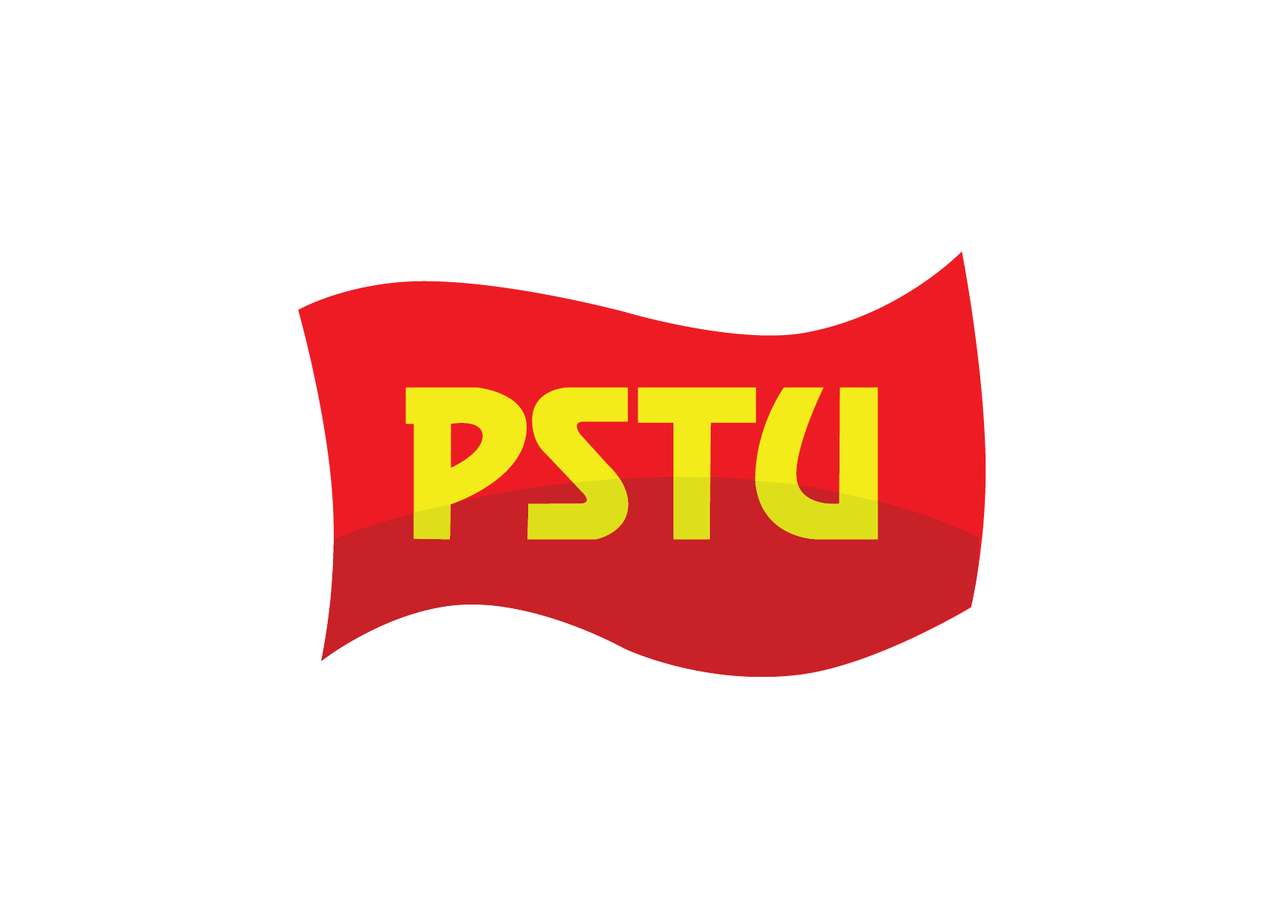 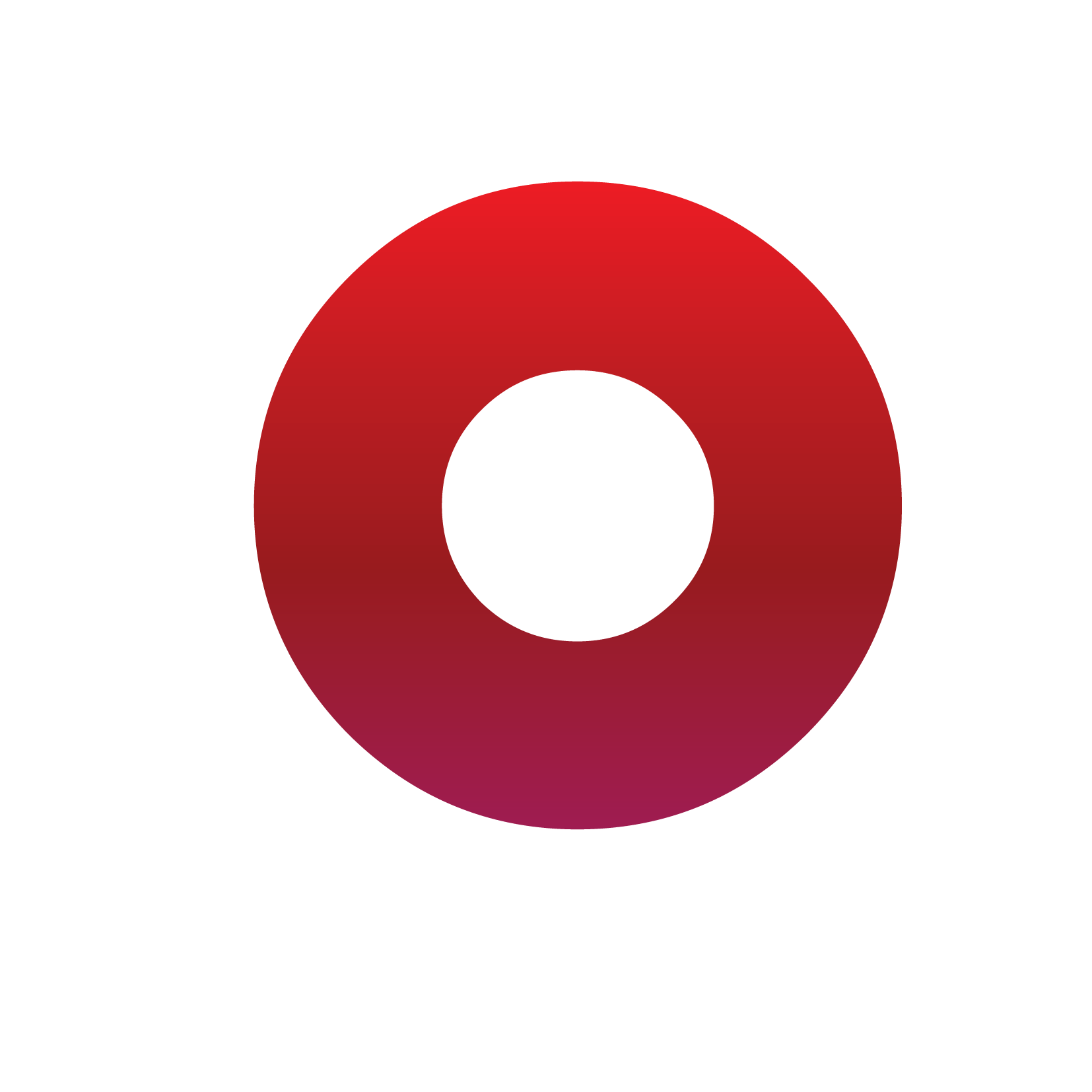 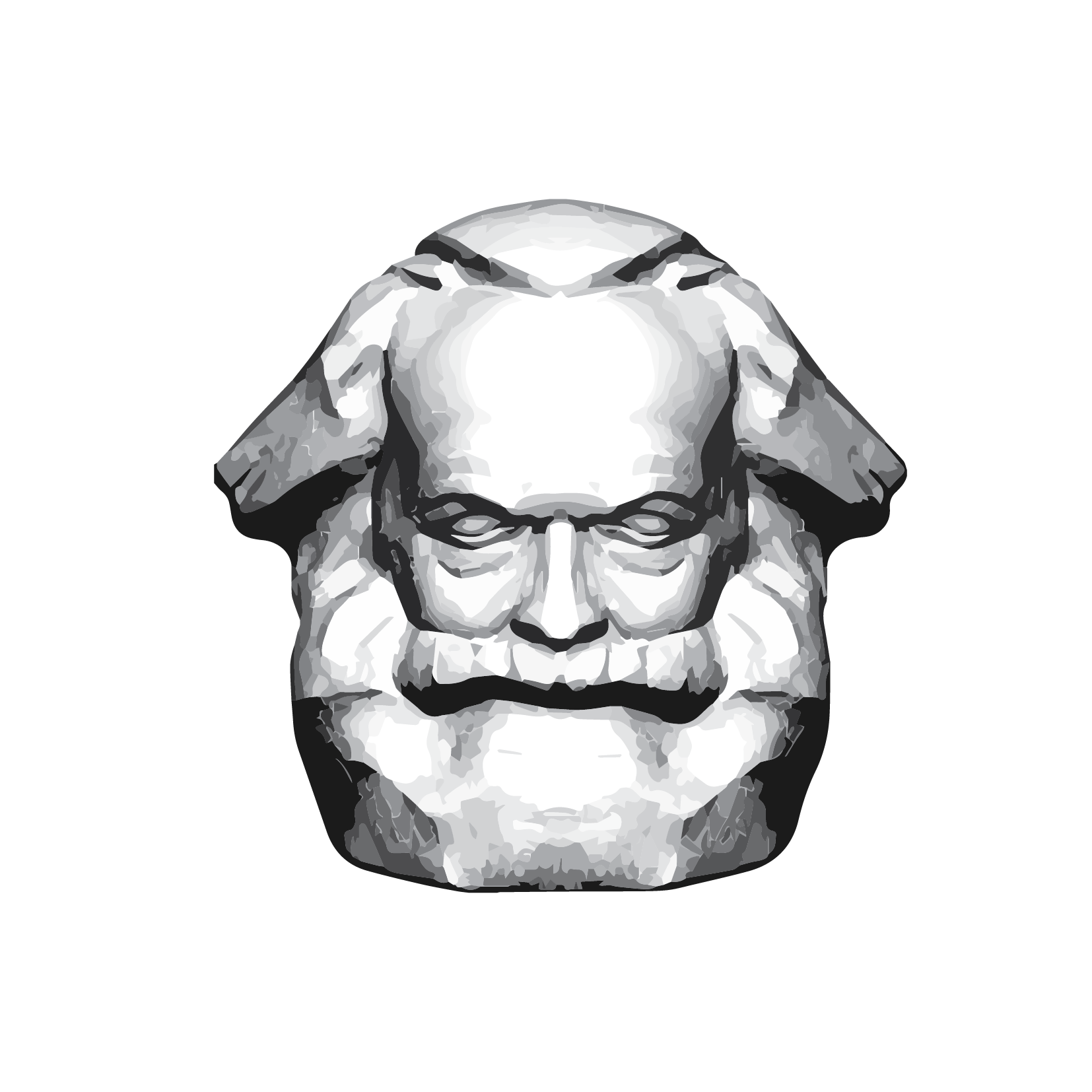 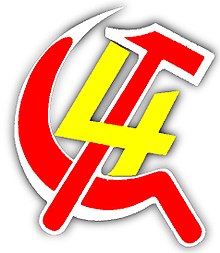 FORMAÇÃO REVOLUCIONÁRIA
PATRÃO NÃO PRODUZIU NADA E FICOU COM A RIQUEZA
O que se poderia fazer com essa riqueza que está indo para a Família Rocha, caso esta empresa fosse do Estado e todo seu lucro fosse investido na sociedade?
 Em apenas 6 anos (2011 a 2017), a Guararapes lucrou R$ 2,7 bilhões de reais.
Poderia ter construído uma rede de trens em toda a Grande Natal, com qualidade, ao preço de R$ 0,50 centavos.
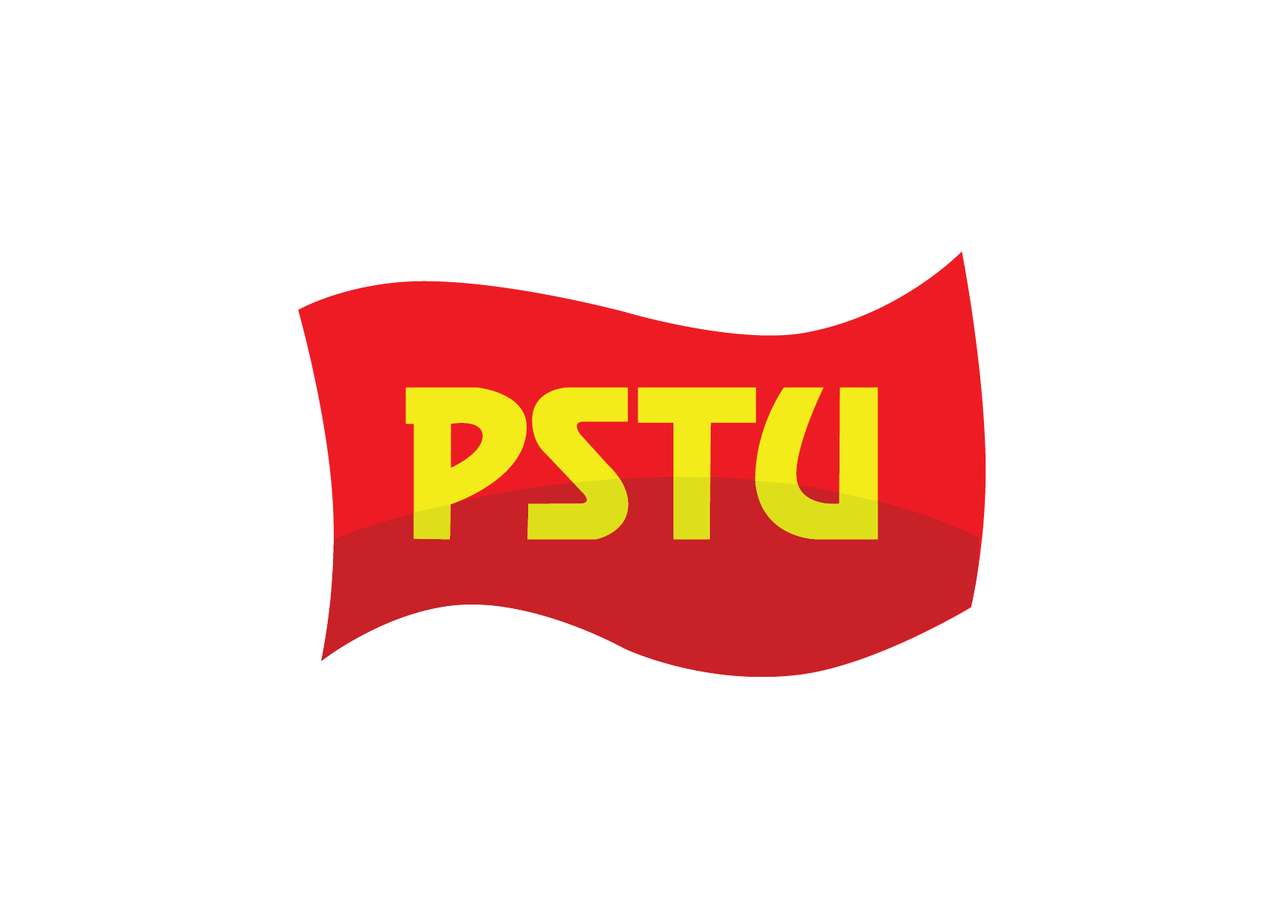 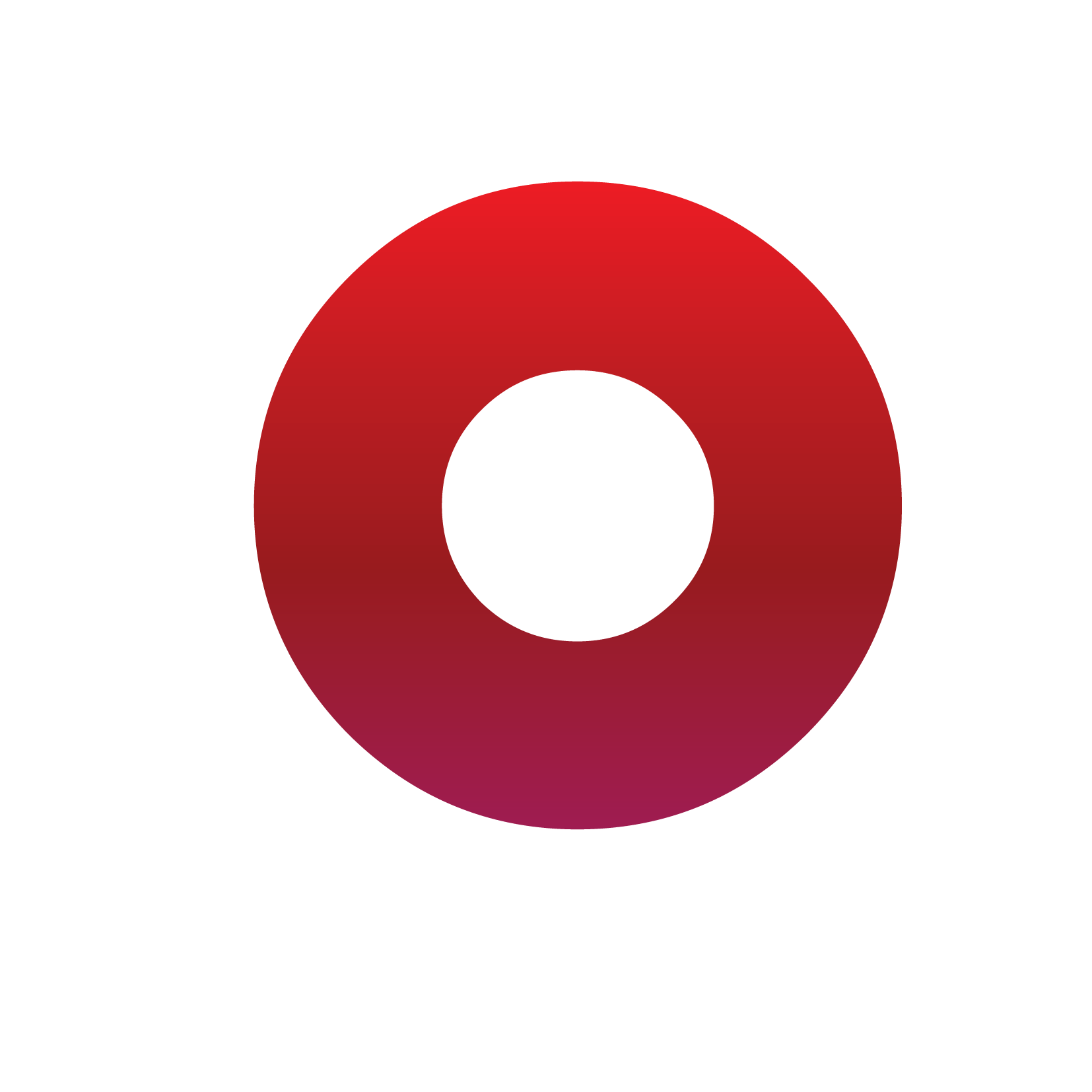 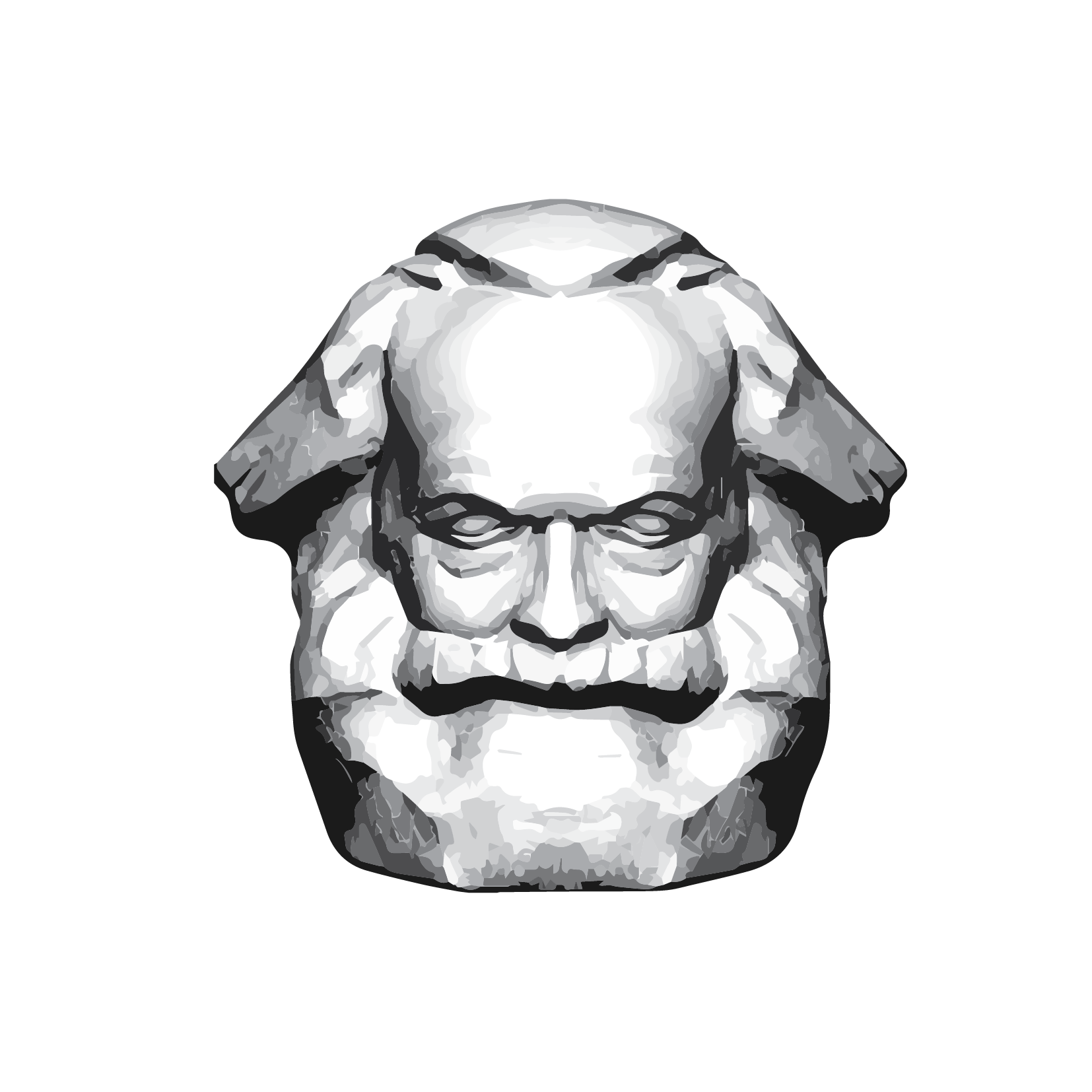 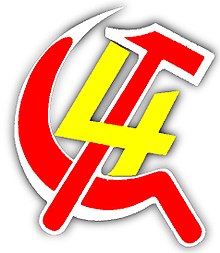 FORMAÇÃO REVOLUCIONÁRIA
SISTEMA CAPITALISTA SE BASEIA NO ROUBO AO TRABALHADOR
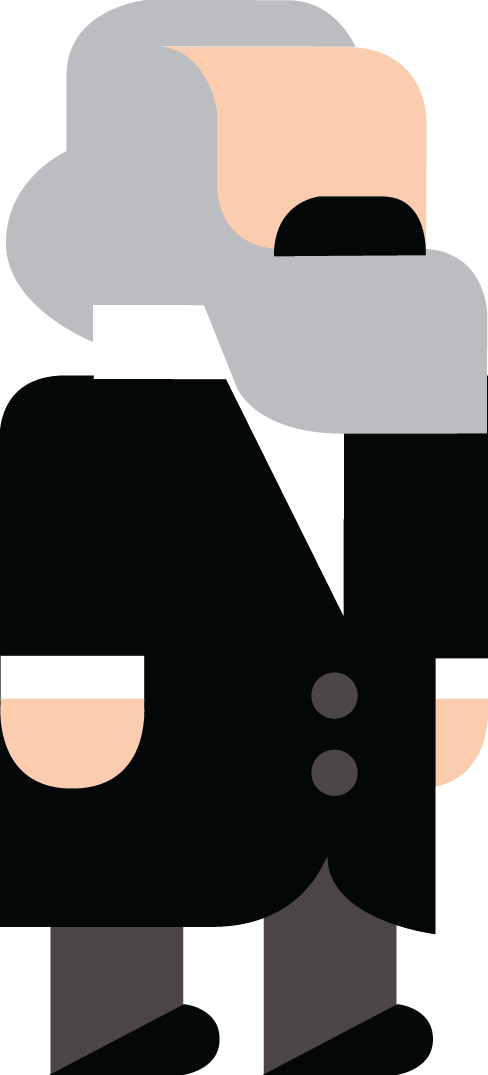 A MAIS-VALIA É
A BASE DO LUCRO DO CAPITALISTA.
É o trabalho roubado do trabalhador pelo patrão
Karl Marx
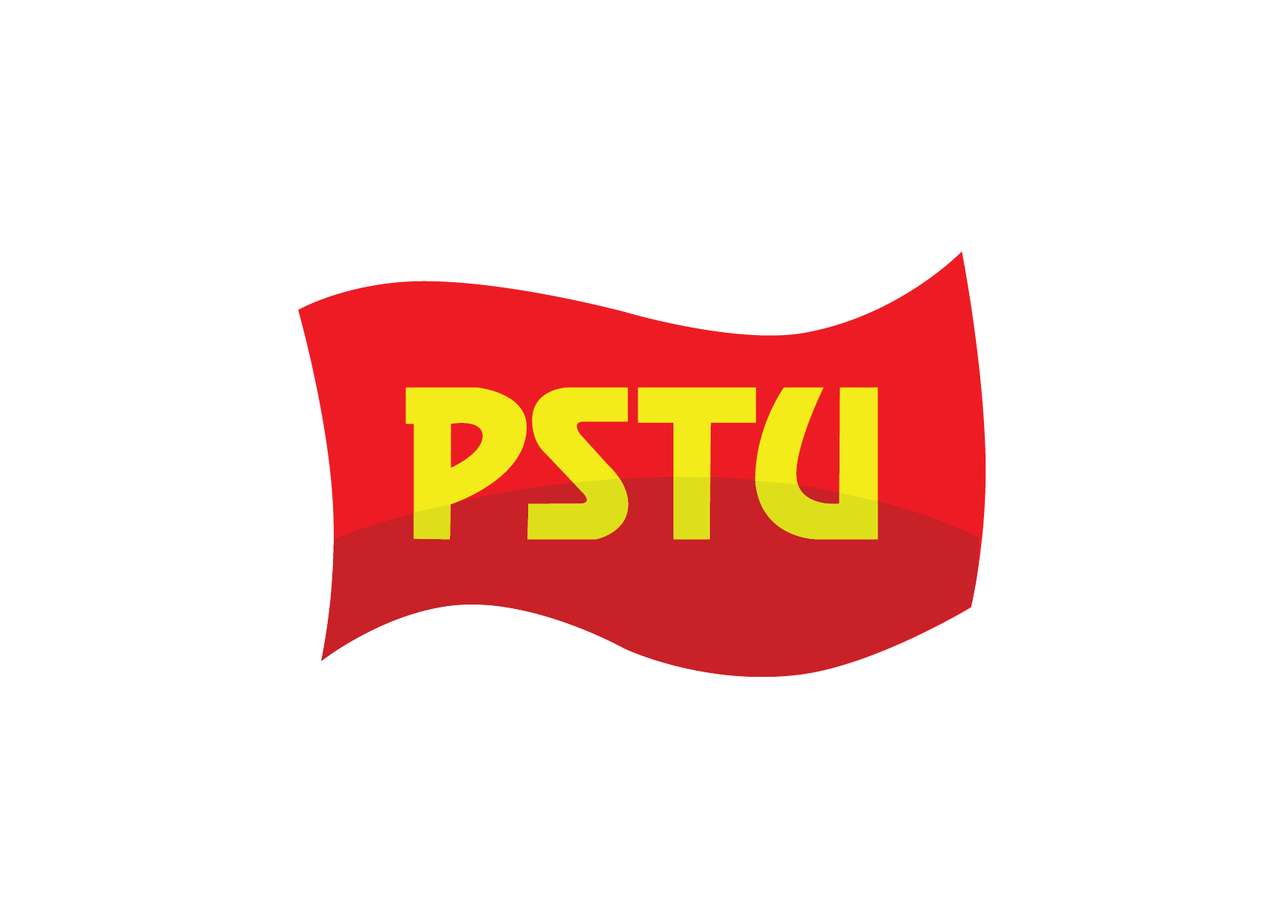 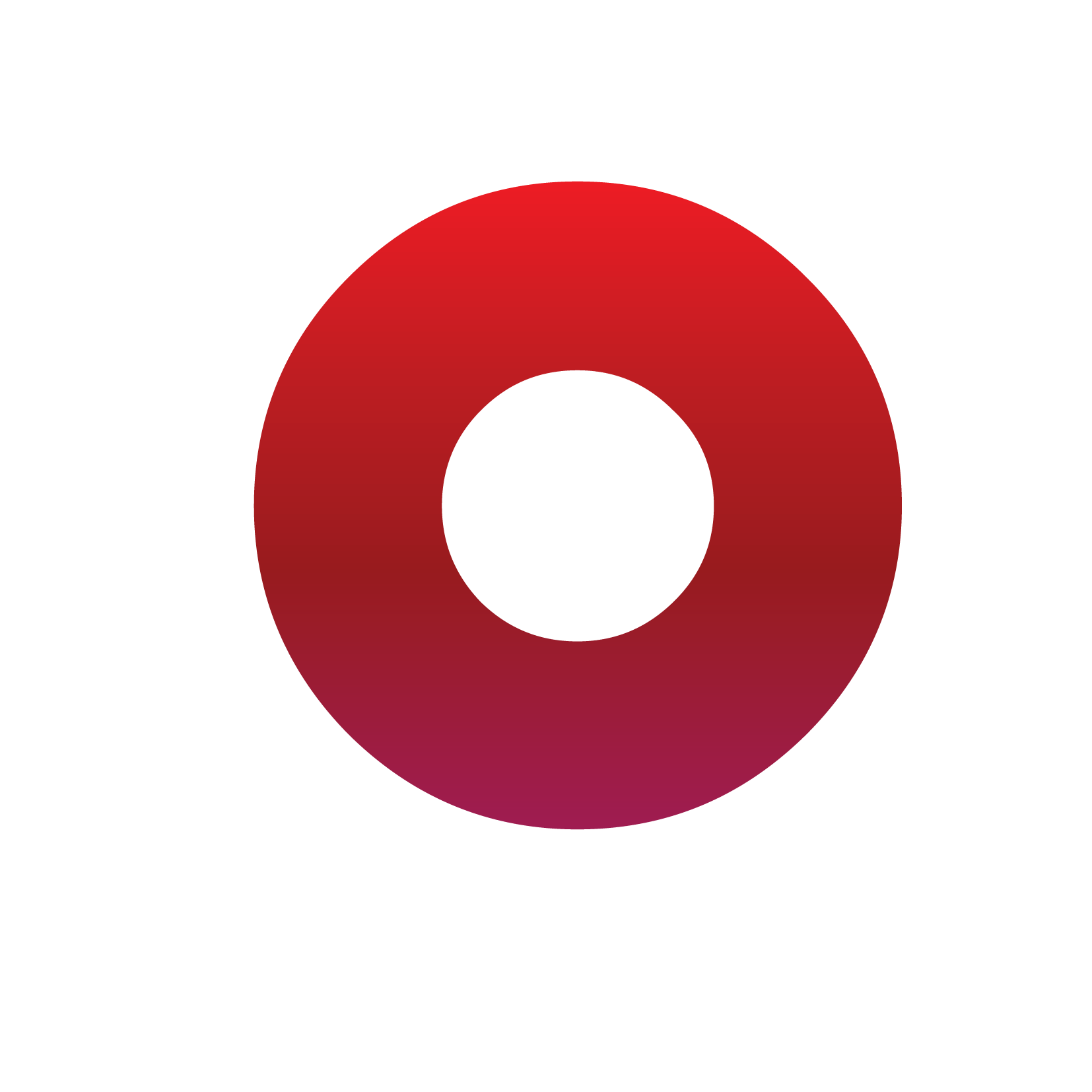 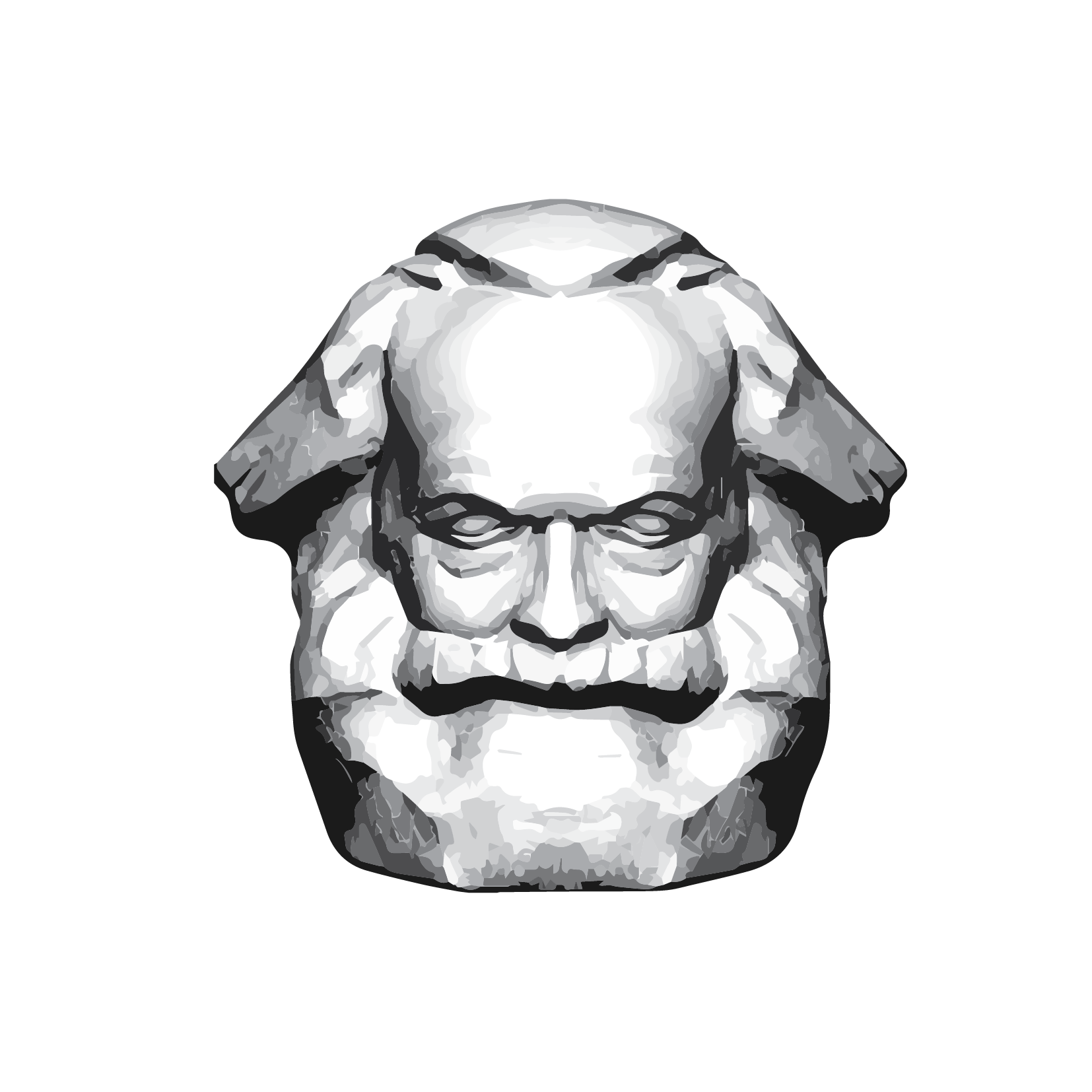 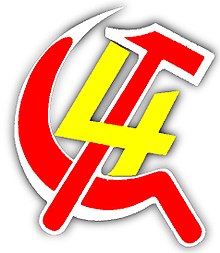 FORMAÇÃO REVOLUCIONÁRIA
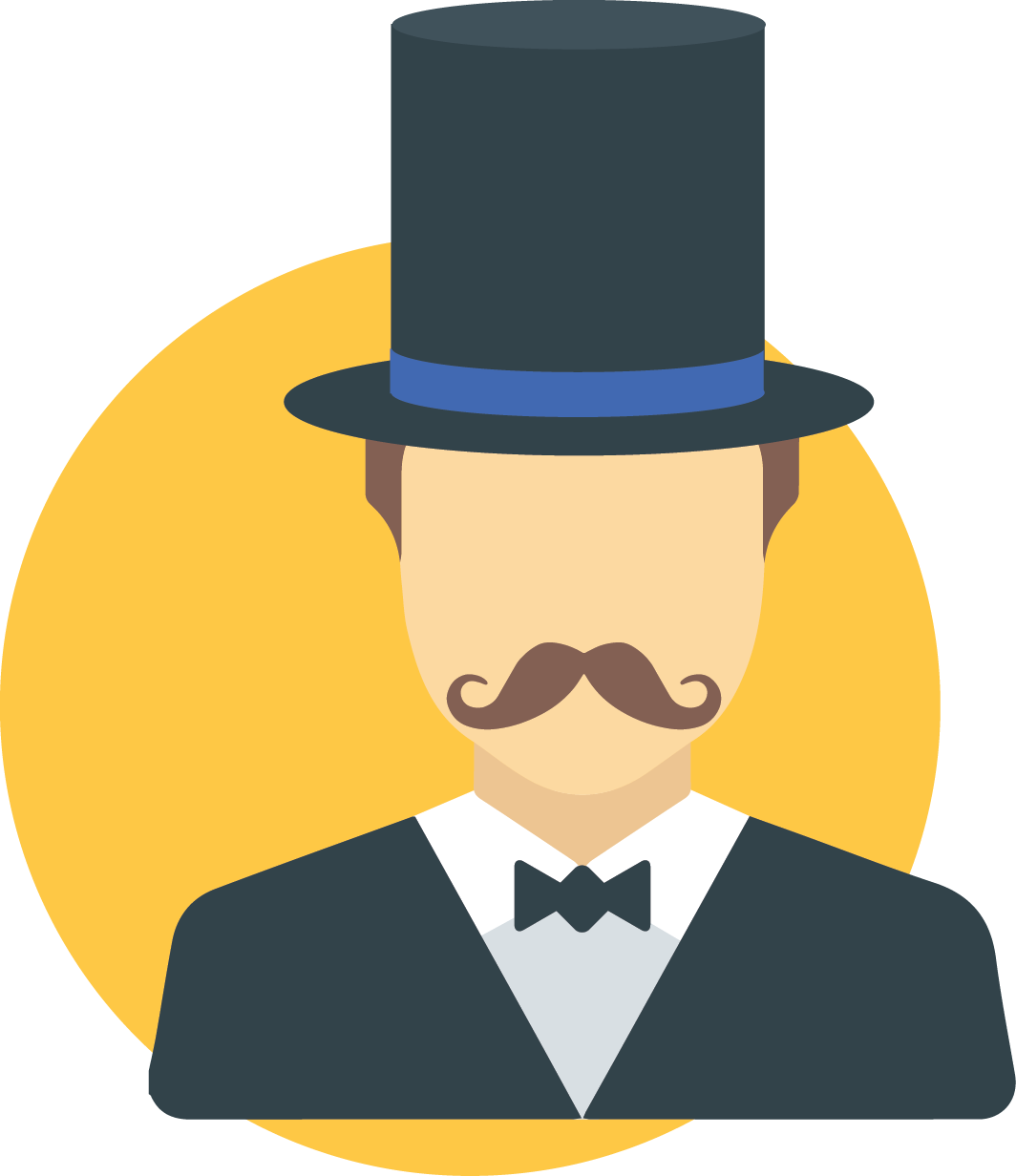 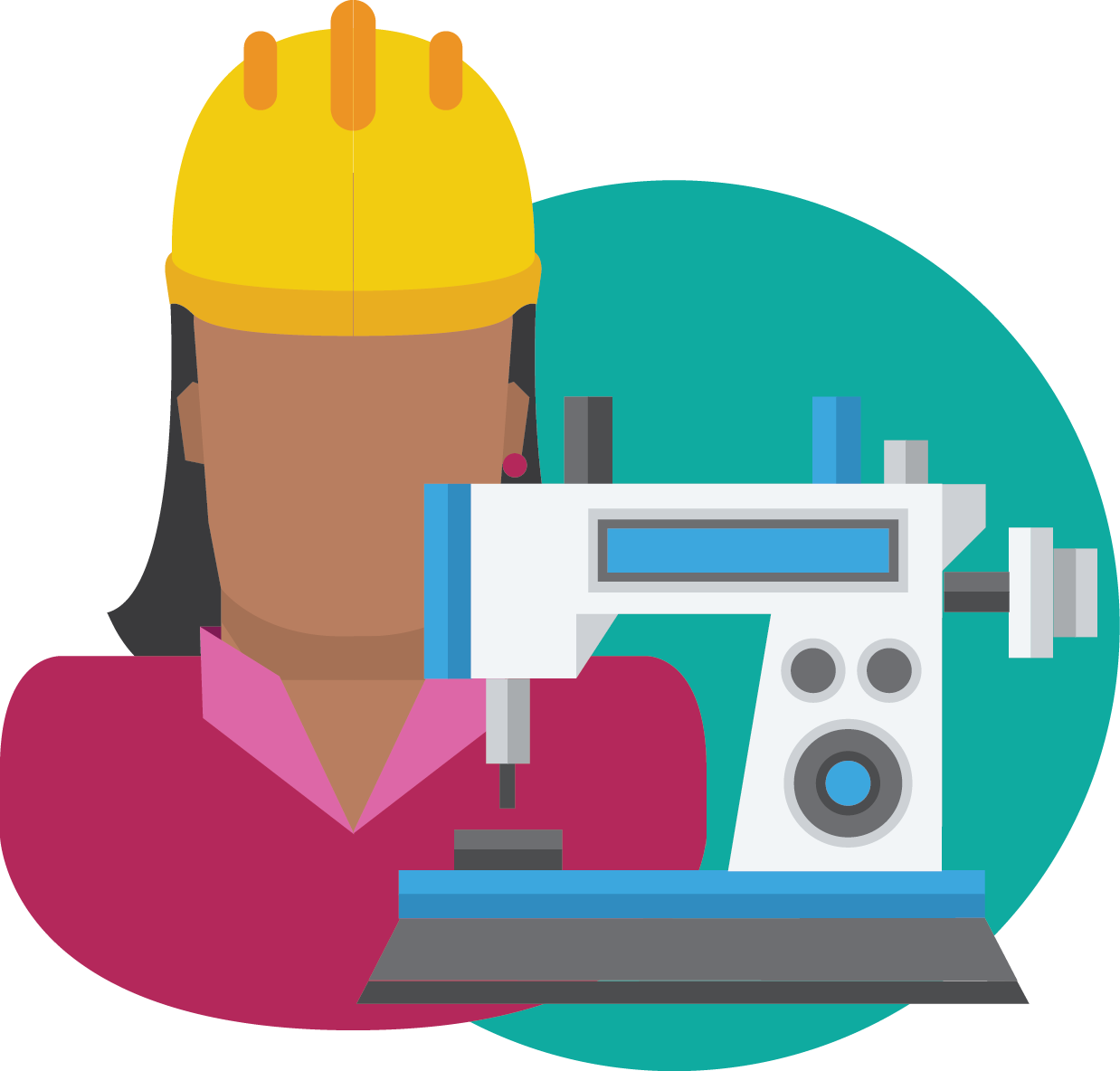 Costureiras e
Tecelões:
32%
Família Rocha, bancos e governos:
68%
Distribuição da riqueza criada pelos trabalhadores da Guararapes - 2021 – em %
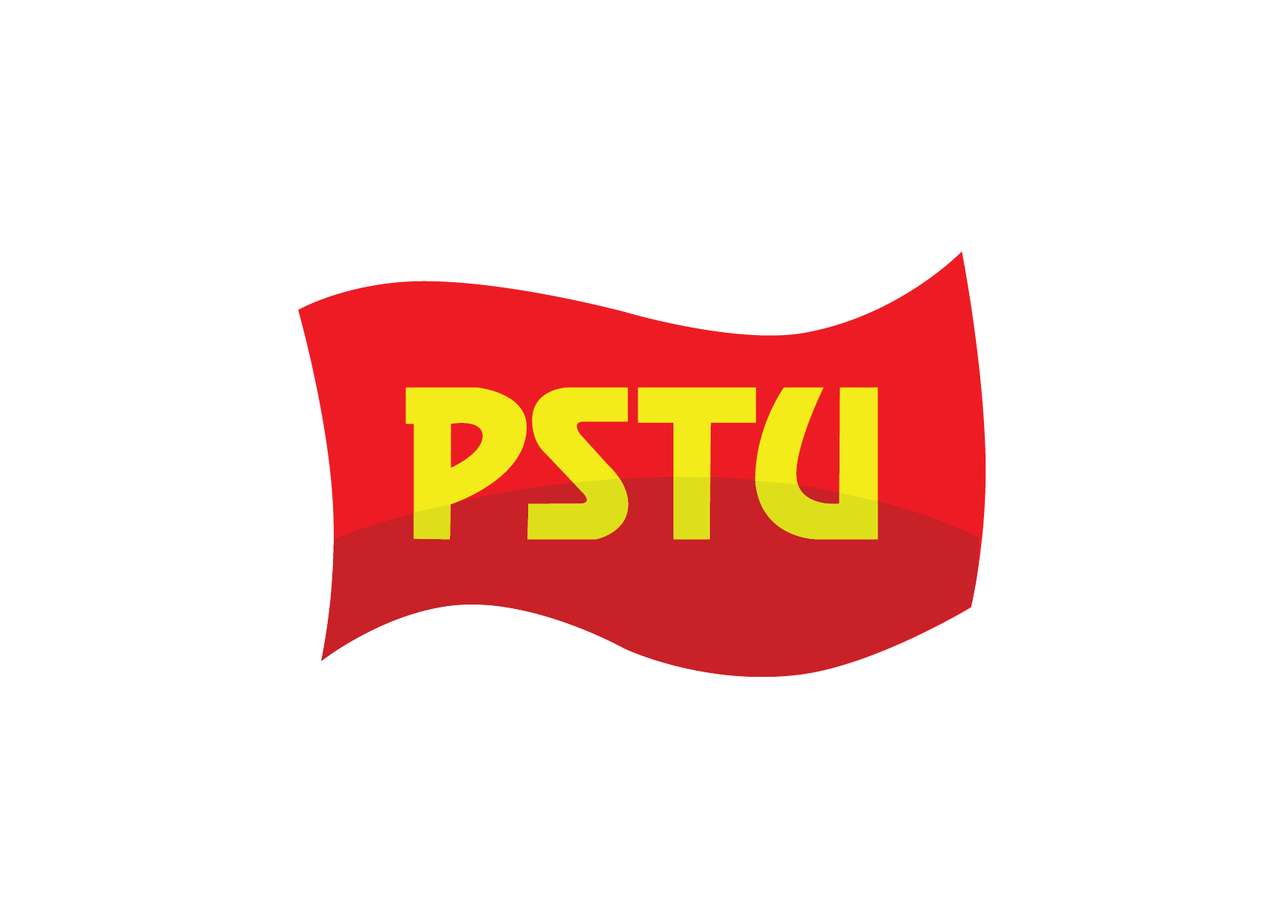 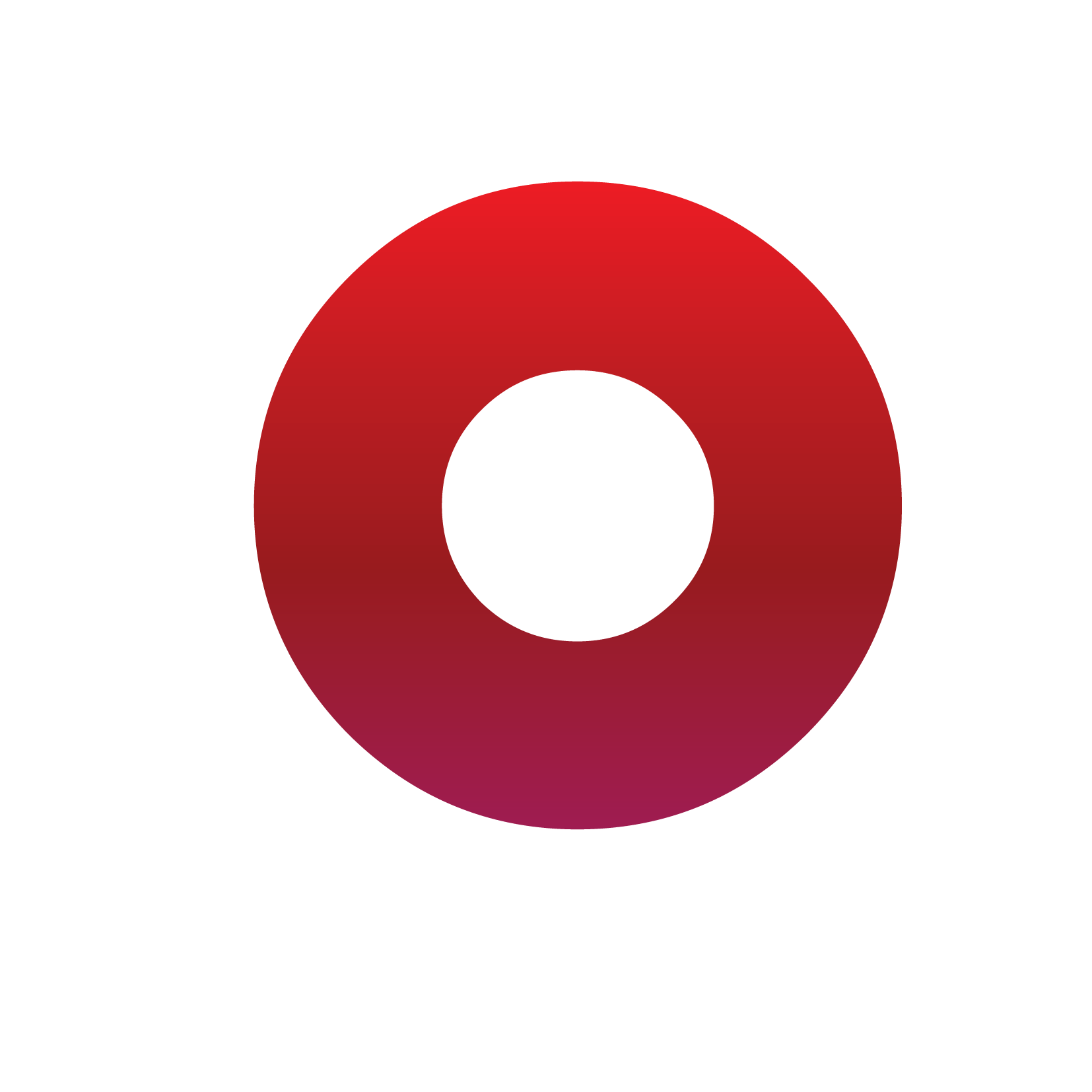 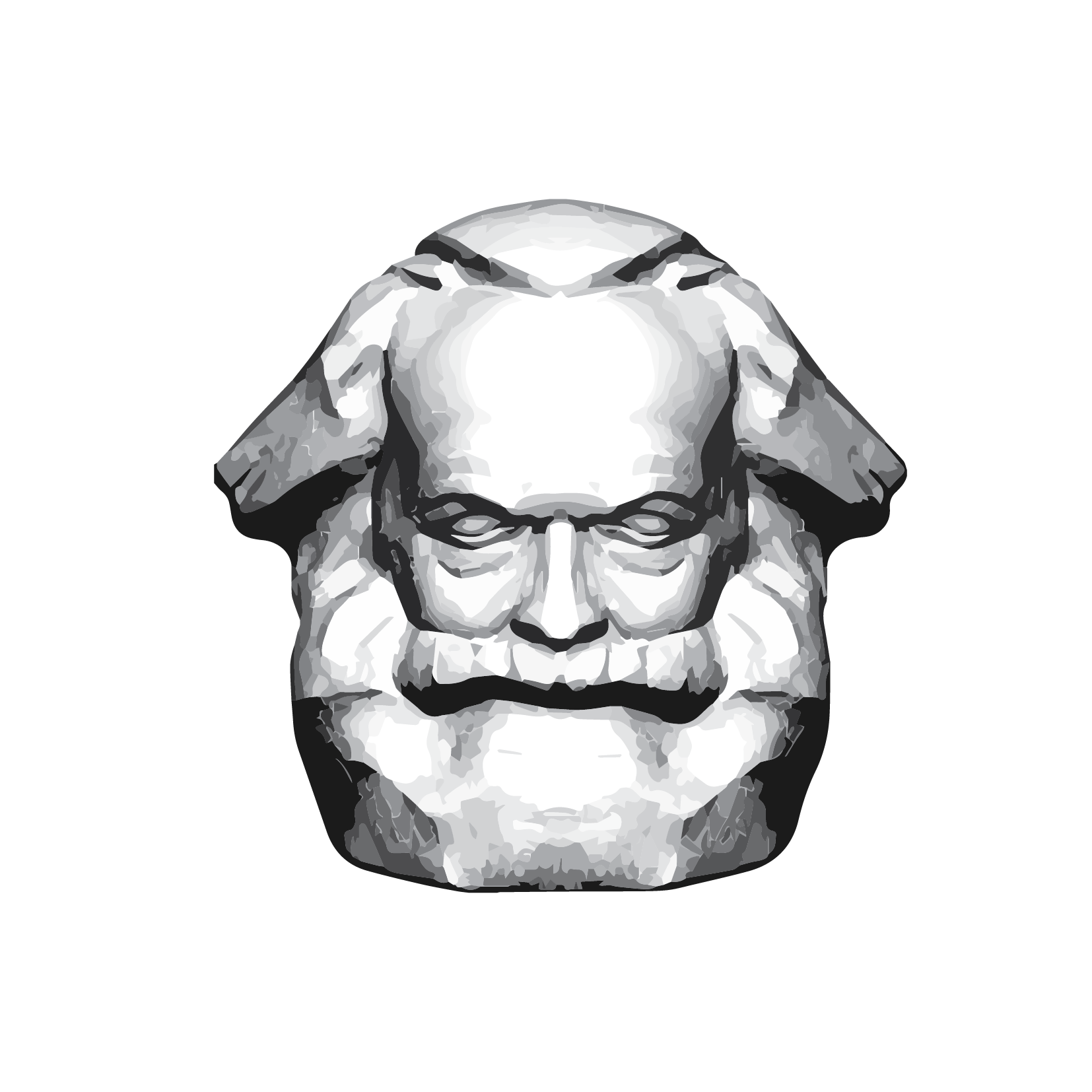 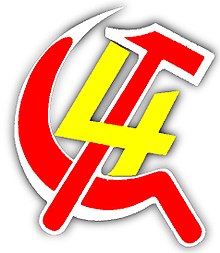 FORMAÇÃO REVOLUCIONÁRIA
Quadrinhos resumindo a exploração
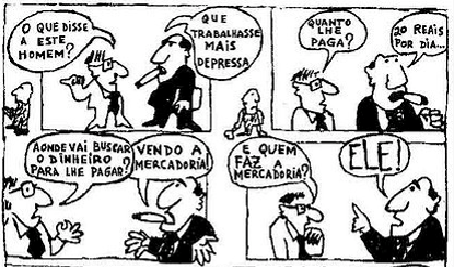 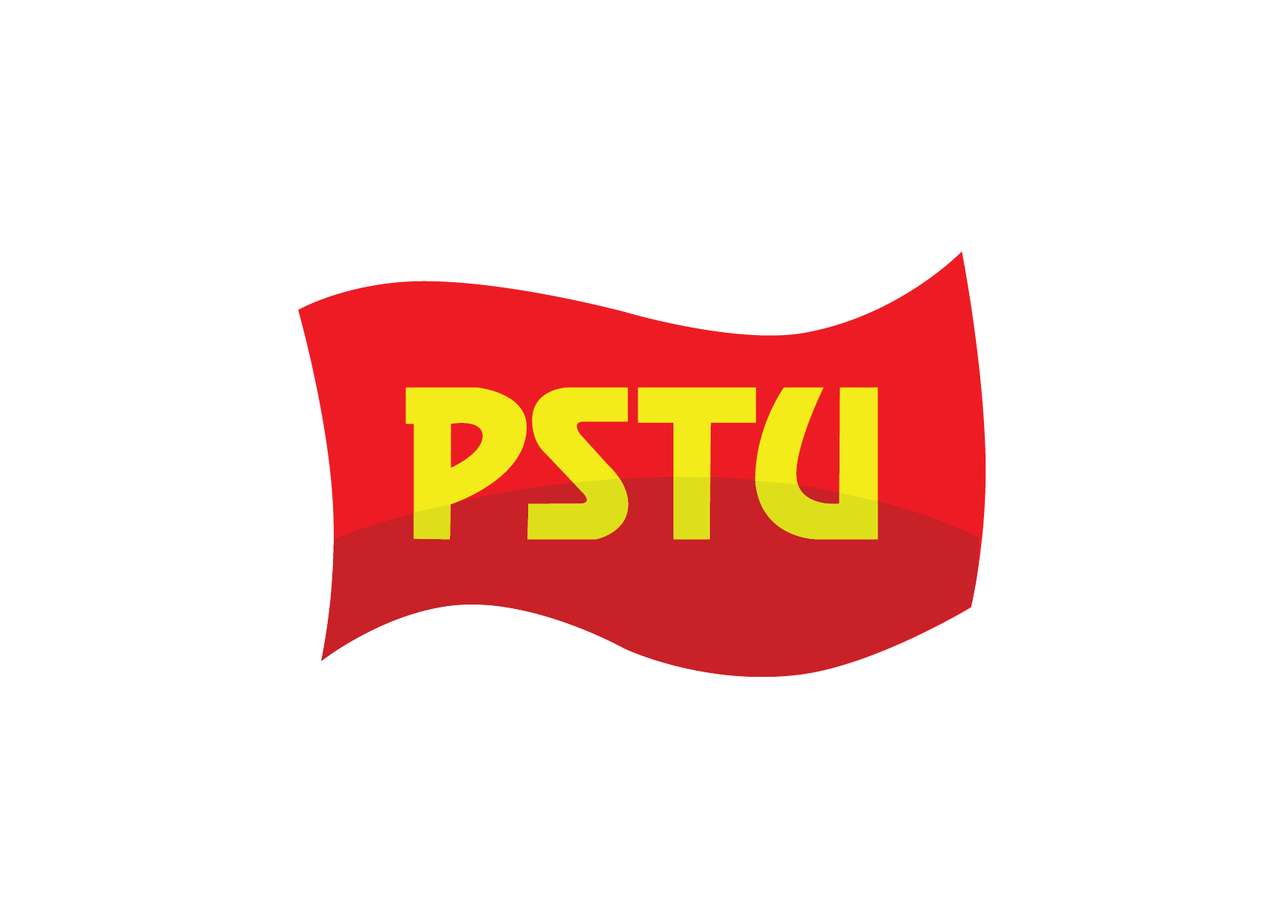 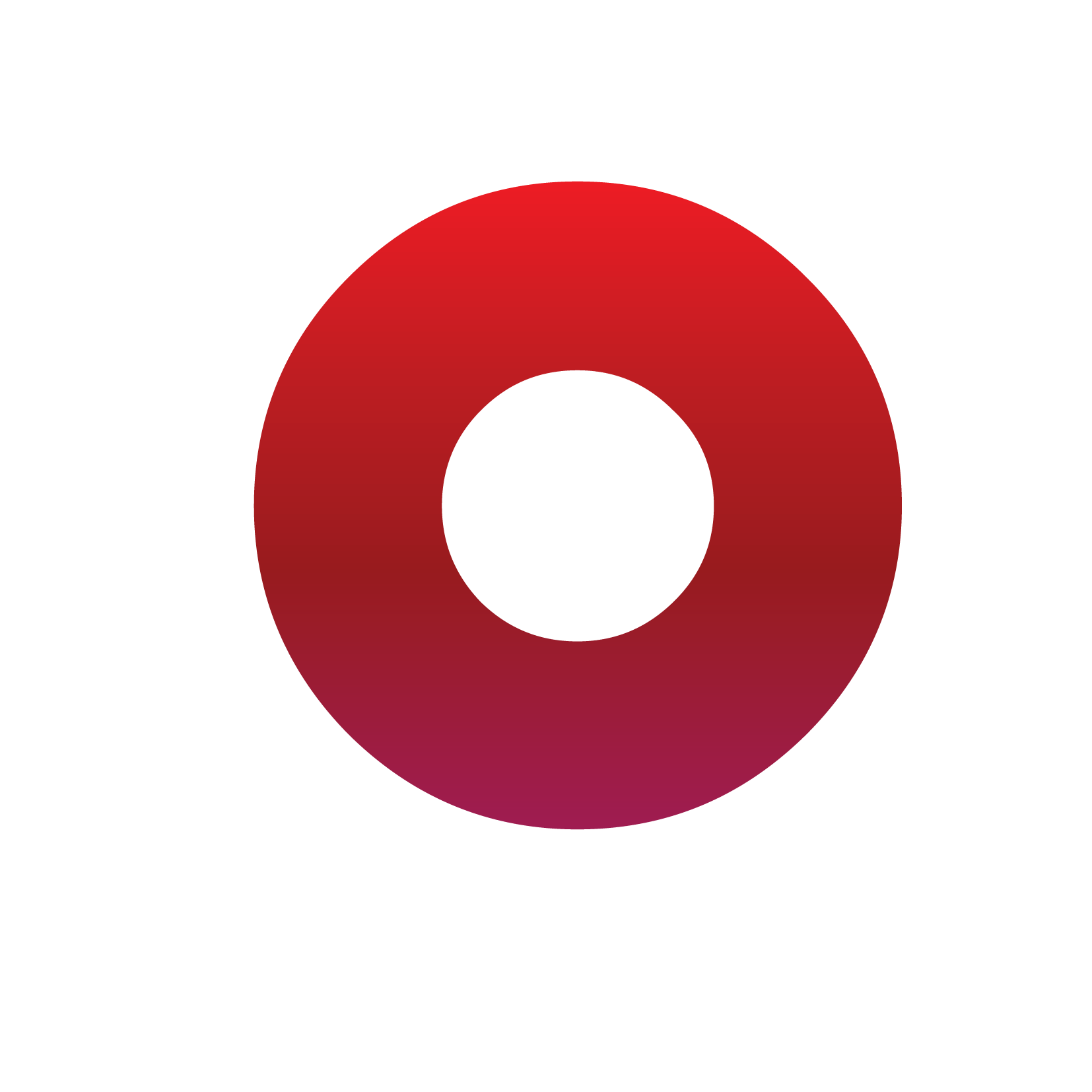 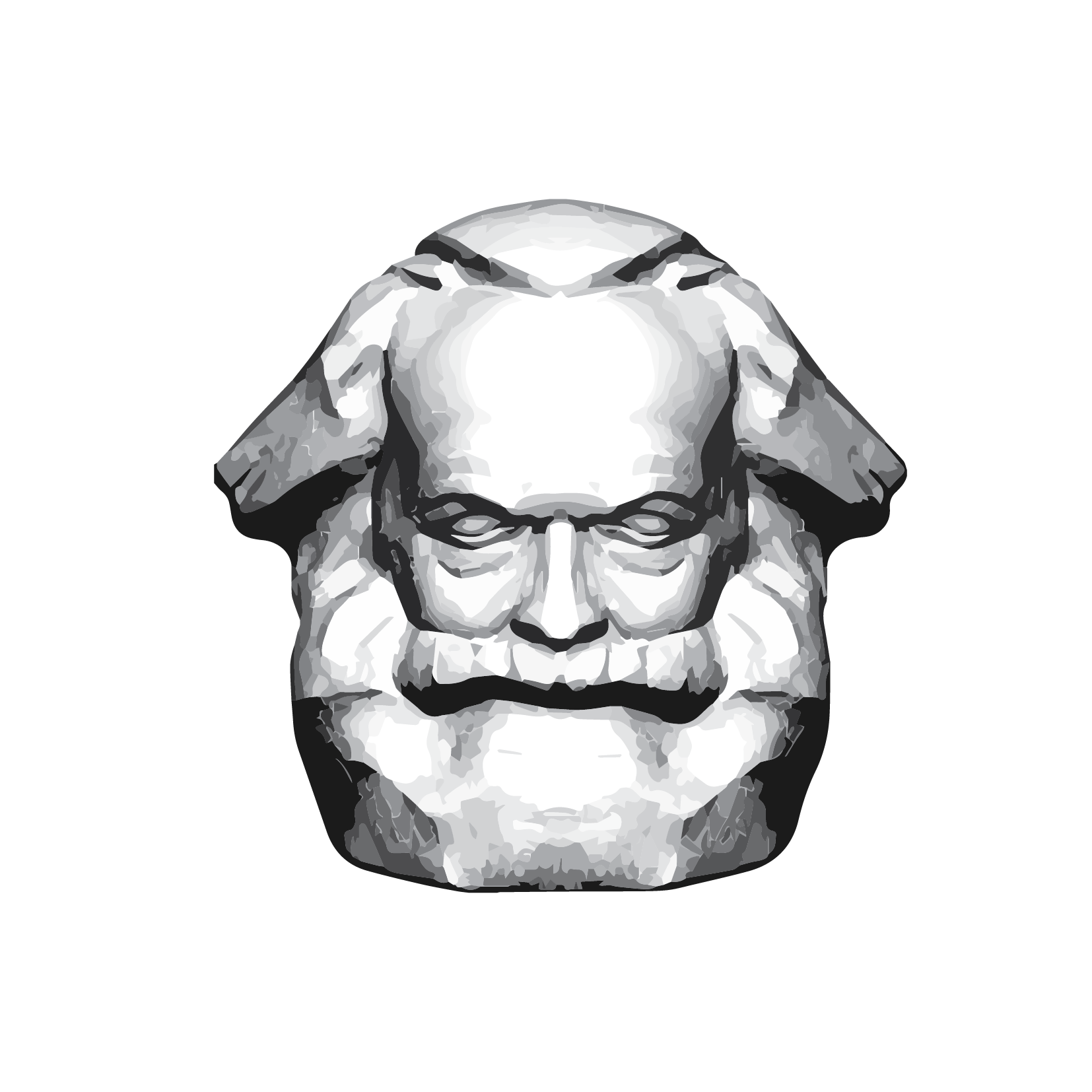 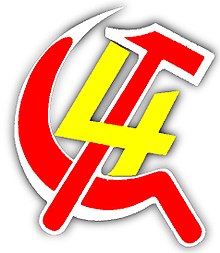 FORMAÇÃO REVOLUCIONÁRIA
Quadrinhos resumindo a exploração
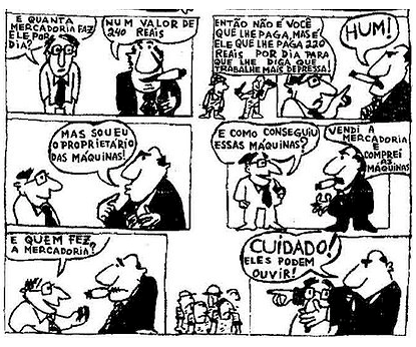 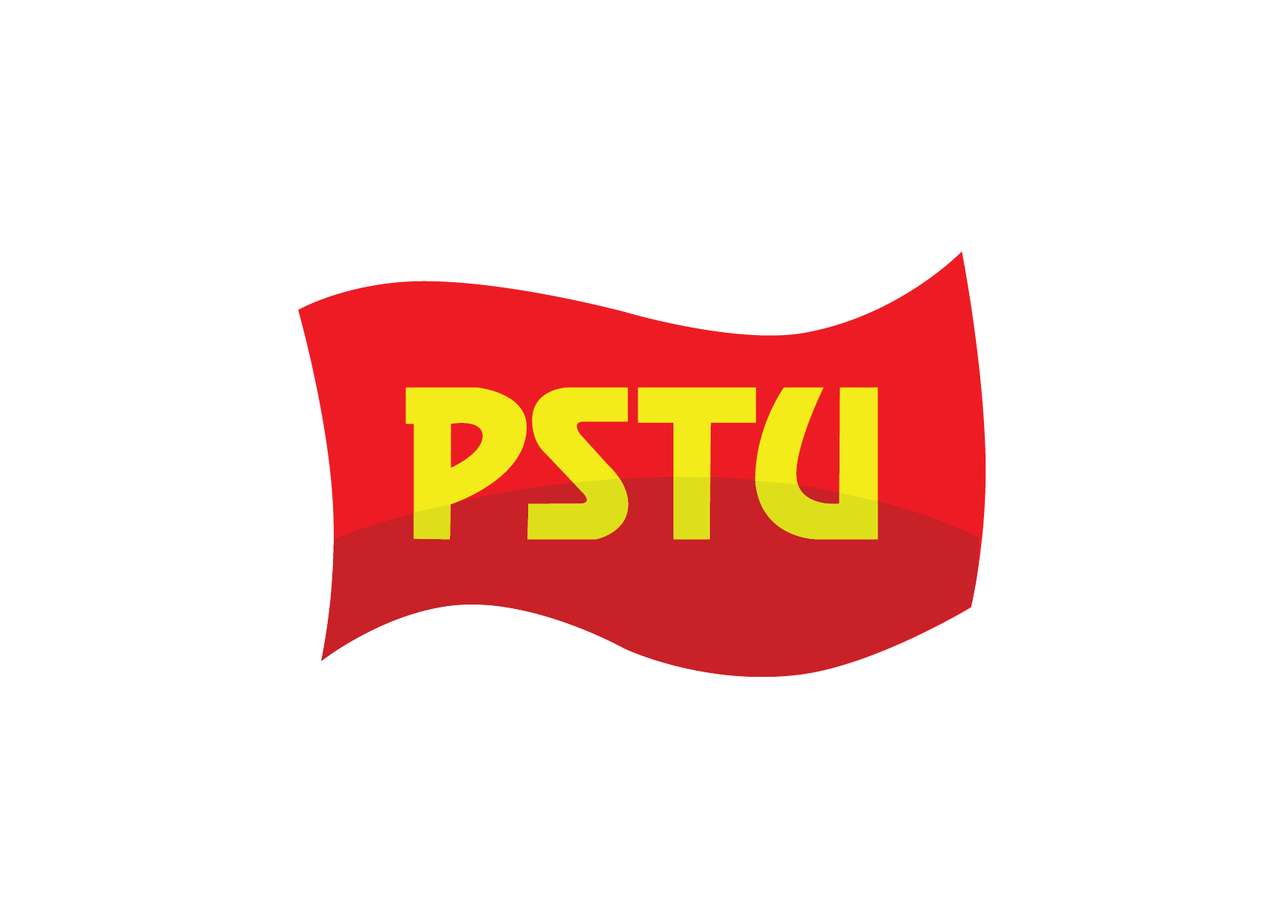 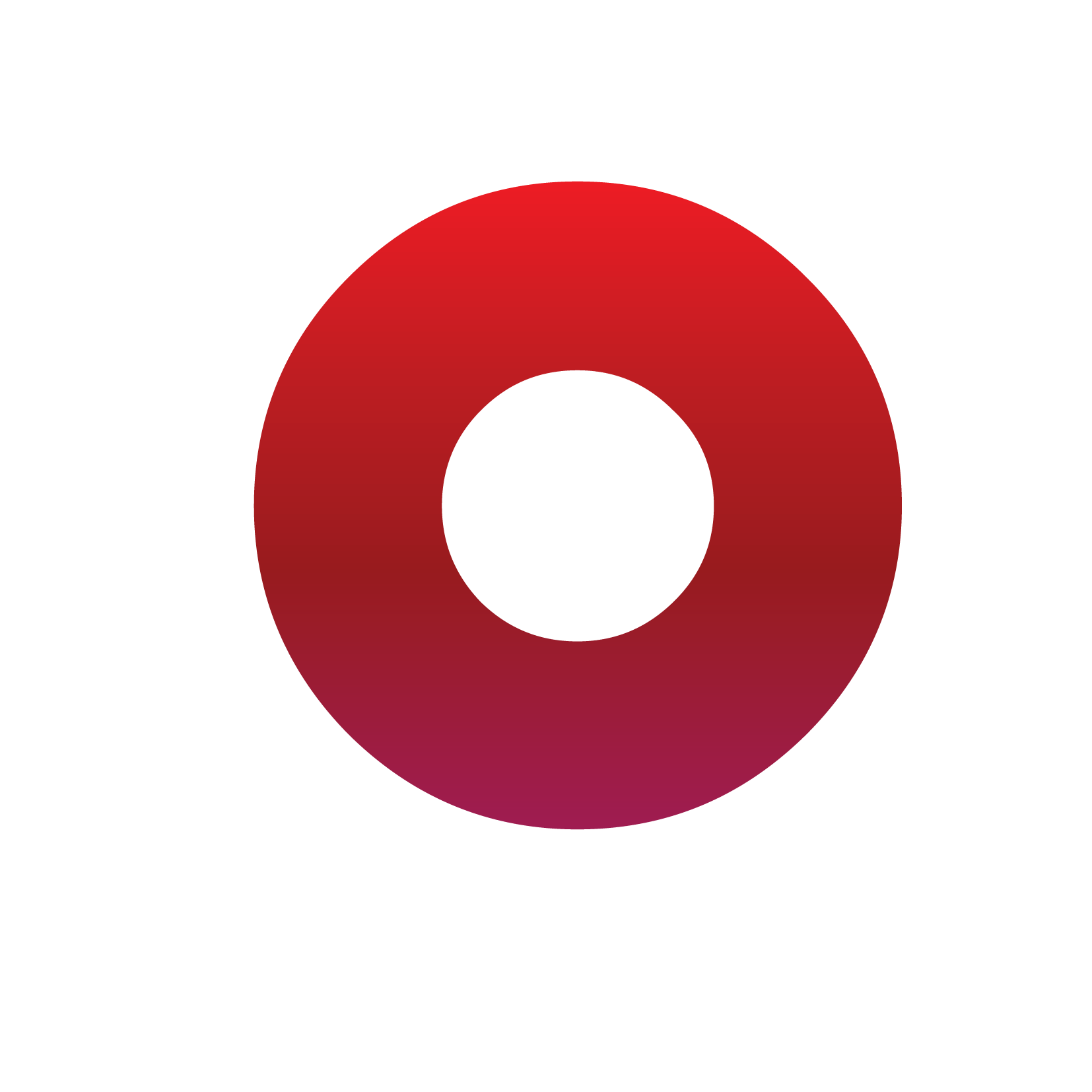 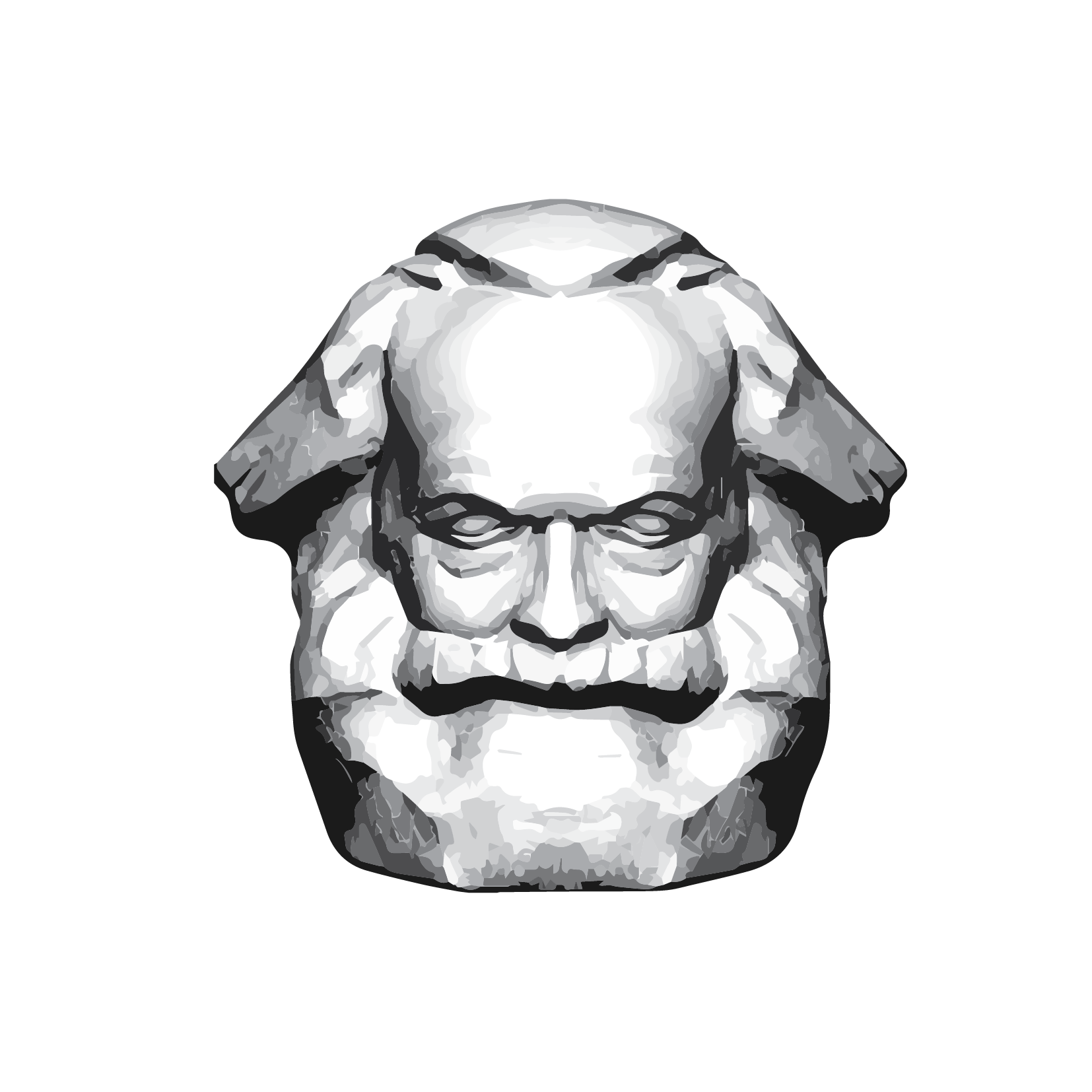 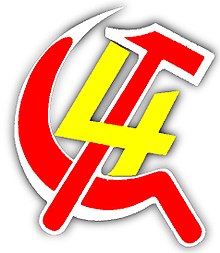 FORMAÇÃO REVOLUCIONÁRIA
O que é necessário para a produção?
Segundo a burguesia, para as fábricas funcionarem são necessários 3 fatores de produção: a natureza (matéria-prima), o trabalho e o capital para montar a empresa. Ou seja: segundo eles, sem o capital não teria dinheiro para investir na produção e portanto não teria emprego.

Isso é verdade? Explique.
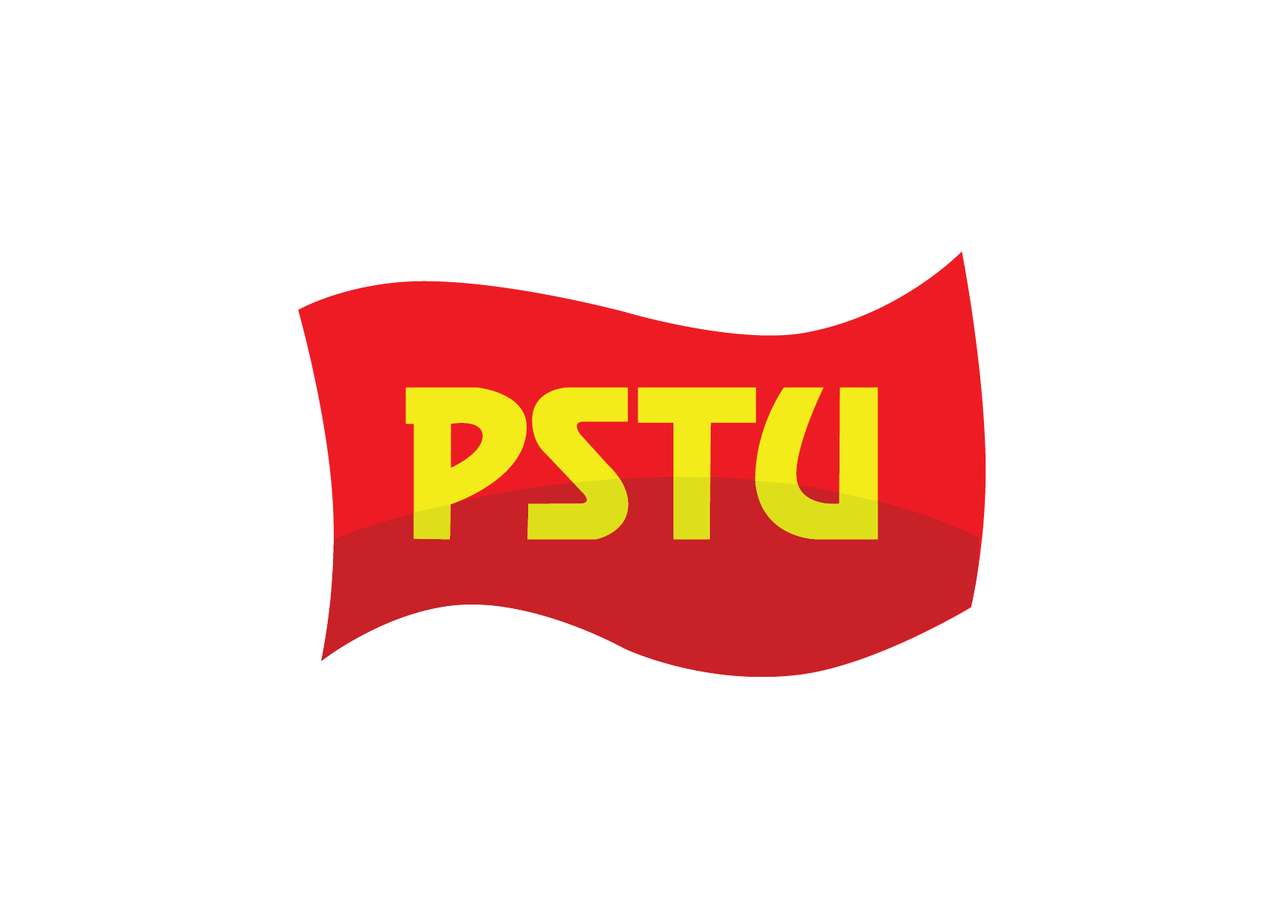 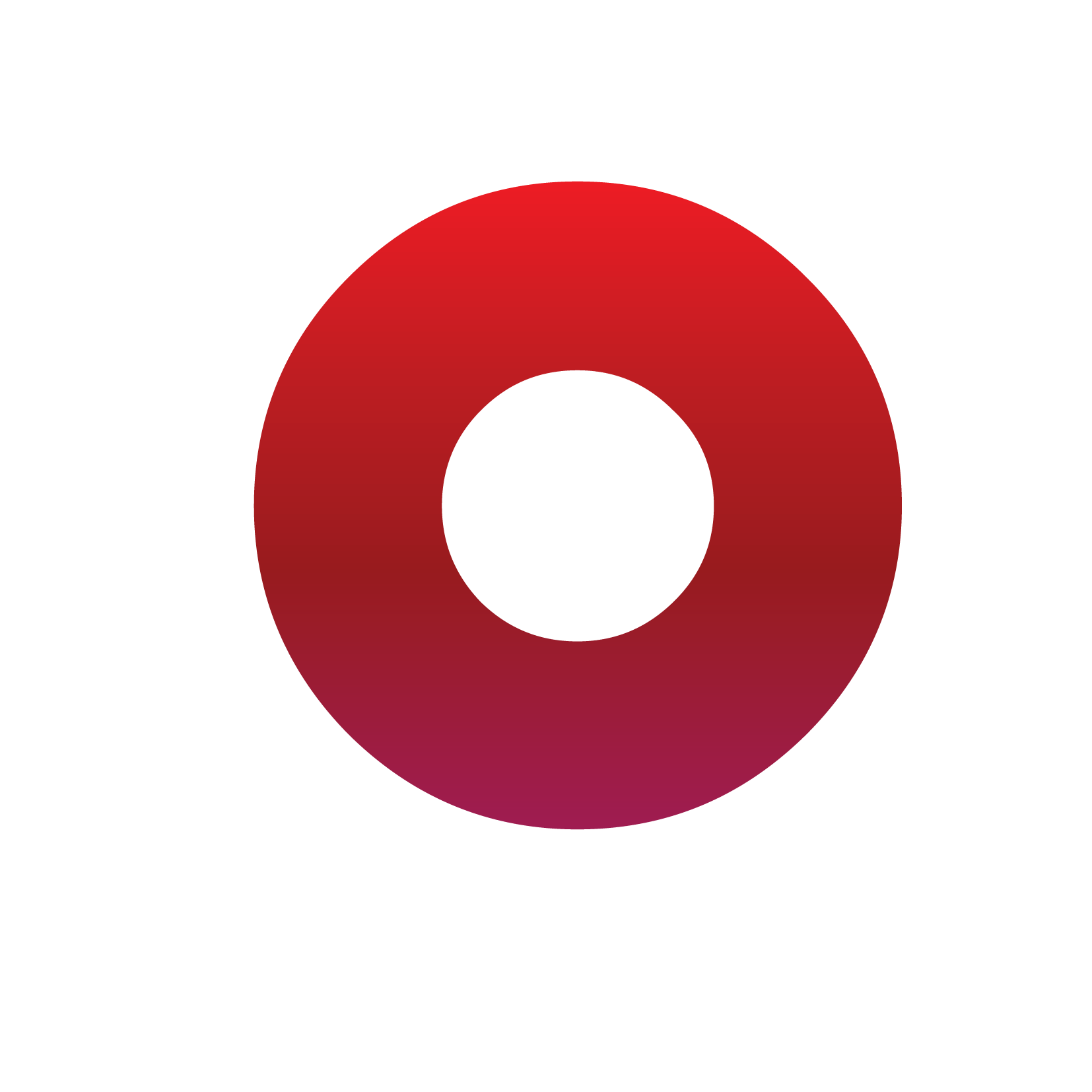 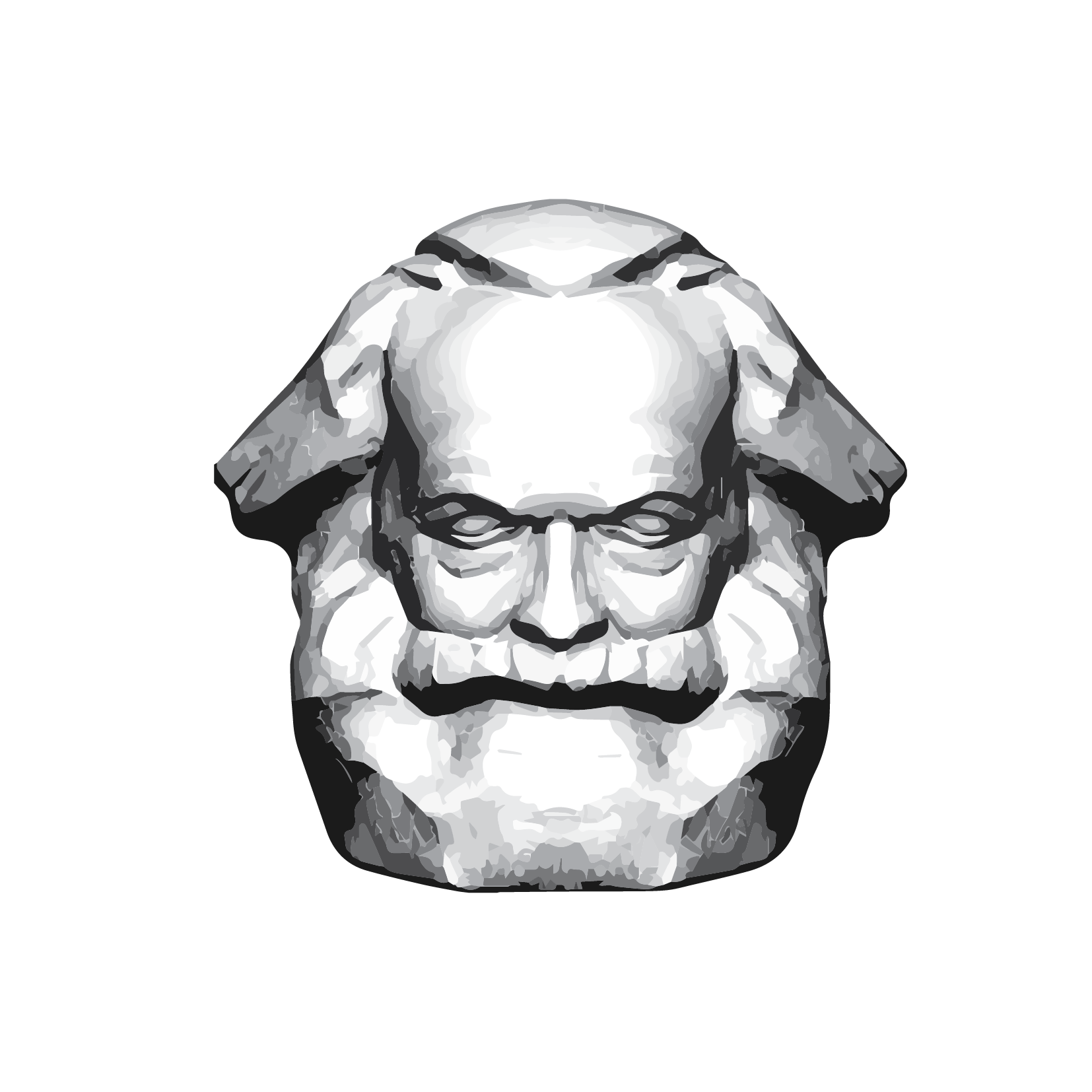 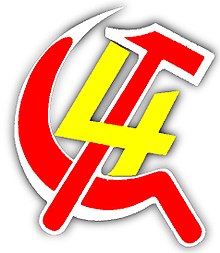 FORMAÇÃO REVOLUCIONÁRIA
Para que a fábrica funcione (Guararapes ou a Samsung), é necessário o patrão ou ele pode ser descartado sem prejuízo do funcionamento normal da fábrica?
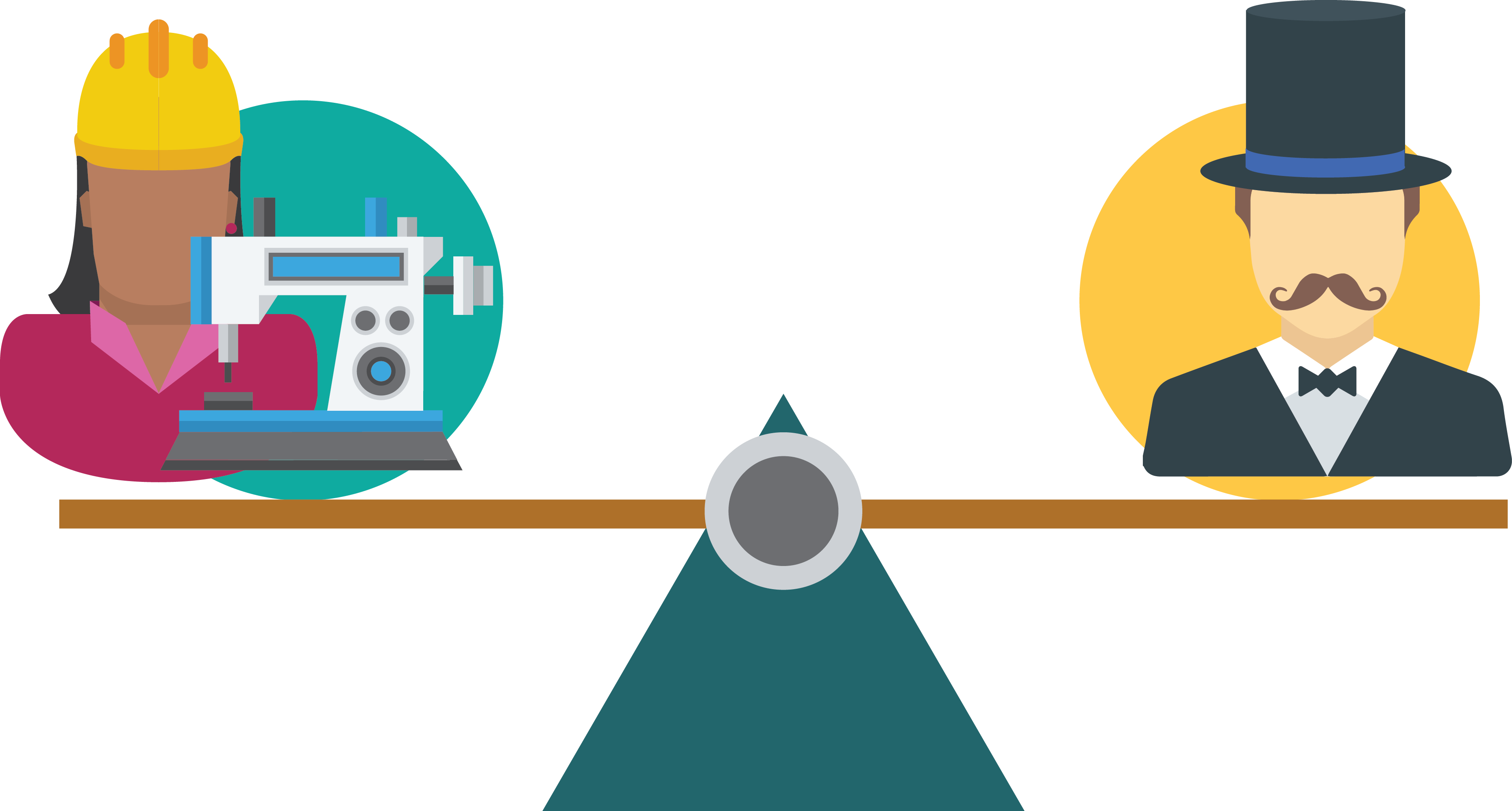 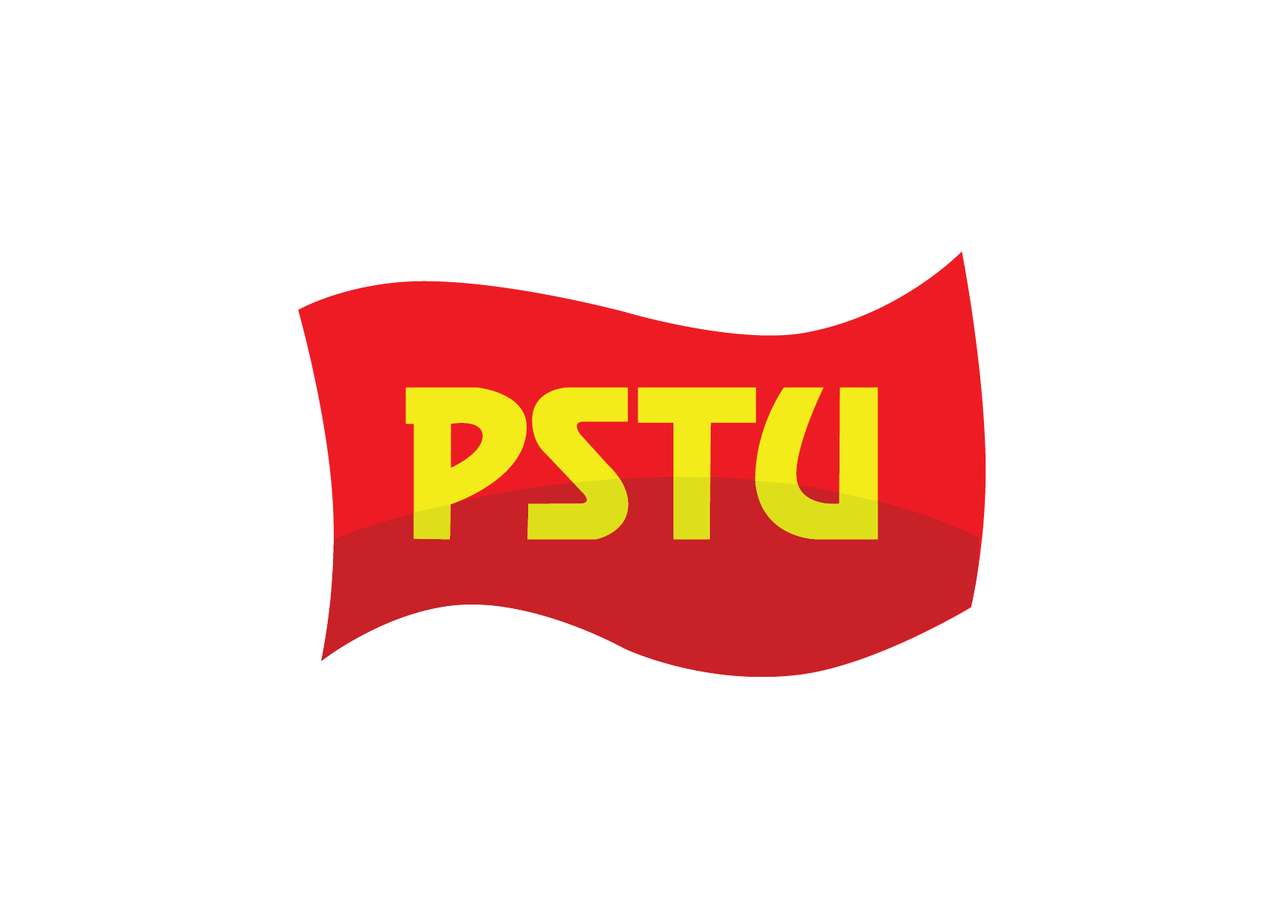 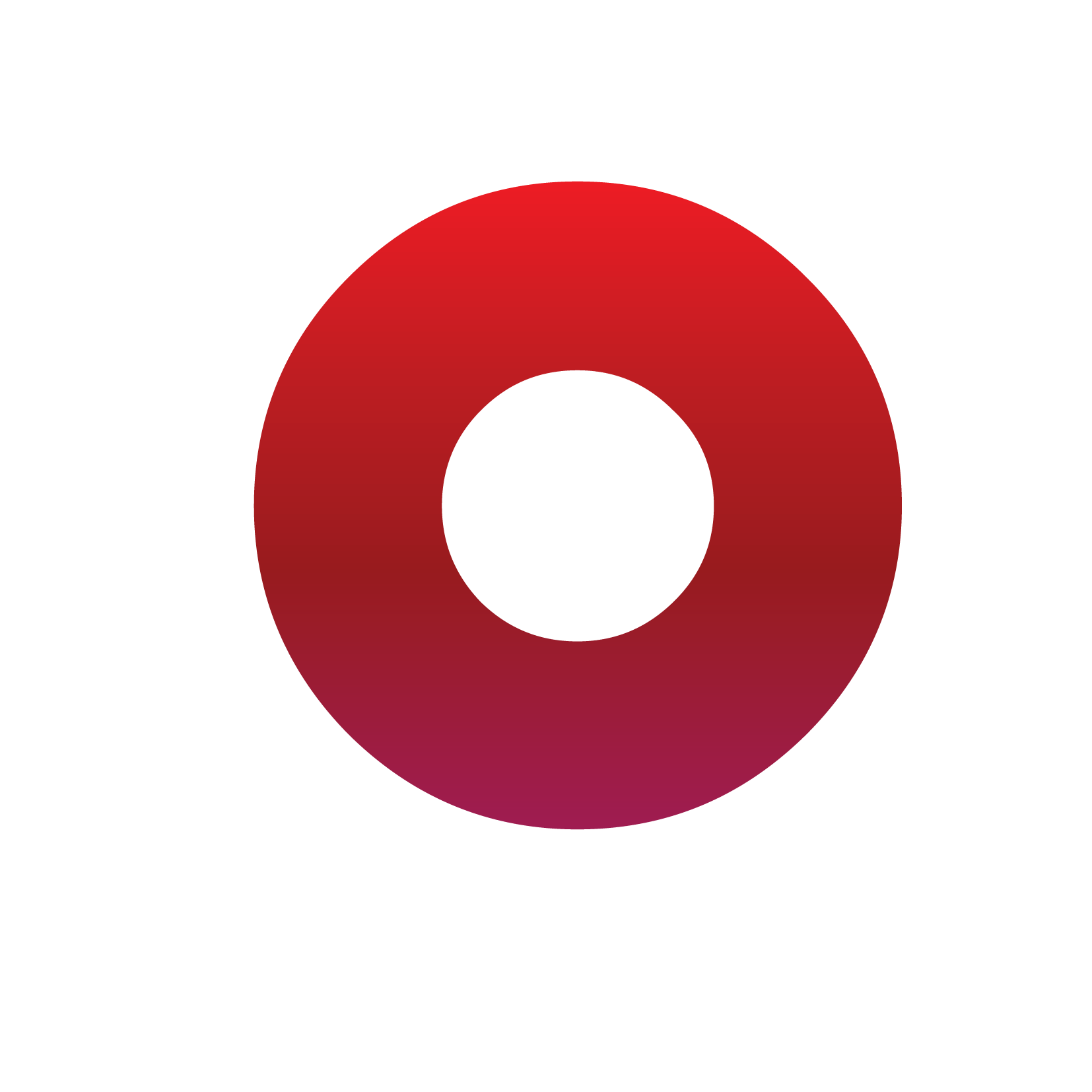 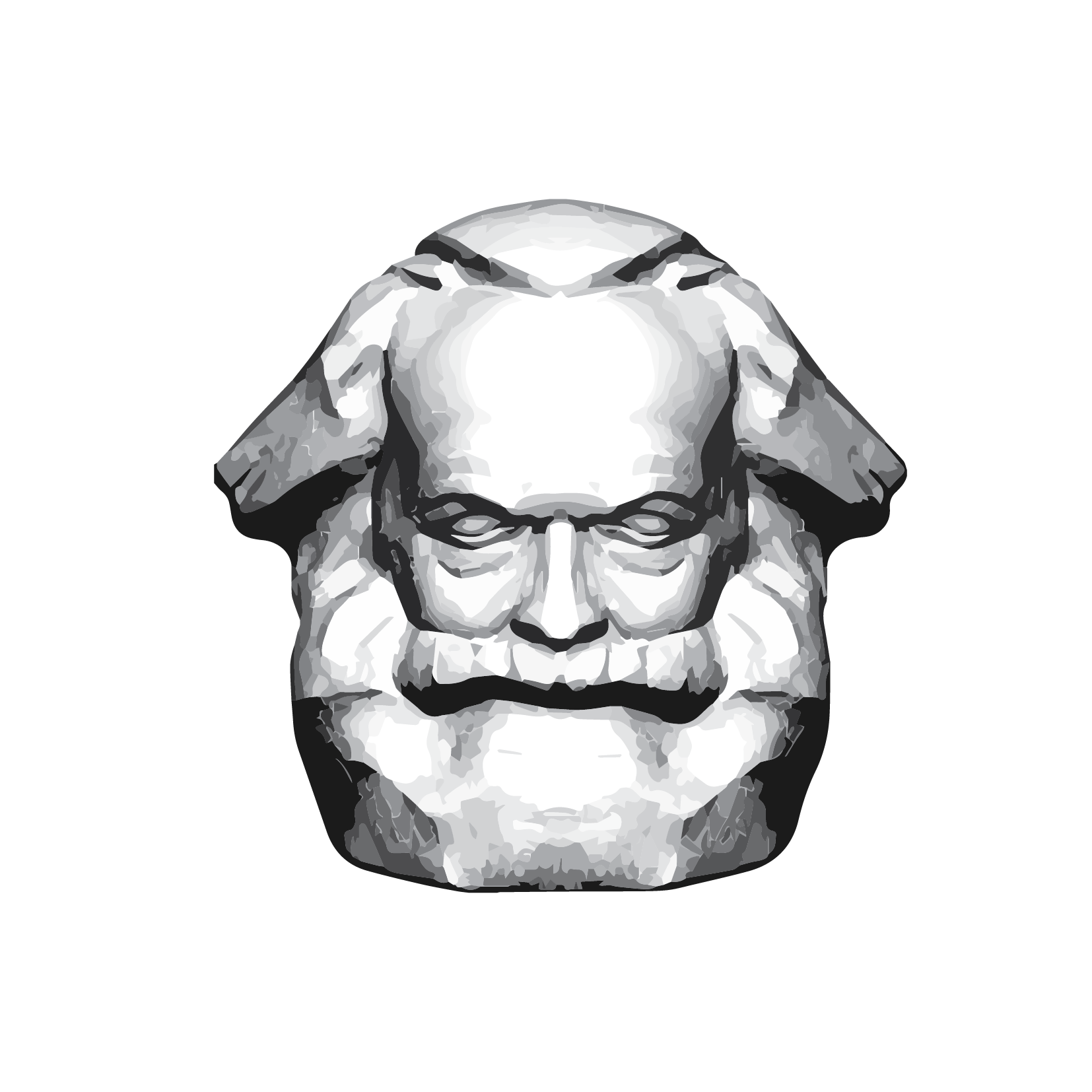 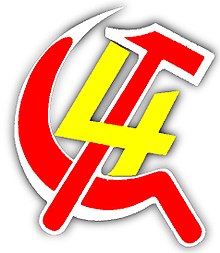 FORMAÇÃO REVOLUCIONÁRIA
A DISTRIBUIÇÃO DA RIQUEZA PRODUZIDA NO BRASIL EM 2021
Esta é a forma que é distribuída a riqueza produzida na sociedade brasileira. Quem cria valor é o operário industrial na forma de mercadorias, os empresários (industrial, banqueiro, comerciante) ficam com 45%, o governo com 36% e os trabalhadores com 19% da riqueza criada por eles.
Fonte: IBGE, Relatórios Anuais das 100 empresas consideradas, Exame e Valor Econômico. Elaboração: ILAESE.
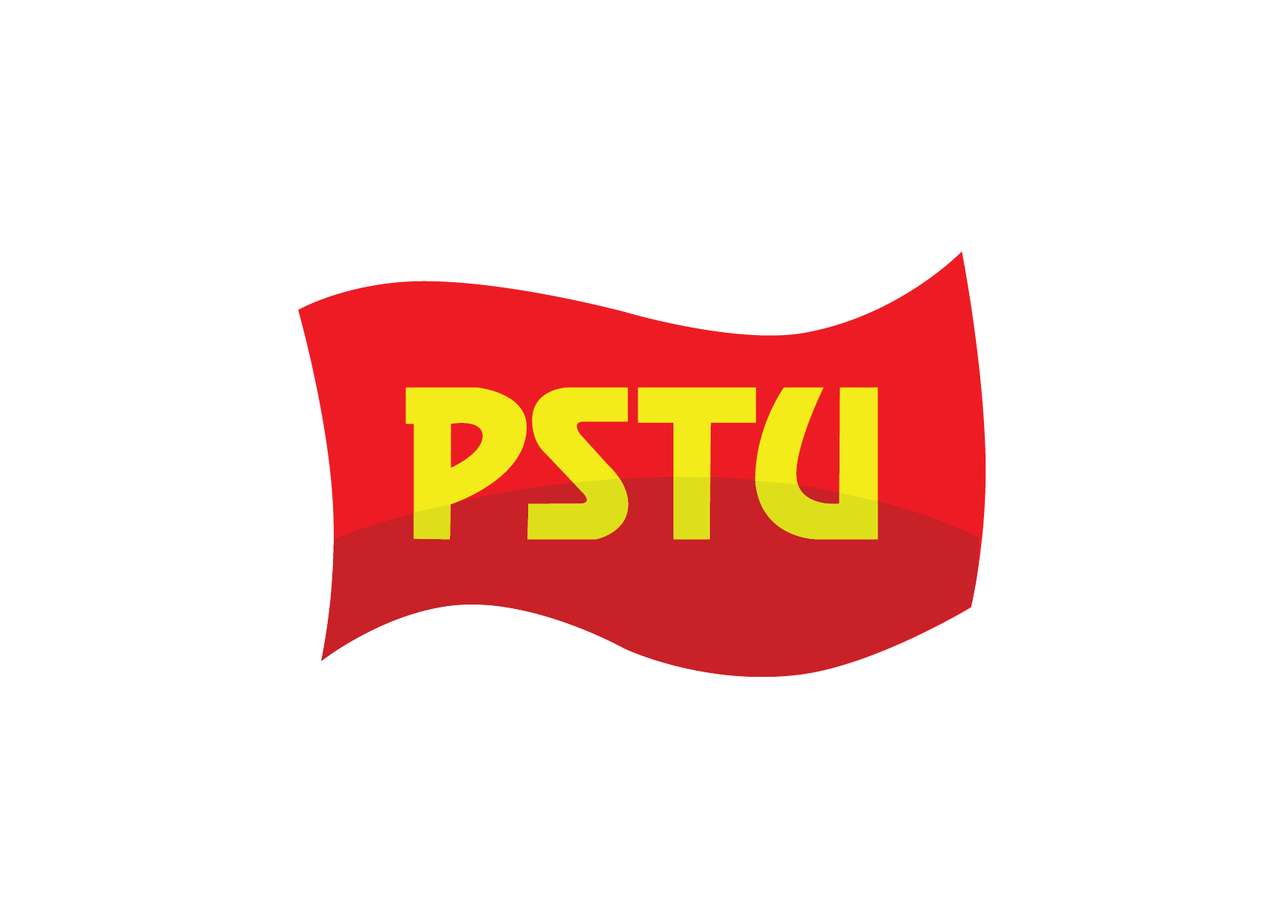 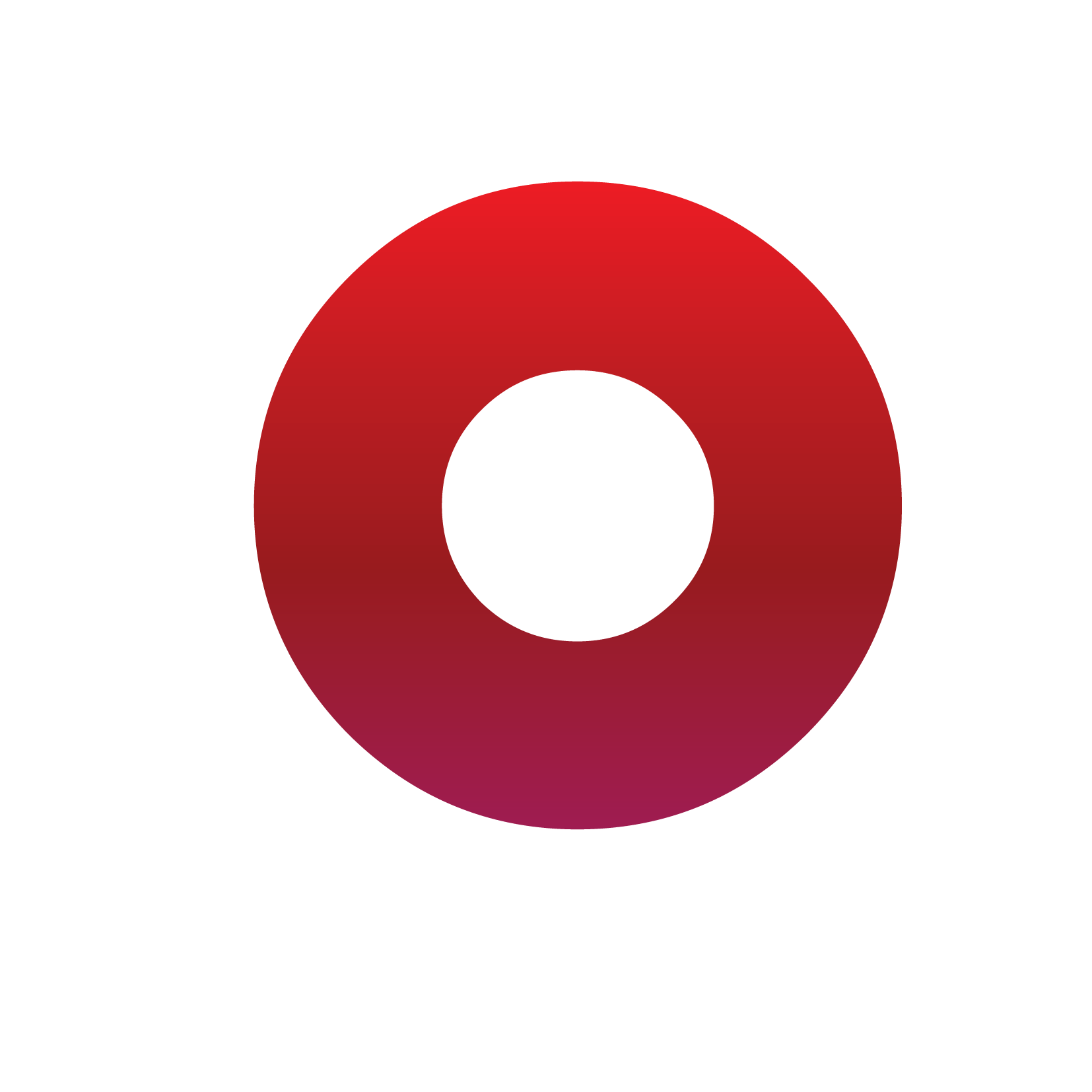 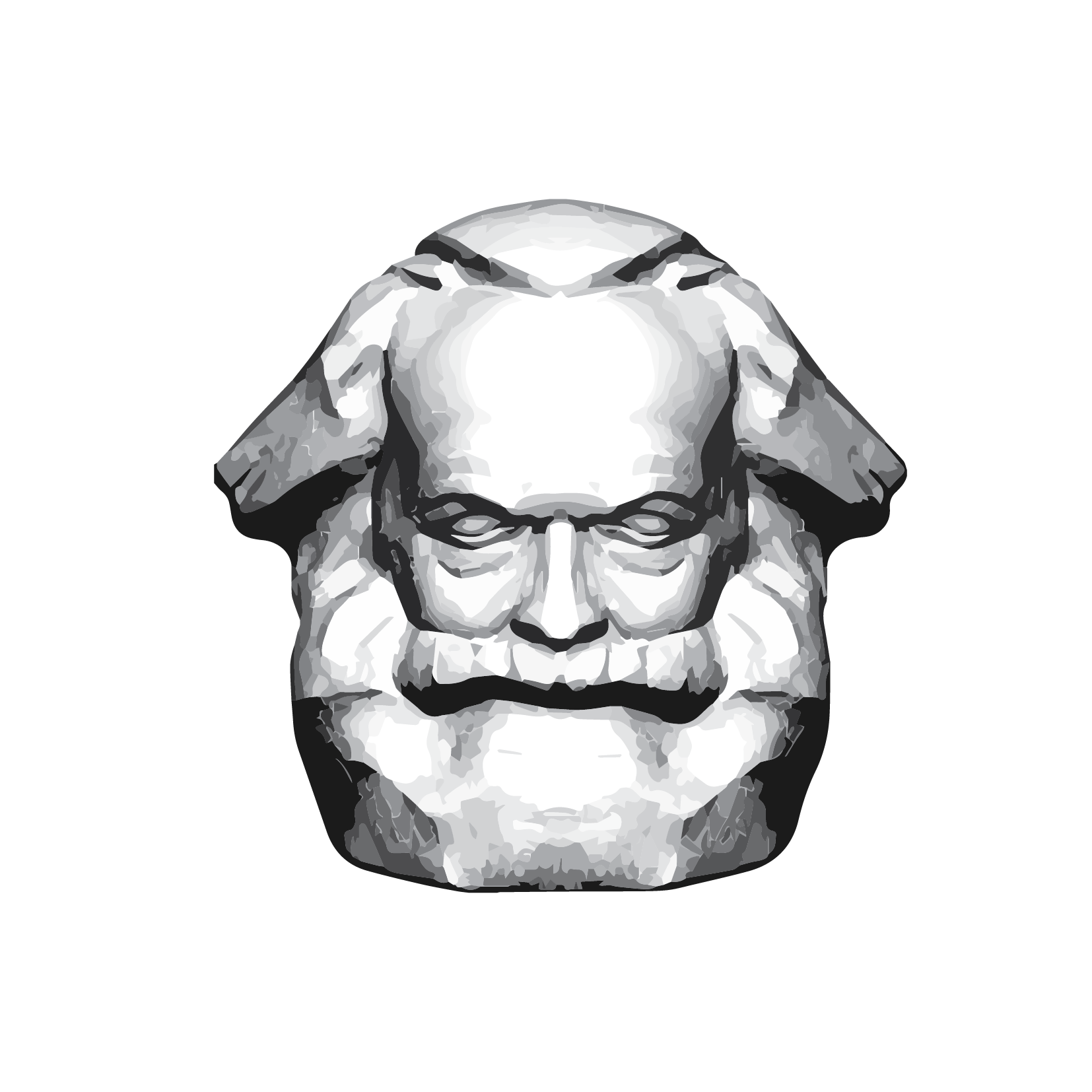 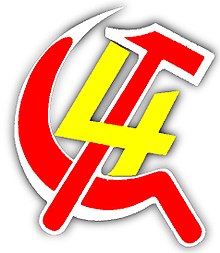 FORMAÇÃO REVOLUCIONÁRIA
DOMÍNIO DO BRASIL PELO IMPERIALISMO
Além da exploração dos trabalhadores, o Brasil, por ser um país semicolonial, sofre a exploração dos países imperialistas.
Só durante os mandatos do PT foram enviados U$ 293 bilhões de dólares de remessas de lucros aos países ricos. 
Apenas nos 3 anos de governo Bolsonaro, entre 2019 e 2021 foram enviados U$ 115 bilhões de dólares de remessas de lucros ao estrangeiro.
Fonte: Banco Central do Brasil, elaboração ILAESE
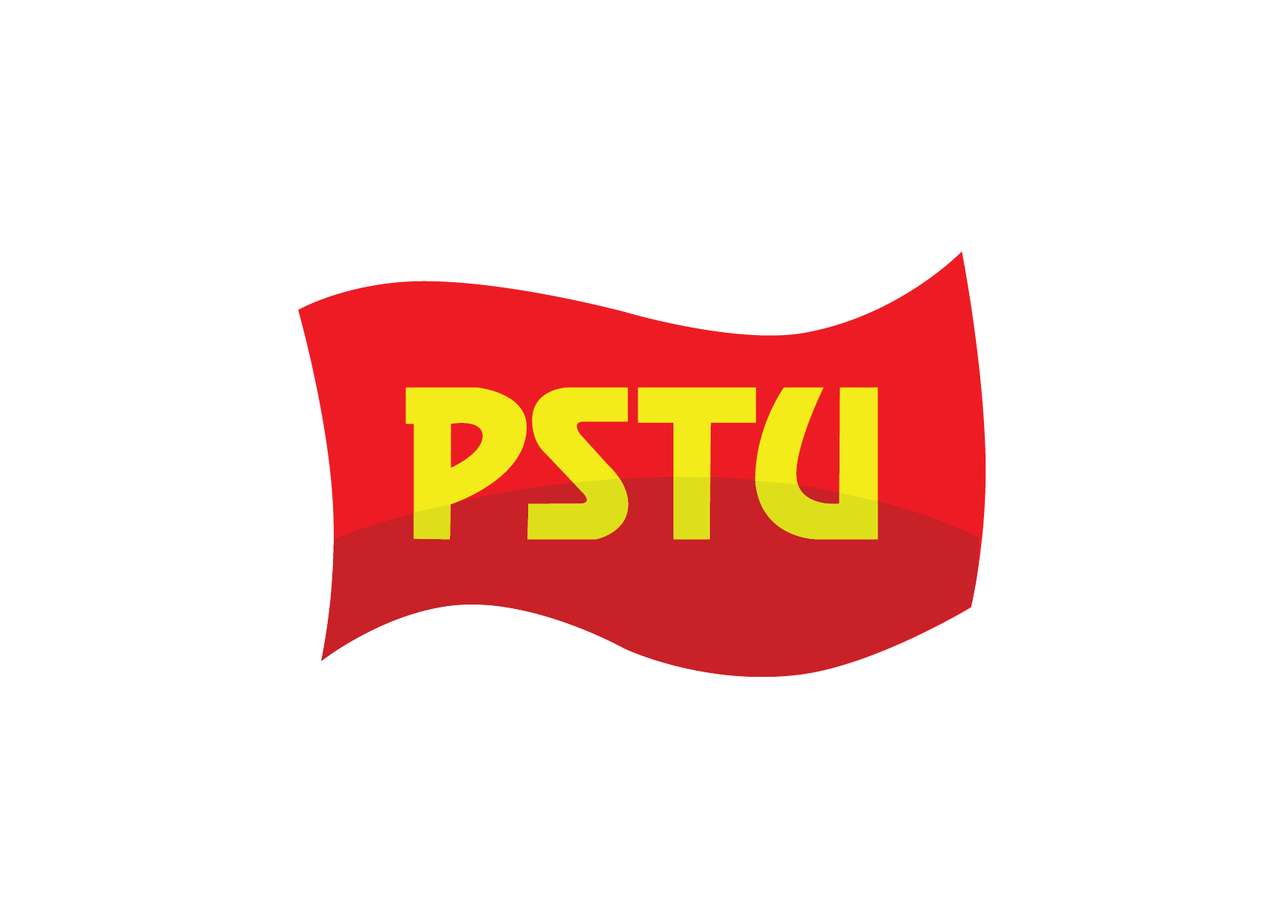 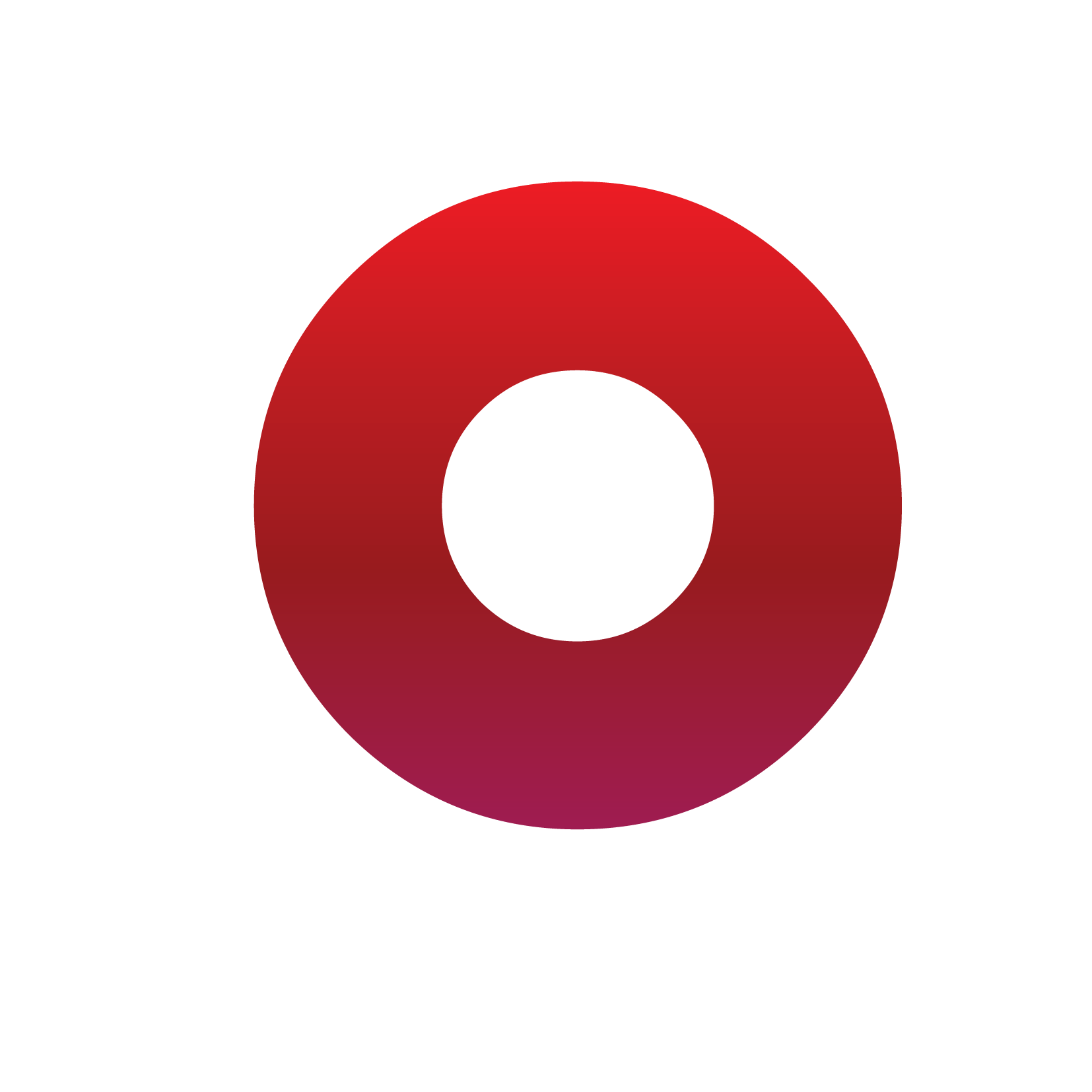 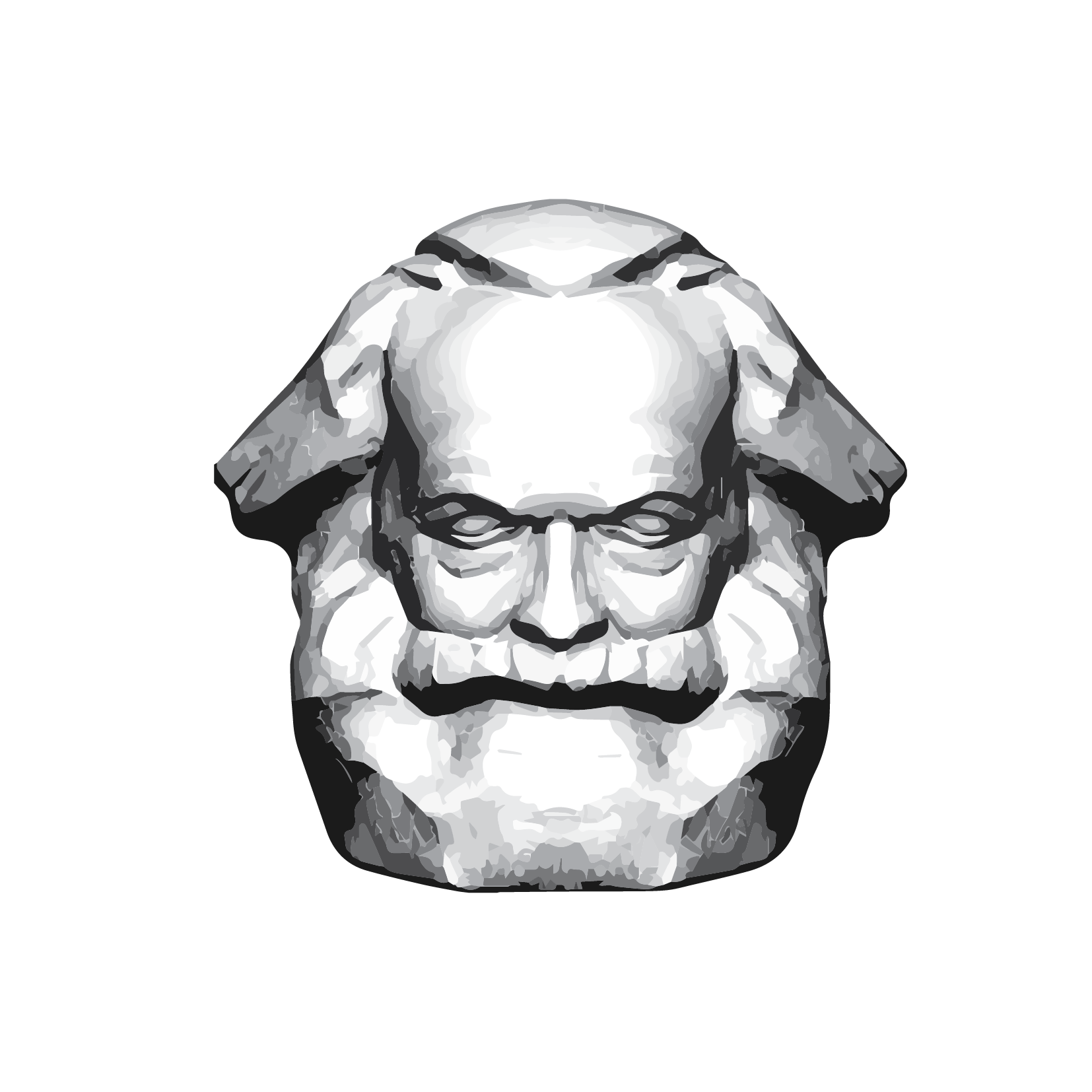 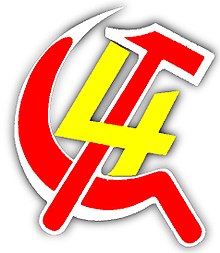 FORMAÇÃO REVOLUCIONÁRIA
A maioria dos Investimentos Diretos Estrangeiros (IED) foram em fusões e aquisições de empresas no Brasil que triplicou nos governos petistas.
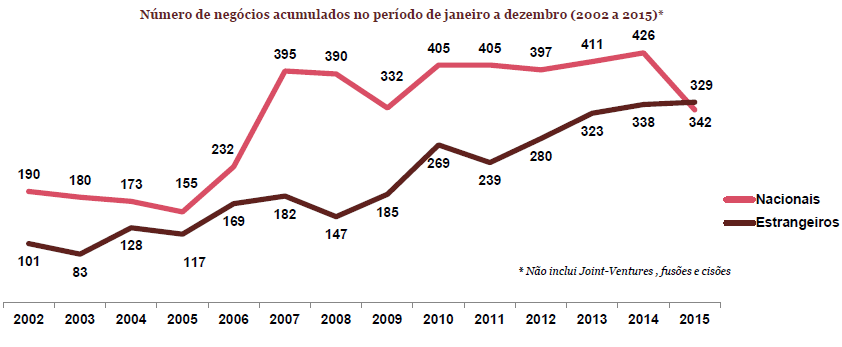 Fonte: Relatório da PWC de 2015 sobre Fusões e Aquisições
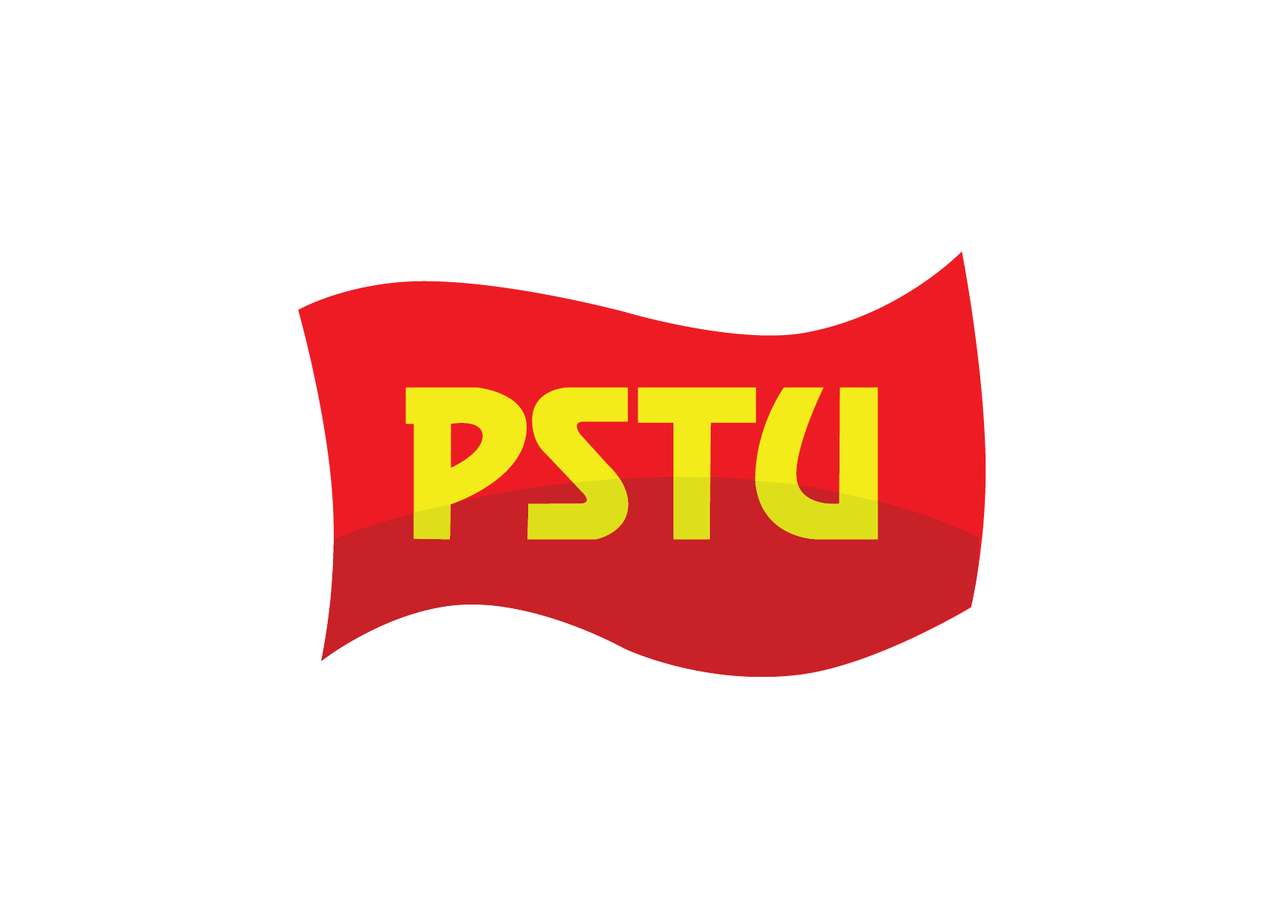 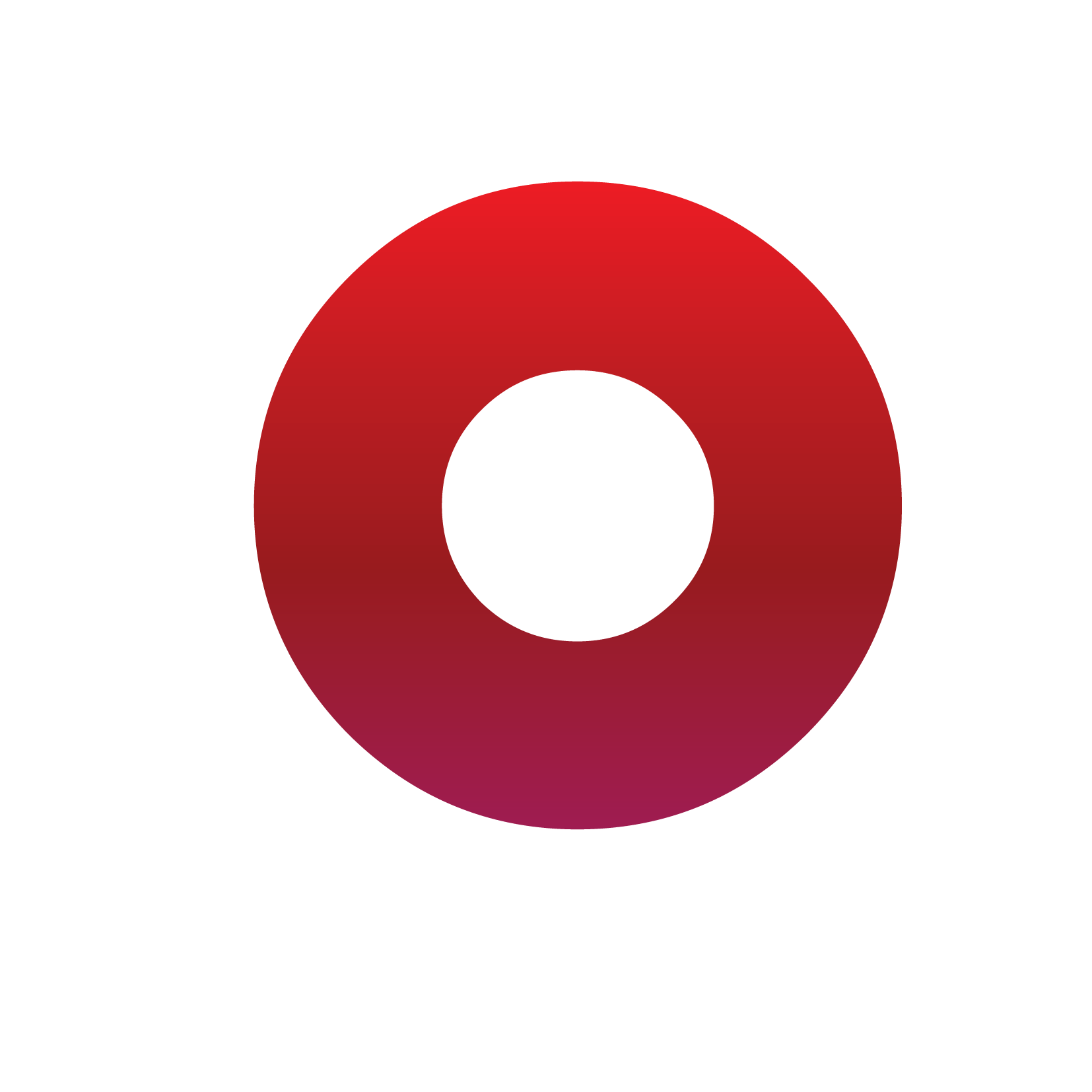 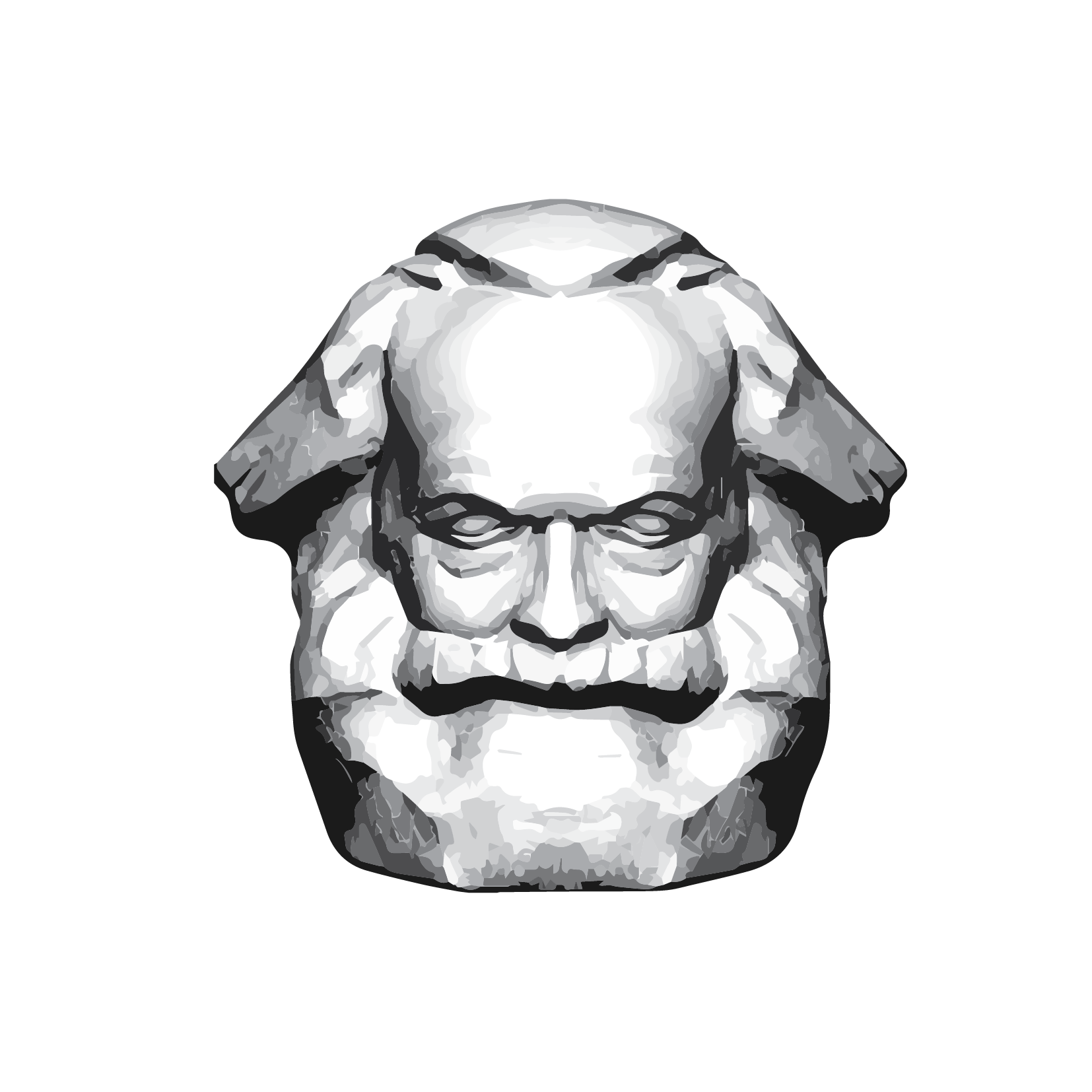 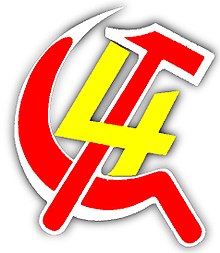 FORMAÇÃO REVOLUCIONÁRIA
DOMÍNIO DO BRASIL PELO IMPERIALISMO
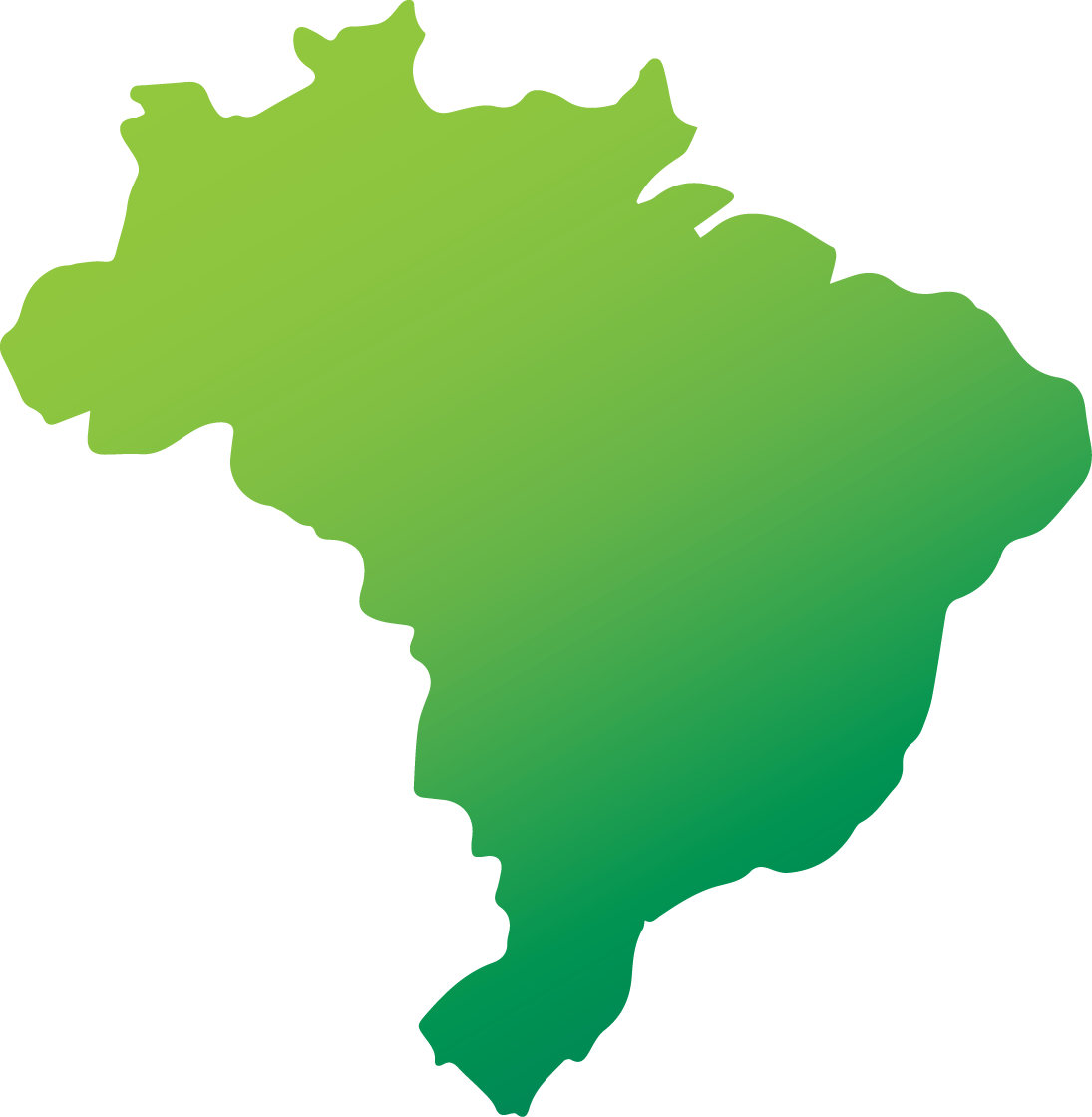 Origem do capital das 200 maiores empresas do Brasil, 2020
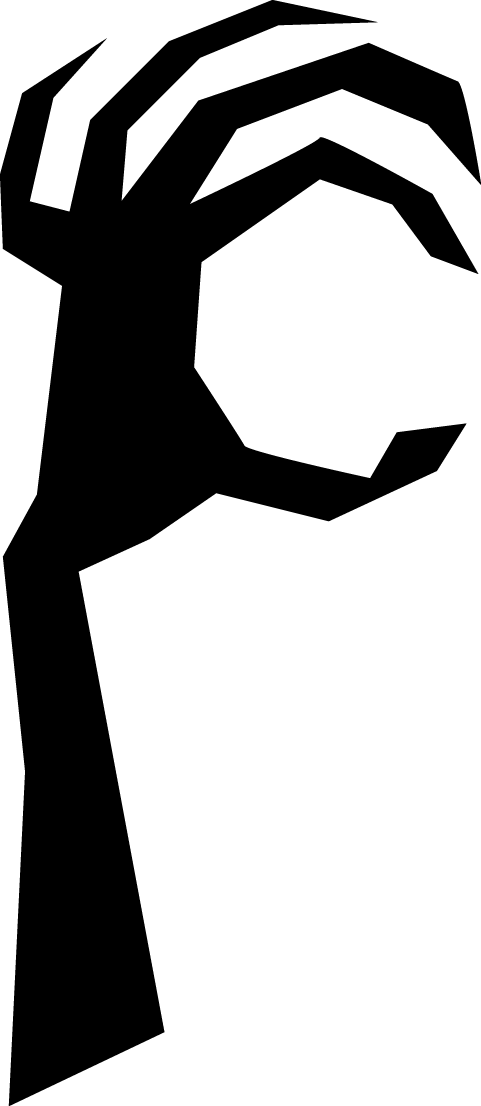 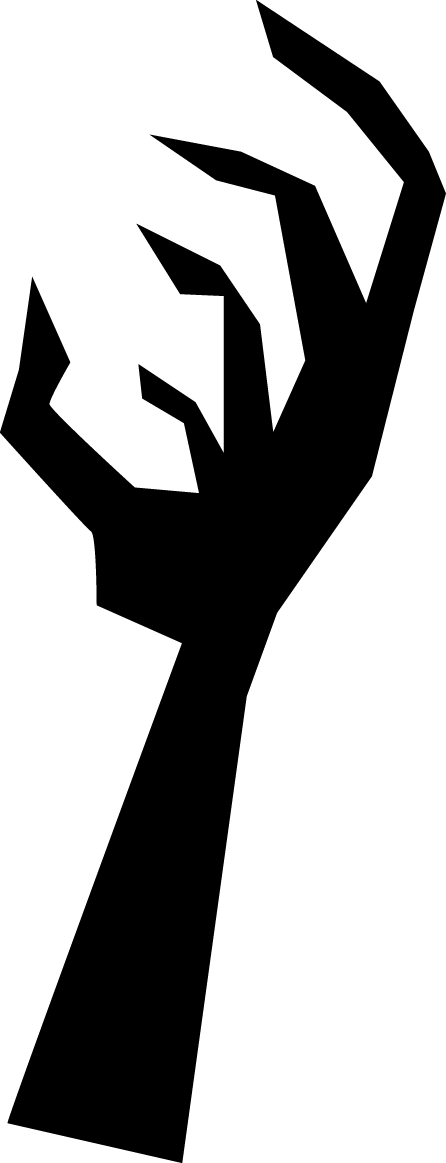 Fonte: Revista Exame Maiores e Melhores 2020. Elaboração ILAESE.
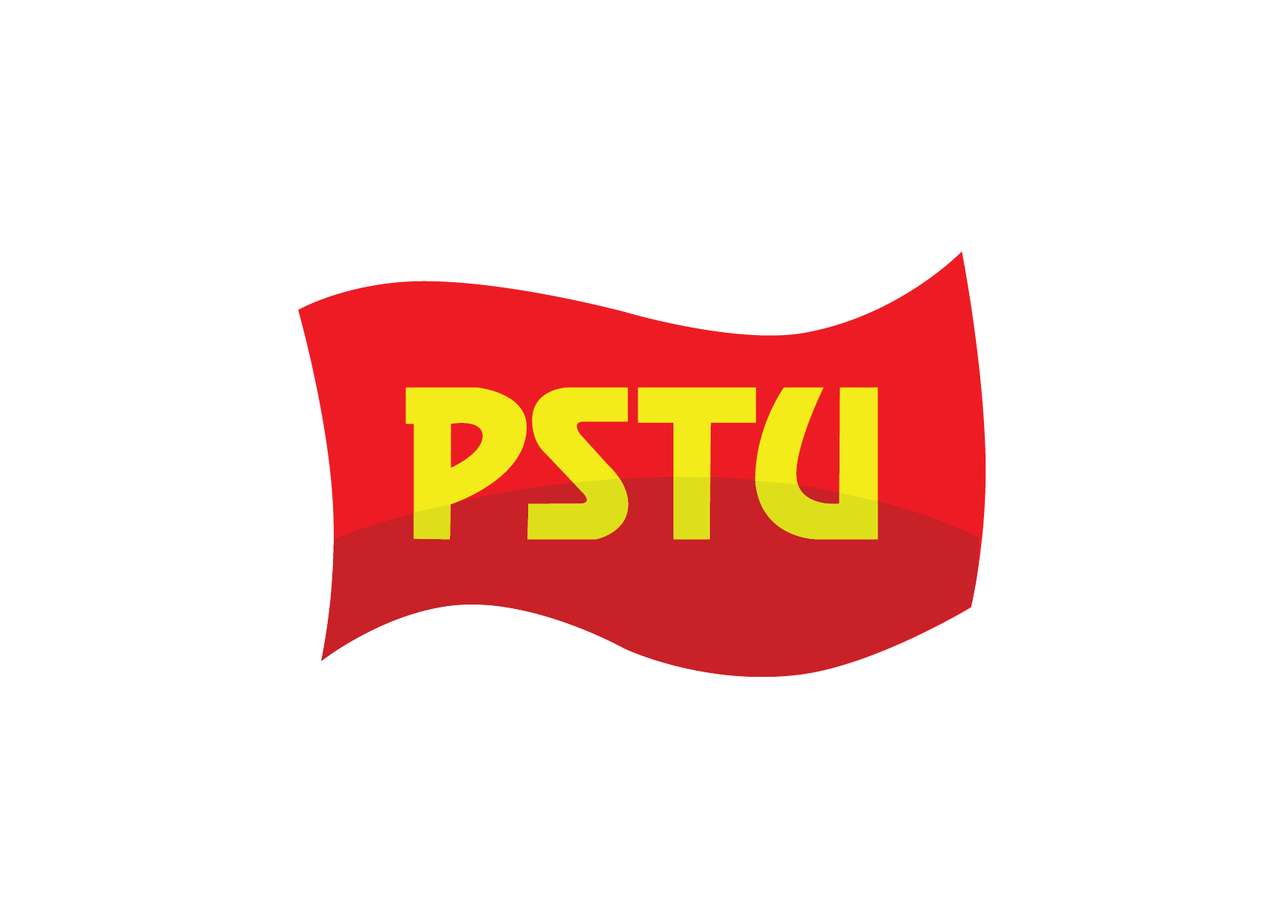 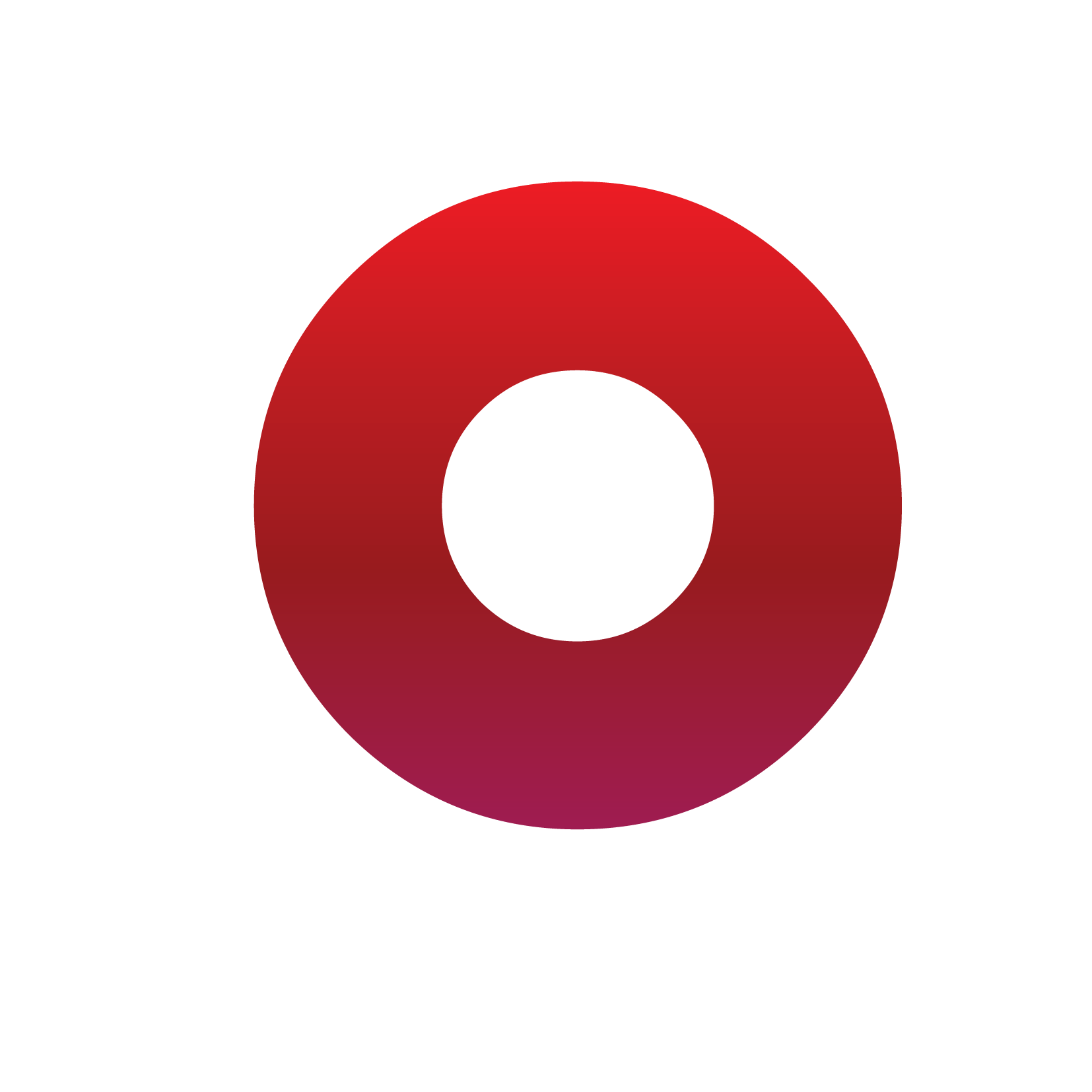 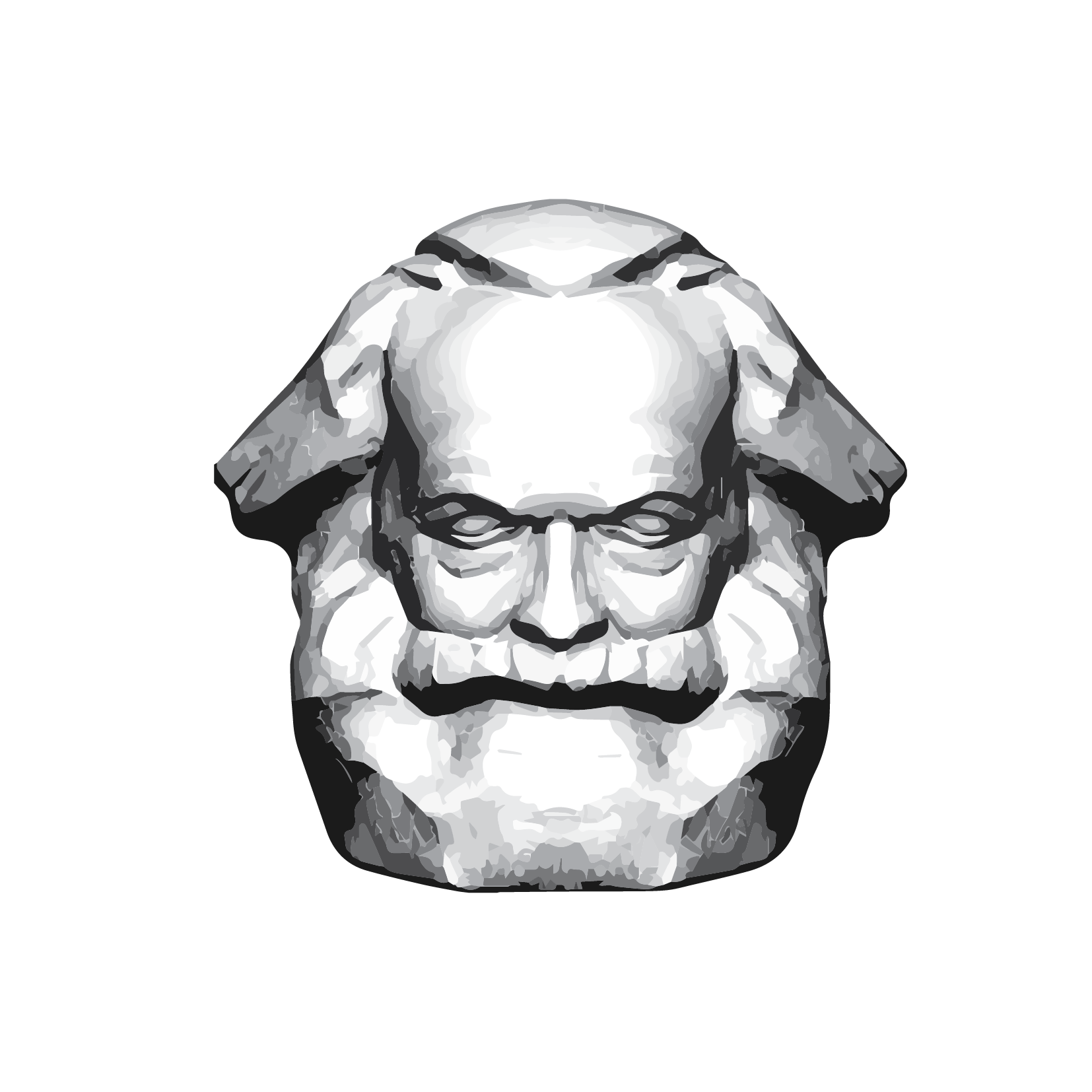 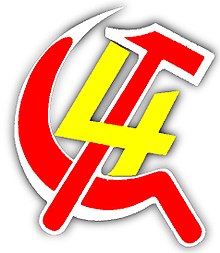 FORMAÇÃO REVOLUCIONÁRIA
DOMÍNIO DO BRASIL PELO IMPERIALISMO
O controle do capital internacional vem se aprofundando dentro das chamadas “empresas nacionais”. Os grandes bancos internacionais e fundos de investimento estrangeiros dominam 57% do sistema financeiro brasileiro. Mais da metade das ações do Itaú/Unibanco são vendidas nas bolsas de valores, com grande peso de acionistas estrangeiros. O Bradesco tem 23% de acionistas estrangeiros e o Banco do Brasil vendeu 30% das suas ações em bolsas de valores.

As multinacionais dominam 70% do agronegócio e até a Petrobrás tem 45% das suas ações em mãos de grandes bancos estrangeiros.
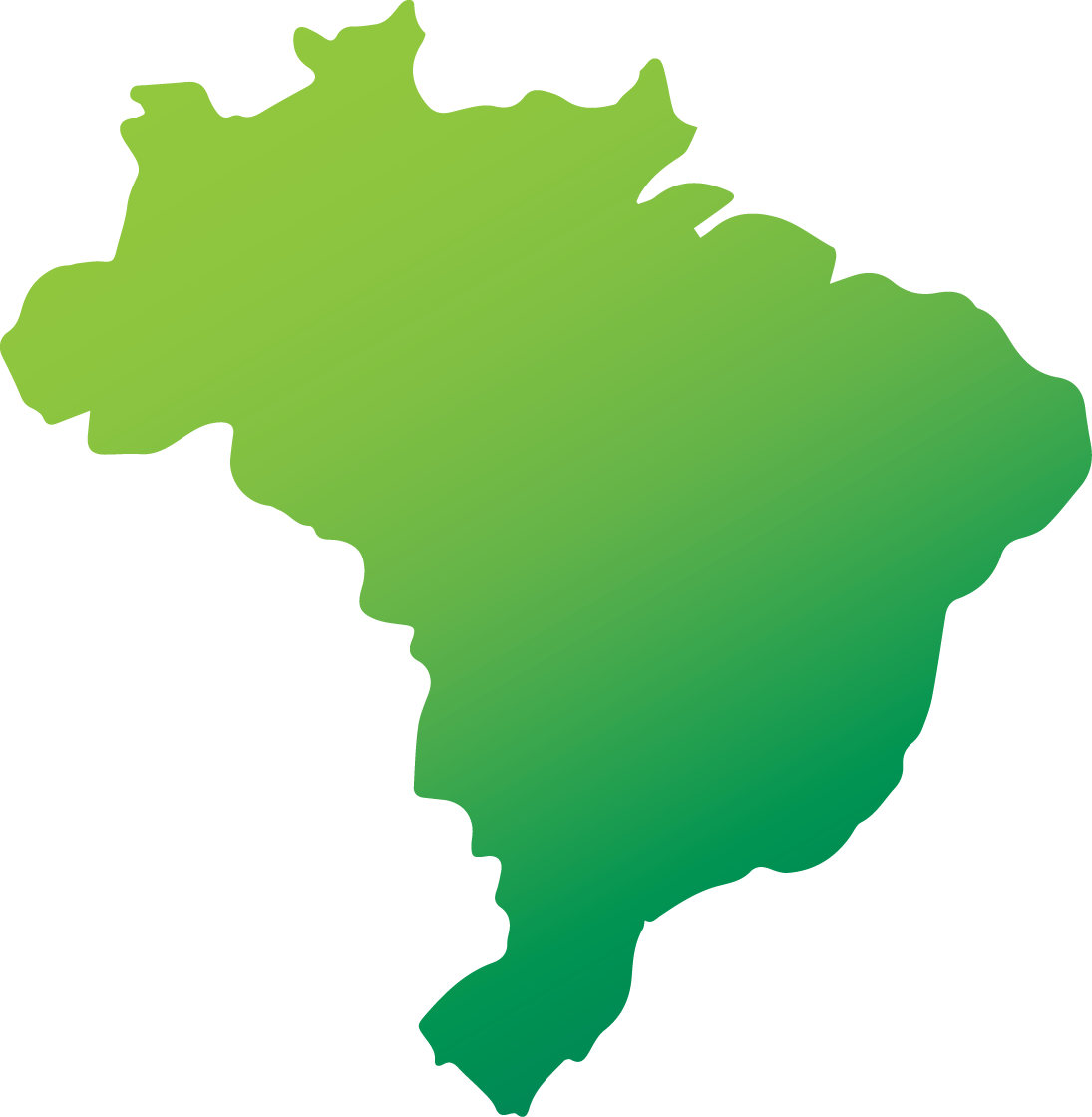 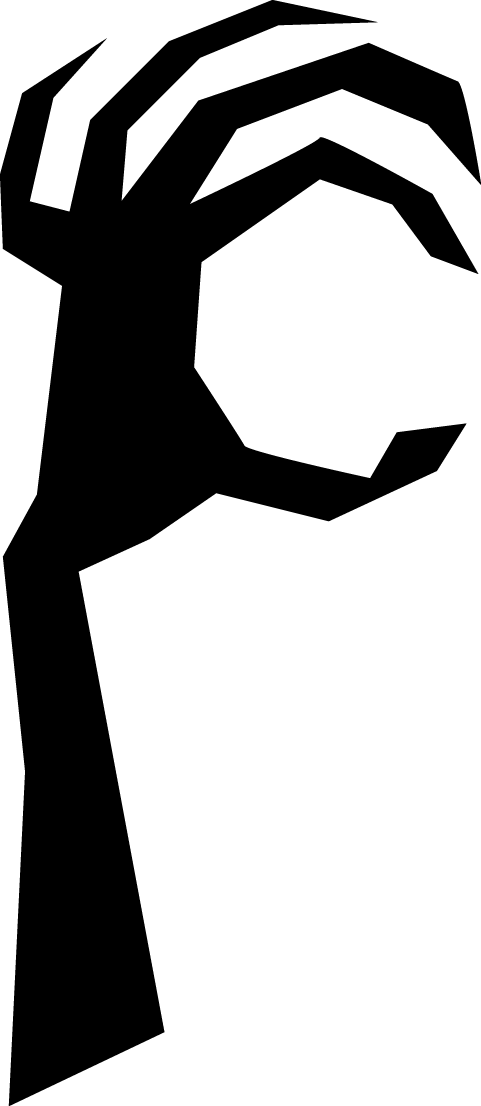 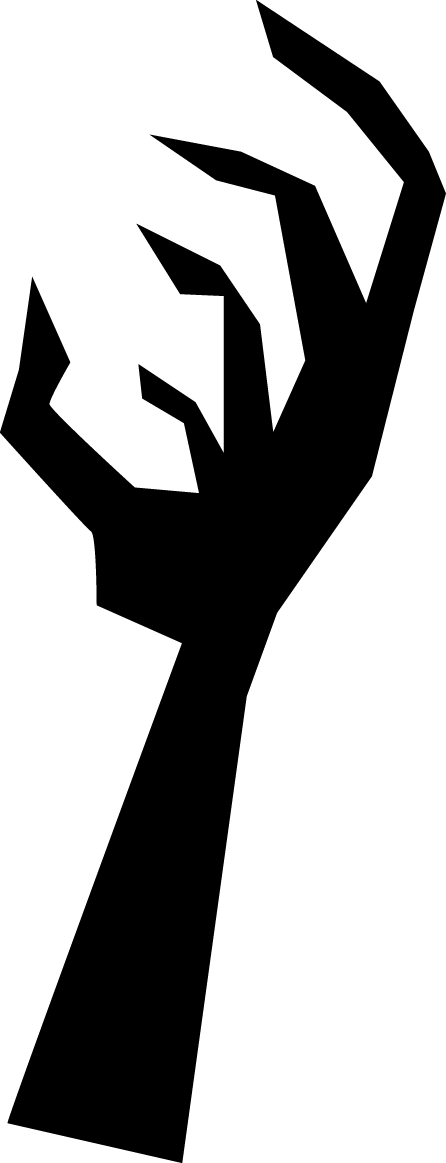 Análise dos acionistas em http://www.econoinfo.com.br/governanca-corporativa/posicao-acionaria?codigoCVM=19348
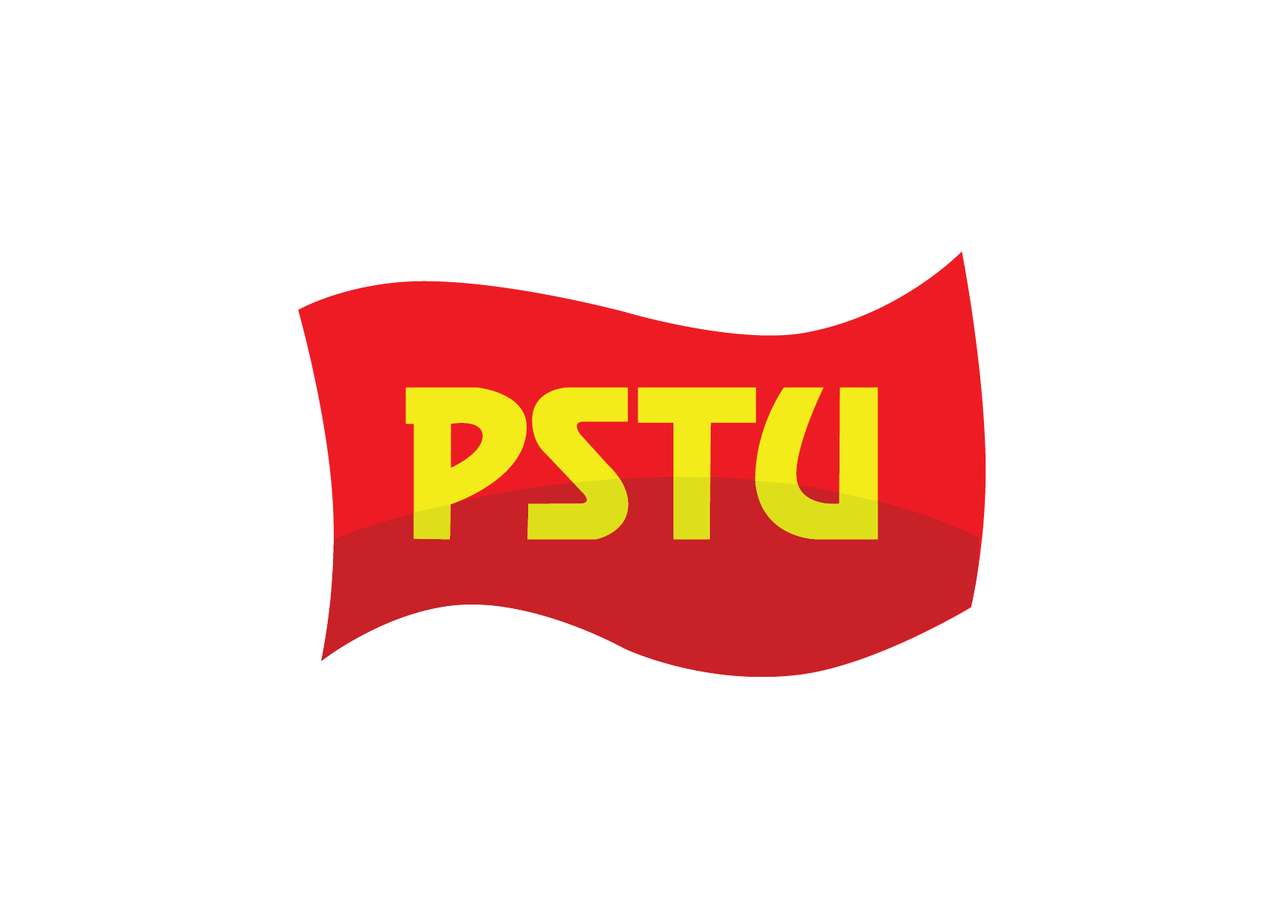 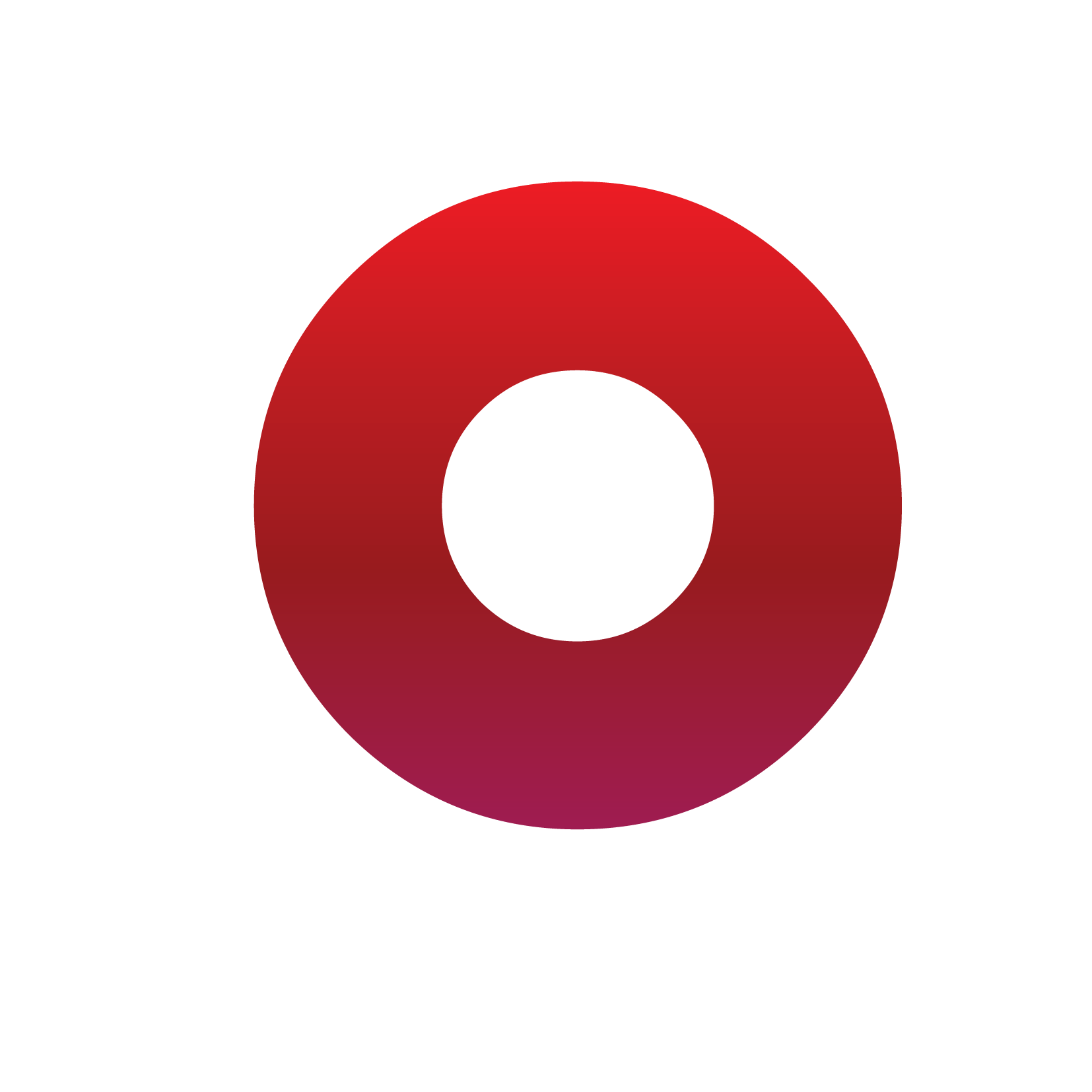 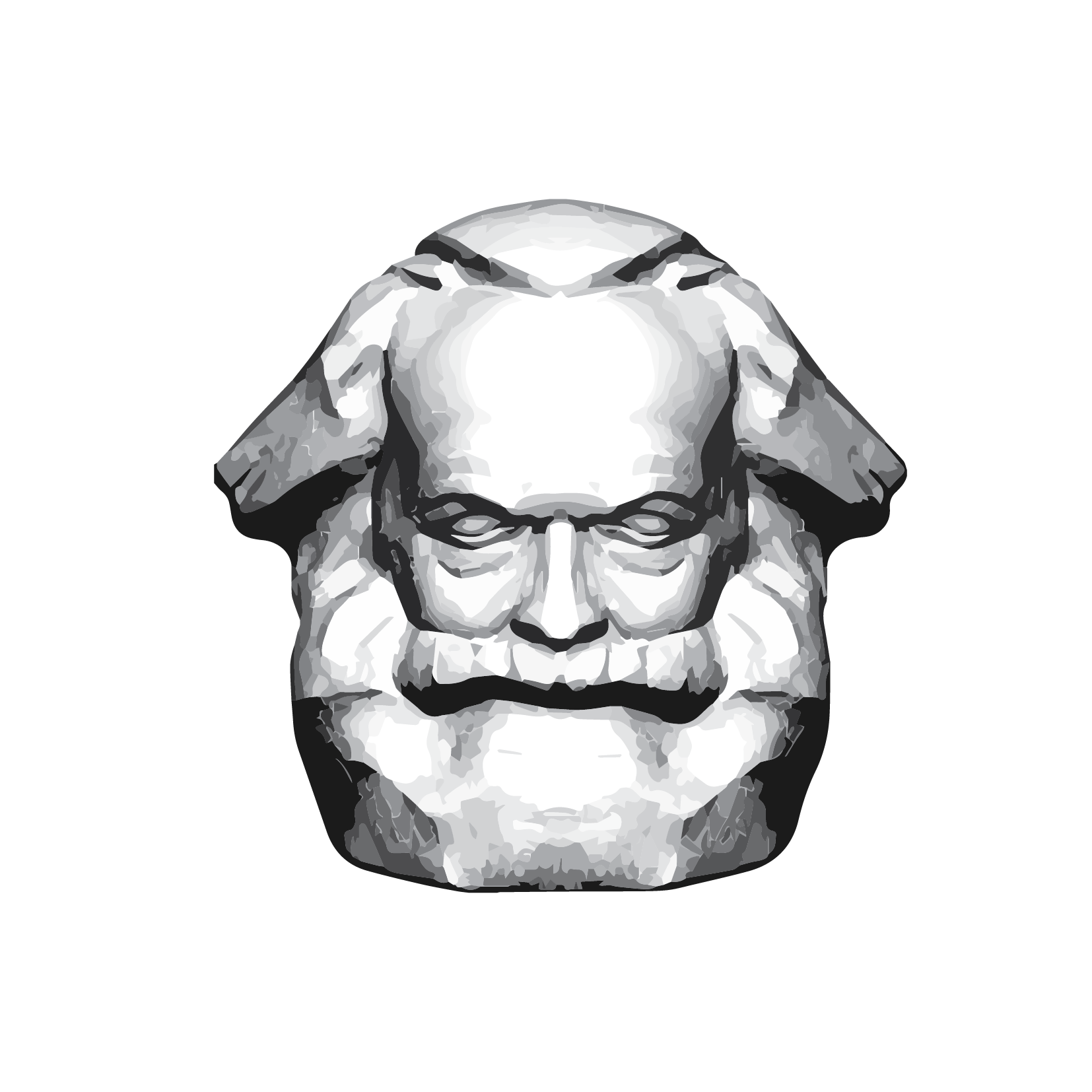 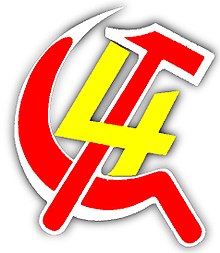 FORMAÇÃO REVOLUCIONÁRIA
SOMOS OS “ESCRAVOS MODERNOS”
Na escravidão o senhor era dono do trabalhador e do resultado do seu trabalho. O proletário não é mais propriedade do “senhor”, mas o seu trabalho continua sendo roubado  embora não tenha consciência disso.

Ele pensa que seu salário está pagando toda sua jornada, mas não está. O SALÁRIO APENAS COBRE O CUSTO DA FORÇA DE TRABALHO, ou seja, os gastos que o trabalhador tem para se manter e manter a sua família (e nem sempre o salário dá para isso)
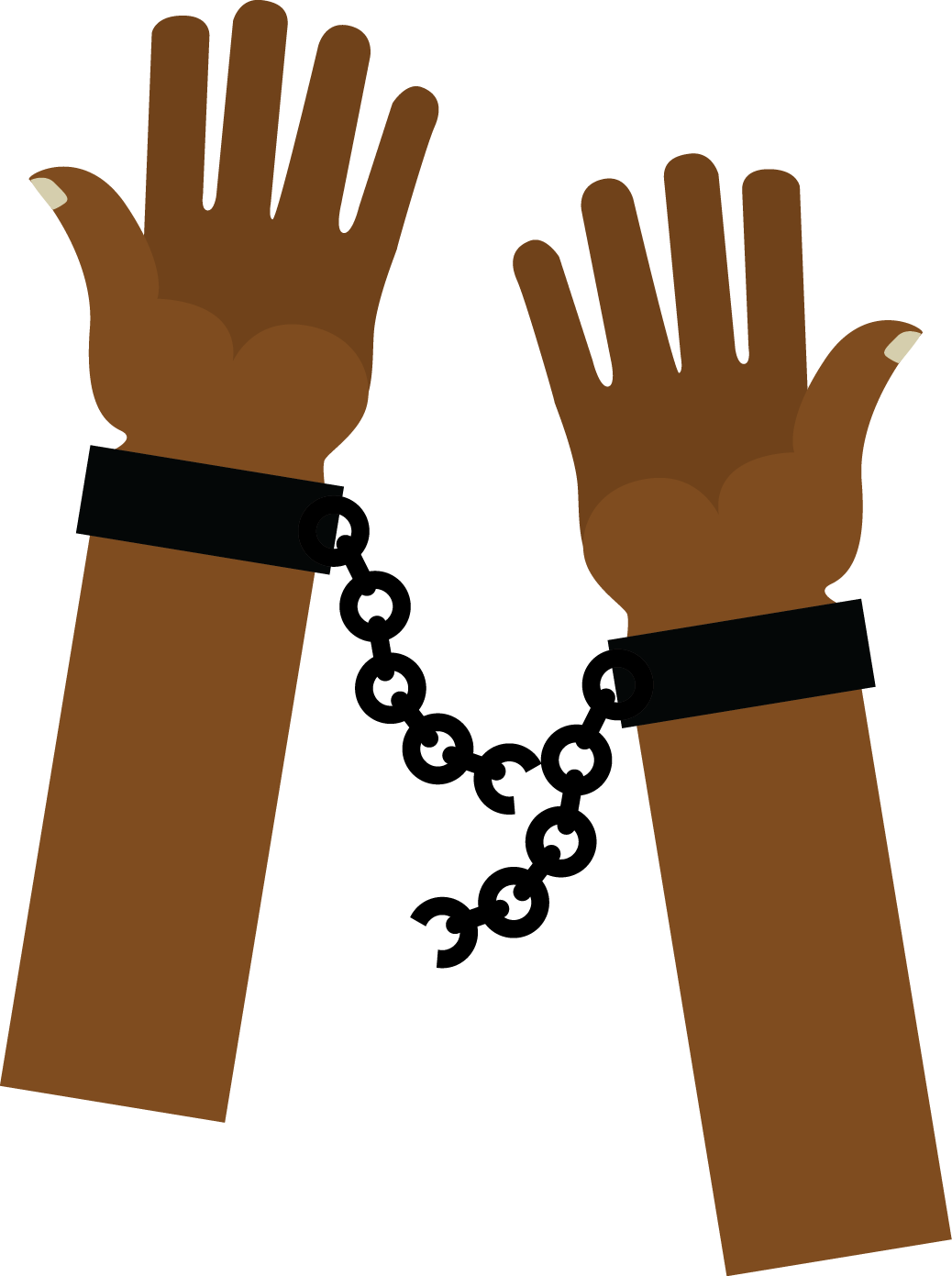 Todo o resto da riqueza produzida pela mão do operário é apropriado pelo capitalista. A exploração capitalista é mascarada sob a forma do “livre contrato entre partes iguais”.
[Speaker Notes: Não sabe que trabalha uma boa parte da sua jornada de graça para o patrão.]
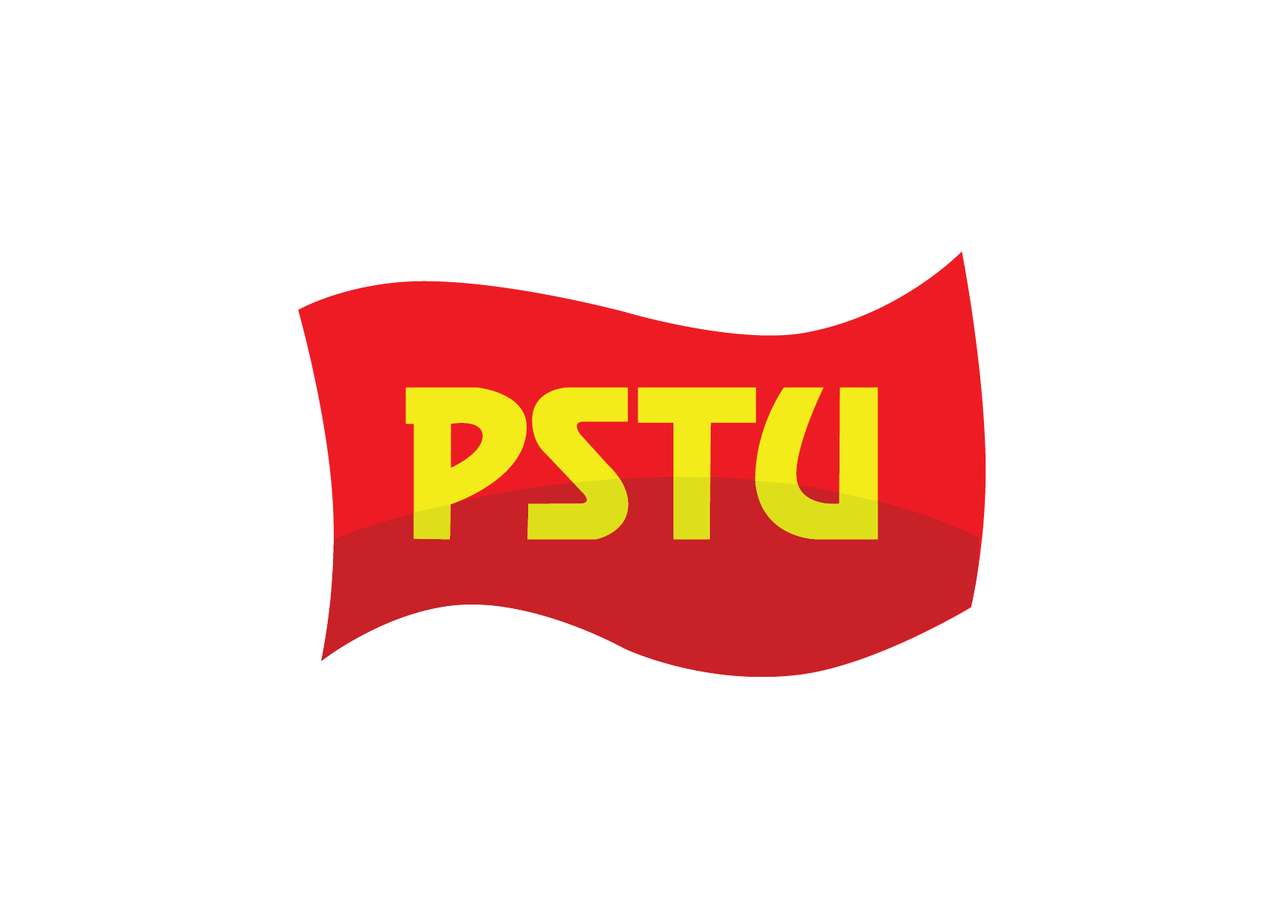 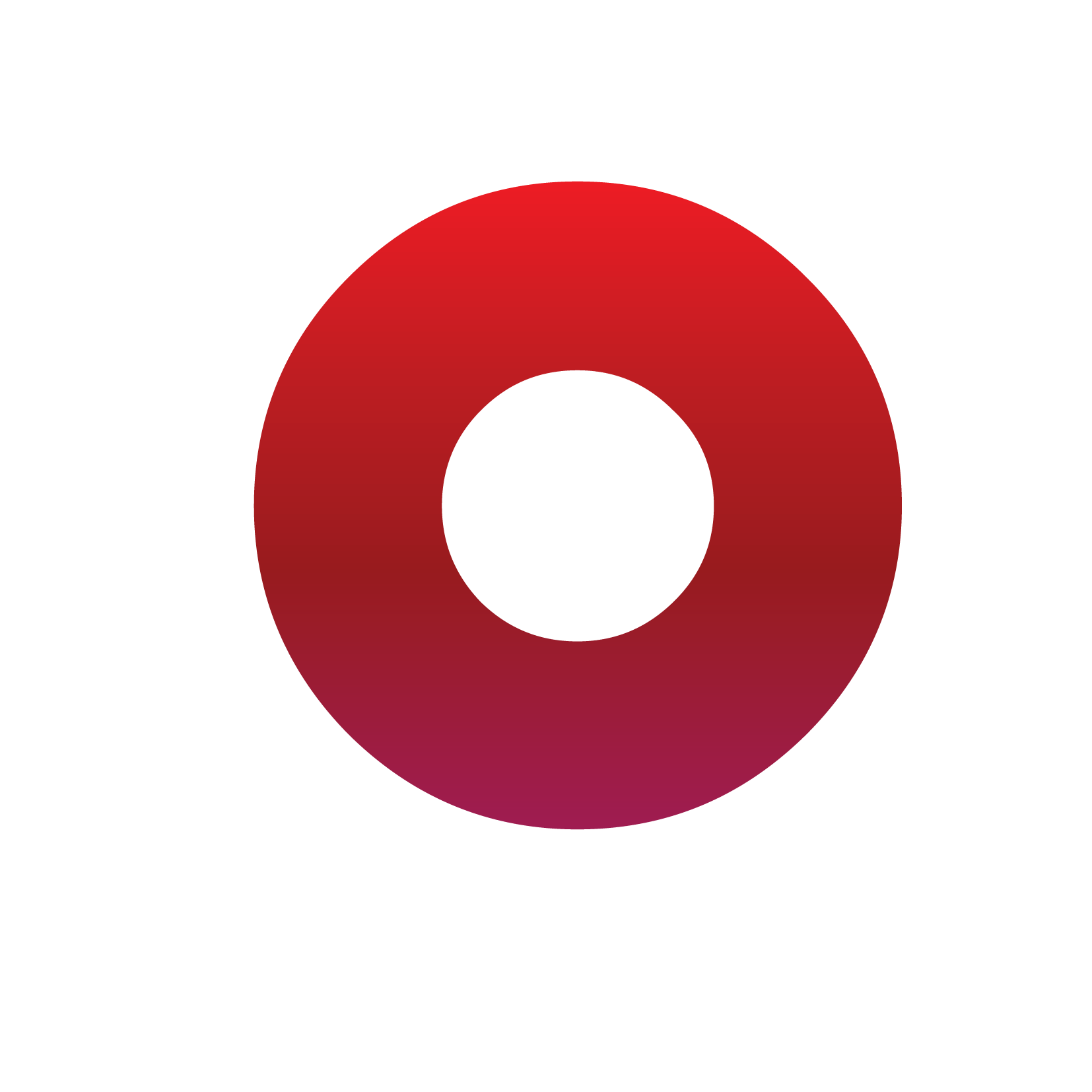 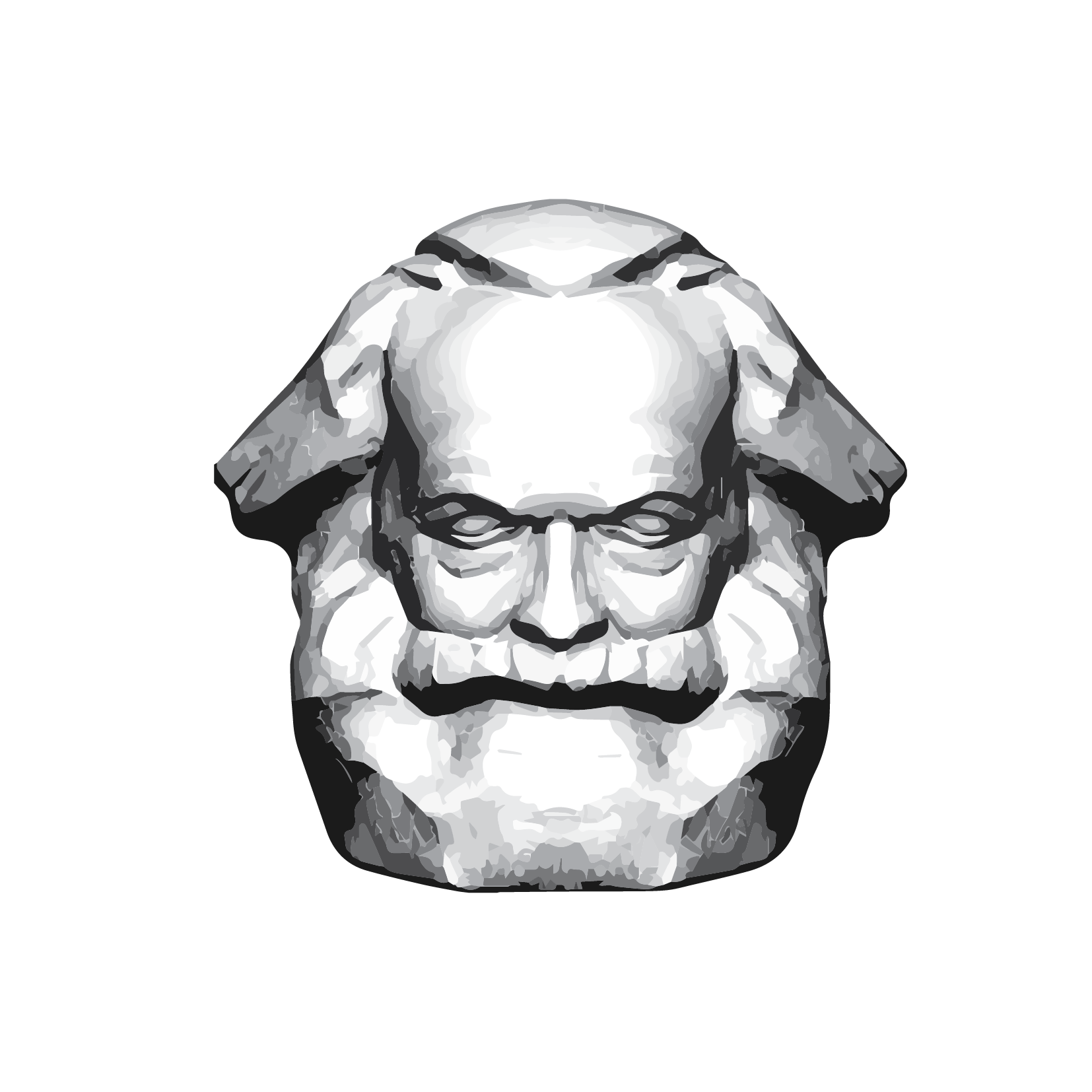 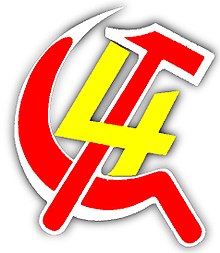 FORMAÇÃO REVOLUCIONÁRIA
QUAIS SÃO AS CLASSES SOCIAIS FUNDAMENTAIS NA NOSSA SOCIEDADE?
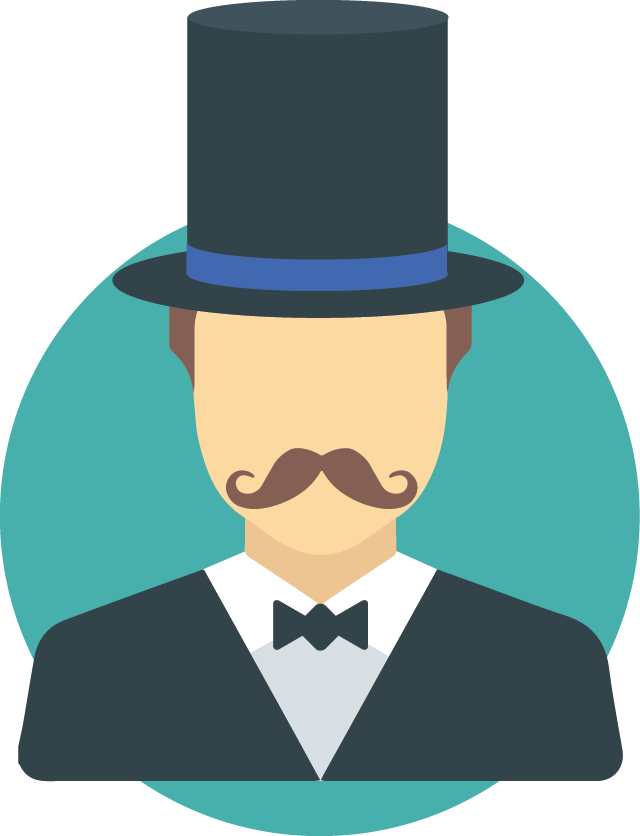 Burguesia: 
“Por burguesia entende-se a classe dos capitalistas modernos, proprietários dos meios de produção social que empregam o trabalho assalariado”. 

(nota de Engels no Manifesto Comunista)”. Burguês vem da palavra “burgos”, que eram as primeiras cidades na idade média.
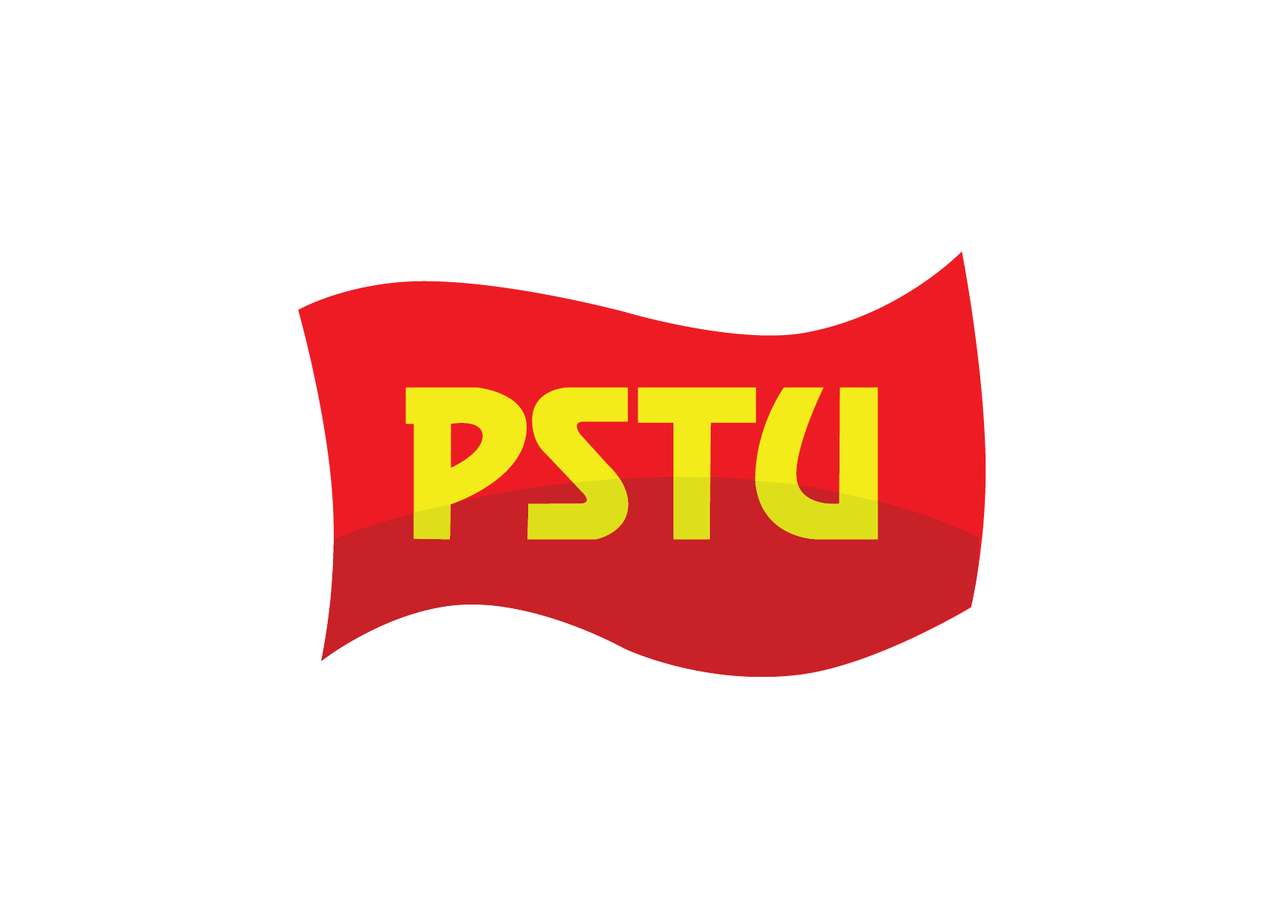 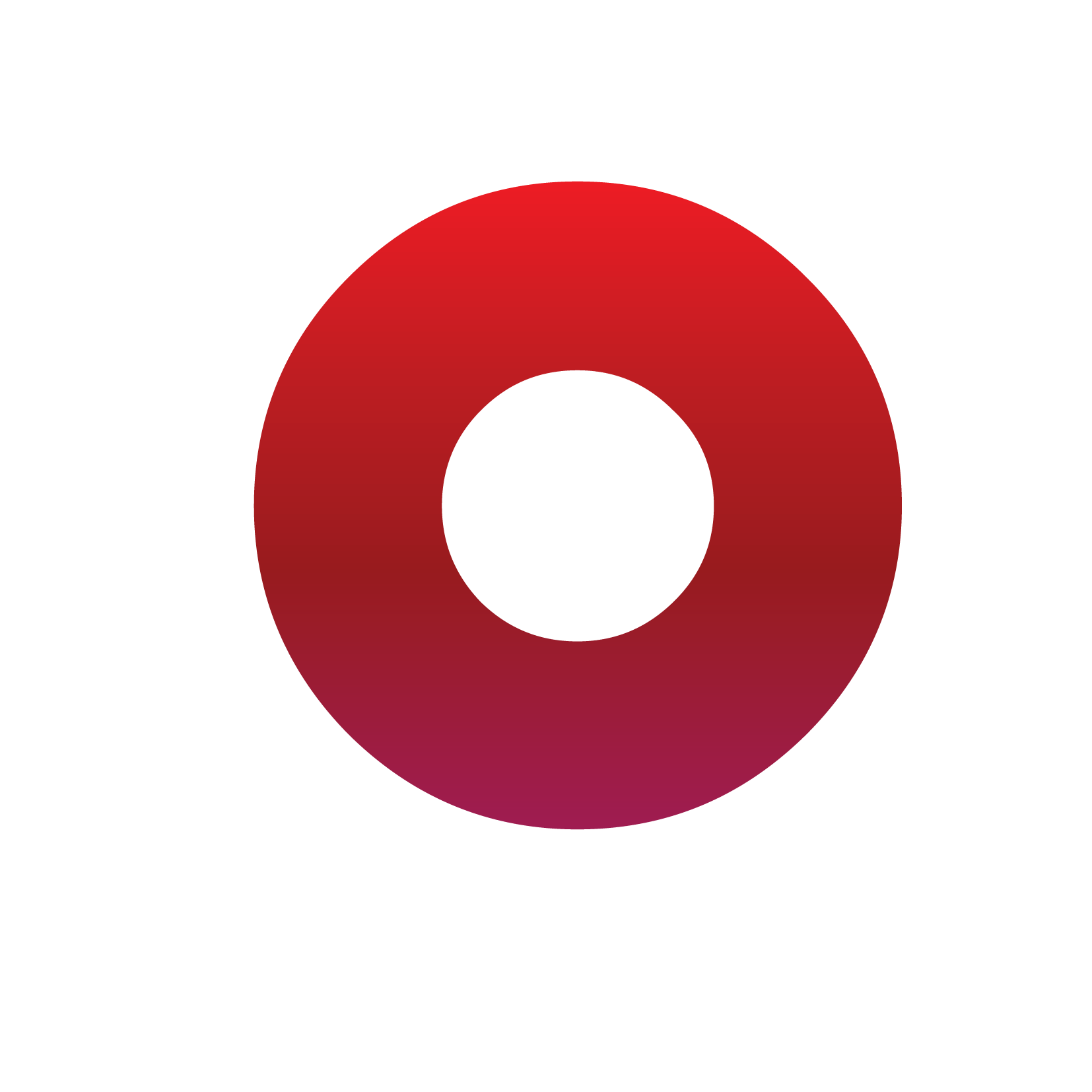 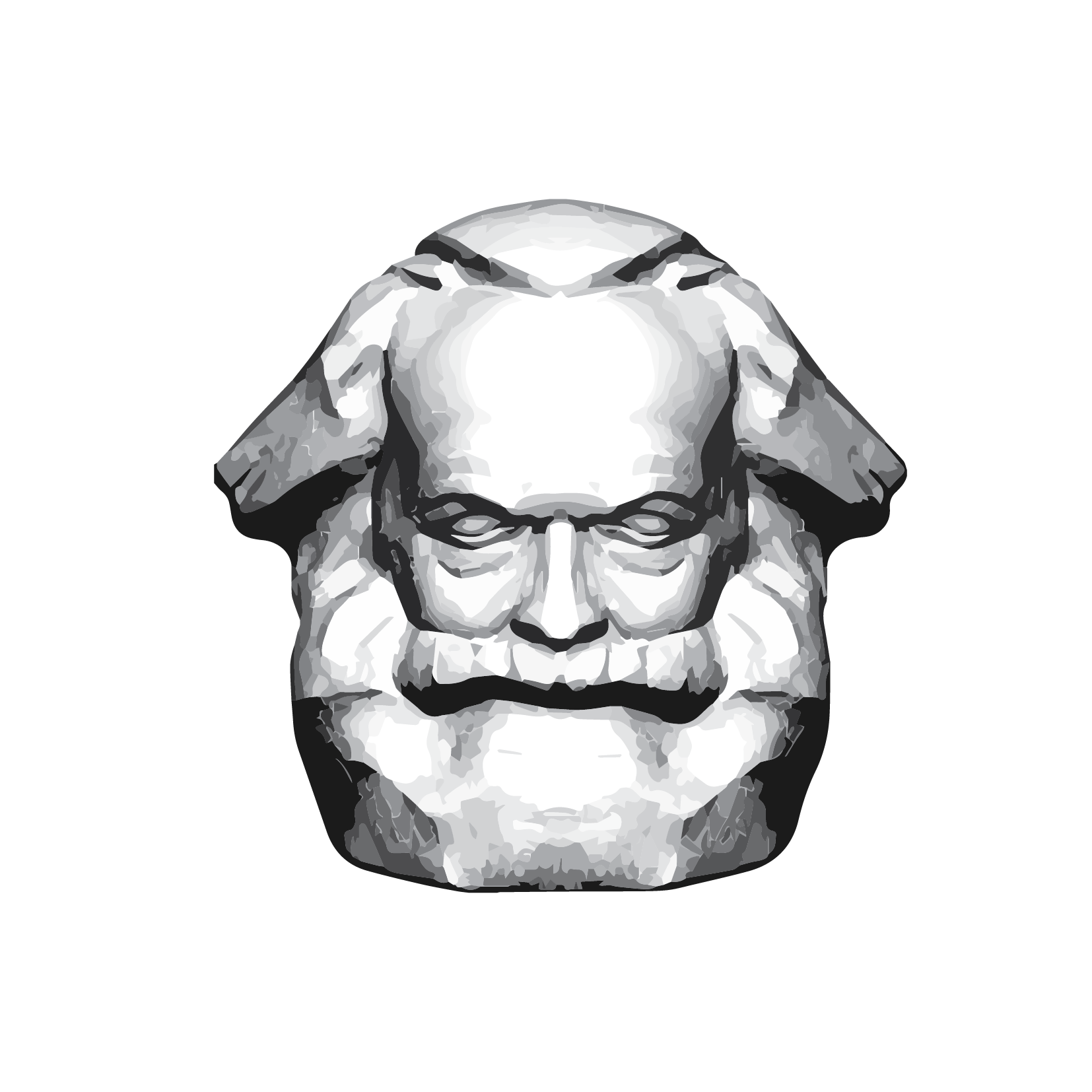 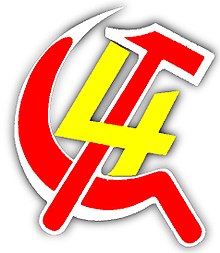 FORMAÇÃO REVOLUCIONÁRIA
Proletariado:
“Por proletários entende-se a classe dos trabalhadores assalariados modernos que, privados de meios de produção próprios, se veem obrigados a vender sua força de trabalho.” (idem). 
Os proletários são todos os trabalhadores assalariados. 
Origem do nome “proletariado”: é um termo que vem do latim, quer dizer “cidadãos pobres com muitos filhos”.
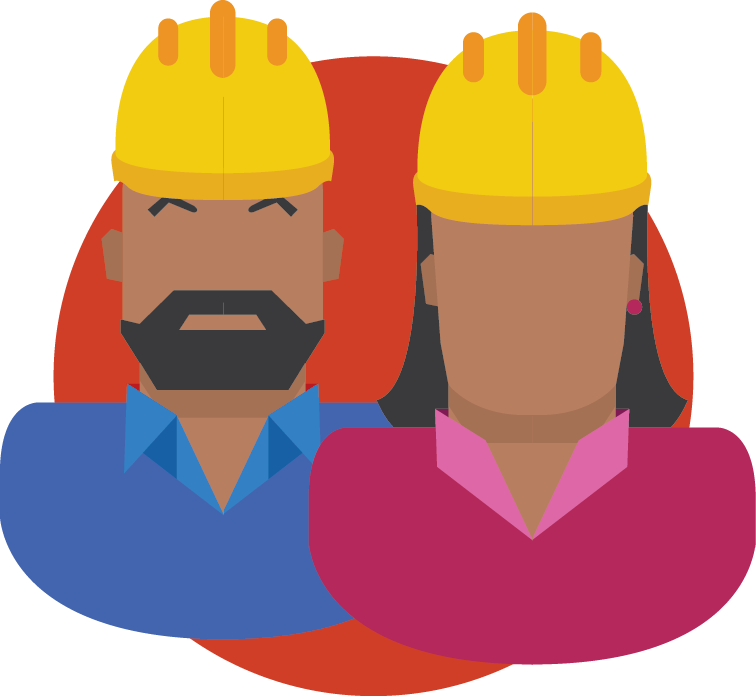 De todas as classes que hoje se defrontam com a burguesia, apenas o proletariado é uma classe realmente revolucionária.  Ela é produto da indústria moderna e se desenvolve junto com ela. Quanto mais cresce o capitalismo, mais aumenta o peso da classe proletária na sociedade.
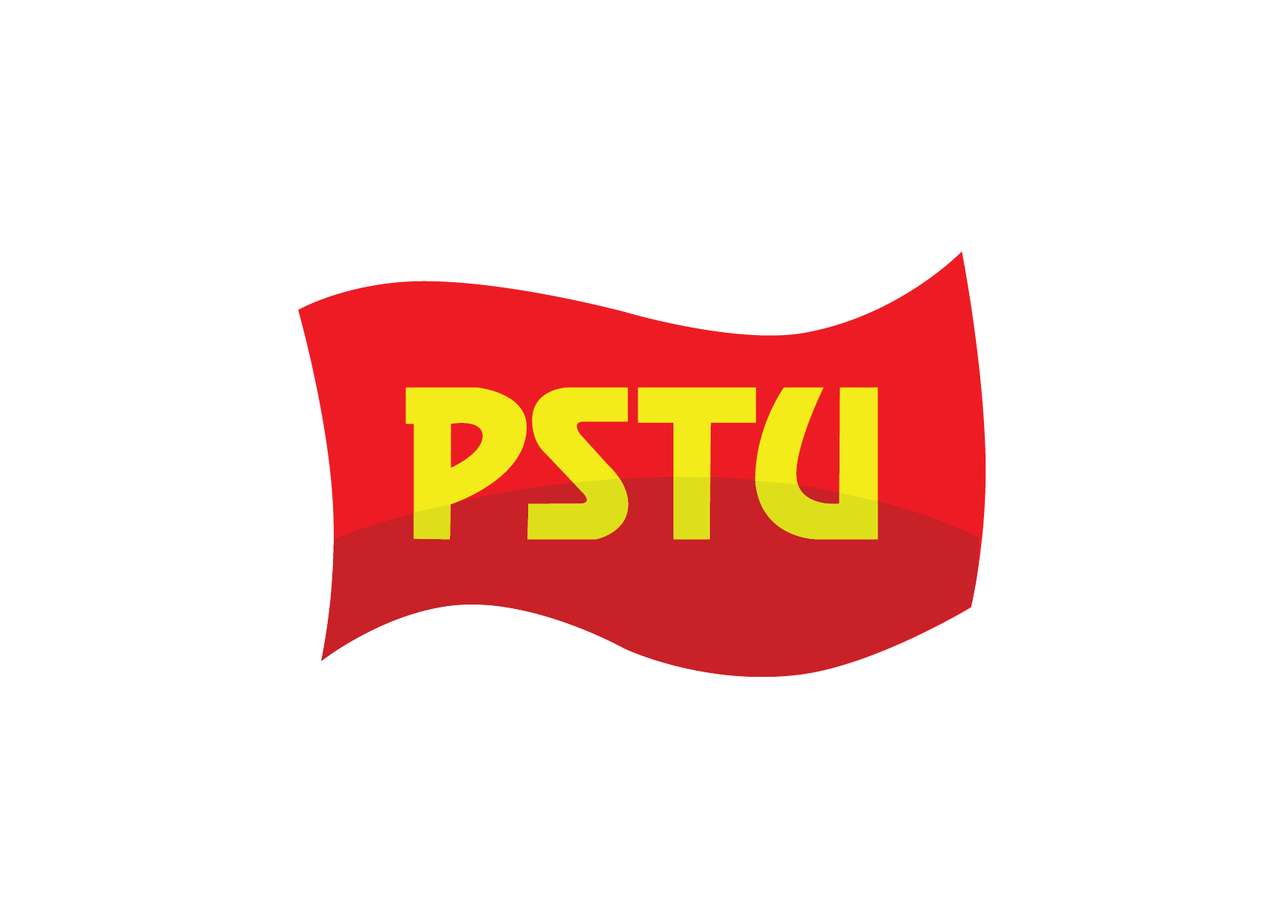 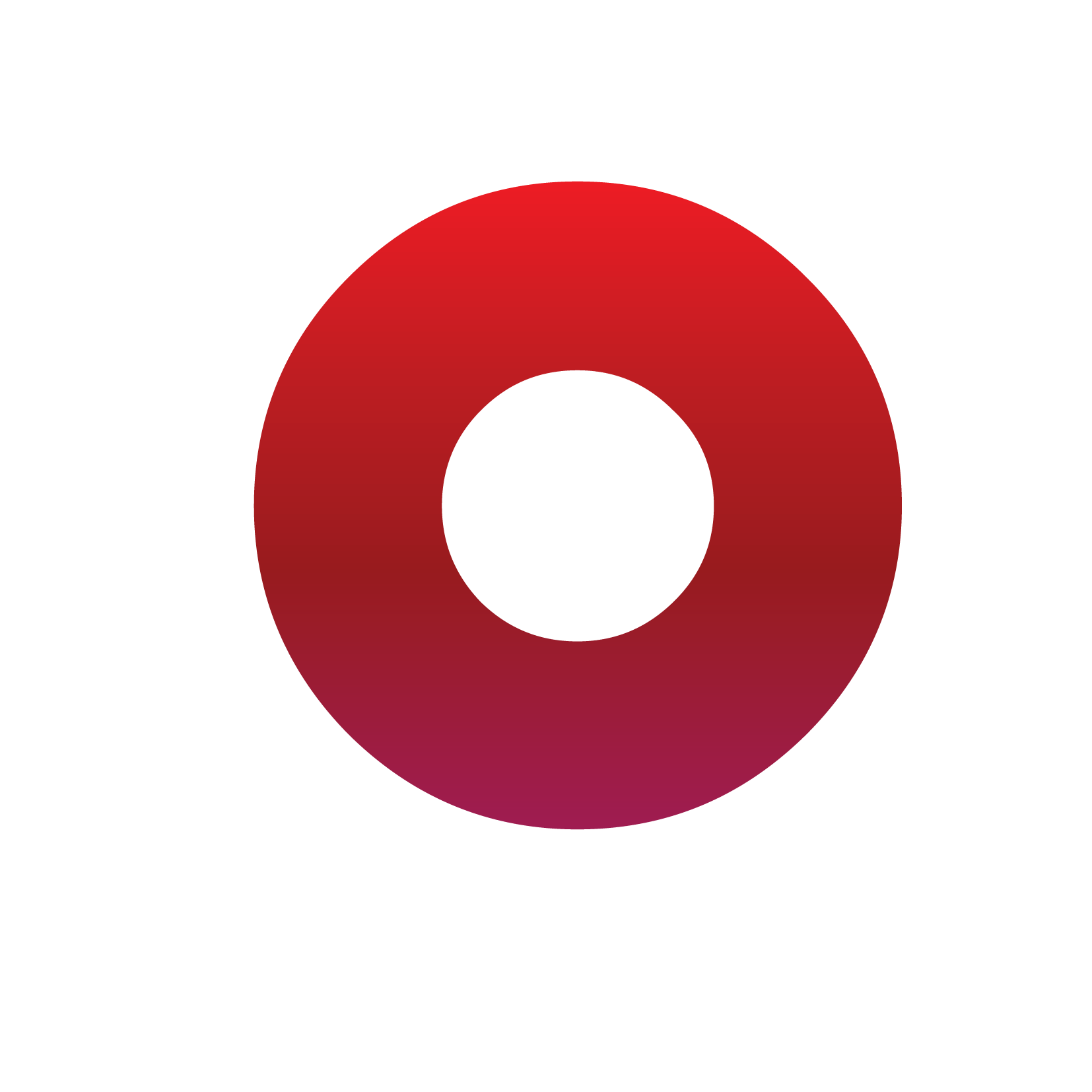 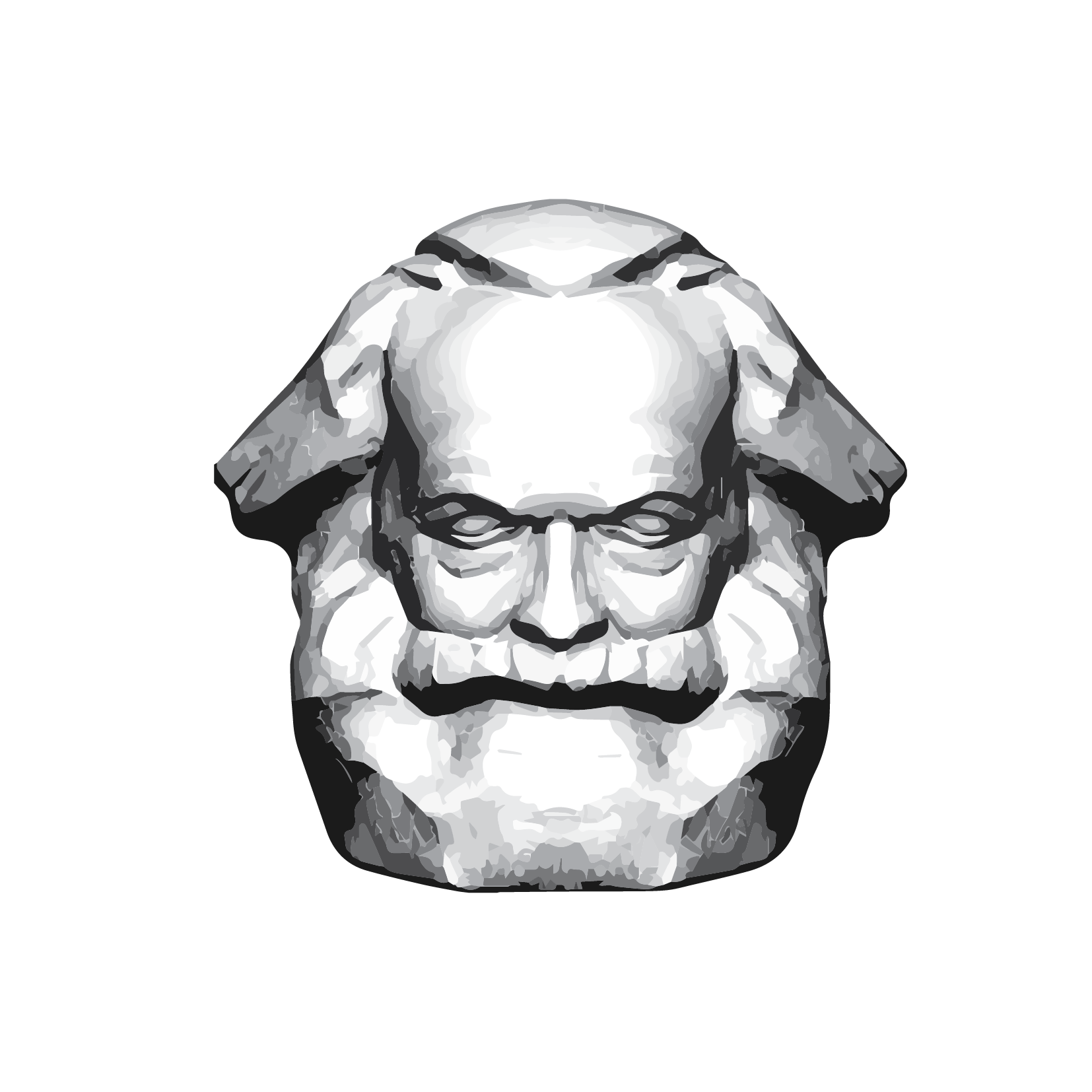 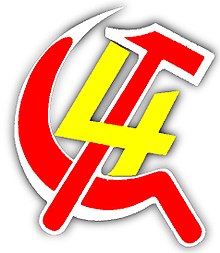 FORMAÇÃO REVOLUCIONÁRIA
É POSSÍVEL JUNTAR OS INTERESSES DA BURGUESIA E DA
 CLASSE TRABALHADORA?
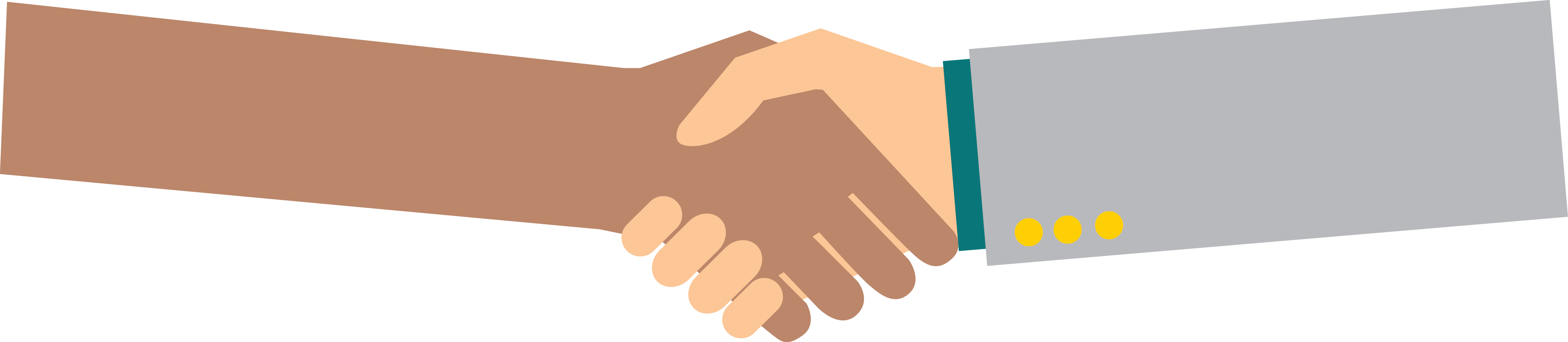 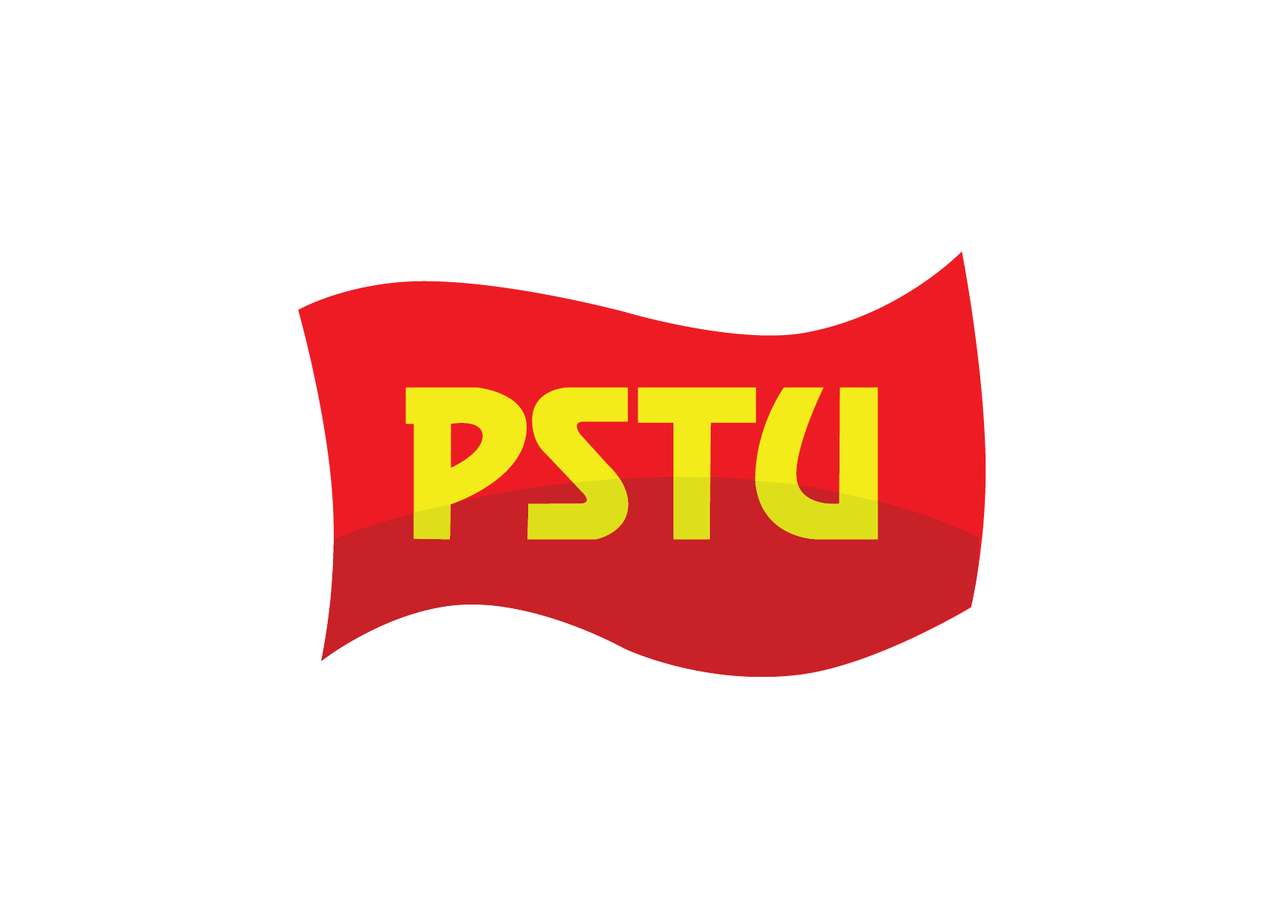 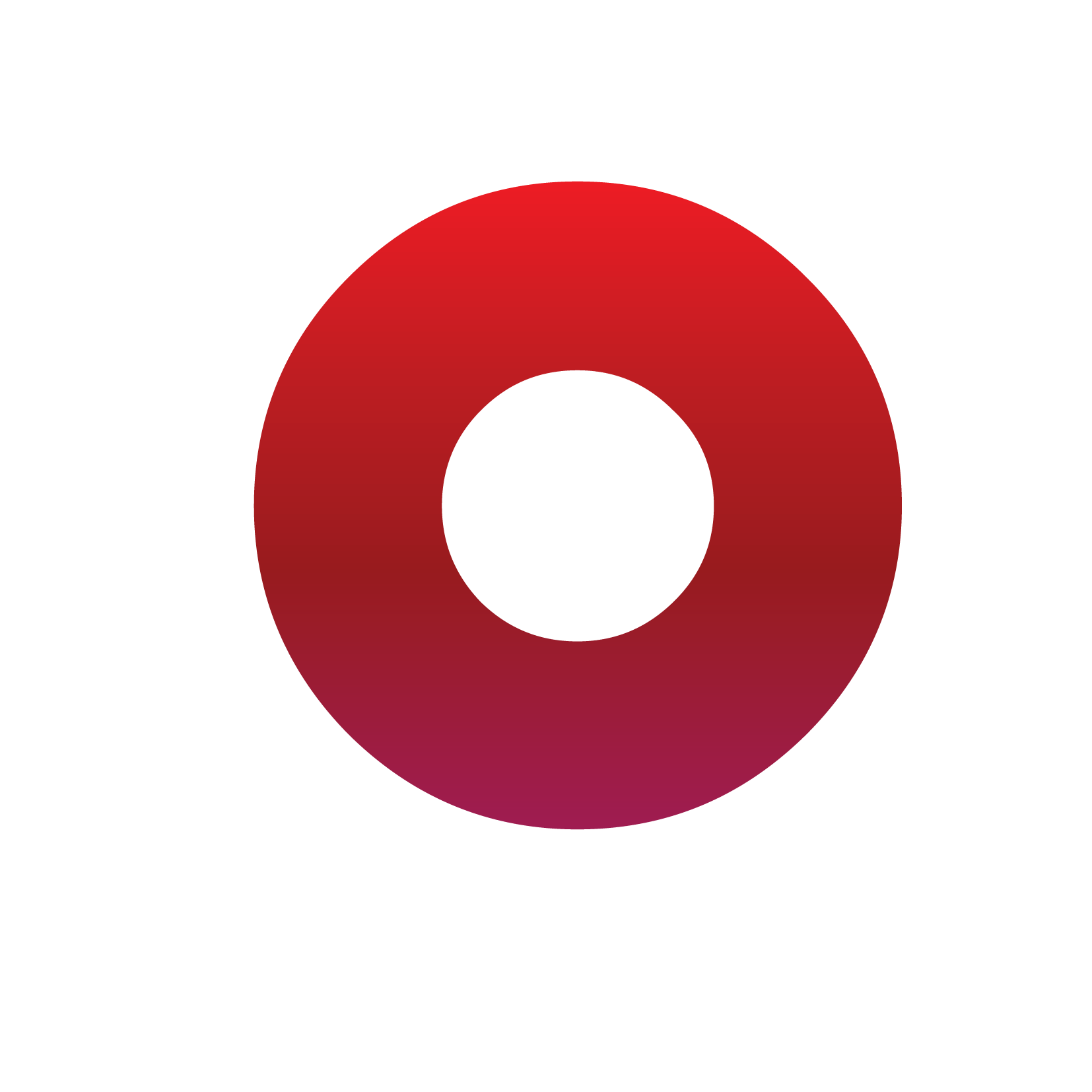 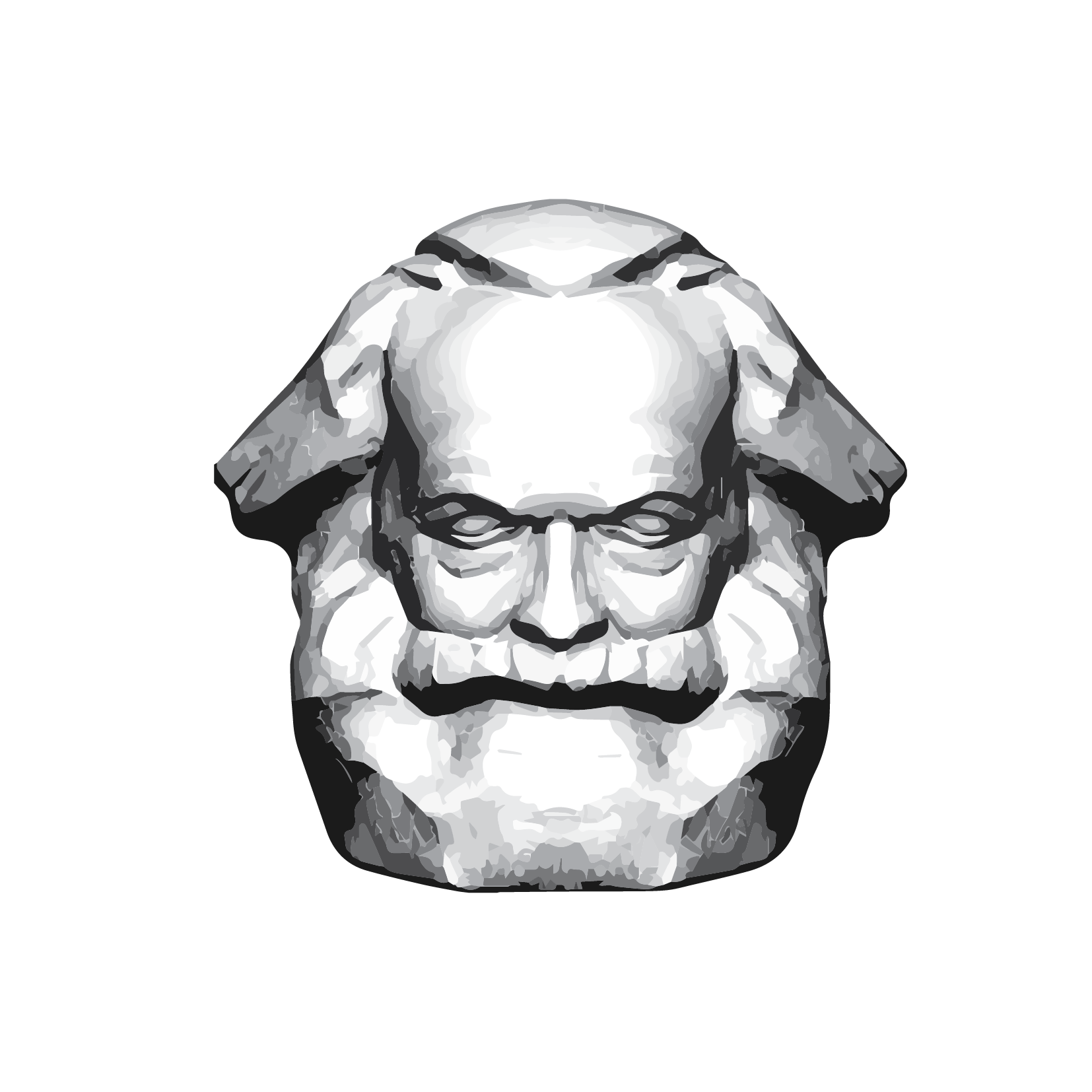 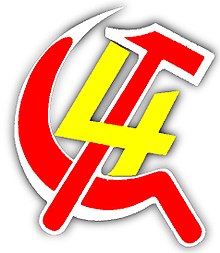 FORMAÇÃO REVOLUCIONÁRIA
A EXPLORAÇÃO É INTERNACIONAL,
SOMOS IRMÃOS TRABALHADORES
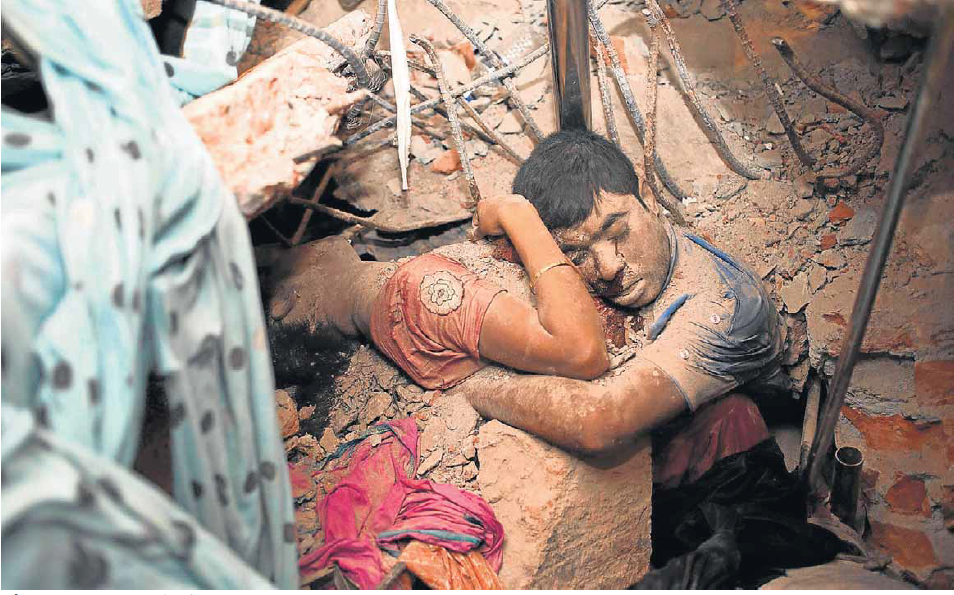 Desabamento de fábrica têxtil em Bangladesh matou 1.127 trabalhadores, 2013.
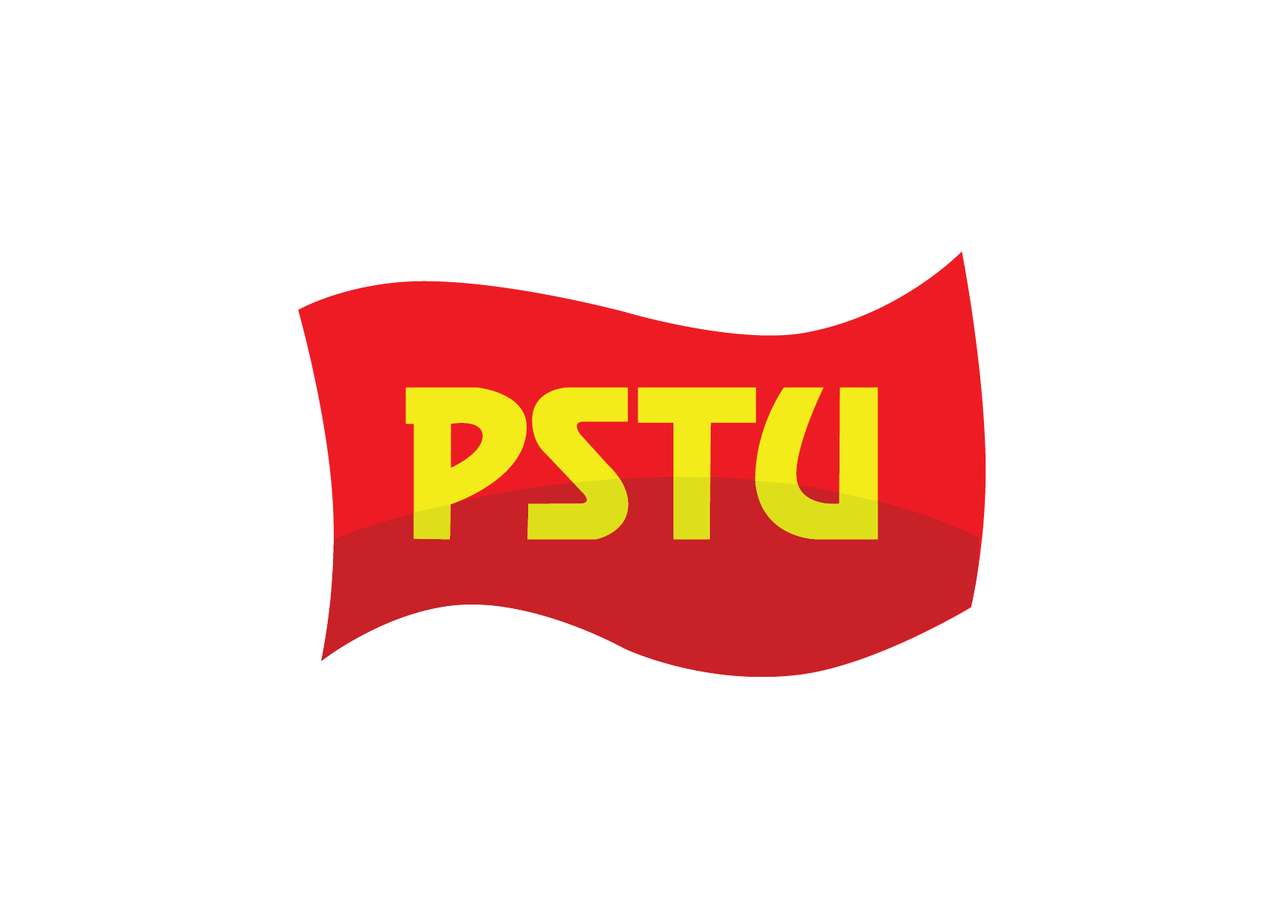 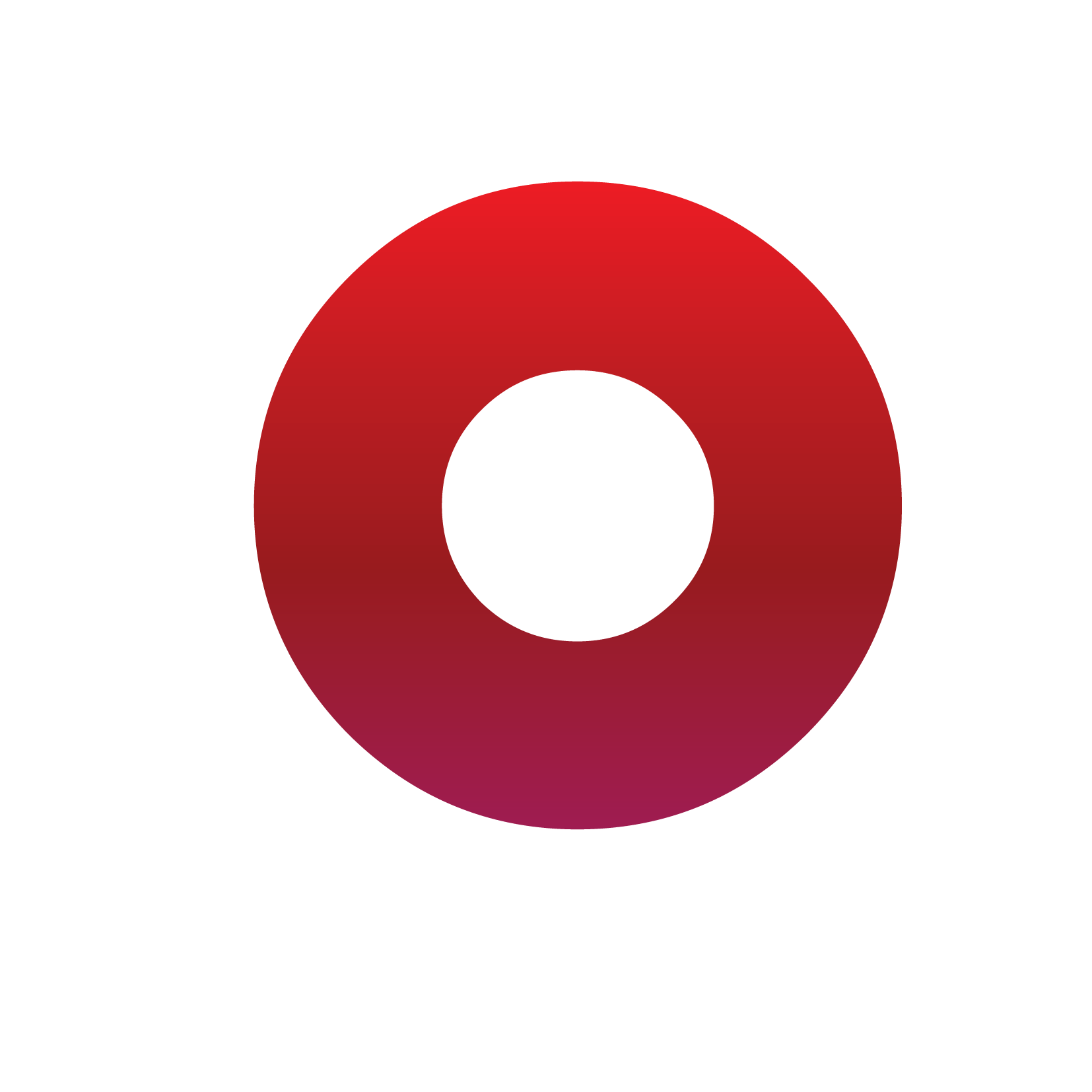 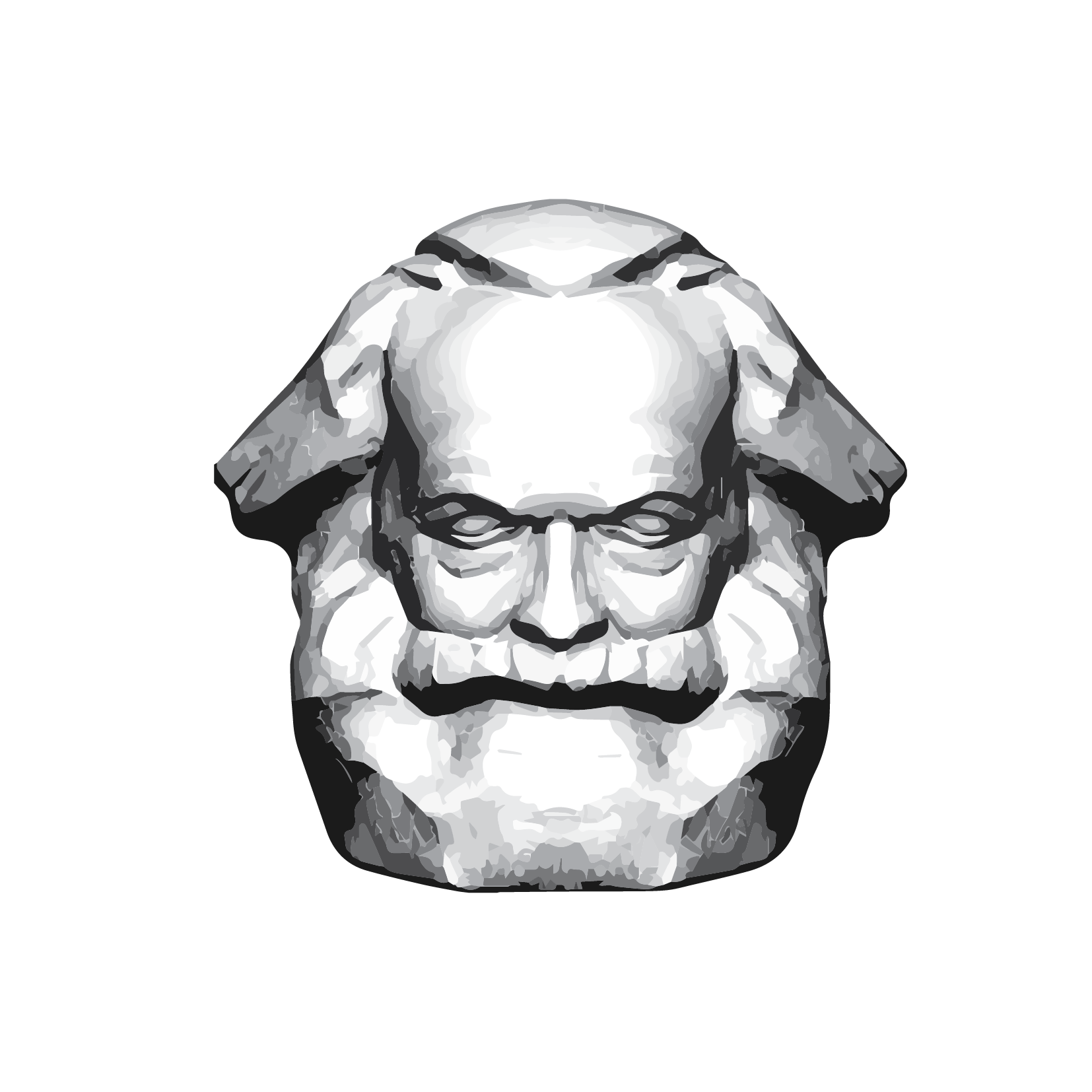 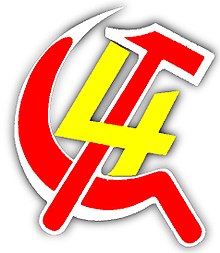 FORMAÇÃO REVOLUCIONÁRIA
O MASSACRE DE MARIKANA, ÁFRICA DO SUL, 2013
Link em https://www.youtube.com/watch?v=iTYS4ub8lBE
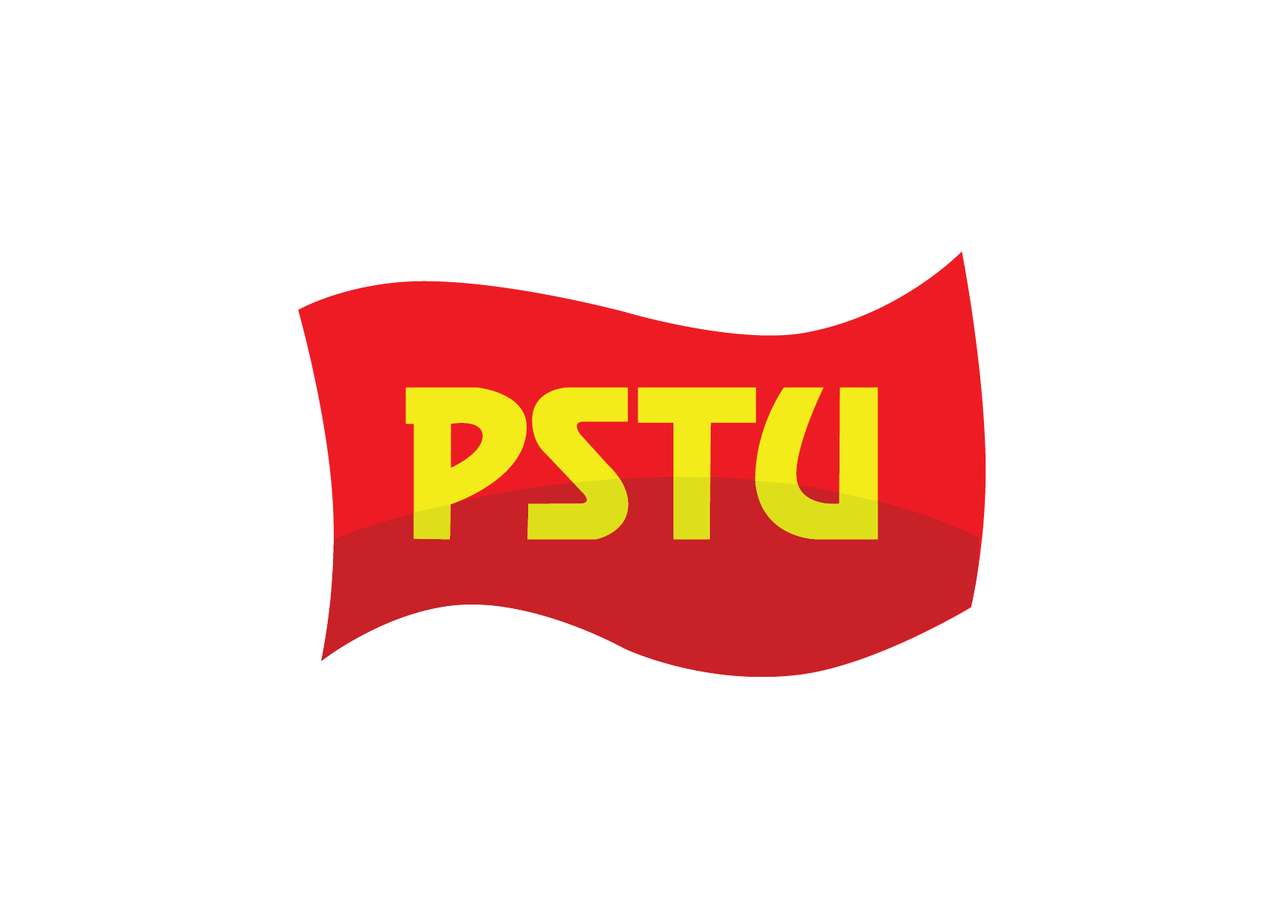 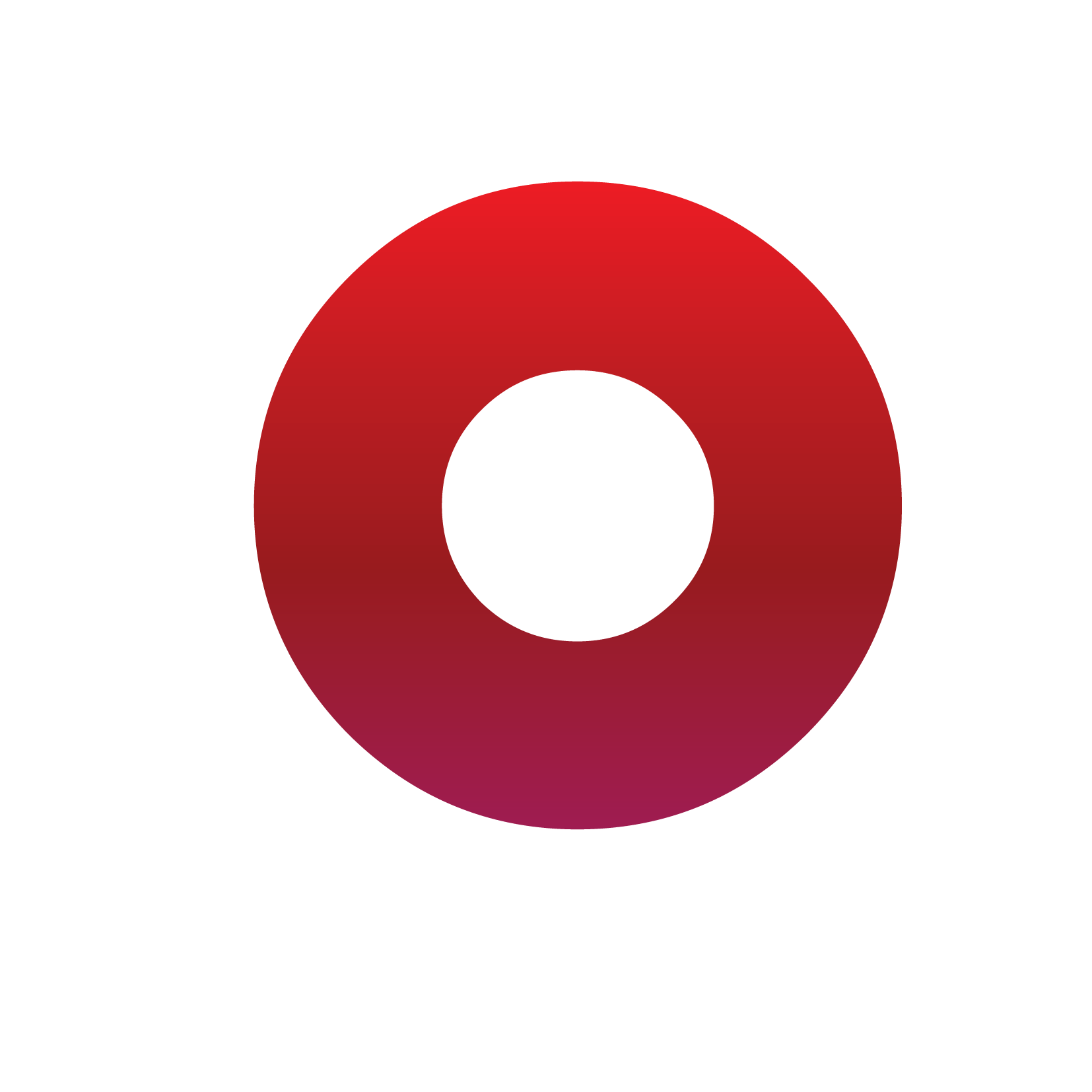 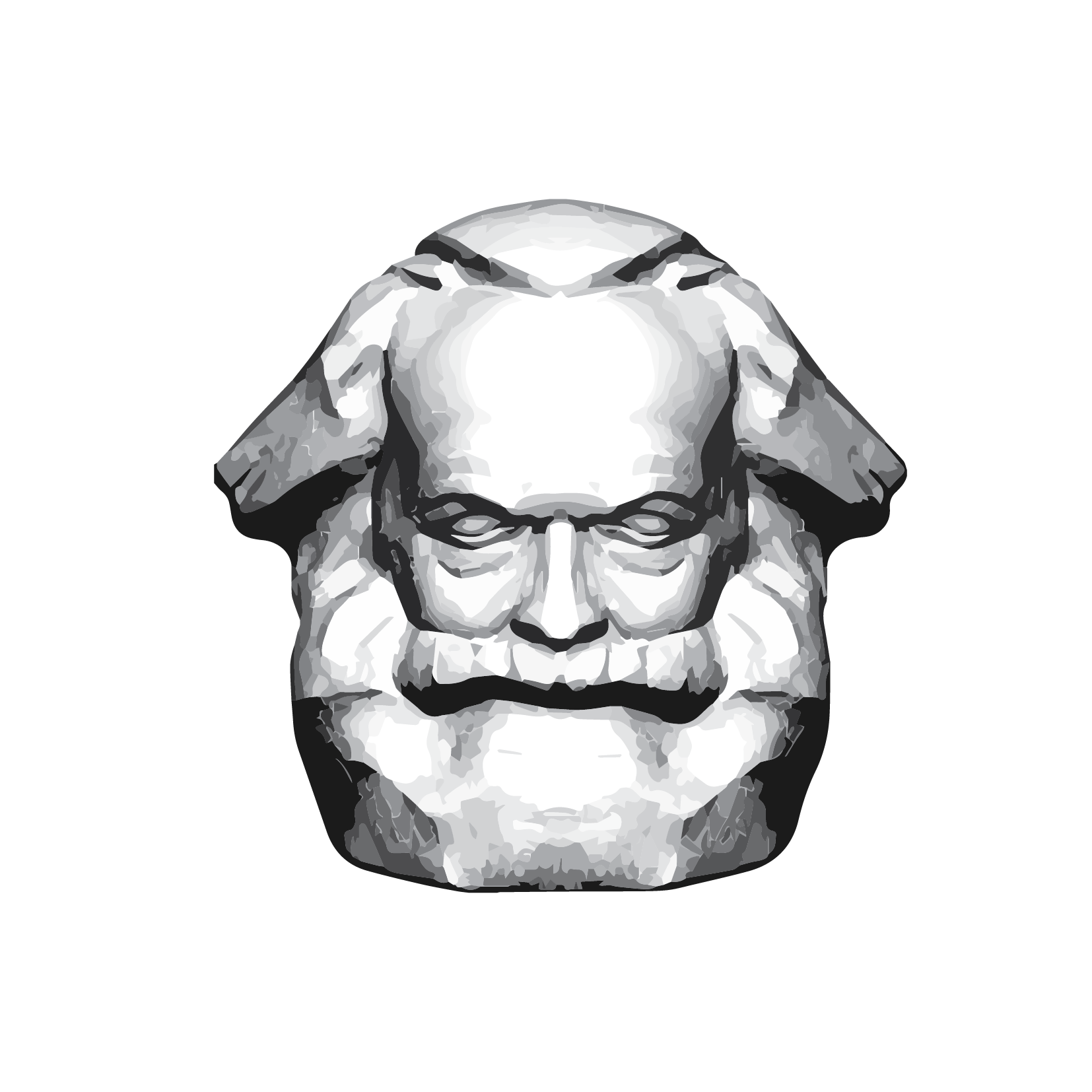 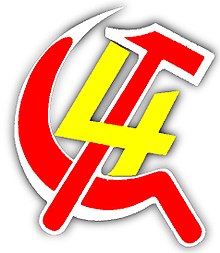 FORMAÇÃO REVOLUCIONÁRIA
A EXPLORAÇÃO E A ESCRAVIDÃO MATA TAMBÉM NO BRASIL.
1 terceirizado morto por mês na Petrobrás
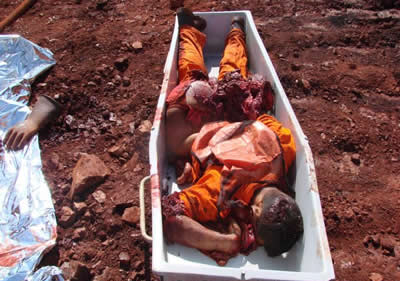 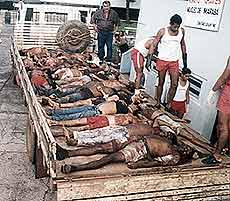 Eldorado do Carajás – PM chacina 19 sem terra  terra.
Operário terceirizado da Petrobrás morto em acidente de trabalho.
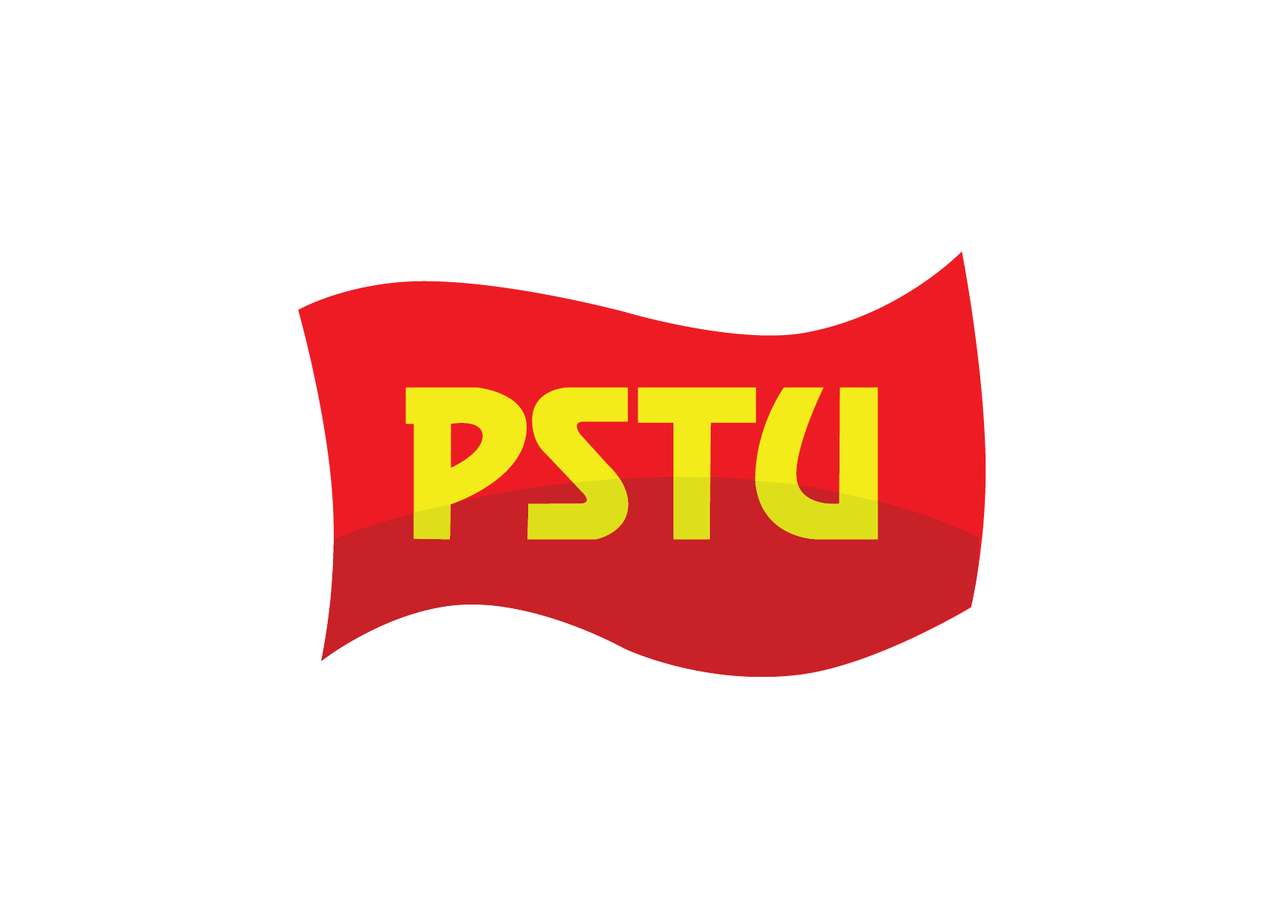 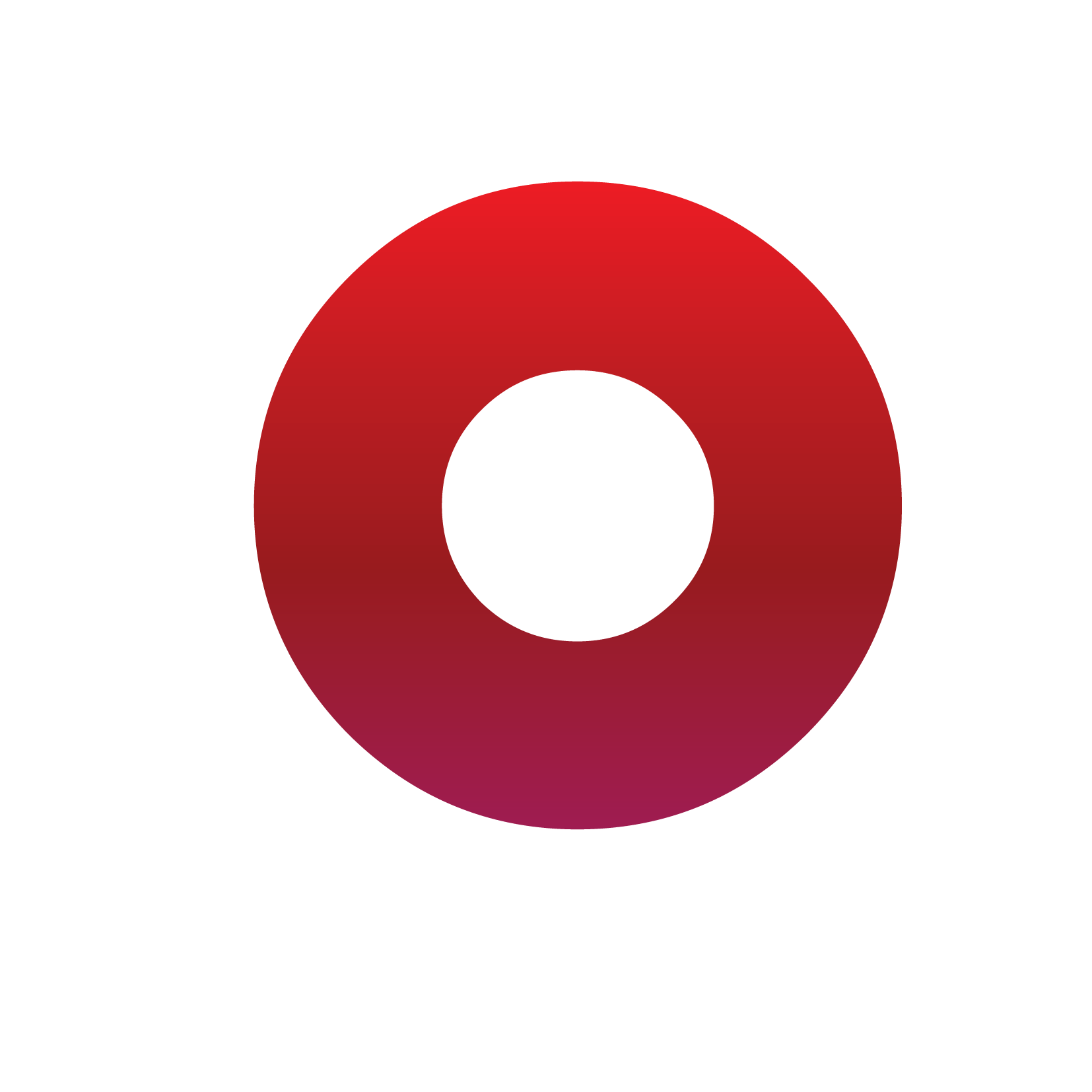 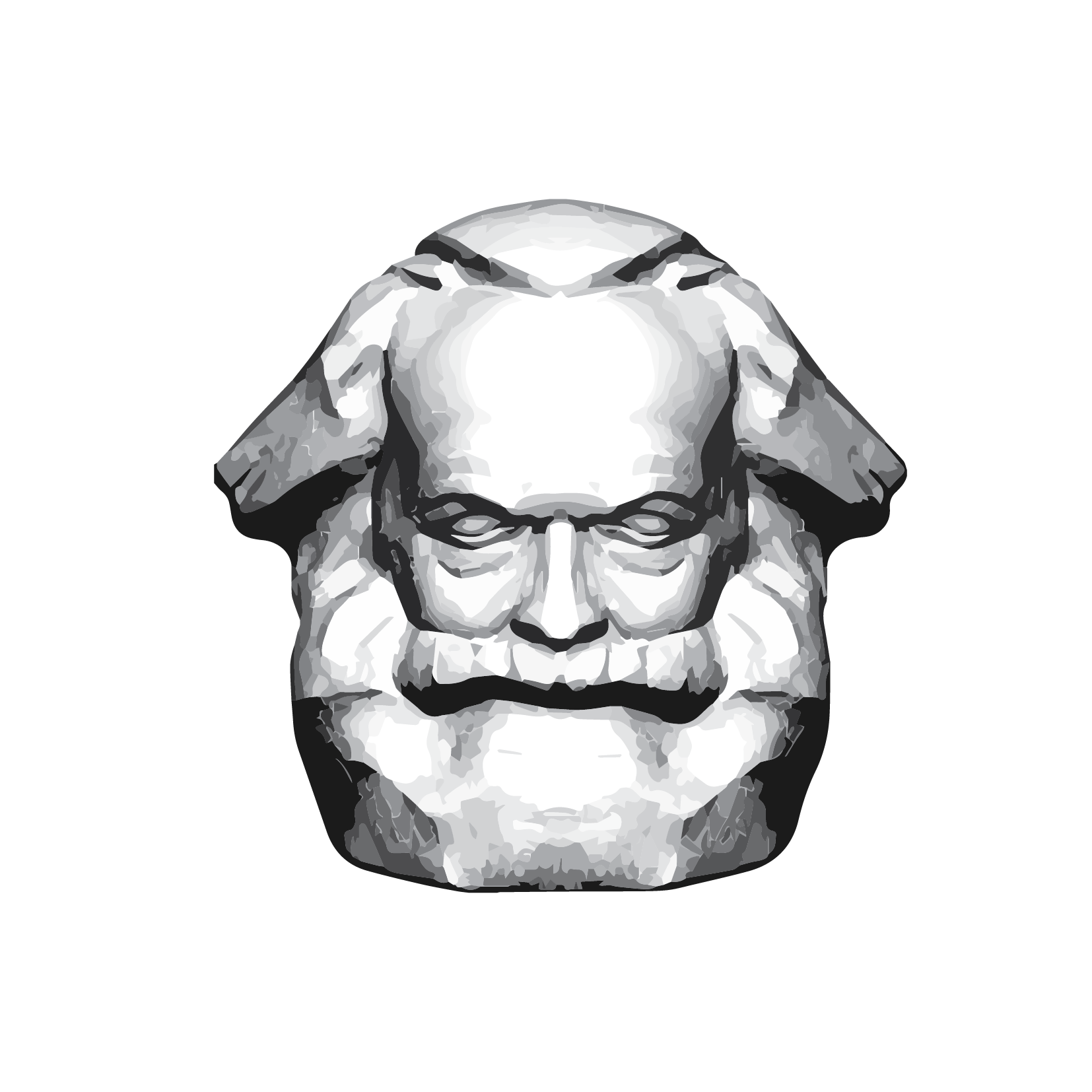 FORMAÇÃO REVOLUCIONÁRIA
INDICAÇÃO DE LEITURA E FILME
LIVRO
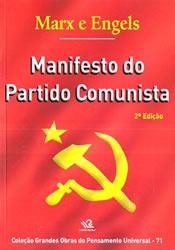 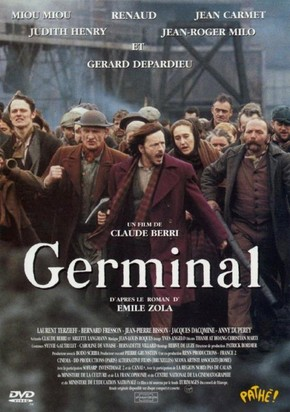 Manifesto Comunista,
 de Karl Marx e Friedrich Engels
FILME
Germinal
Baseado no livro de Emile Zola
(disponível no Drive)